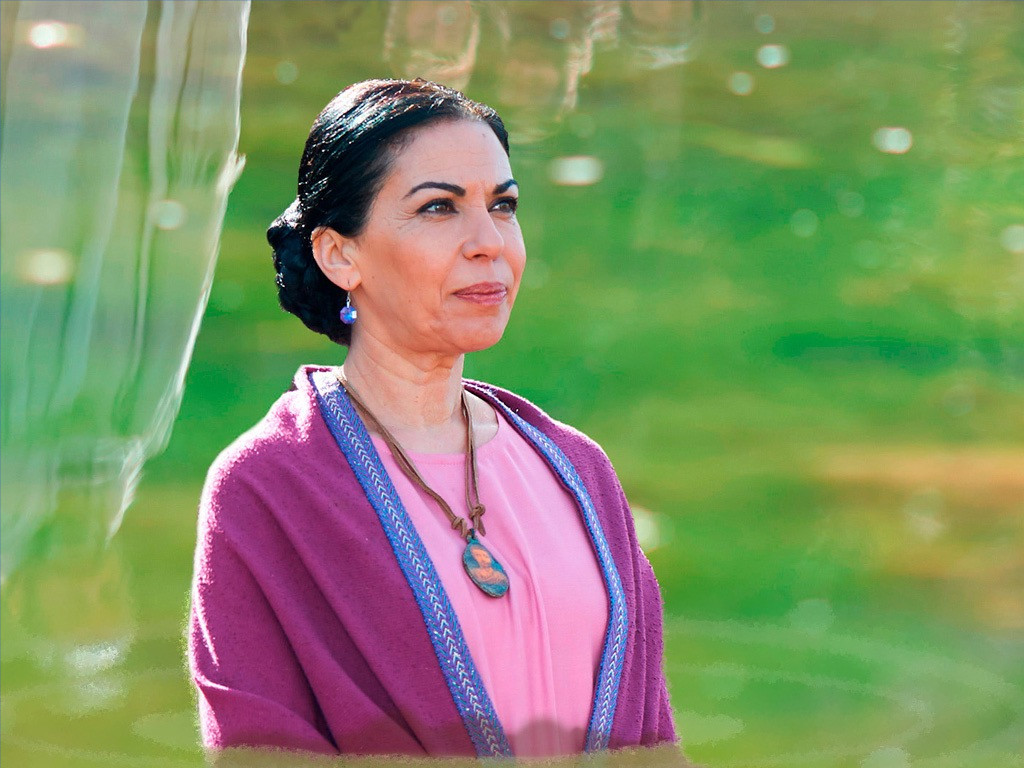 أعمال الرسل ١٥-١٦
د. ريك غريفيث •   مؤسَّسة الدراسات اللاهوتيَّة الأردنيَّة • BibleStudyDownloads.org
[Speaker Notes: Ascension:  Angels said]
الكلمة المفتاحية
56
39
السيادة ٢
أعمال الرسل
الموضوع الرئيسي
23
المعلن عن المخلص العالمي في تقدم المملكة ذات السيادة
أعمال الرسل
الآية المفتاحية
56
لكنكم ستنالون قوة متى حل الروح القدس عليكم وتكونون لي شهوداً في أورشليم وفي كل اليهودية والسامرة وإلى أقصى الأرض 
(أعمال ٨:١)
أعمال الرسل
التلخيص والتطبيق
أعمال الرسل
120
البيان الموجز
إن تقدم الله الموجه سيادياً لرسالة الملكوت من يهود أورشليم إلى الرومان غير اليهود في تاريخ الكنيسة المبكر يثبت أن الله مسؤول عن كنيسته ويحث المؤمنين على الشهادة في كل مكان.
التطبيق
كيف يوسع الله رسالة ملكوته من خلالك؟
 
كيف تتناسب مع هدفه العام لنشر الإنجيل في جميع أنحاء الأرض؟
27ب
بيان الملكوت
تتوسع رسالة الملكوت من استقبالها من قبل اليهود في القدس (١: ١-٦: ٧) إلى يهوذا والسامريين (٦: ٨-٨: ٤٠) إلى الأمم في روما (٩-٢٨) في العديد من تقارير التقدم     (2 :47 ؛ 6: 7 ؛ 8 :40 ؛ 9 :31 ؛ 12 :24 ؛ 16: 5 ؛ 19 :20 ؛ 28: 30-31 ؛ ربما 2 :41 ؛ 4 :31 ؛ 5 :42 ؛ 8 : 25 ، وما إلى ذلك) ليظهر للمؤمنين أن الله سوف ينمي كنيسته وليس الإنسان.
أعمال الرسل
العهد
27ب
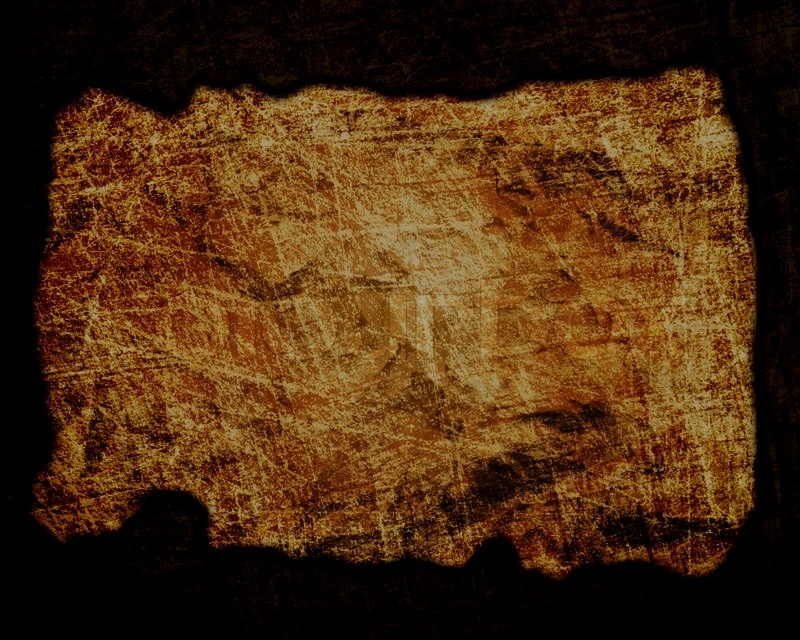 أرسل المسيح الروح القدس ليشكل الكنيسة (1: 8 ؛ 2: 14-18 ، 33 ، 38-39 ؛ 10: 44-47) ، لذلك يجب على المؤمنين أن يتوبوا ويعتمدوا للإنضمام إلى مجتمع العهد الجديد هذا الذي يسمى الكنيسة (2 :21 ، 38 ؛ 3 :19 ؛ 10 :43 ، 47-48 ؛ 17 :30 ؛ 26 :20).
أعمال الرسل
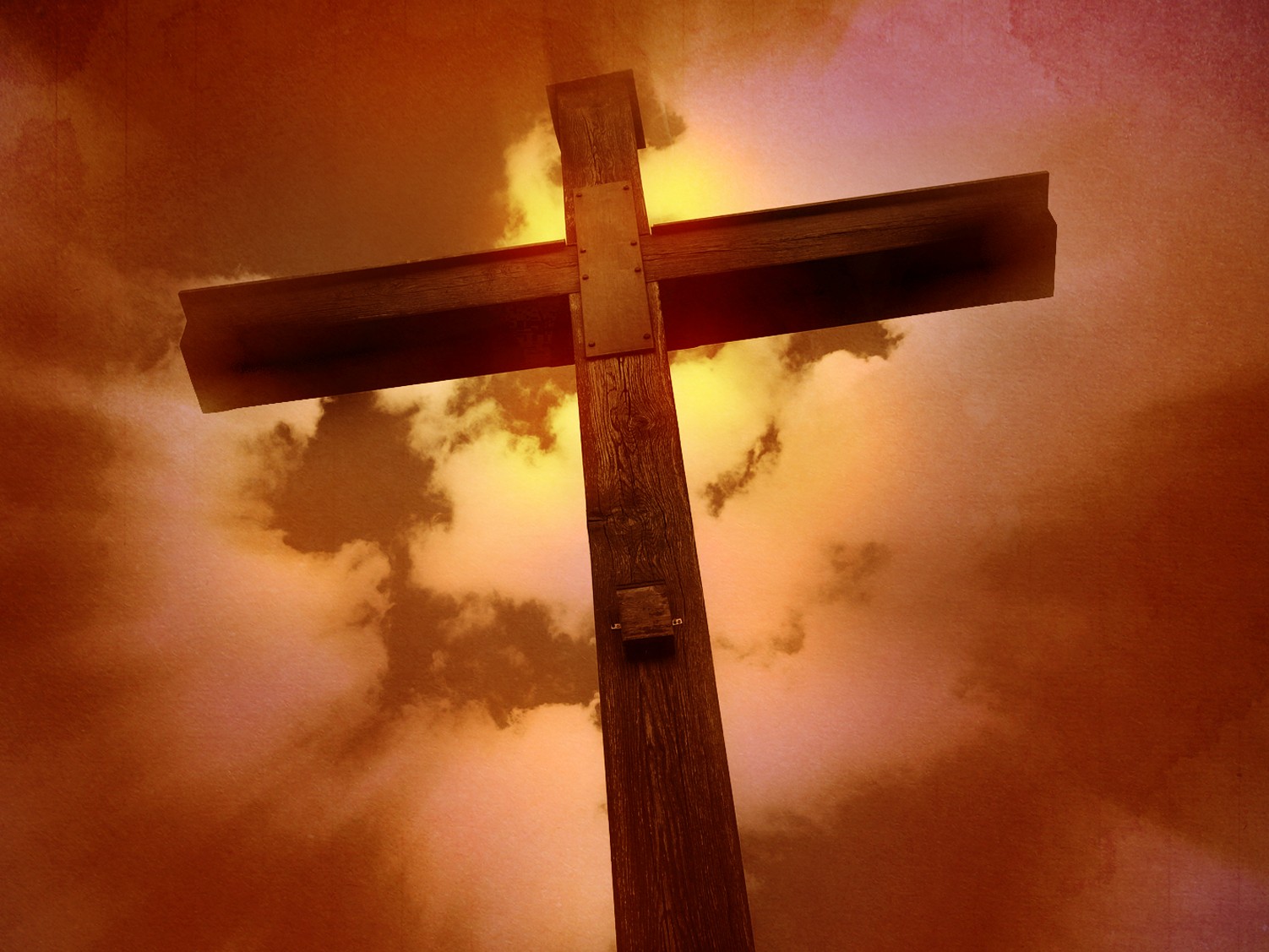 27ب
الفداء
تم التأكيد على النداء العالمي للخلاص من خلال الإنجيل (1: 8 ؛ 28: 30-31) في أن سفر أعمال الرسل يسجل أكثر من 80 موقعاً جغرافياً - أكثر من أي كتاب آخر في العهد الجديد.
أعمال الرسل
النبوة(رب، إله)
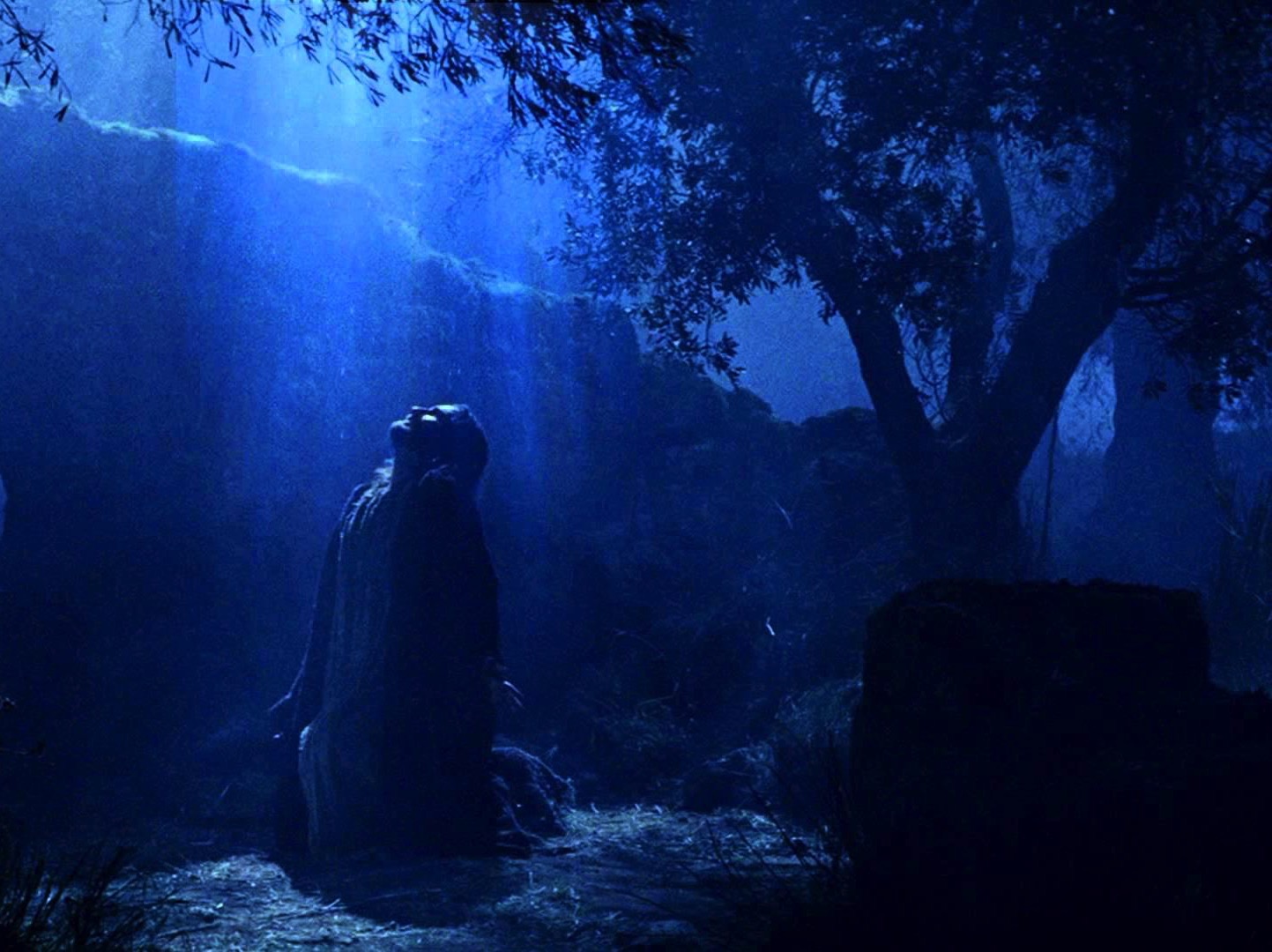 27ب
حقق يسوع نبوات العهد القديم (2 :30 ؛ 3 :19 ، 24 ؛ 10 :43 ؛ 26: 6-7 ، 22) ، خاصة في معجزاته (2 :22 ؛ 10 :38) ، والموت وفقاً لمقاصد الله (2 : 23 ؛ 3: 13-15 ، 18 ؛ 4 :11 ؛ 10 :39 ؛ 26 :23) والقيامة       (2 :24 ، 31-32 ؛ 3 :15 ، 26 ؛ 10: 40-41 ؛ 17 :31 ؛ 26 ، 23) ، والتمجيد إلى عرش الله كرب (2: 25-29 ، 33-36 ؛ 3 :13 ؛ 10 :36) حتى يعود (3: 20-21 ؛ 10 :42 ؛ 17 :31 ؛ راجع مسح العهد القديم 137
أعمال الرسل
المعلن عن المخلص العالمي في تقدم المملكة ذات السيادة
أورشليم
اليهودية والسامرة
أقصى الأرض
1: 1-6: 7
6: 8-8: 40
الإصحاحات 9-28
اليهود
السامريون 
(سلالات مختلطة)
الأمم
33-35 م
(سنتان)
35 م
(بضعة أشهر)
35-62 م
(27 سنة)
120
أعمال الرسل
جدول السفر
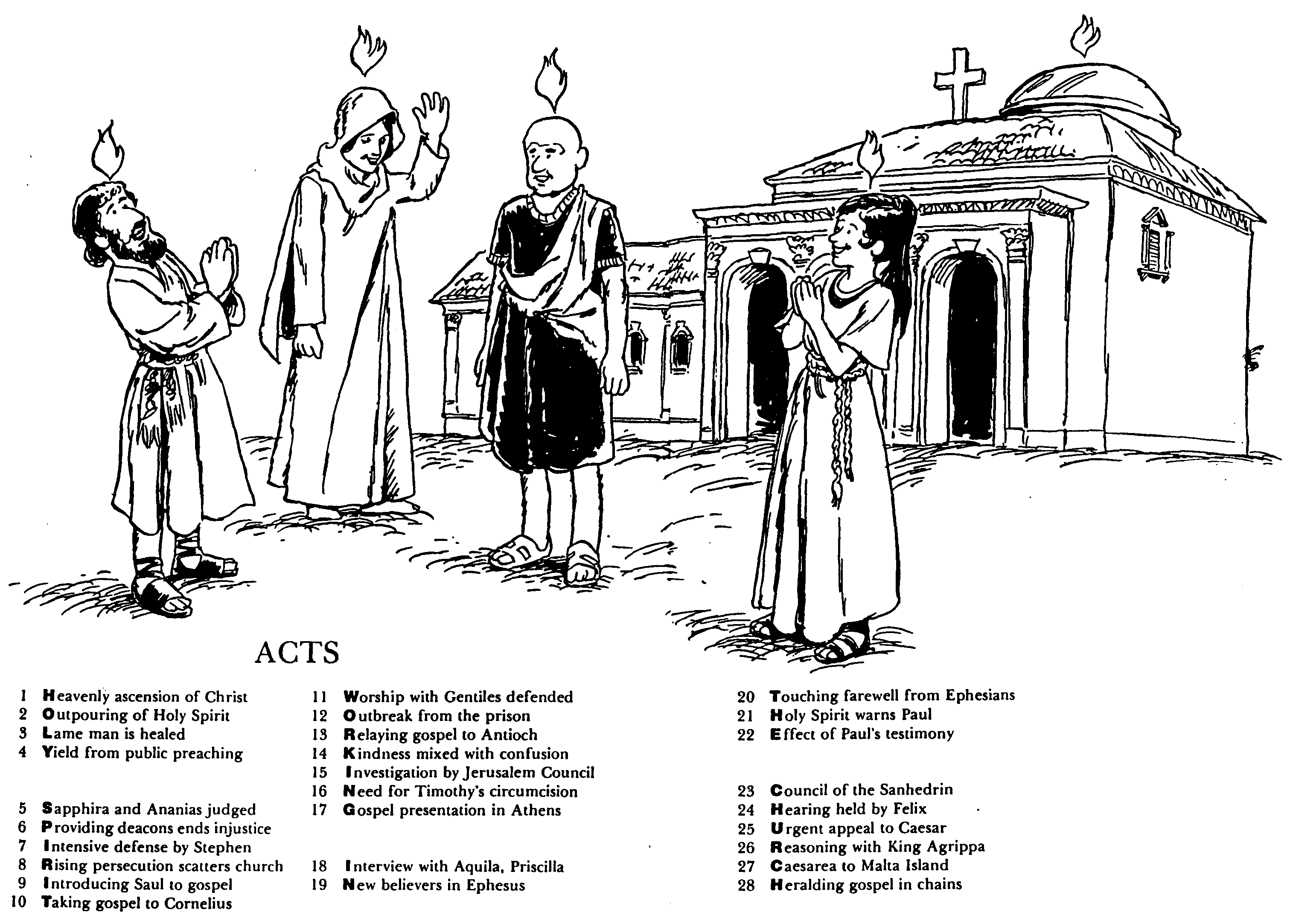 أعمال الرسل
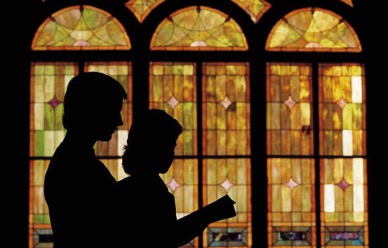 1. صعود المسيح السماوي
2. انسكاب الروح القدس
3. شفاء رجل أعرج
4. نتائج الكرازة العلنية

5. دينونة سفيرة وحنانيا
6. إقامة الشمامسة تنهي الظلم
7. دفاع قوي من اسطفانوس
8. الإضطهاد يشتت الكنيسة
9. تقديم شاول للإنجيل
10. تقديم الإنجيل لكرنيليوس
11. الدفاع عن العبادة مع الأمم
12. خروج من السجن
13. توصيل الإنجيل إلى أنطاكية
14. خلط اللطف مع التشويش
15. تحقيق مجمع أورشليم
16. حاجة لختان تيموثاوس
17. شرح الإنجيل في أثينا

18. مقابلة أكيلا وبريسكلا
19. مؤمنون جدد في أفسس
20. الوداع في أفسس
21. الروح القدس يحذر شاول
22. تأثير شهادة بولس

23. مجمع السنهدريم
24. سماع فيلكس
25. مناشدة طارئة لقيصر
26. محاججة الملك أغريباس
27. من قيصرية إلى جزيرة مالطة
28. تقديم الإنجييل في القيود
باري هدلستون، الكتاب المقدس التطبيقي
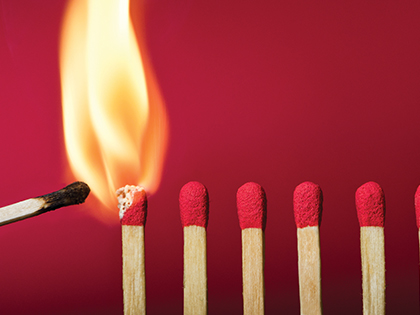 كن شاهداً
أعمال الرسل
د.ريك جريفيث • مؤسسة الدراسات اللاهوتية الأردنية BibleStudyDownloads.org •
وقفة ( دور )الشاهد
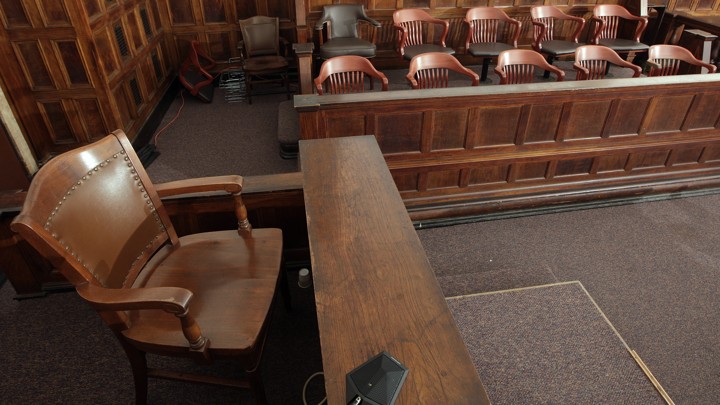 أعمال الرسل
[Speaker Notes: ليس من الصعب أن تشهد على ما رأيته -]
لماذا يجب أن نشهد؟؟
3 أسباب
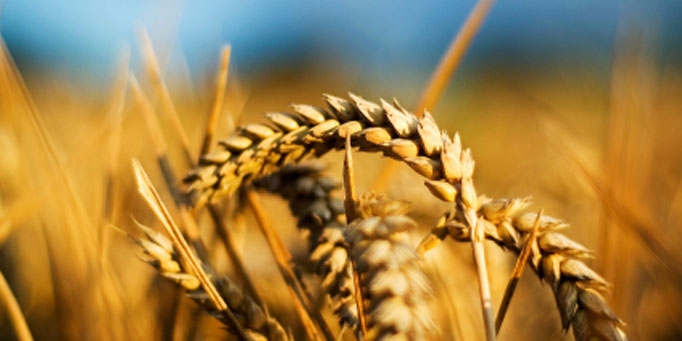 أعمال الرسل
[Speaker Notes: سنرى اليوم ثلاثة أسباب يجب أن نشهد بها عن يسوع.
 كل منها هو في الواقع مرحلة من النمو
.سنقوم بمسح كتاب أعمال الرسل بالكامل.
(نعود إلى سؤالنا: لماذا نشهد؟)]
أولاً: لقد سبقنا الله حتى نبدأ من حيث نحن ..(١:١ – ٦: ٧ )
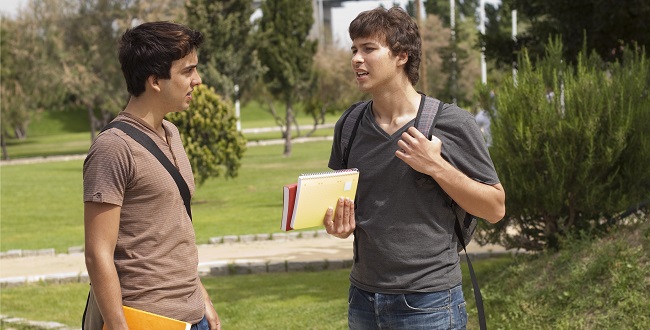 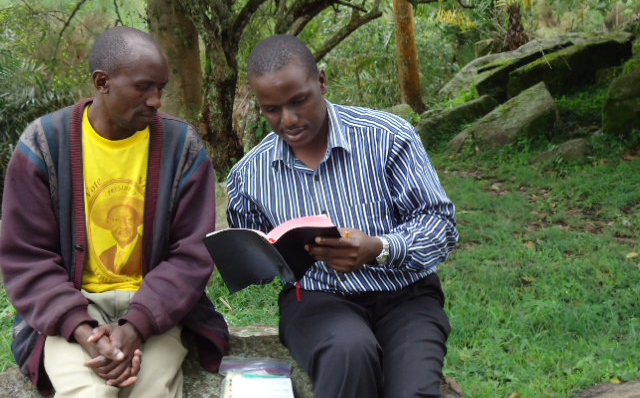 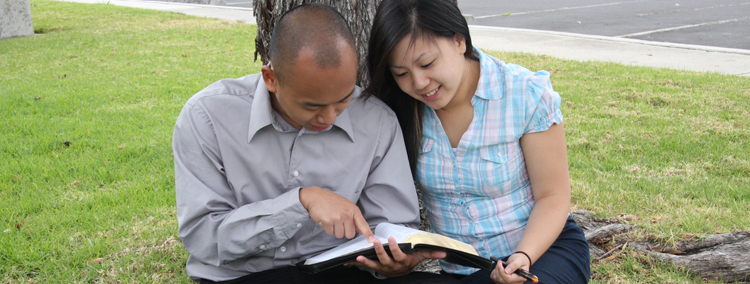 أعمال الرسل
[Speaker Notes: يساعدنا الله في إخبار الآخرين أولاً عن يسوع حيث يكون هذا طبيعيًا وبدون عبور الثقافات.]
ثانياً: يعود المجد لله عندما نشهد خارج منطقة راحتنا (٦: ٨-٨ : ٤٠)
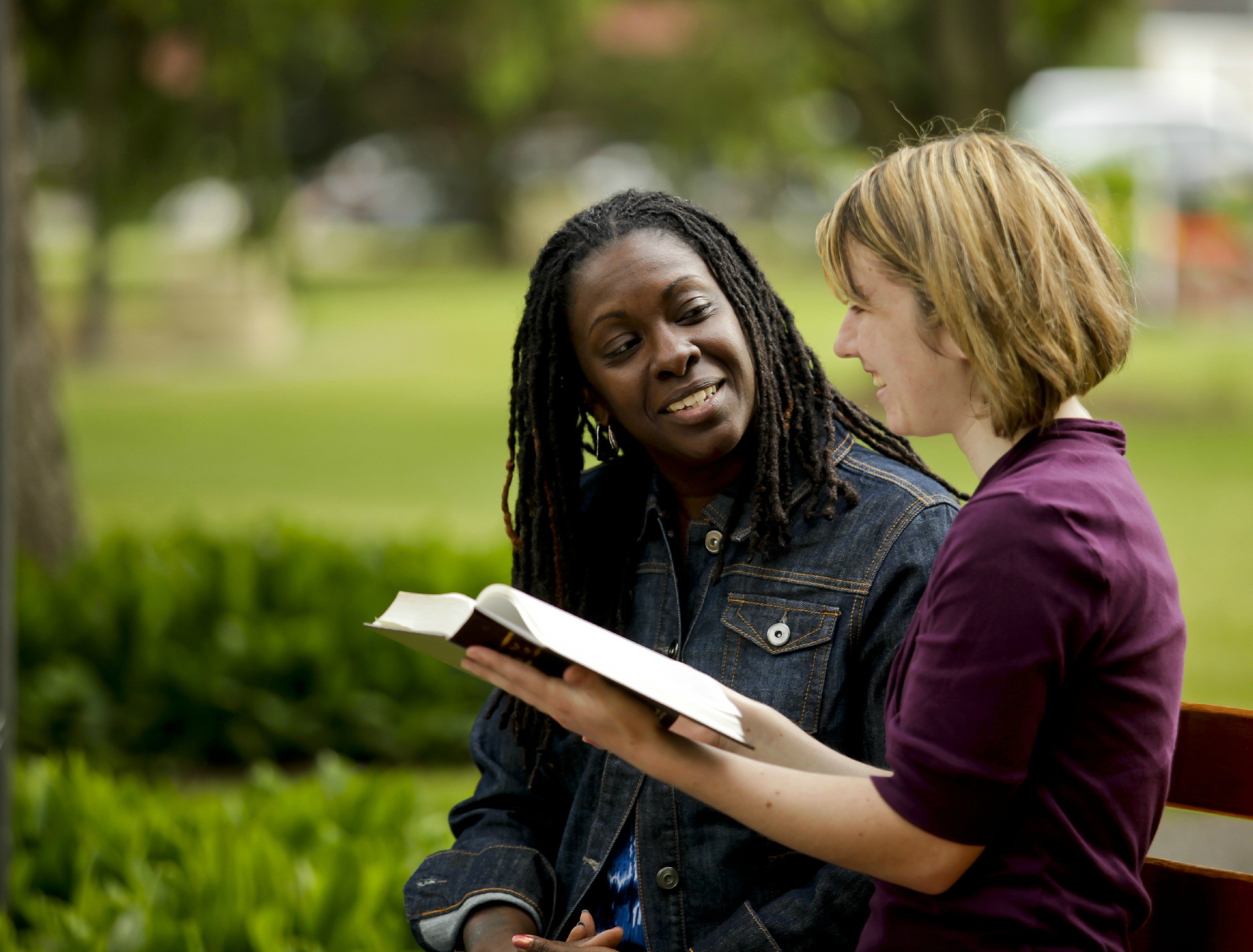 أعمال الرسل
[Speaker Notes: يمجد الله عندما نشاركه مع من لا يعرفوه .]
ثالثاً: سيستخدمنا الله لنشر الملكوت إلى آخر مكان لم يتم الوصول إليه (٩-٢٨).
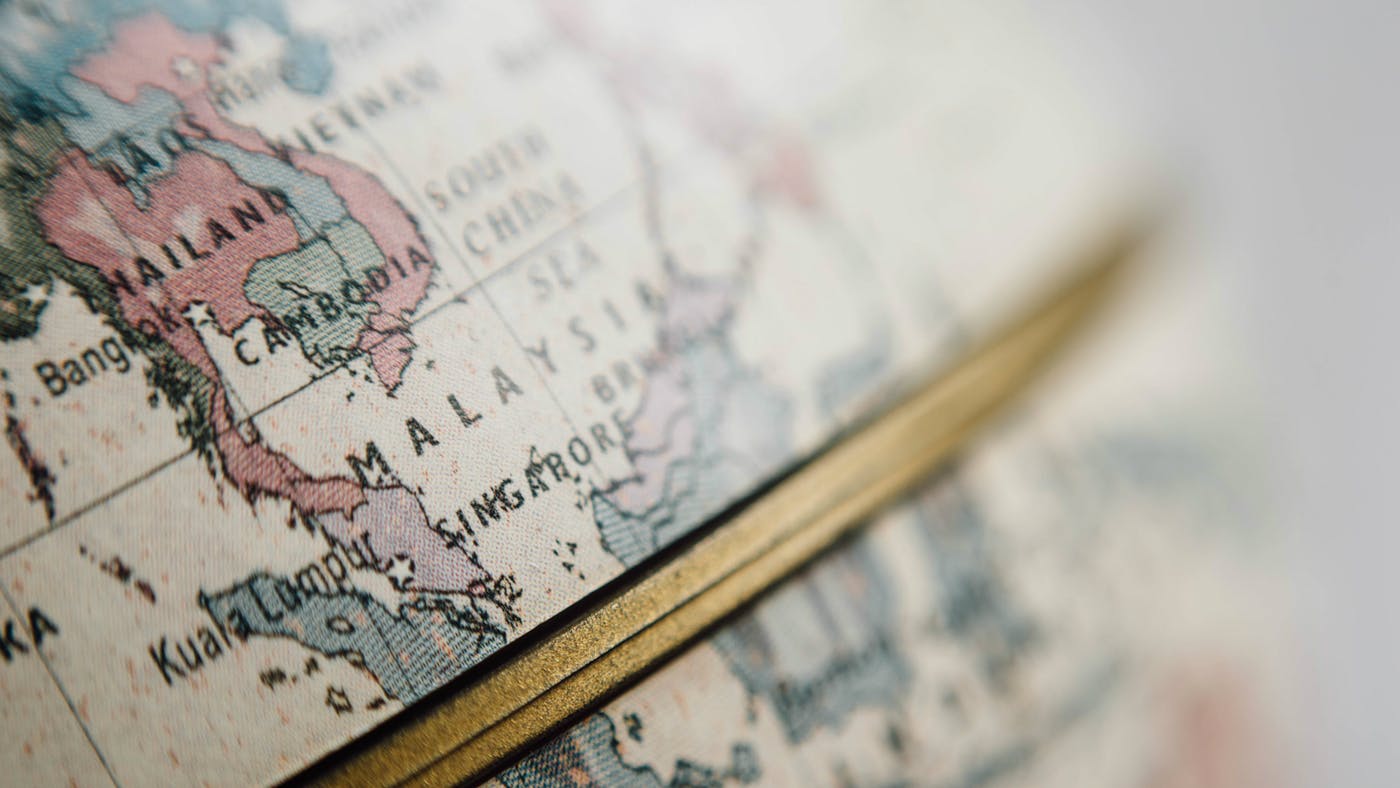 أعمال الرسل
[Speaker Notes: لقد وعد بأننا سنشهد في النهاية في آخر مكان لم تصل له بشارة الأنجيل على الأرض.]
الفكرة الرئيسية للسفر
كن جزءً من خطة الله لإيصال رسالة الملكوت إلى جميع الناس.
أعمال الرسل
[Speaker Notes: افعل ما قصده الرب لك حتى يمتد حكمه إلى الجميع خلال حياتك!]
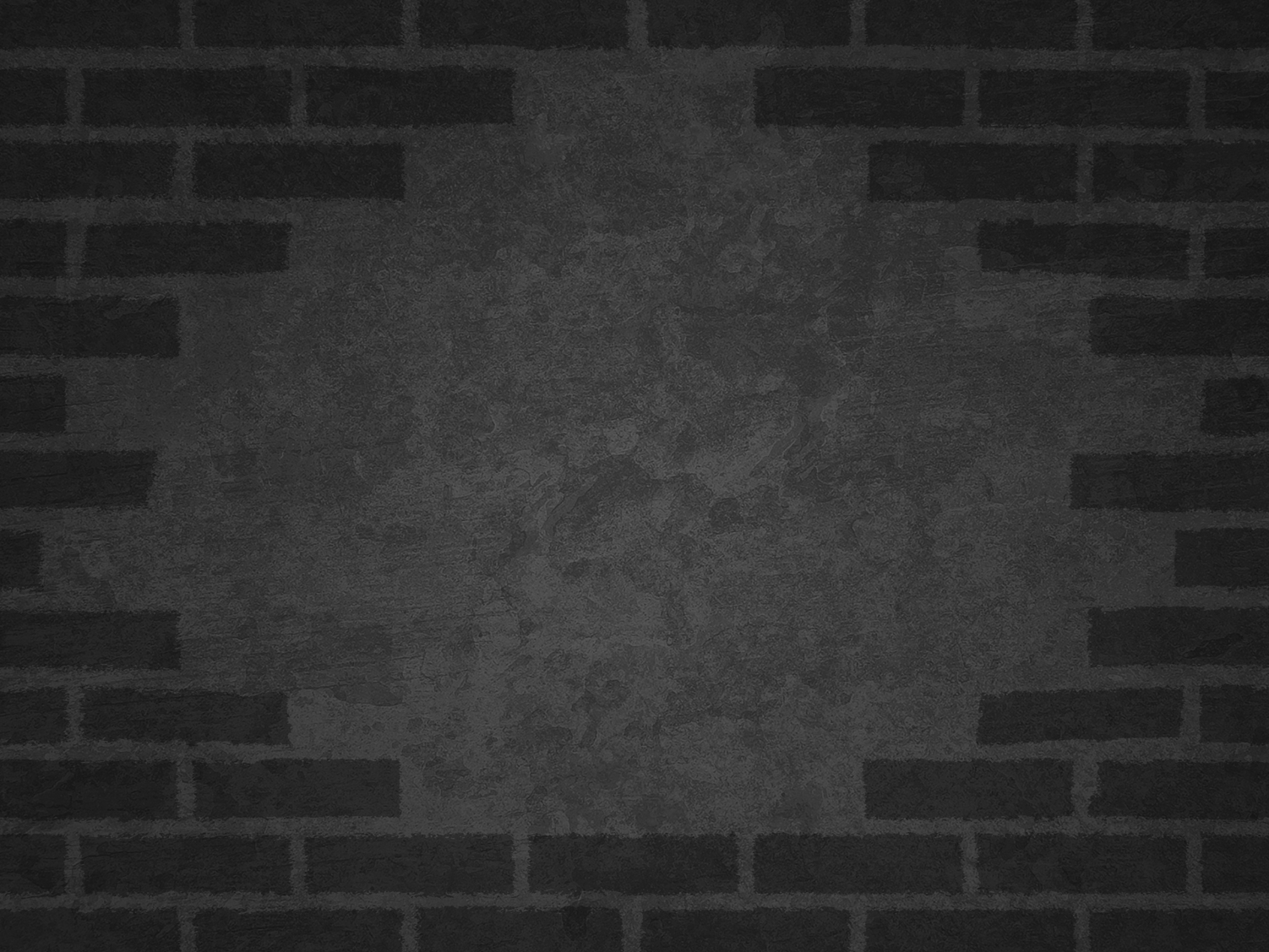 ما هو دورك في خطة الله التي بدأها في تاريخ الكنيسة المبكر؟
أعمال الرسل
Slides on أعمال الرسل  15
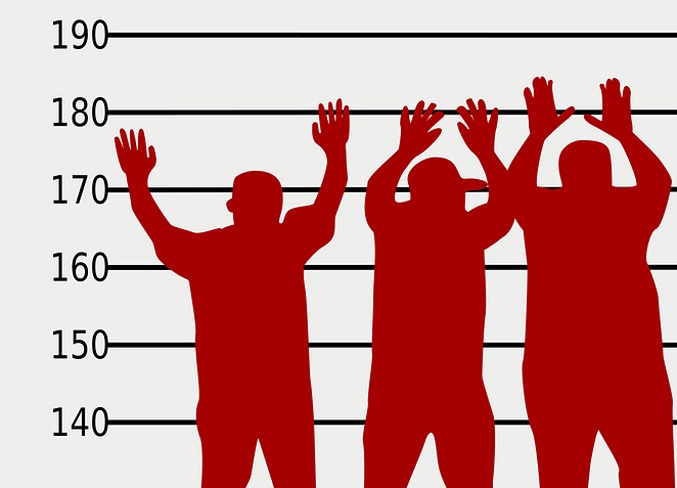 لا تلتزم بالناموس
أعمال الرسل 15: 1-35
د. ريك جريفيث • مؤسسة الدراسات اللاهوتية الأردنيةCICFamily.com • BibleStudyDownloads.org
سؤال رئيسي
كيف نتبرر
أمام الله؟
[Speaker Notes: This is one of the most important questions that anyone can consider—if not THE most vital issue in life.
______________
NS-05-Acts15-16—slide 23
NS-05-Romans3-4—slide 54]
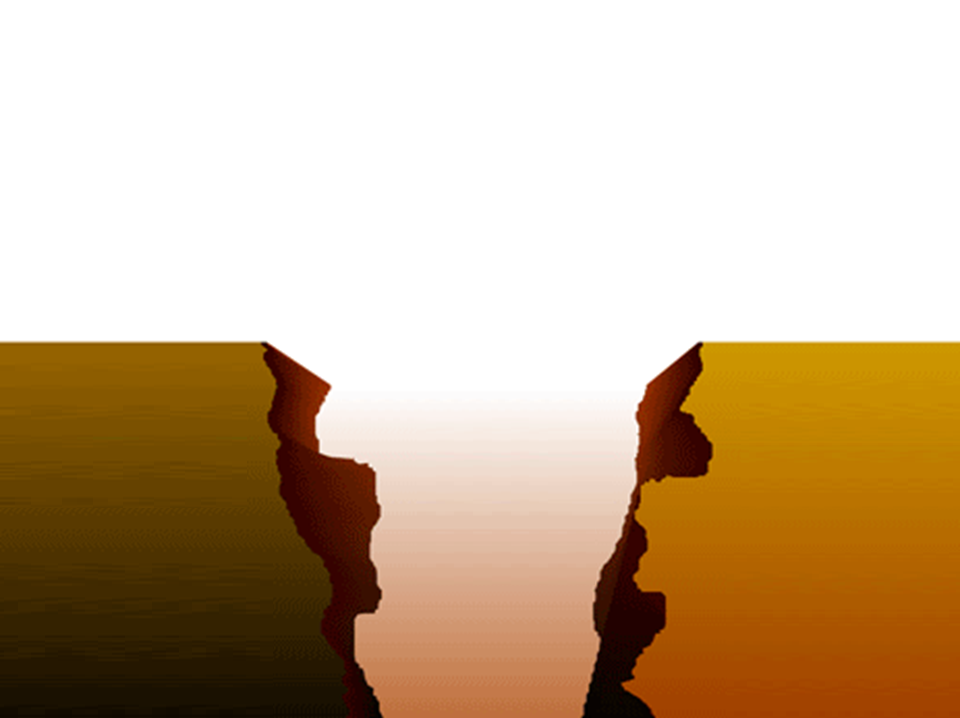 تفصلنا الخطية عن الله
مشكلتنا:
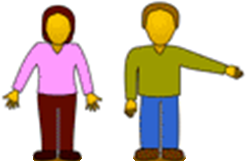 الخطية
البشرية
الخاطئة
الله 
القدوس
[Speaker Notes: God is holy and we are sinful—so we are separated from God.
______________
NS-05-Acts15-16—slide 24
NS-05-Romans3-4—slide 55]
جهودنا
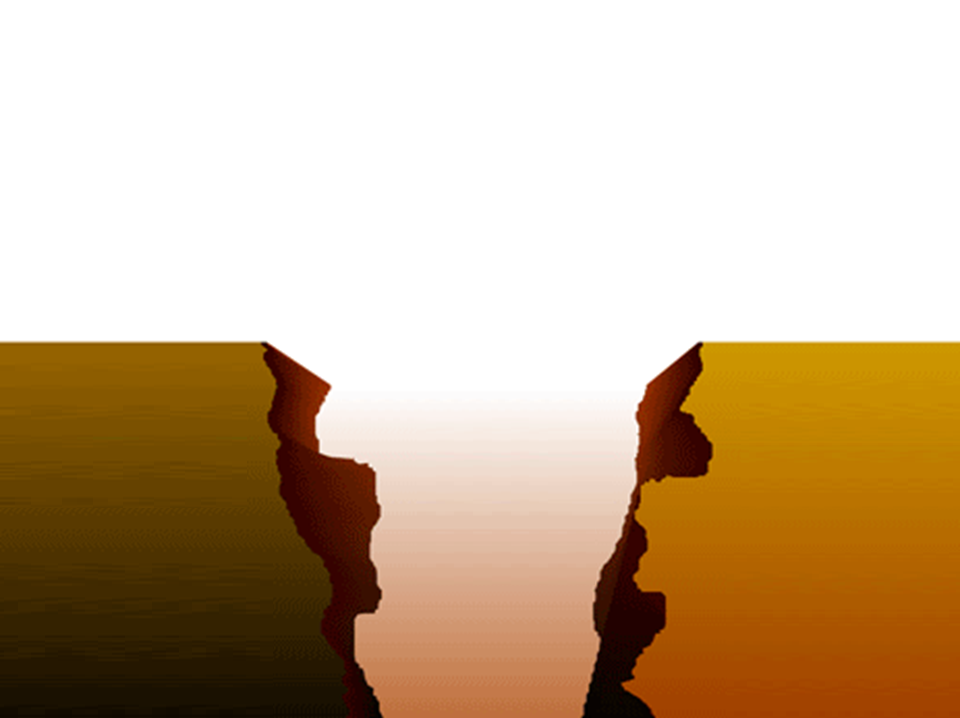 مشكلتنا:
تفصلنا الخطية عن الله
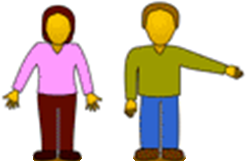 التدين
البشرية
الخاطئة
الله 
القدوس
الأعمال الصالحة
الأخلاق
الفلسفة
[Speaker Notes: So how do we bridge that gap? Religion won’t do it—nor good works, nor morality, nor the right philosophy.
______________
NS-05-Acts15-16—slide 25
NS-05-Romans3-4—slide 56]
الإيمان + الأعمال
الإيمان وحده
الإيمان + الأعمال
الأعمال
الإيمان + الأعمال
الإيمان وحده
الإيمان وحده
الإيمان
121 أ
أي منهم الأكثر دقة؟
الخلاص بواسطة...
ع ق
ع ج
ما هي الآيات الكتابيّة التي تدعم إجابتك؟
أنظر مسح العهد القديم 119ج
[Speaker Notes: Did God change the means of salvation from the OT to the NT?
We are NOT talking about whether people should do good works—we all agree on that. But are works needed for salvation?
Paul answers this question in Romans 4 with the example of Abraham who was saved by faith alone—see Gen 15:6.
________
BE-03-Lev-27
OB-37-Sacrifices-72_eng_ob_1667_v5—slide 17
OB-39-Salvation-2
OS-03-Leviticus-13
OP-03-Lev-27
OP-Lev_6v24-7v10 Why All That Blood Sin & Guilt Offerings-49_eng_op_v4.0—slide 34
OS-04-Num-27
NP-Acts_15v1-35_Dont_Be_Law_Abiding_(Rick_Griffith)-61_eng_pr_v4—slide 5
NS-05-Acts15-16-slide 26
NS-Rom3-4-slide 77
NS-09-Galatians-48
NS-20-James-30
NS-23-1Jn-58
SA-03-Biblical Terms-6
SA-15-Inheritance-26]
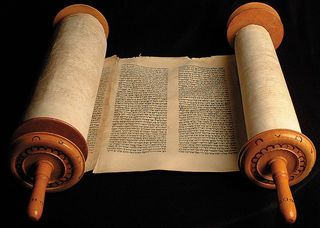 المسيحي والعهد الموسوي
[Speaker Notes: What is the Christian’s relationship to the Law? Should we be law abiding?
Do you know how to relate the OT and NT for Christians?
I was confused how the law of Moses applied to me even after my ThM degree. So I wrote a 424-page PhD dissertation on the Sabbath!]
الخلاص في كل العصور:
مركزية الصليب
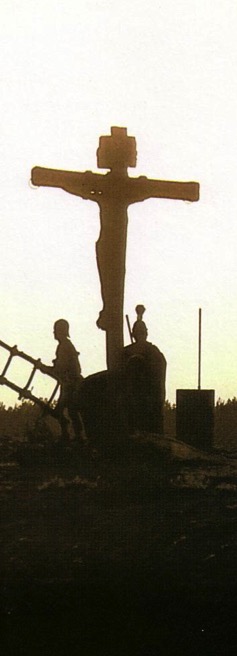 ق. م
التطلع
إلى
صليب المسيح
ب. م
الإلتفات
إلى
صليب المسيح
[Speaker Notes: It helped me see the centrality of the cross—how people before Jesus believed by looking toward the cross while those of us after Jesus look back at the cross. In other words… 
The grounds of salvation has always been the death of Christ—for believers before and after the cross.
____________________
Common English-78
BE-03-Leviticus-73
OB-37-Sacrifices-19
OB-38-Salvation-4
OS-03-Leviticus-73
NS-09-Galatians-16, 50
NS-20-James-32
SA-03-Biblical Terminology-10
SA-15-Inheritance-26]
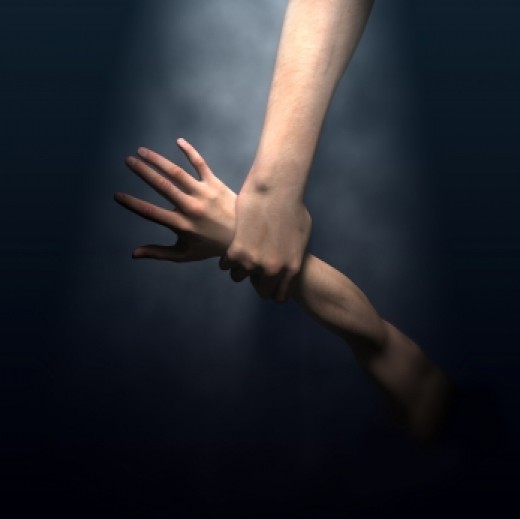 153
بكلمات أخرى
الخلاص كان دائماً 
بالإيمان وحده
[Speaker Notes: So I think the blue depiction in the previous slide is right. 
———————————
Common Slides Arabic-148
OS-03-Leviticus-202
NS-05-Acts15-16-slide 29
NS-09-Galatians-53
NS-20-James-38]
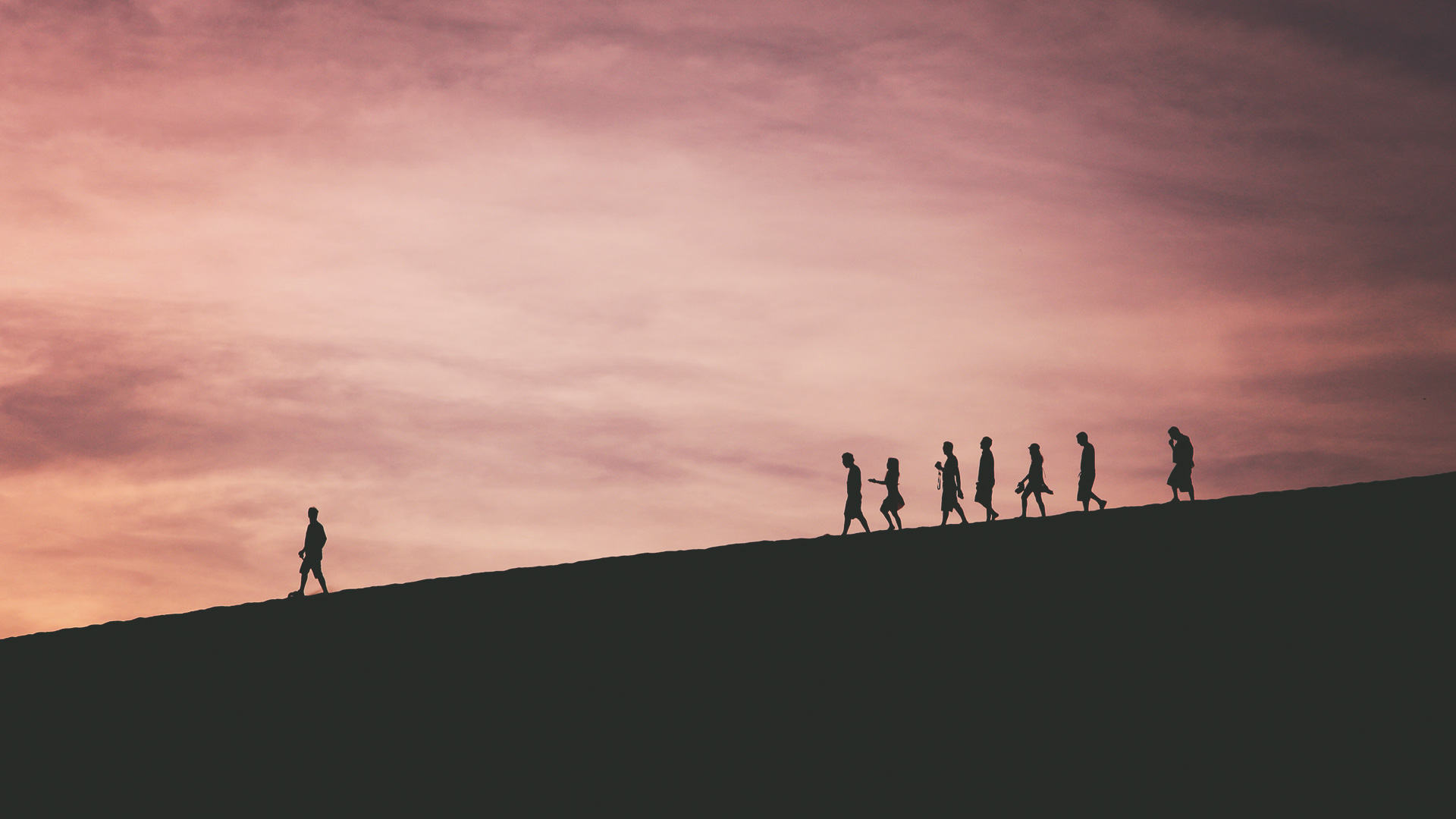 كيف نستطيع أن نؤكد النعمة؟
[Speaker Notes: In what ways can we support salvation by faith?]
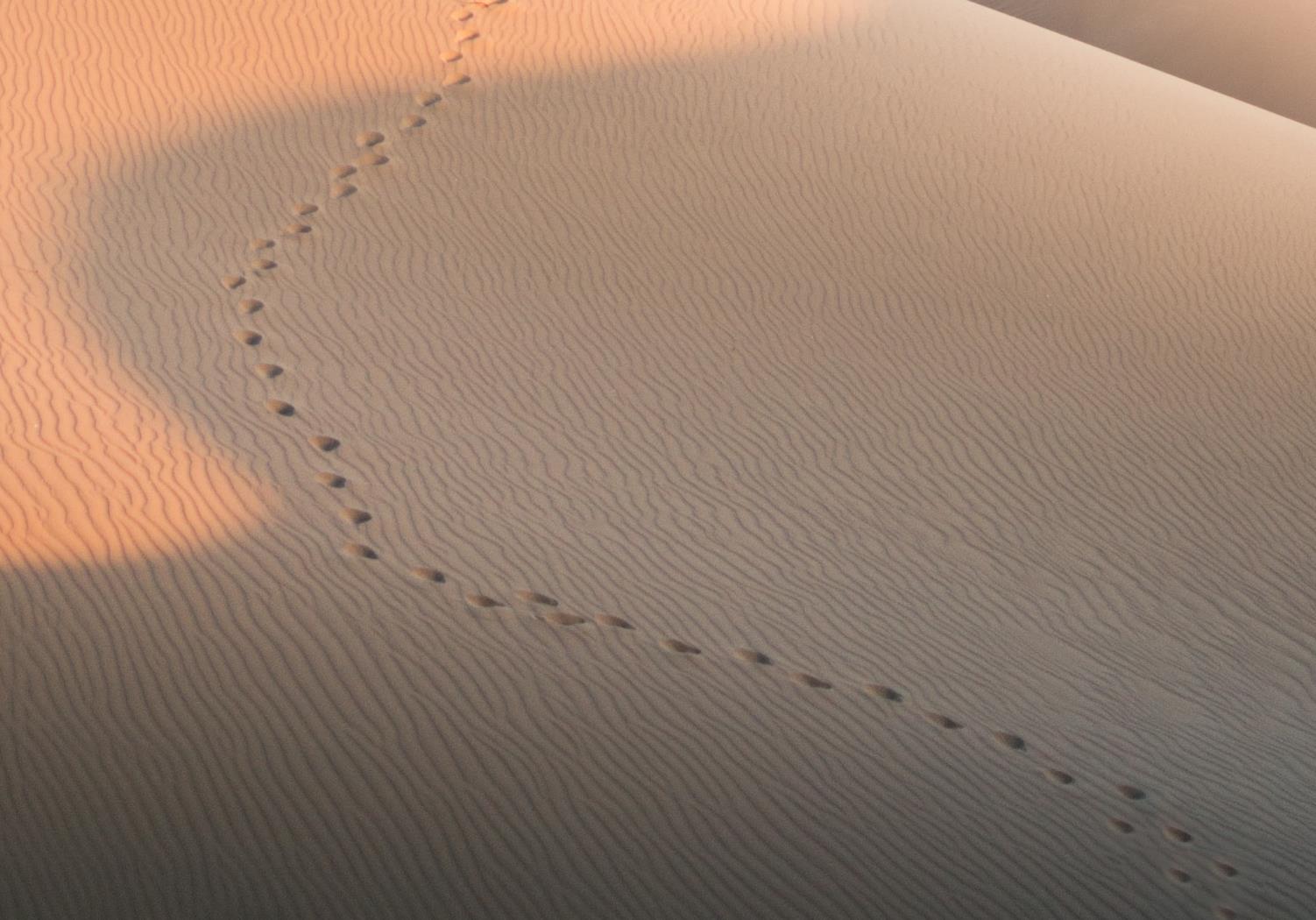 أخبار سارة
متحركة
عمل الله من خلال الكنيسة الأولى
أعمال الرسل
[Speaker Notes: Our new series on أعمال الرسل begins today that we are calling “Good News on the Move.”]
3812439-41
نظرة عامة على العهد الجديد (تاريخي)
إلى أقصى الأرض (أع 1: 8)
أع 9  13       14    15  16          18           21     27     28
شباط 60 – آذار 621روما
ربيع 53-ايار 57
3أسيا
نيسان 50-أيلول 52
2بحر إيجة
ربيع 62 -خريف 67
4إسبانيا
خريف 67 – ربيع 68
2روما
نيسان 48-أيلول 49
1غلاطية
صيف 35-37
دمشقأنطاكية
أيار 57
آب 59
المحاكمات
ربيع 68
توسع
 الكنيسة
خريف 49
المجمع
35           48          49        50          52  53         57        60           62            67           68     95
مت
لو
أع
مر
يو
غل
الأناجيل والأعمال
1 2 3 4
الرحلات
الرسائل البولسية
روما
السجون
الأناجيل وأعمال الرسل
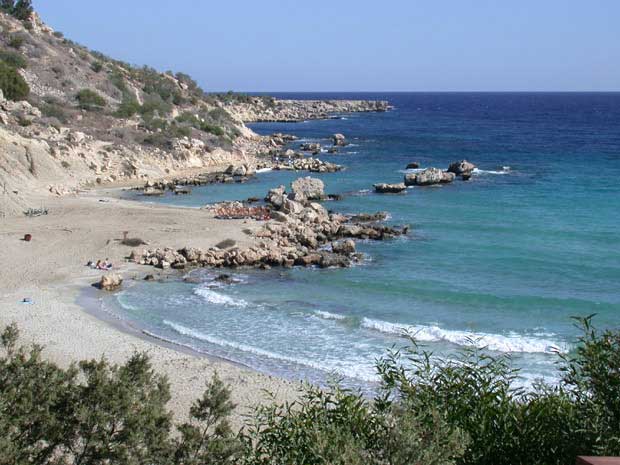 48-49
م
أوروبا
الشاطئ في قبرص
ASIA
أفريقيا
الأهمية : عُبد كالآلهة، صنع المعجزات، رجم بولس، عمل صعب، زراعة كنائس، العودة بنفس المسار
العربية
مساعد الدراسة رقم 24
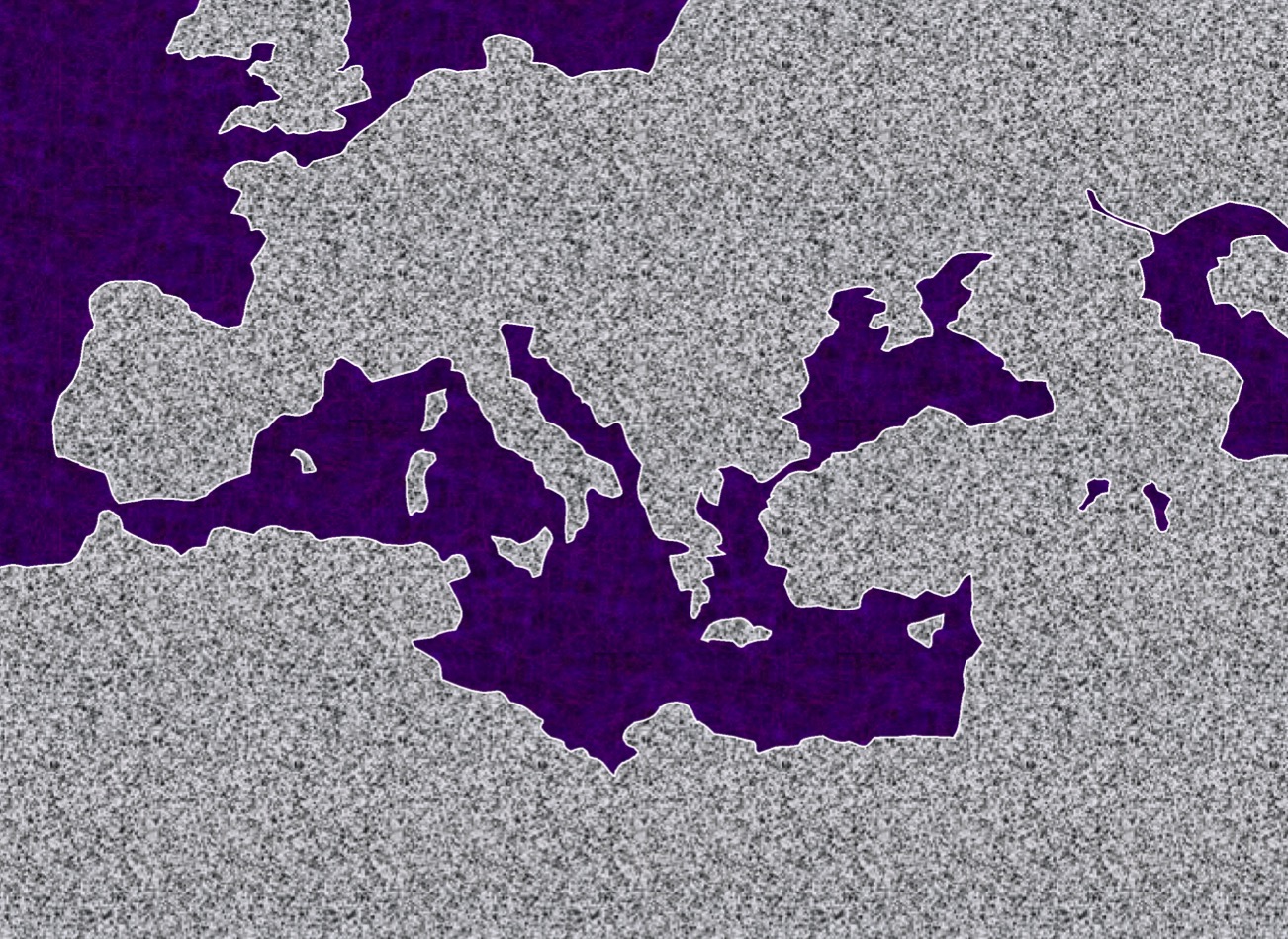 رحلات بولس
في لمحة
ATLANTIC OCEAN
مكدونية
روما
أنطاكية بيسيدية
•
أثينا
أفسس
أع 13-14
أنطاكية سوريا
البحر المتوسط
رقم 1 : الخطاف : المختبر
أورشليم
14
42
9.65.08.
© 2006 TBBMI
[Speaker Notes: With these ideas in mind…and with Study Help #24…let's go with Paul on his JOURNEYS AT A GLANCE.  First…the main locations of the dramatic action facing Paul and his little party…
////	Here is Jerusalem…
////	SYRIAN Antioch…
////	PISIDIAN Antioch…(there were many ancient Antiochs!)…
////	Ephesus…
////	Macedonia…(Remember Alexander's birthplace?)…
////	Athens…
////	and the capital city of the world of his day…ROME, at the center of Empire.
////	So…Trip #1: Call it the HOOK…or A LABORATORY on Study Help #24…
////	Recounted in some detail in Acts 13 and 14. 
////	Here's a Cyprian beach typical of those Paul and his party would have moved across. 
////	On your map trace out his route similar to A HOOK SHAPE that moves from SYRIAN ANTIOCH through the island of Cyprus and on into central Turkey.
////	Significance of this trip:  IT WAS A LEARNING LABORATORY!  No one had done this before.  Along the way they were worshipped as GODS…because the people had never seen anything like this…these strangers were going about working miracles.  But in spite of those good works, Paul was STONED and almost died.  The party must have quickly recognized that mission would become a very difficult work indeed.  But along the way many new churches were planted.  What kept them going?  Faith in all they had seen and experienced in the development of their own Christian spirit and intellect.  Their travel route began at Syrian Antioch – follow your hook – into today's central Turkey…
////	…then they turned around and returned to Syrian Antioch by the same route, there to report the results of their journey to the church.
////	LENGTH OF THIS TRIP: PROBABLY ABOUT 1.5 YEARS
IN THE LAST HALF OF THE A.D. 40s.]
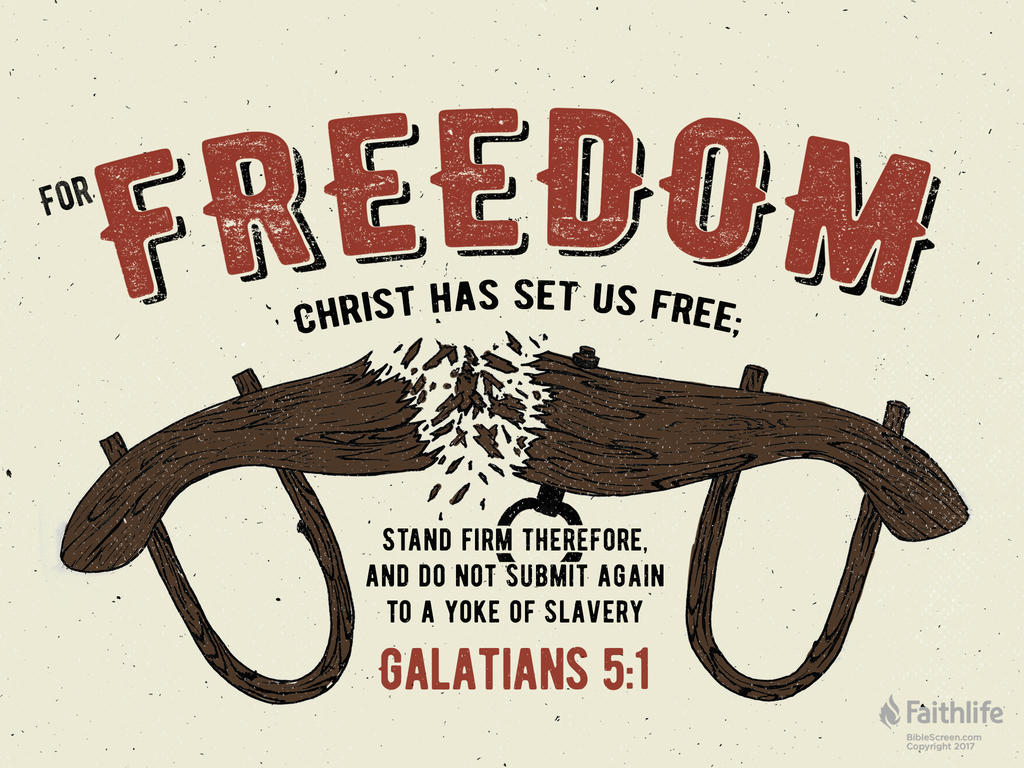 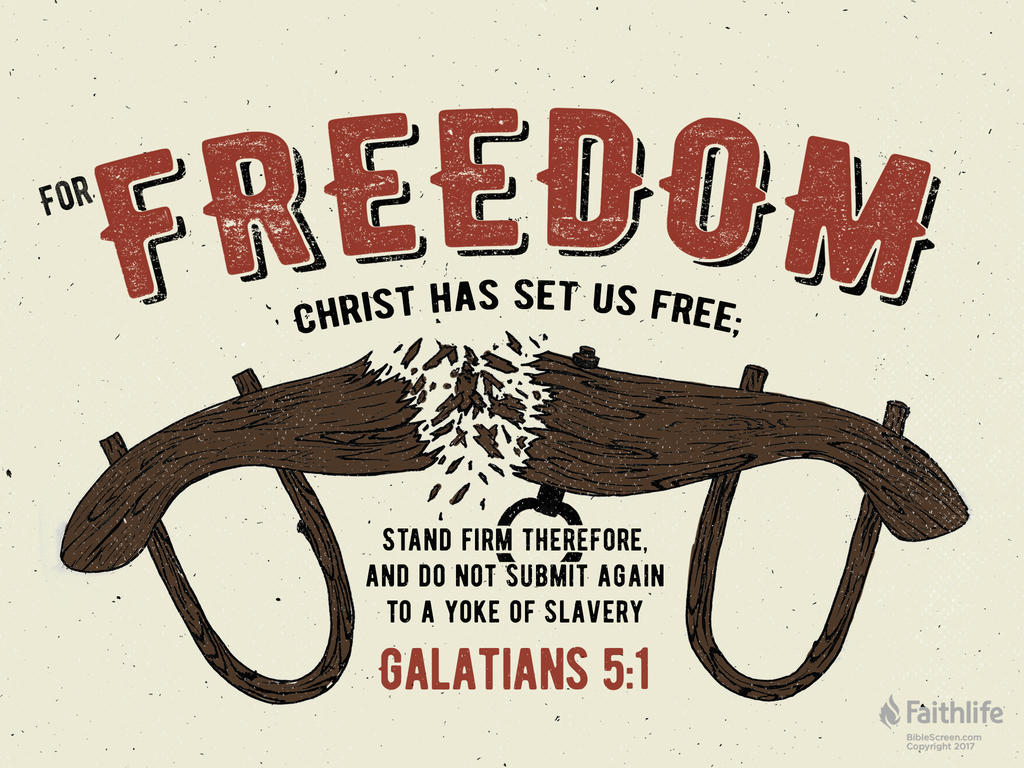 فاثبتوا إذاً في الحرية التي قد حررنا المسيح بها
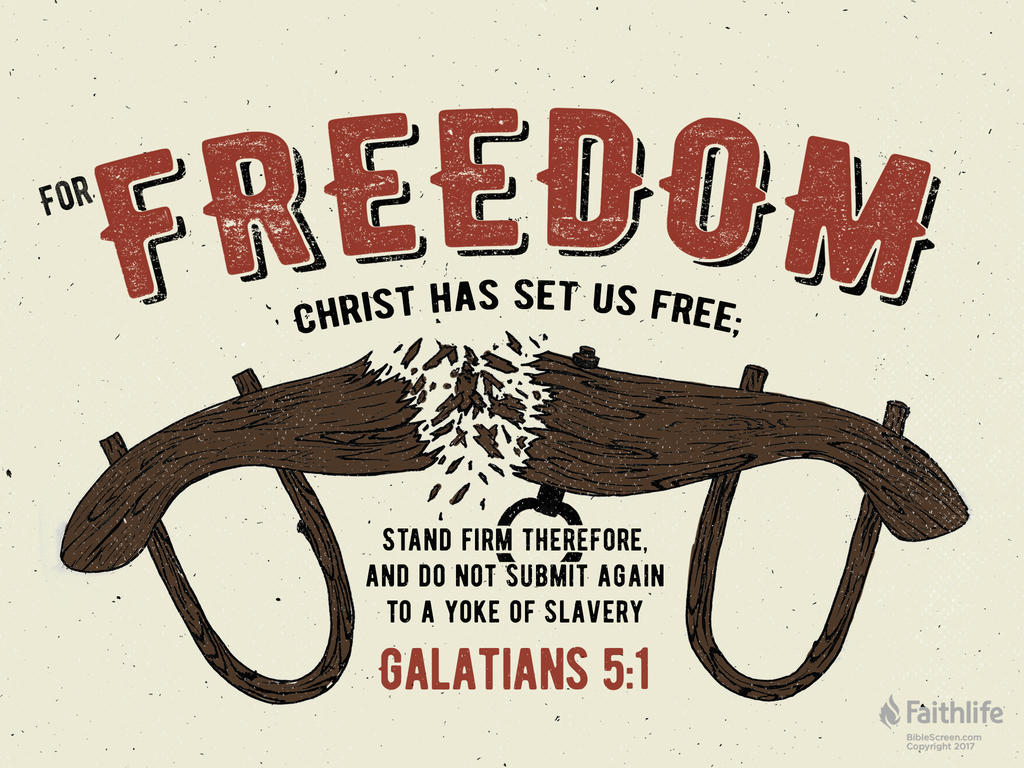 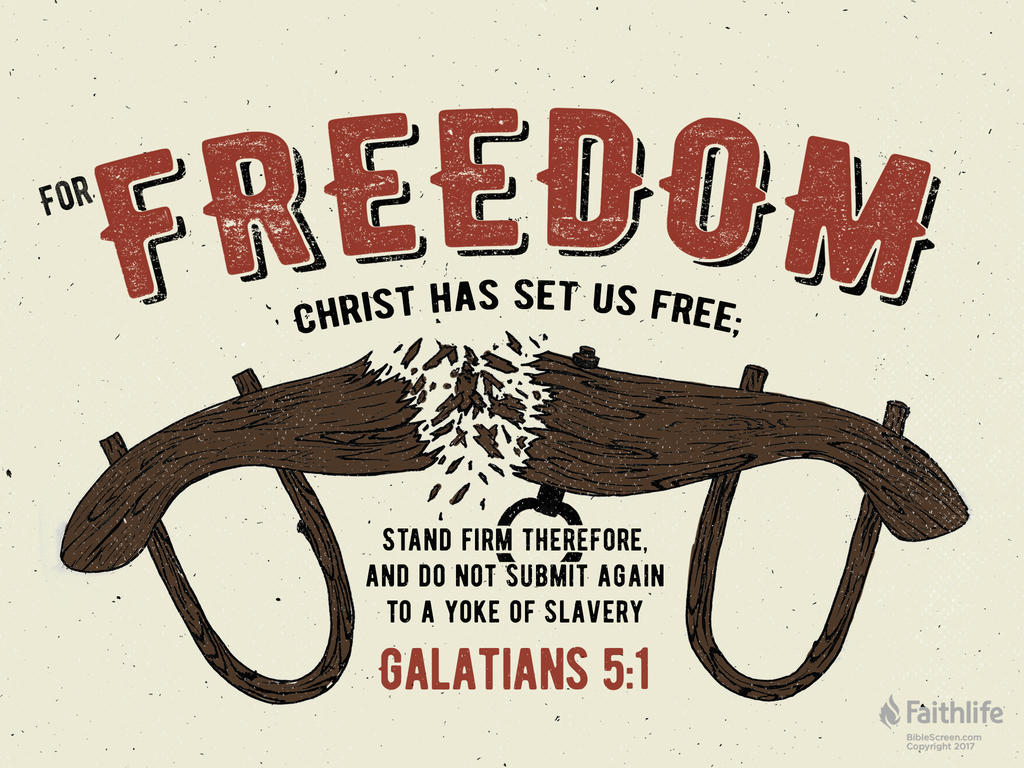 ولا ترتبكوا أيضاً بنير عبودية
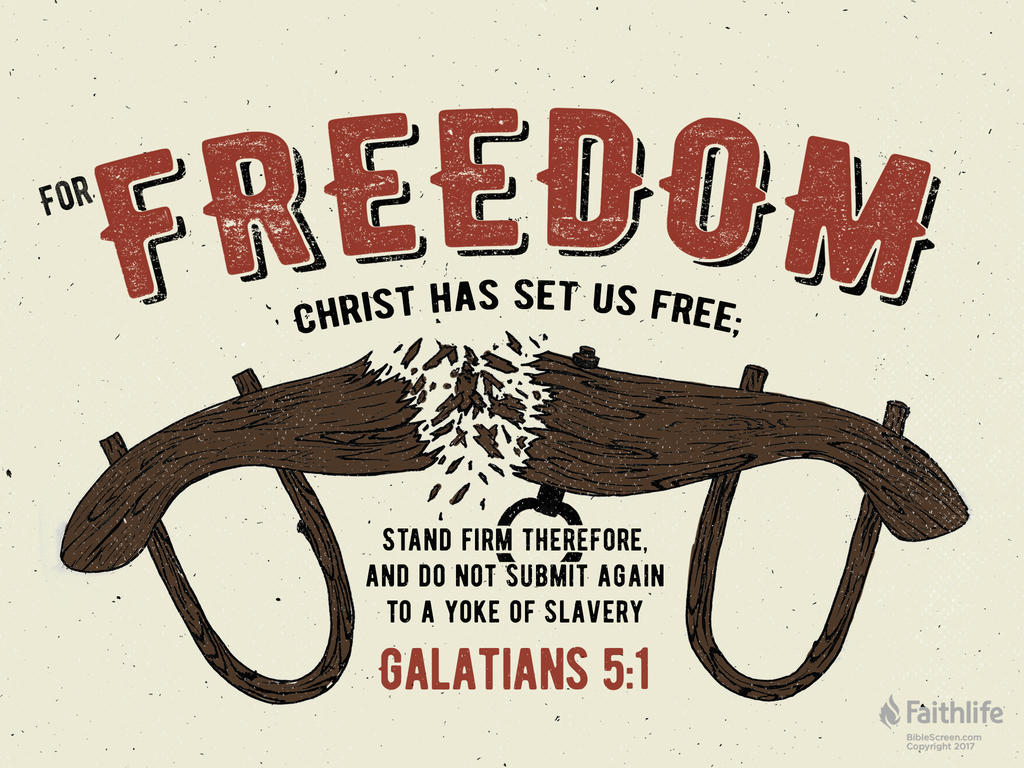 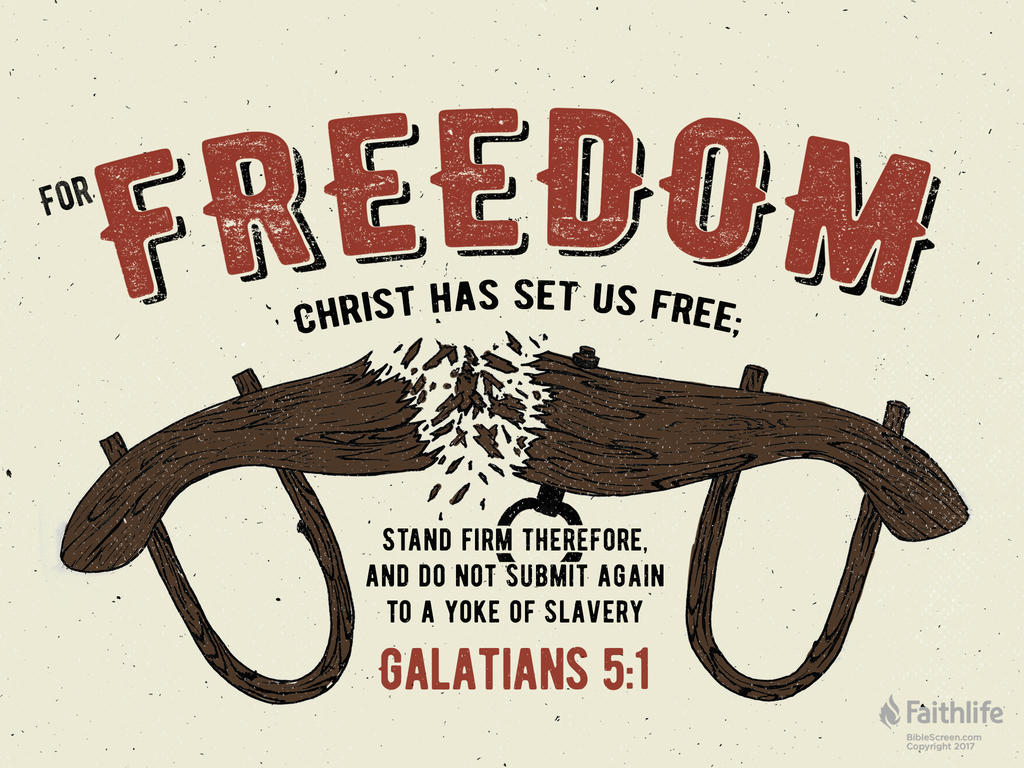 غلاطية 1:5
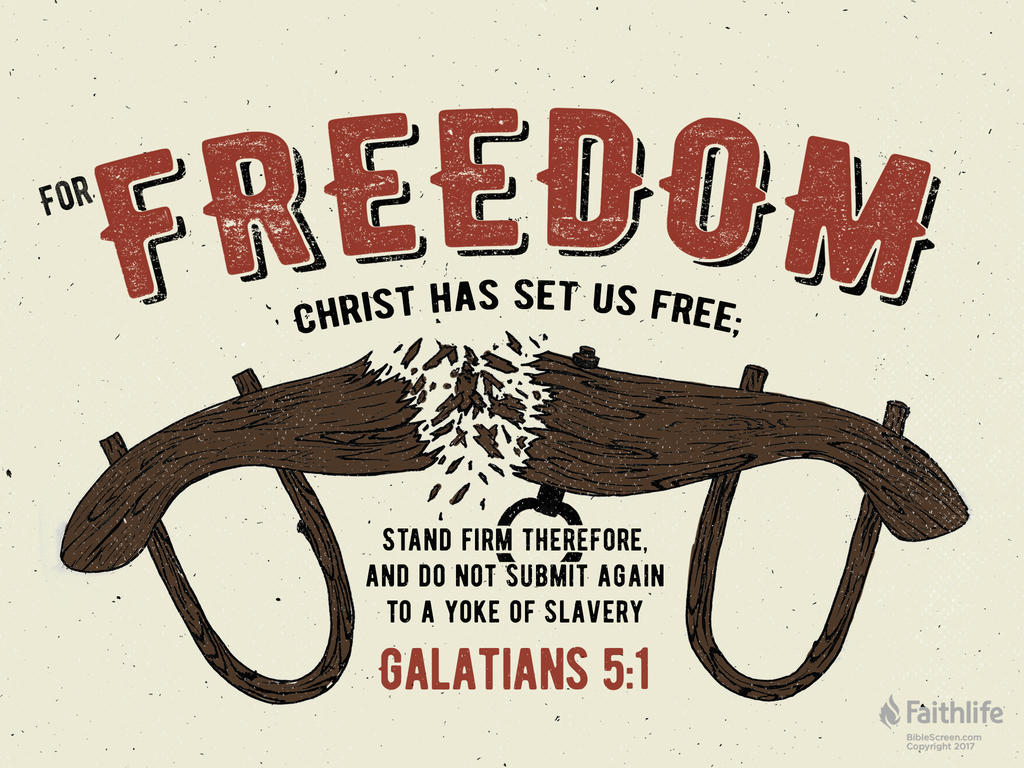 [Speaker Notes: NS-05-Acts15-16-slide 34
NS-09-Galatians-79, 172]
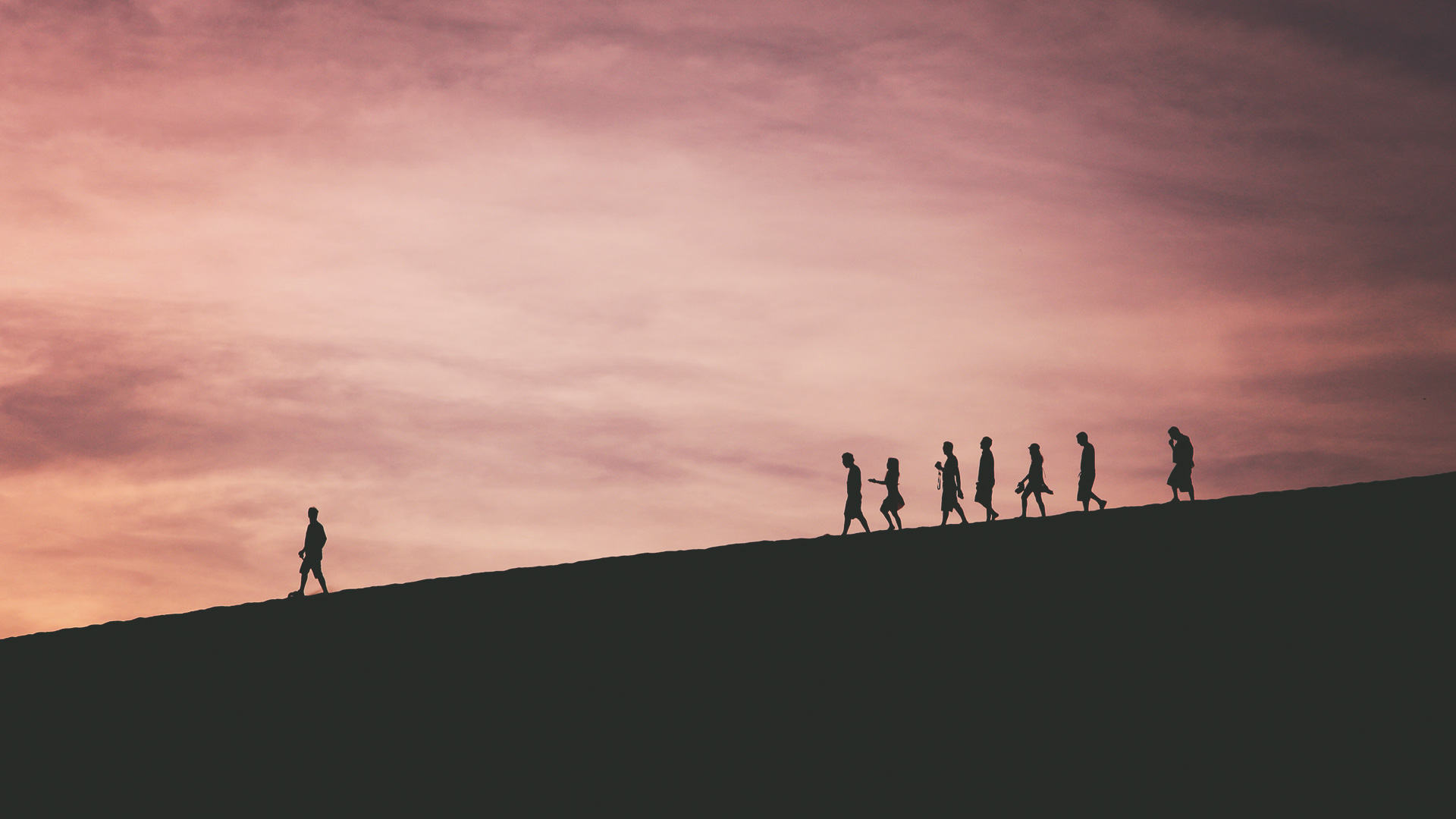 كيف نستطيع أن نؤكد النعمة؟
ثلاث طرق ...
[Speaker Notes: Here we’ll see three ways to affirm grace.
أعمال الرسل 15:1-35 records how God used conflict over grace to turn division into unity.]
كيف نستطيع أن نؤكد النعمة؟
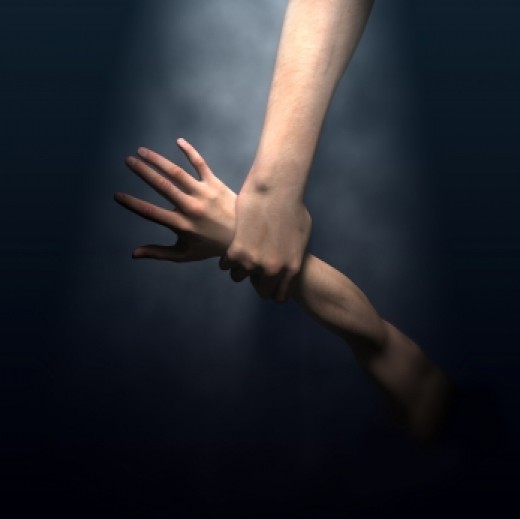 أعمال الرسل 15
توقع 
الهجومات 
(1-5)
[Speaker Notes: (What is the first way to affirm grace?)
• Expect attacks against grace!
Many oppose the truth of simple trust giving us a right relationship with God.]
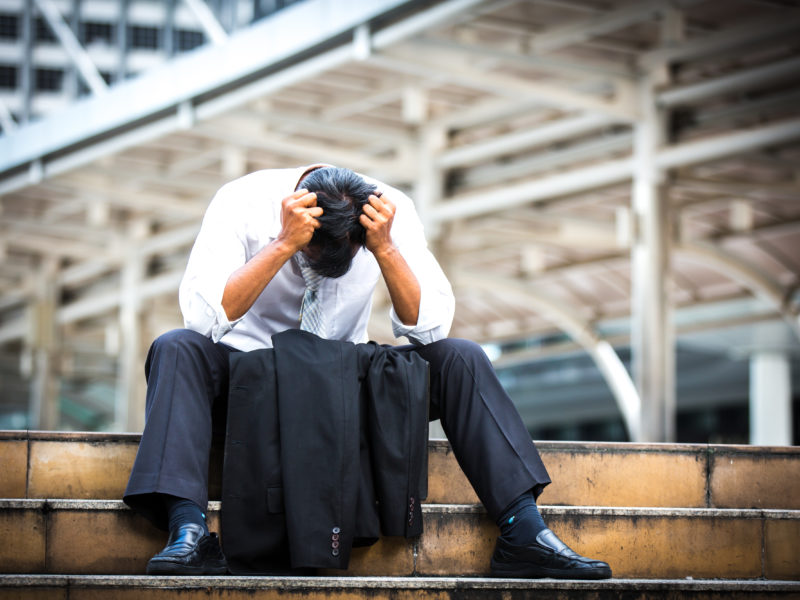 1. توقع الهجومات ضد النعمة(أعمال الرسل 15: 1-5)
[Speaker Notes: Many oppose the truth of simple trust giving us a right relationship with God.]
صار المؤمنون الأمميون في أنطاكية مشوشين إن كان يجب عليهم أن يحفظوا ناموس موسى حتى يخلصوا (أعمال الرسل 15: 1-5)
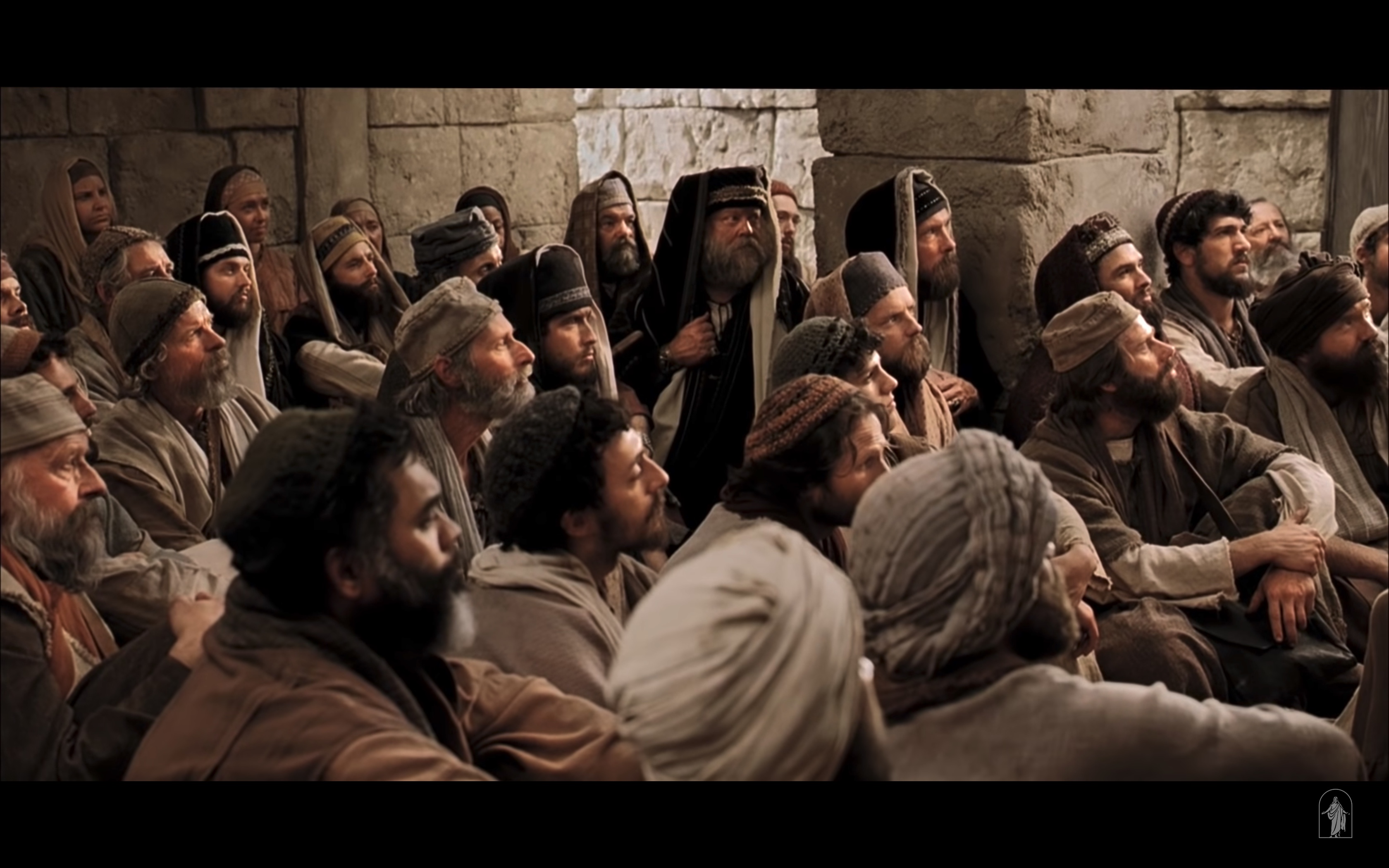 [Speaker Notes: Let’s read verses 1-5…]
1(--)2"The Jerusalem Council"
49 م
Acts 15:1—Must a Gentile become a Jew, and accept his laws and ceremonies, before he can become a Christian?
EUROPE
آسيا
أفريقيا
العربية
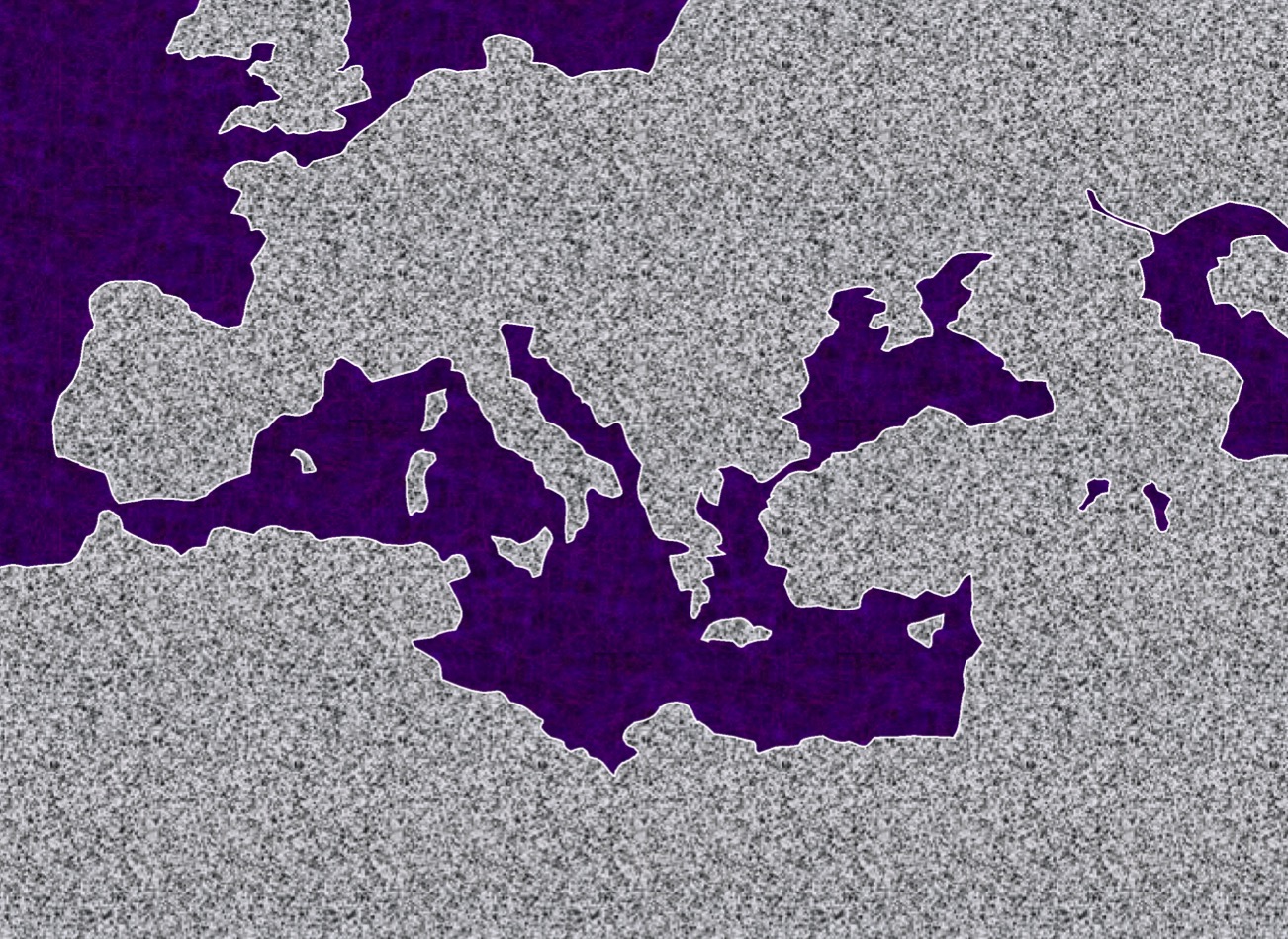 ATLANTIC OCEAN
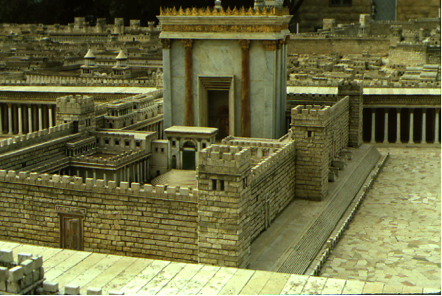 النعمة
فقط
روما
•Macedonia
أنطاكية بيسيدية
أفسس
أثينا
أعمال 15
أنطاكية سوريا
البحر المتوسط
أورشليم
4
43
9.65.08.
© 2006 TBBMI
[Speaker Notes: Paul apparently had little time to rest up.  
////	In Fall A.D. 49 he made that special SHORT trip between the BIG TRIPS #1 and #2…for the famous JERUSALEM COUNCIL.
This was a 500-mile journey from Syrian Antioch, south to the city of the mother church…to Jerusalem.  
////	The issue here –– told to us in Acts 15 –– was the simple question: 
"Must a Gentile become a Jew, and accept his laws and ceremonies, before he can become a Christian?" It must have been a heated argument!]
فاثبتوا إذاً في الحرية التي قد حررنا المسيح بها ولا ترتبكوا أيضاً بنير عبودية(5: 1)
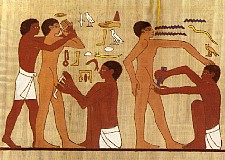 2 ها أنا بولس أقول لكم إنه إن اختتنتم لا ينفعكم المسيح شيئاً 3 لكن أشهد أيضاً لكل إنسان مختتن أنه ملتزم أن يعمل بكل الناموس 4 قد تبطلتم عن المسيح أيها الذين تتبررون بالناموس سقطتم من النعمة (5: 2-4)
يقاوم الكثير من الناسالنعمة اليوم
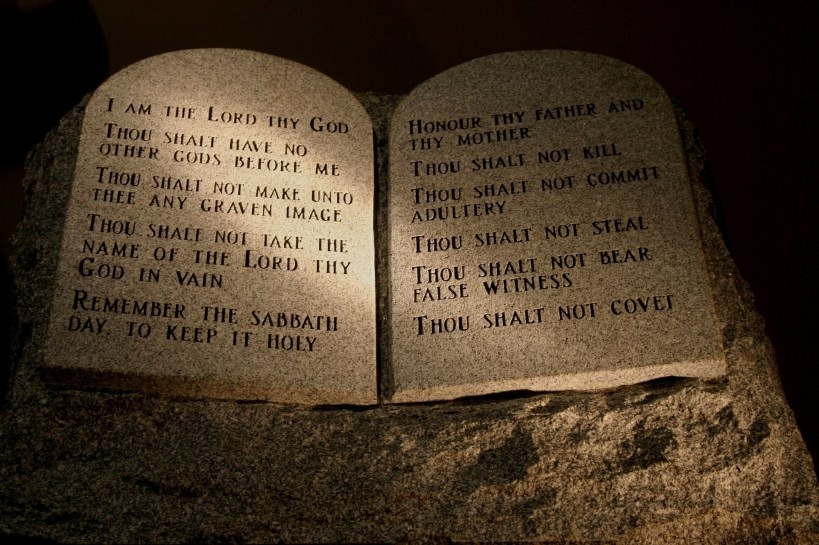 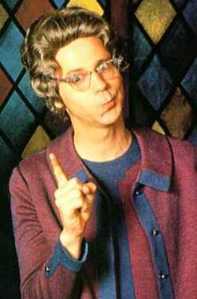 الناموسيون المسيحيون
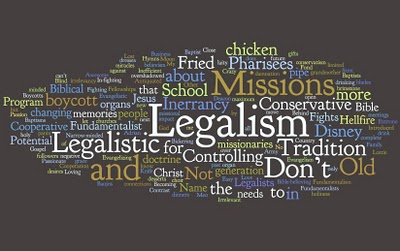 كنيسة يسوع الحقيقي، طريق آدم
195
200
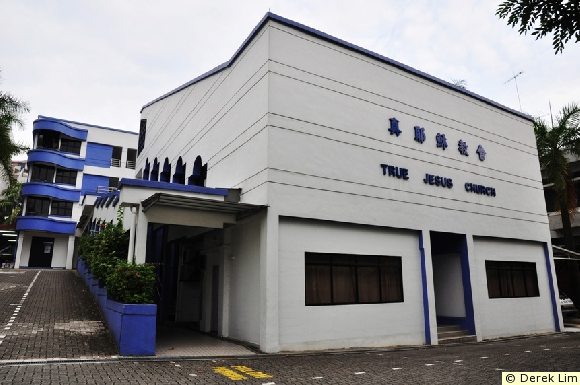 يسوع هو الآب السماوي؟؟؟؟
= المودالية
[Speaker Notes: NS-05-Acts15016-slide 43
NS-12-Colossians-108]
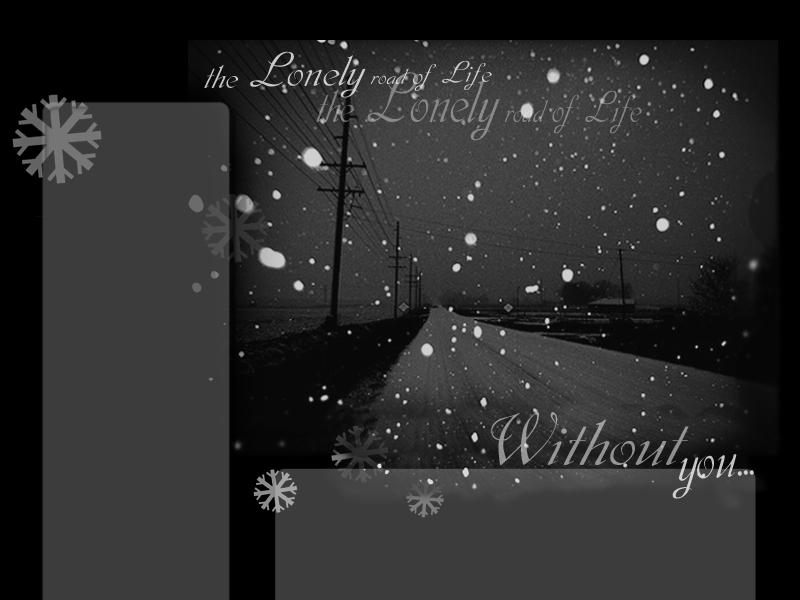 بماذا تؤمن كنيسة يسوع الحقيقي؟
هوية كنيسة يسوع الحقيقي
200
+
+
+
+
+
+
=
المعمودية في كنيسة يسوع الحقيقي (إحناء الرأس)
غسل الأرجل من خادم كنيسة يسوع الحقيقي
المائدة (الإستحالة)
الإمتلاء بالروح القدس
التكلم بألسنة
(الإيمان بالمسيح؟؟ = لا)
الخلاص؟؟؟؟
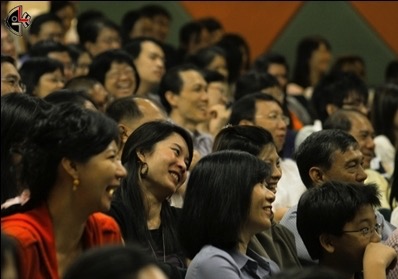 [Speaker Notes: NS-05-Acts15016-slide 44
NS-12-Colossians-109]
لماذا يحب الناس الناموسية؟
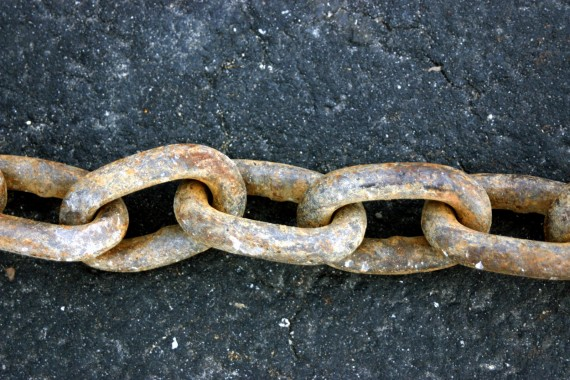 لماذا يحب الناس الناموسية؟
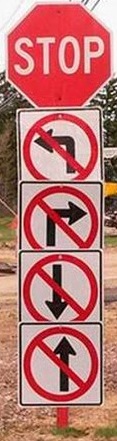 تعطينا مقياساً محسوساً للمكان الذي نقف فيه

تضع ثقة في أيدينا حتى نضع الفضل لأعمالنا

تجعل اتخاذ القرار أسهل من اعتبار الأمور صحيحة أم خاطئة
لماذا يحب الناس الناموسية؟
الكبرياء
[Speaker Notes: I become the focal point in legalism—what I do, what I accomplish, what I can take glory for, what I should be rewarded for.]
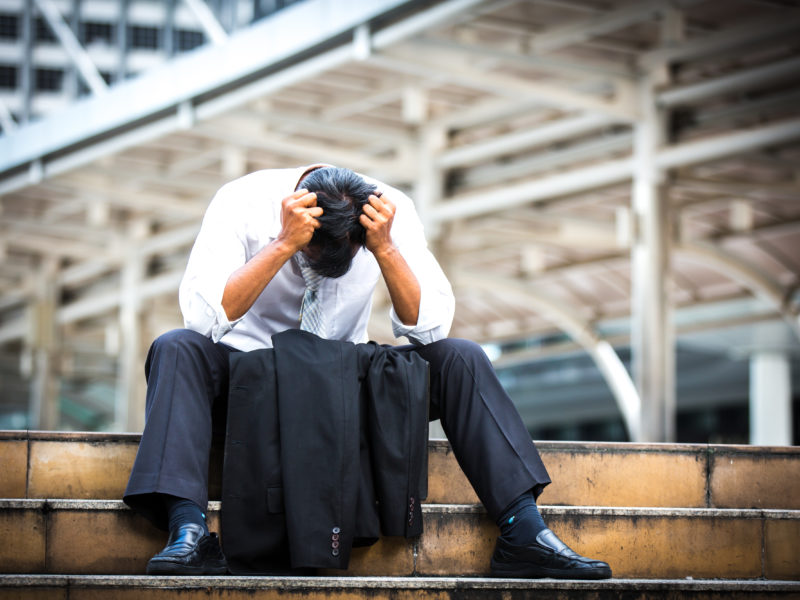 1. توقع الهجومات ضد النعمة(أعمال الرسل 15: 1-5)
[Speaker Notes: Many oppose the truth of simple trust giving us a right relationship with God.
(So expect attacks against grace, OK? 
But what is the second way to affirm grace?)]
كيف نستطيع أن نؤكد النعمة؟
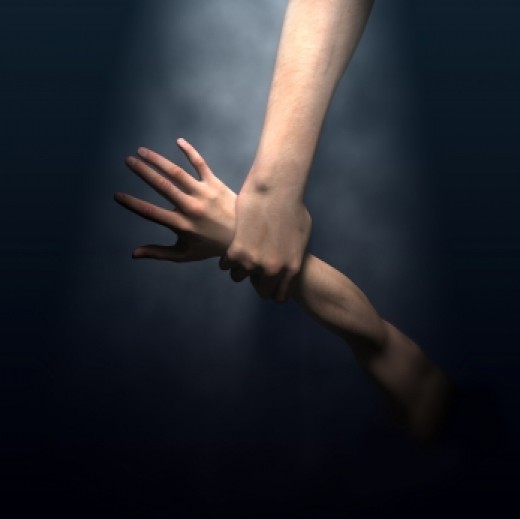 أعمال الرسل 15
توقع
الهجومات
(1-5)
تمسك
بالتساوي
(6-18)
[Speaker Notes: Jews and Gentiles have identical way to be saved—belief in Jesus.]
2. تمسك بالنعمة بالتساوي(أعمال الرسل 15: 6-18)
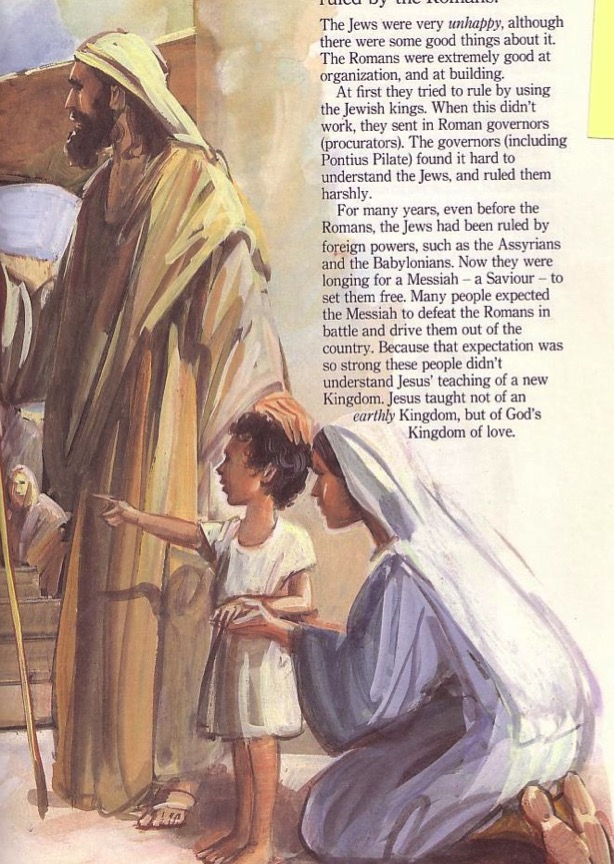 اليهود
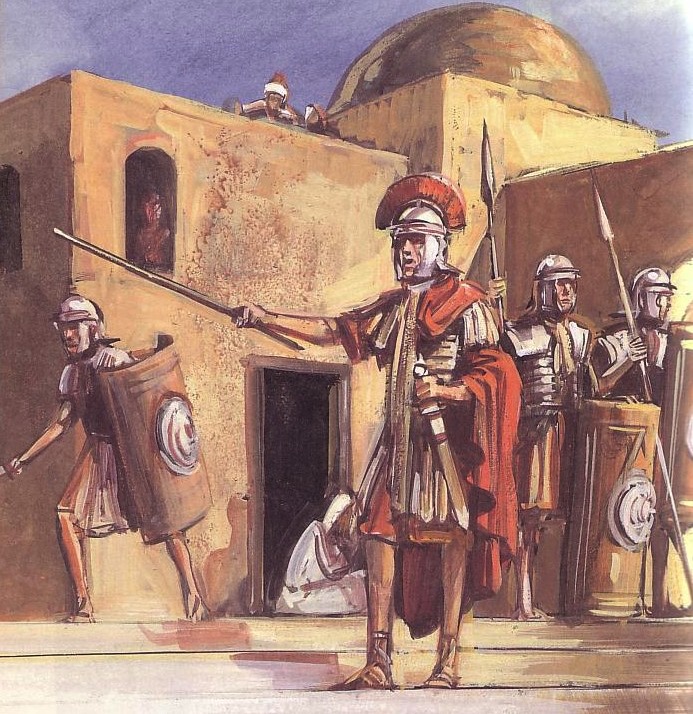 الأمم
إله واحد
محرمات كثيرة
آلهة كثيرة
محرمات قليلة
[Speaker Notes: Jews and Gentiles have the identical way to be saved—belief in Jesus.]
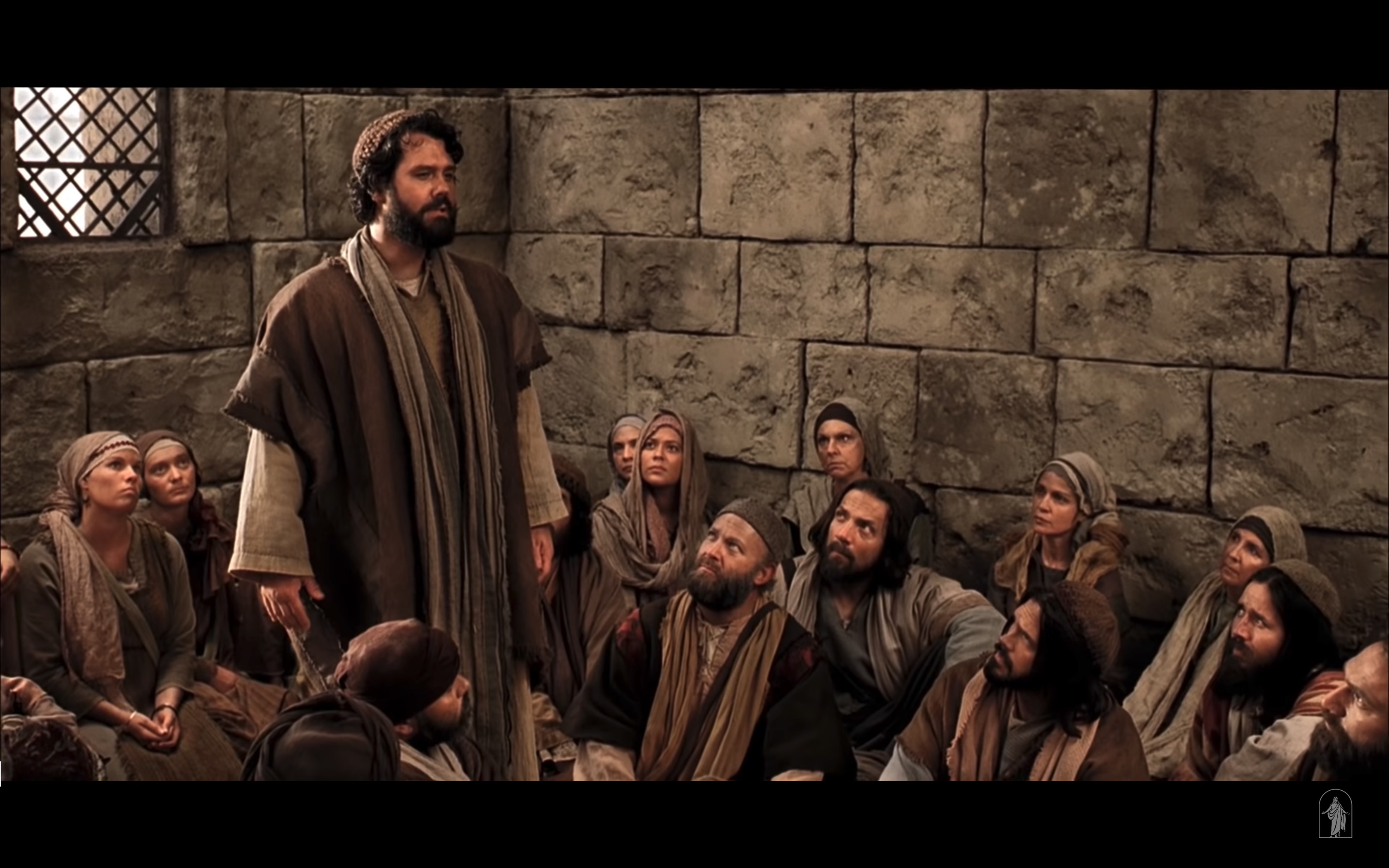 ولم يميز بيننا وبينهم بشيء، إذ طهر بالإيمان قلوبهم (9)
... لكن بنعمة الرب يسوع المسيح نؤمن أن نخلص كما أولئك أيضاً (11)
أكد مجمع أورشليم أن الخلاص بالإيمان لليهود والأمم على السواء (أعمال الرسل 15: 6-18)
[Speaker Notes: Peter asserted that Jews and Gentiles are saved by grace through faith (15:6-11).
Paul and Barnabas shared how God miraculously confirmed Gentile salvation (15:12).
James taught Gentile salvation now by their future millennial salvation (15:13-18).]
١٠٧
الصليب يجعل العرق غير ذي صلة
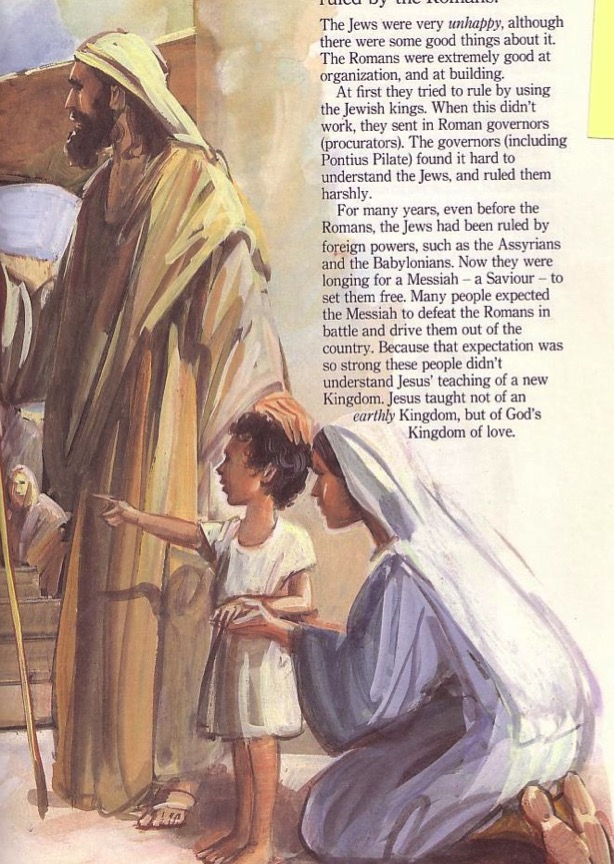 وحدة اليهود والأمم
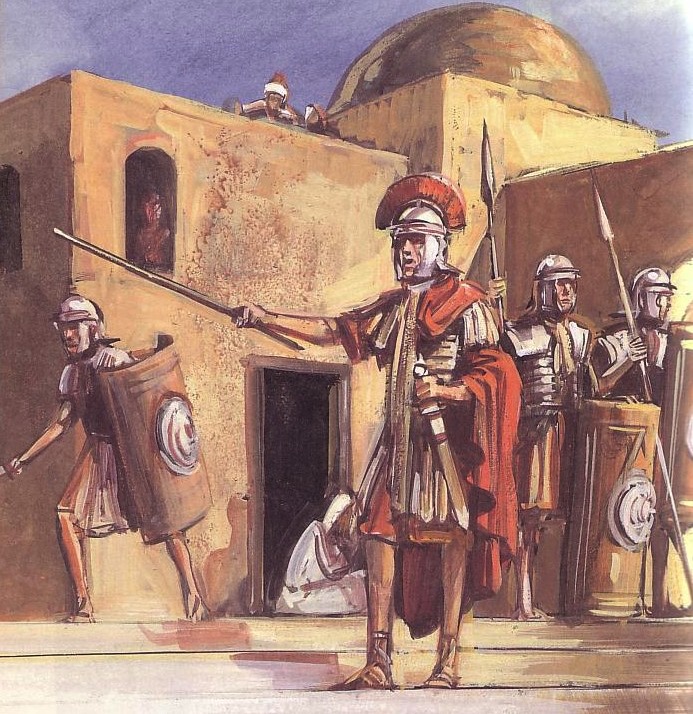 Gentiles
إله 
واحد
الحب فوق المحرمات
إله 
واحد
الحب فوق المحرمات
لا يوجد يهودي ولا يوناني، لا عبد ولا حر، لا ذكر ولا أنثى، لأنكم كلكم واحد في المسيح يسوع. 
غلاطية : ٣: ٢٨
هل أنت ملتزم بالناموس؟
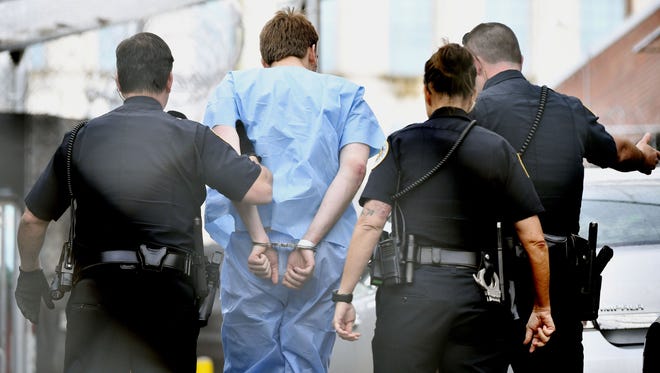 هل نعيش تحت الناموس؟
هل يمكنني أكل الخنزير؟
هل يجب أن أطيع السبت؟
ماذا تعتقد؟
الناموس
هل يمكن للمسيحيين تناول الدم (مثل يونغ تاو فو، سجق الدم)؟
كيف يرتبط الناموس بنا؟
هل يطلب الله العشور مني؟
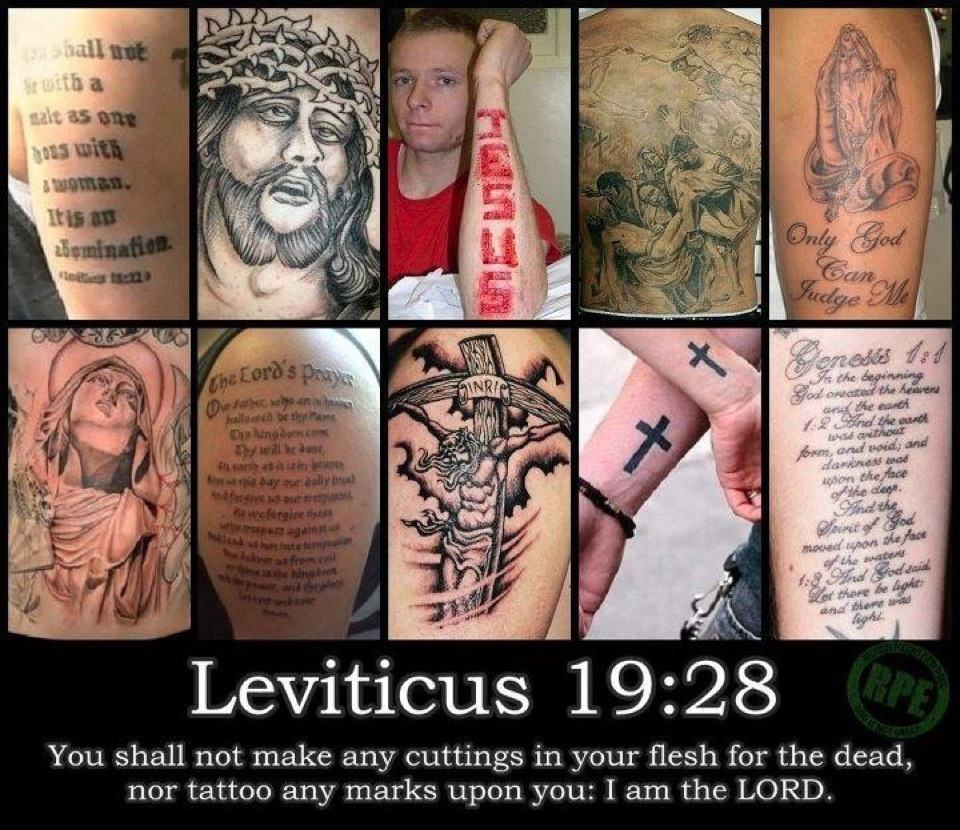 لاويين 19: 28ولا تجرحوا أجسادكم لميت وكتابة وسم لا تجعلوا فيكم أنا الرب
[Speaker Notes: Can Christians today have tattoos even though they are prohibited by the OT Law?
What if they are tattoos about Jesus?!]
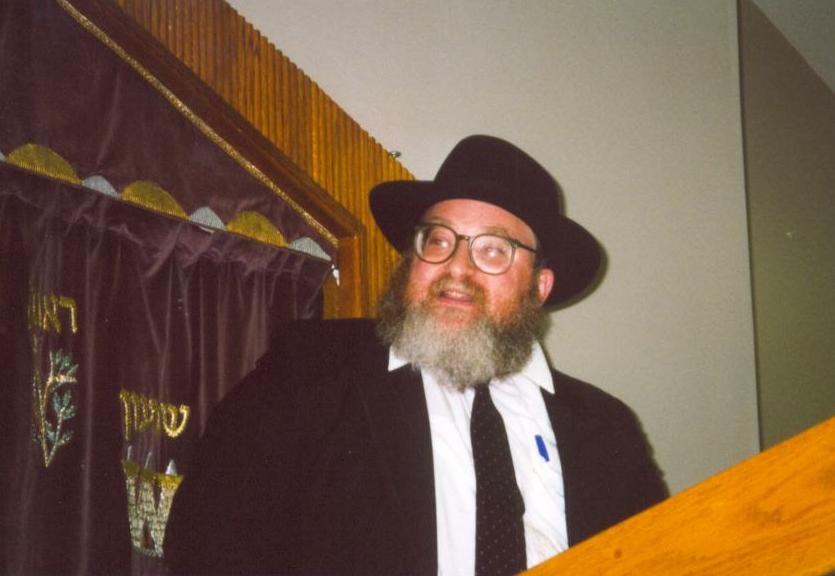 نَقُص أو لا نَقُص؟
لا ١٩: ٢٧ ( لا تقصروا رؤوسكم مستديراً ولا تفسد عارضيك )
7
الخروج 25-31
الشريعة  (التوراة)
العناية الإلهية في ثلاثة أجزاء:

الأخلاق: الوصايا العشر. أساس نظامنا القانوني الحالي.

الإجتماعي: كيف يجب أن يعيش الناس مع بعضهم البعض في الهيكل الاجتماعي الجديد.

المراسم: كيفية عبادة الله في الهيكل الإجتماعي الجديد.
لكن هل العشرة الكبار هي قانون أخلاقي؟
lموسى
خروج
سيناء
م - أ- أ
40
Handbook pg. 26-29
13
[Speaker Notes: In the CEREMONIAL part of the Law God instructs His people how to go about worshiping him in the new desert Tabernacle and later in the great Temple to be built in Jerusalem. The complex rituals required in the new form of worship also prefigure future relationships between men and the coming Messiah.  We'll find out much more about The Law as this study moves forward.]
العشرة الكبار
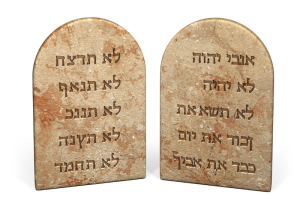 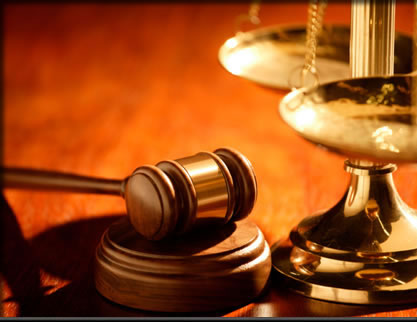 القانون الأخلاقي يعني أحكام الله التي تنطبق على ...
كل فترة زمنية
كل ثقافة
كل مكان
كل الناس
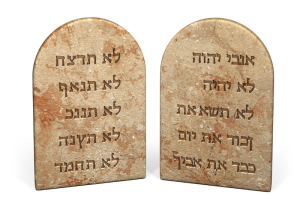 الوصايا العشر في العهد الجديد
[Speaker Notes: Nine of the ten commandments are repeated in the NT—all but the Sabbath.
____________

Do we have to keep the Ten Commandments given in the Old Testament?
NeverThirsty.com
https://www.neverthirsty.org/bible-qa/qa-archives/question/do-we-have-to-keep-the-commandments-and-laws-given-in-the-old-testament/
Accessed 28 April 2021]
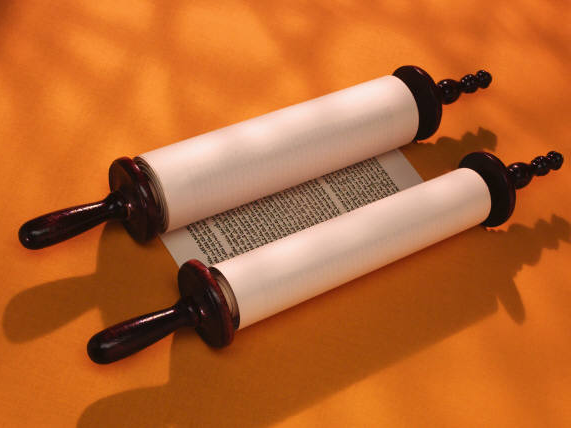 اليهودية : الناموس صالح
لكن ...
لا ناموسية
16 فلا يحكم عليكم أحد في أكل أو شرب، أو من جهة عيد أو هلال أو سبت 17 التي هي ظل الأمور العتيدة، وأما الجسد فللمسيح.
—كولوسي ٢: ١٦-١٧
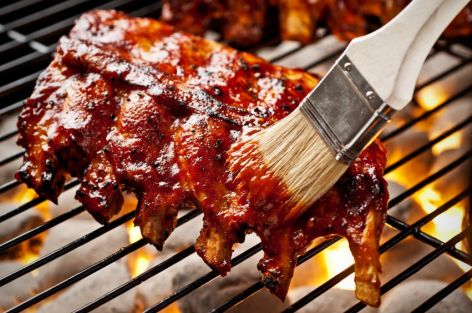 لا ناموسية
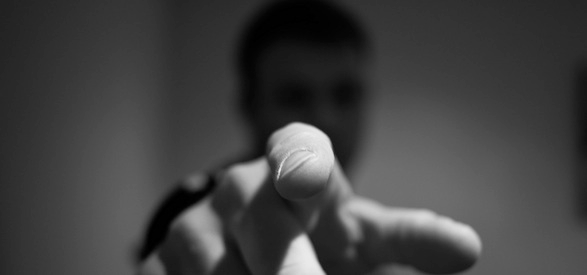 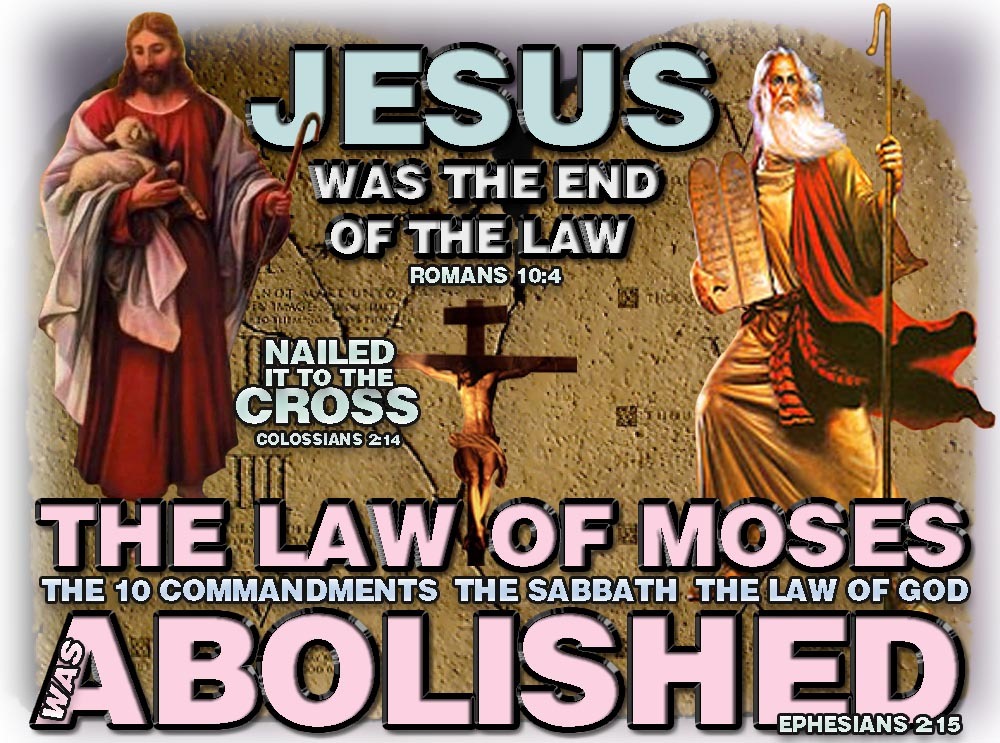 The Law
[Speaker Notes: We don’t need to abide by the law of Moses.
Jesus was the end of the law (Rom 10:4).
Jesus nailed the law to the cross (Col 2:14). 
Jesus abolished “in his flesh the law with its commandments and regulations” (Eph 2:15 NIV).]
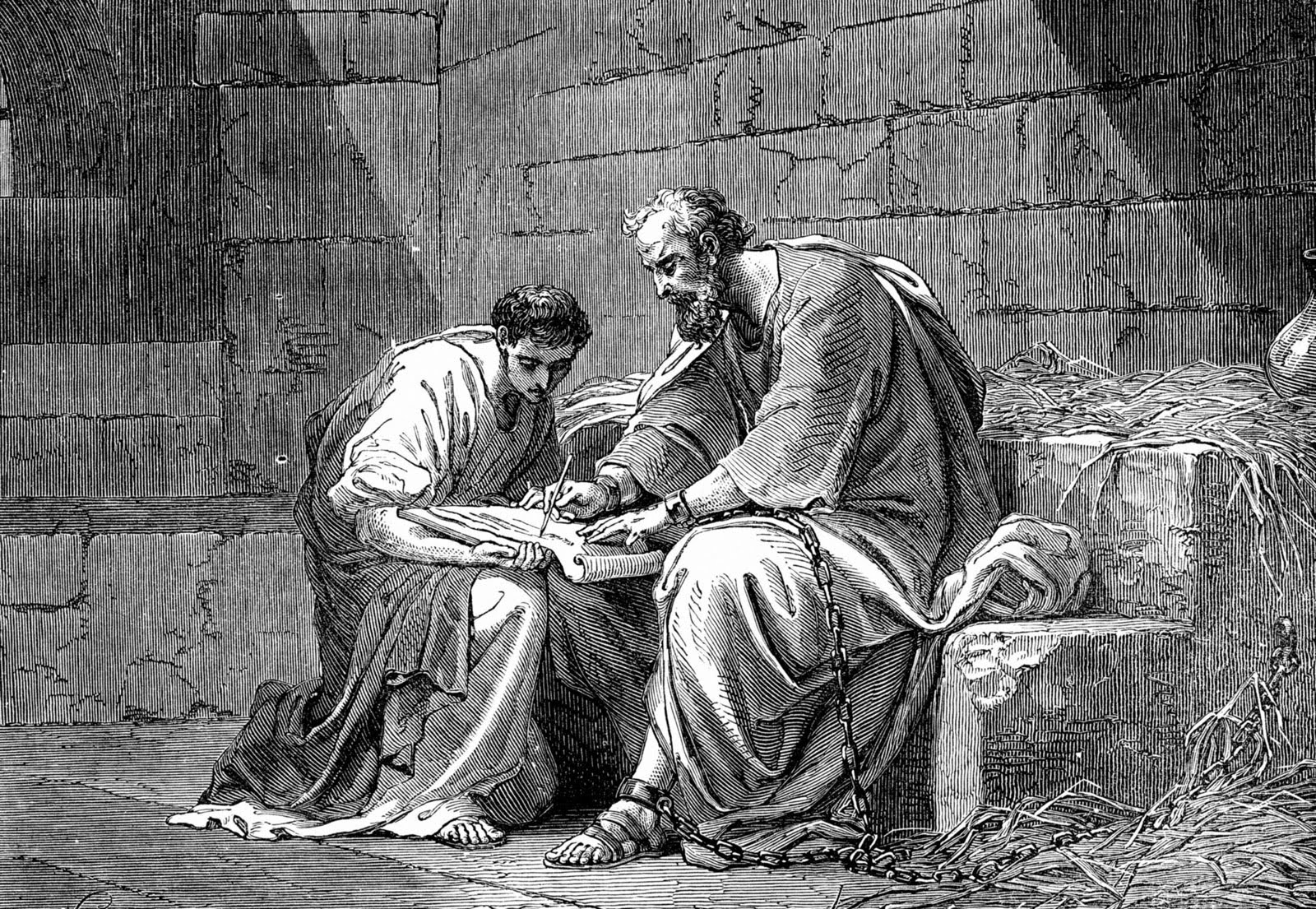 20 فصرت لليهود كيهودي لأربح اليهود. 
وللذين تحت الناموس 
كأني تحت الناموس 
لأربح الذين تحت الناموس.
لم يكن بولس تحت الناموس
1 كورنثوس 9: 20
[Speaker Notes: Paul said he was not subject to the law (1 Cor 9:20).]
كيف نستطيع أن نؤكد النعمة؟
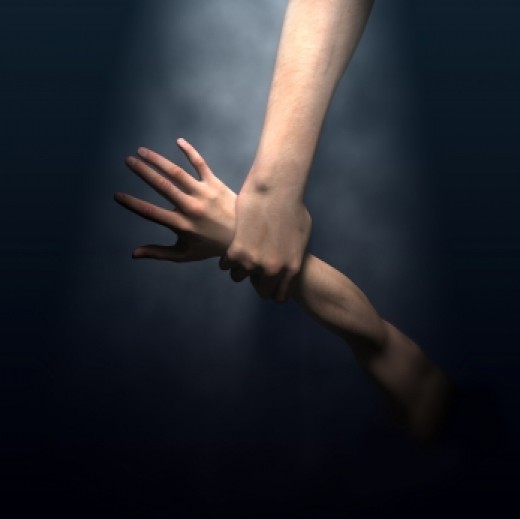 أعمال الرسل 15
توقع 
الهجومات 
(1-5)
تمسك
بالأخلاقيات
(19-35)
تمسك 
بالتساوي 
(6-18)
[Speaker Notes: (What is the third and final way to affirm grace?)]
الحرية للذهاب في الطريق الخاطئ
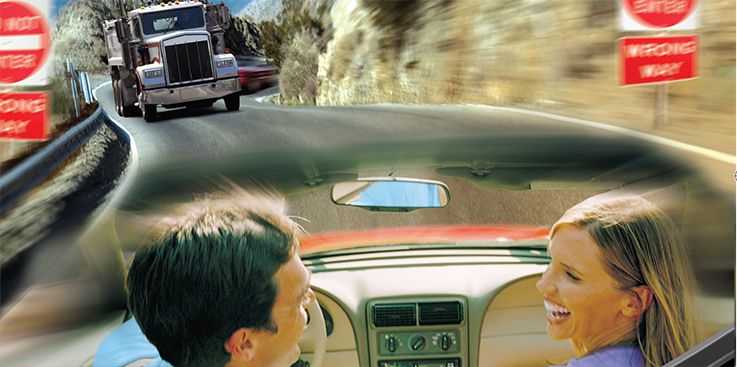 3. تمسك بالأخلاقيات لأجل الوحدة(أعمال الرسل 15: 19-35)
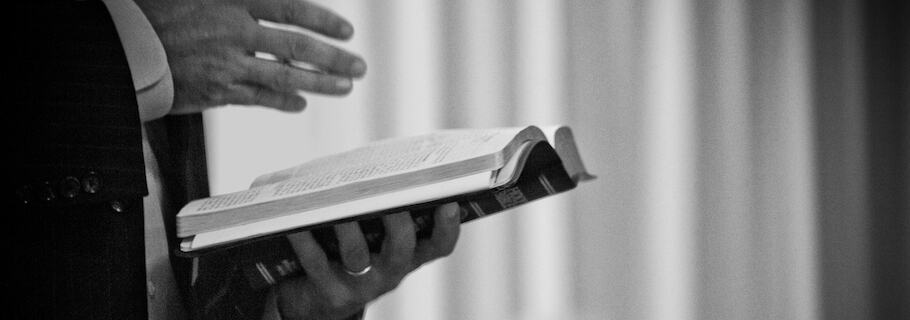 [Speaker Notes: Believing in Christ should lead us to ethical living that brings harmony.]
حافظ قادة أورشليم على كنيسة موحدة من خلال منع الأمم من عبادة الأصنام، أكل الدم والزنا (أعمال الرسل 15: 19-35)
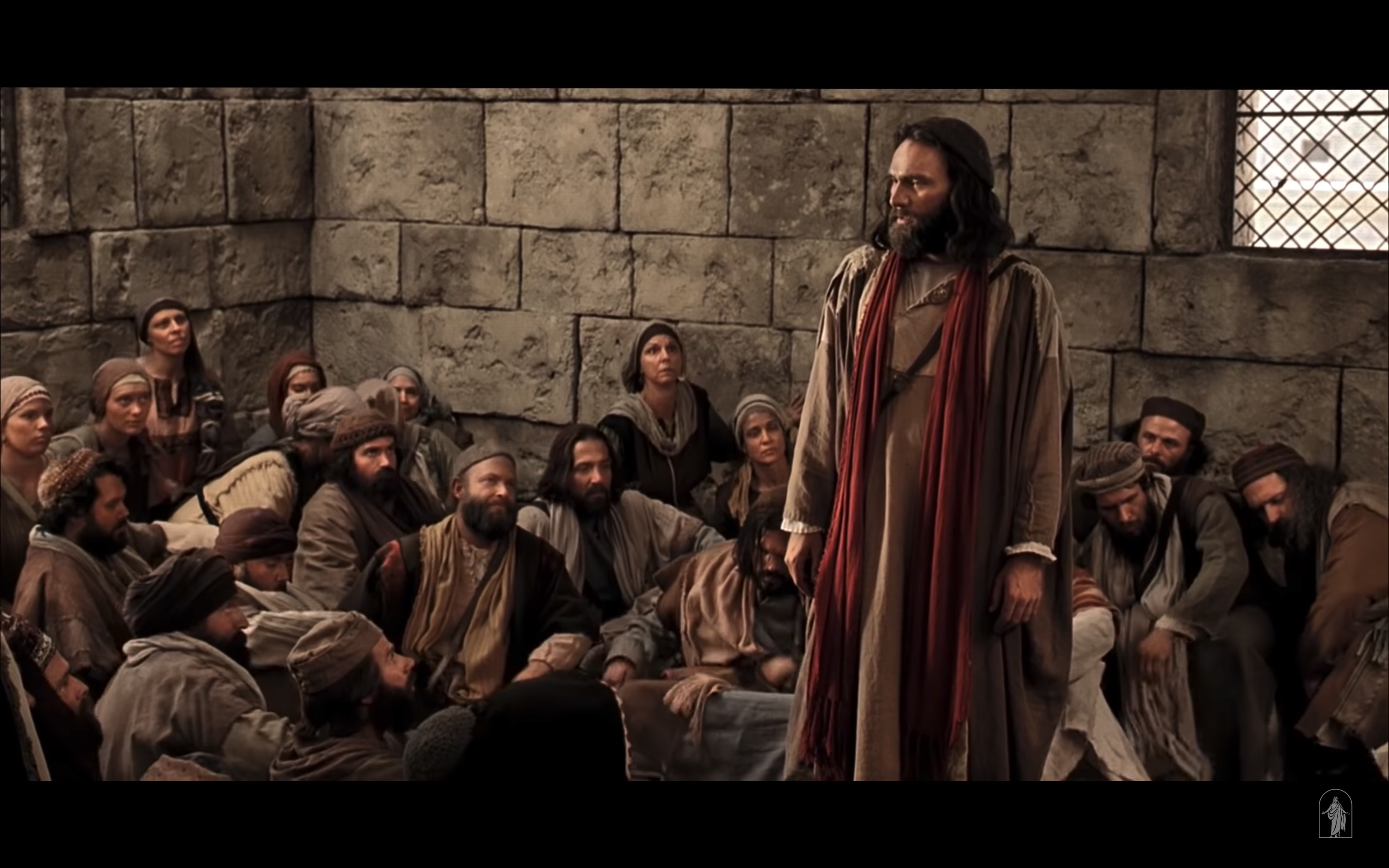 [Speaker Notes: James proposed to prohibit Gentiles from idolatry, eating blood, and immorality (15:19-21).
The Council wrote the Gentile believers to obey these three moral obligations (15:22-29).
The result was a unified and encouraged church of both Jews and Gentiles (15:30-35).]
عبادة الأصنام
الدم
الزنا
حيث تظهر النعمة ...
[Speaker Notes: These practices show our salvation with moral living that unifies.
Doing more than this would make it difficult for Gentiles who trust Christ (15:19).
Doing less than this would make it difficult for Jewish believers to accept the new Gentile believers (15:21).
These three requirements are moral commands applicable to all people in all ages—universal prohibitions.  
Idolatry is wrong as we must worship the one, true God.
Blood is our life (Lev 17)—so we don’t eat blood.
Sex since Eden has been reserved for marriage.]
1(--)2"The Jerusalem Council"
49 م
اعمال ١٥: ١ — هل يجب على الأممي أن يصبح يهودياً ويقبل شرائع اليهودية وطقوسها قبل أن يتمكن من أن يصبح مسيحياً؟
EUROPE
آسيا
أفريقيا
1(--)2 مجمع أورشليم
العربية
تم تسوية المشكلة بشكل دائم : 
النعمة و ليس الناموس
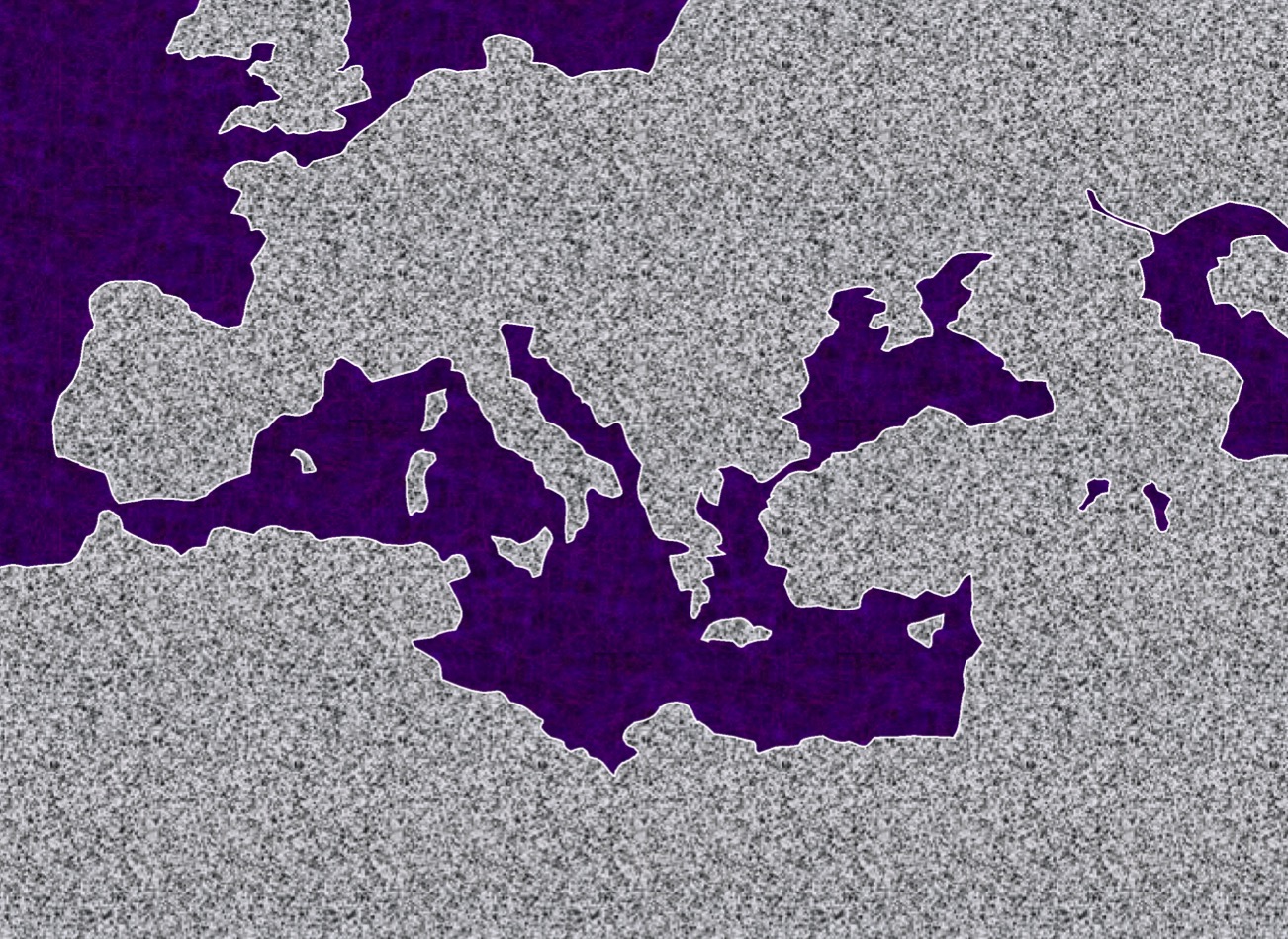 ATLANTIC OCEAN
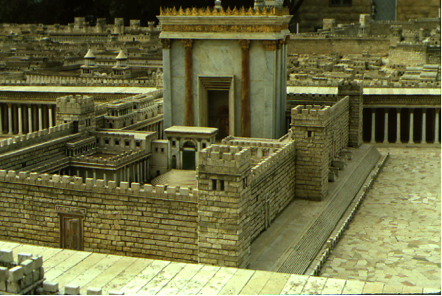 النعمة
فقط
روما
•Macedonia
أنطاكية بيسيدية
أفسس
أثينا
أعمال 15
أنطاكية سوريا
البحر المتوسط
أورشليم
4
43
9.65.08.
© 2006 TBBMI
[Speaker Notes: Paul apparently had little time to rest up.  
////	In Fall A.D. 49 he made that special SHORT trip between the BIG TRIPS #1 and #2…for the famous JERUSALEM COUNCIL.
This was a 500-mile journey from Syrian Antioch, south to the city of the mother church…to Jerusalem.  
////	The issue here –– told to us in Acts 15 –– was the simple question: 
"Must a Gentile become a Jew, and accept his laws and ceremonies, before he can become a Christian?" It must have been a heated argument!
////	Finally the issue was permanently settled: one becomes a Christian through GRACE…not LAW.  However, if following the law makes one comfortable, fine.  Accepting Christ as Lord and Savior is a matter of belief and relinquishment –– that is the only requirement!   GRACE AND GRACE ONLY!
////	Then Paul and his party returned north to Syrian Antioch.  Our BASIC BELIEFS of today date firmly from that Jerusalem meeting of Acts 15.  Later reformers of the church also anchored their Christian tenets right there – dating from the Jerusalem Council.]
عبادة الأصنام
الدم
الزنا
حيث تظهر النعمة ...
[Speaker Notes: These practices show our salvation with moral living that unifies.
Doing more than this would make it difficult for Gentiles who trust Christ (15:19).
Doing less than this would make it difficult for Jewish believers to accept the new Gentile believers (15:21).
These three requirements are moral commands applicable to all people in all ages—universal prohibitions.  
Idolatry is wrong as we must worship the one, true God.
Blood is our life (Lev 17)—so we don’t eat blood.
Sex since Eden has been reserved for marriage.]
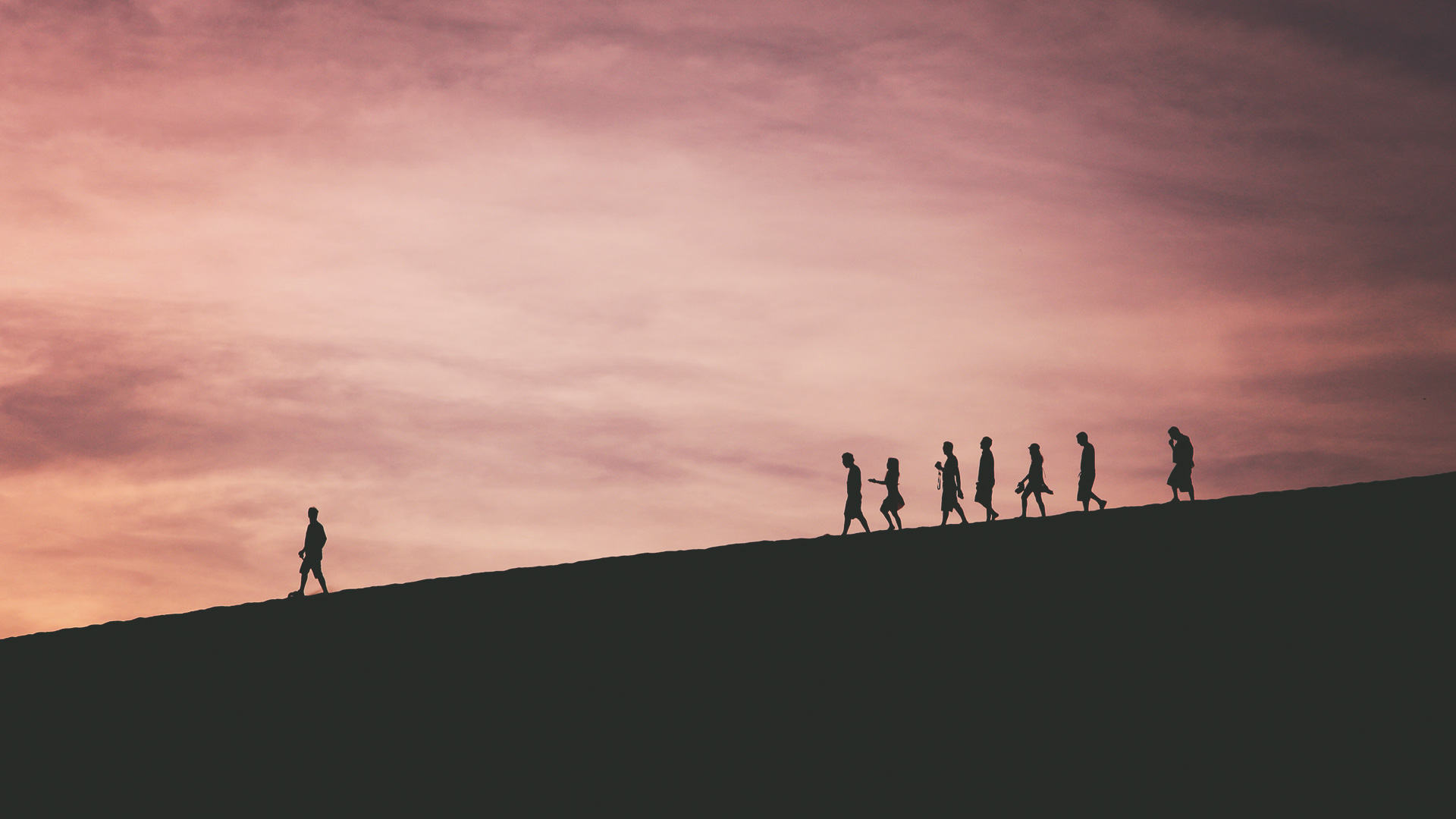 كيف نستطيع أن نؤكد النعمة؟
[Speaker Notes: (So what have we learned about grace? The issue was permanently settled: GRACE, not LAW! How can we affirm grace instead of obeying the law of Moses?)]
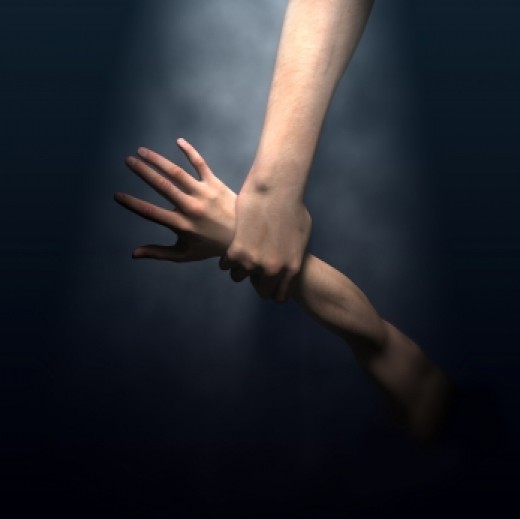 الفكرة الرئيسية في أعمال الرسل 15: 1-35
لا تلتزم بالناموس ـــــ
ثق بالمسيح بالنعمة 
من خلال الإيمان لأجل الوحدة
[Speaker Notes: Make sure you don’t feel obligated to follow any OT law not repeated in the NT.
Instead, believe in Jesus as the one who accepts you apart from any good work.
This will put all believers on the same page in theology and practice.]
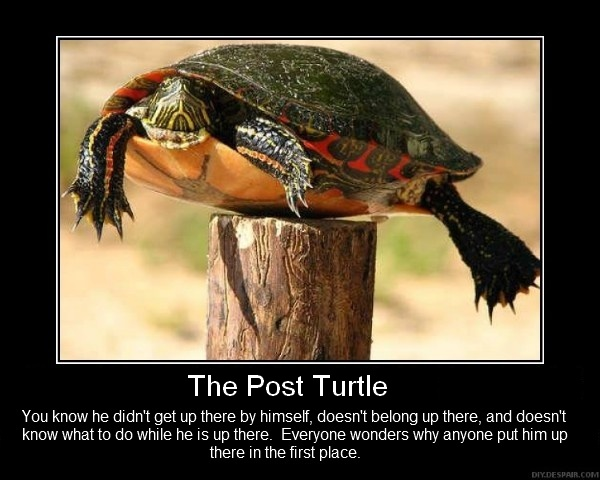 سلحفاة على حافة السياج
إنك لا تحصل على النعمة بجهودك الشخصية
[Speaker Notes: You are like a turtle on a fencepost—it didn’t get there by itself, and you didn’t get grace by your own efforts.]
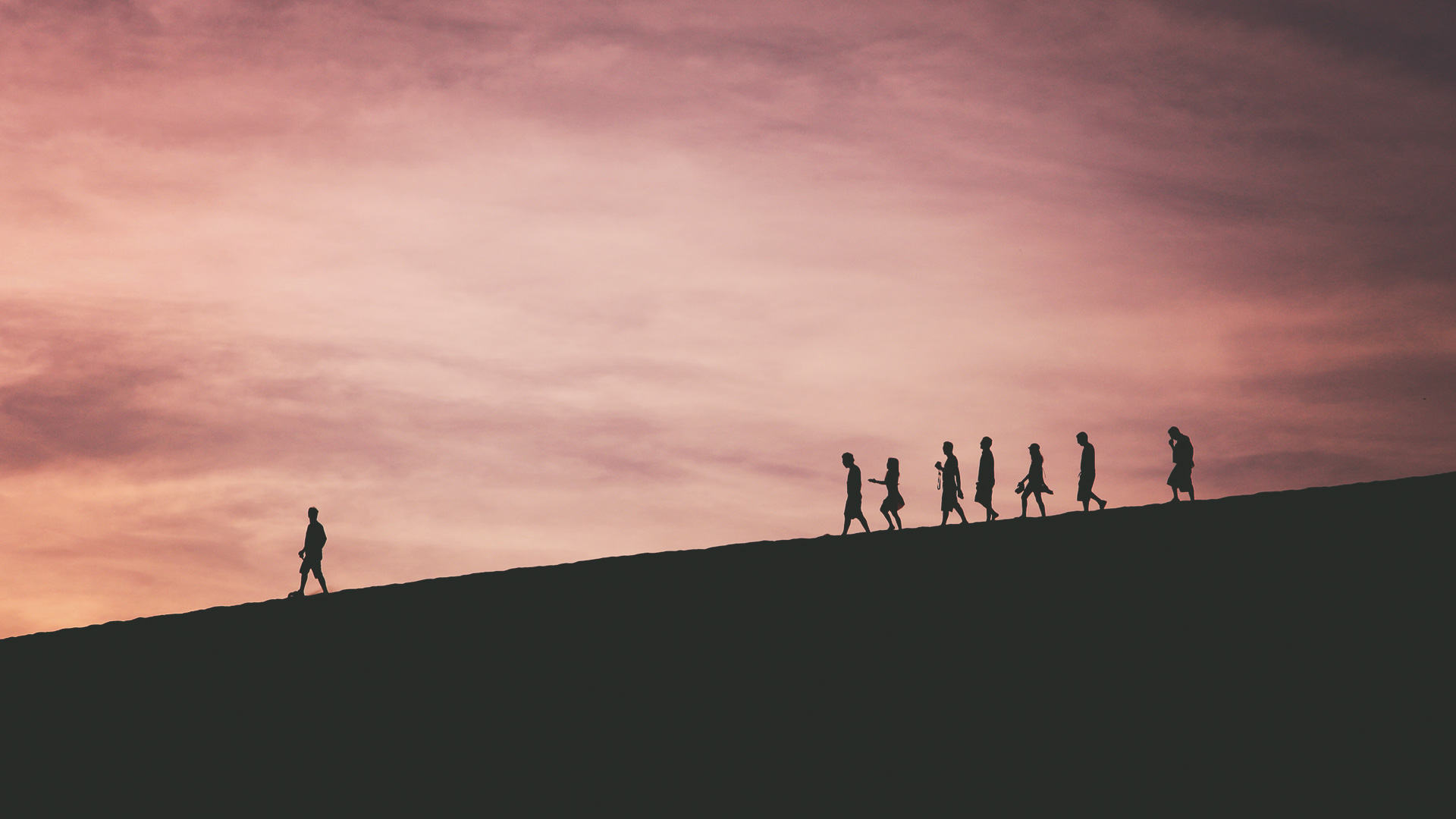 كيف تستطيع أن تؤكد النعمة؟
ثلاث طرق ...
[Speaker Notes: Where does this show up in your own life?]
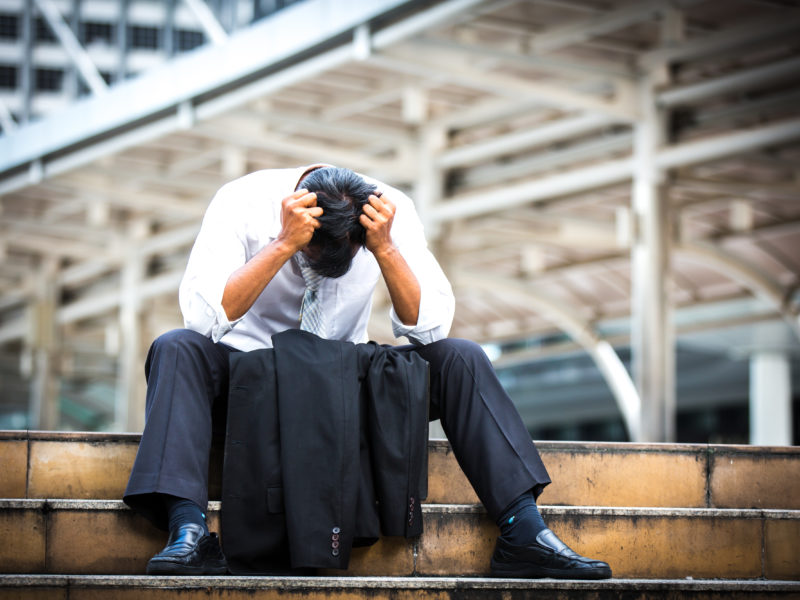 1. توقع الهجومات ضد النعمة(أعمال الرسل 15: 1-5)
كيف تهاجم النعمة بالناموسية؟
[Speaker Notes: Many oppose the truth of simple trust giving us a right relationship with God—don’t be one of them!]
2. تمسك بالنعمة بالتساوي(أعمال الرسل 15: 6-18)
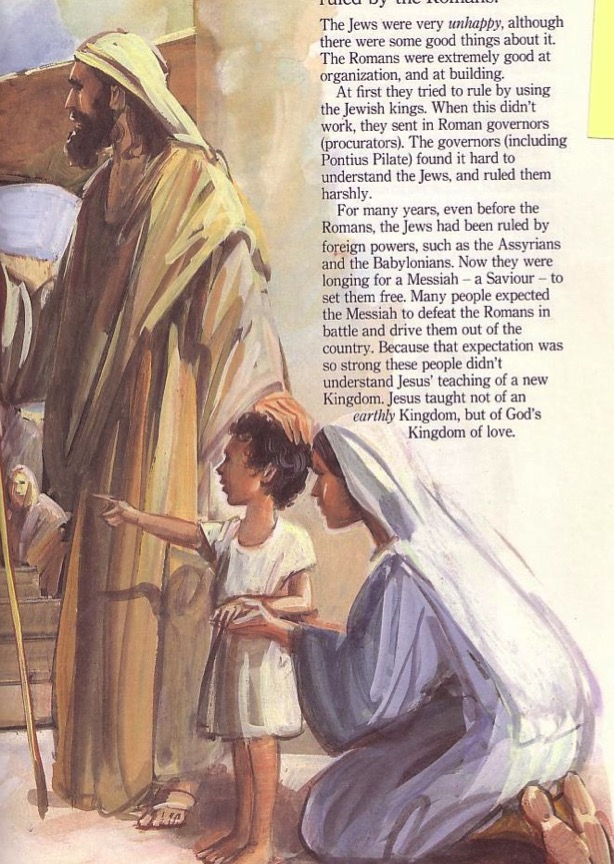 اليهود
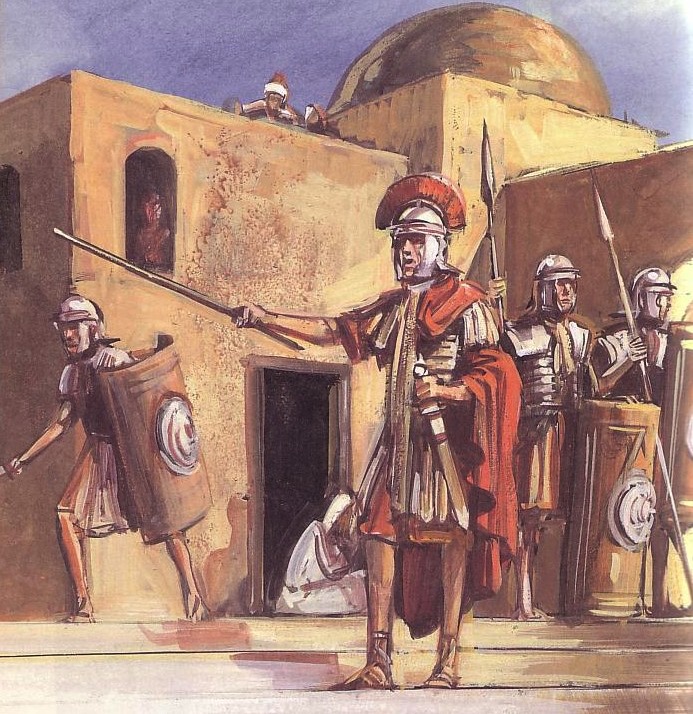 الأمم
من أي طرف تمنع النعمة؟
[Speaker Notes: Jews and Gentiles have identical way to be saved—belief in Jesus. 
Do you think anyone is too far from God to ever turn around?]
3. تمسك بالأخلاقيات لأجل الوحدة(أعمال الرسل 15: 19-35).
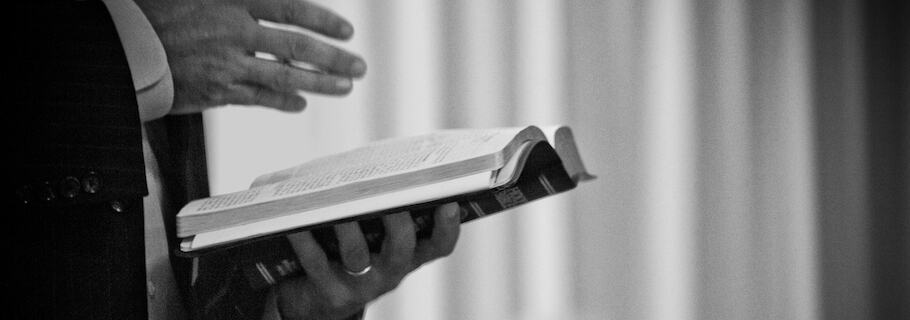 كيف يمكنك أن تظهر النعمة في الحياة الأخلاقية بشكل أفضل؟
[Speaker Notes: Believing in Christ should lead us to ethical living that brings harmony.
Idolatry is wrong as we must worship the one, true God.
Blood is our life (Lev 17)—so we don’t eat blood.
Sex since Eden has been reserved for marriage.]
يسوع هو الذبيحة الأخيرة التي أشارت إليها شريعة موسى.
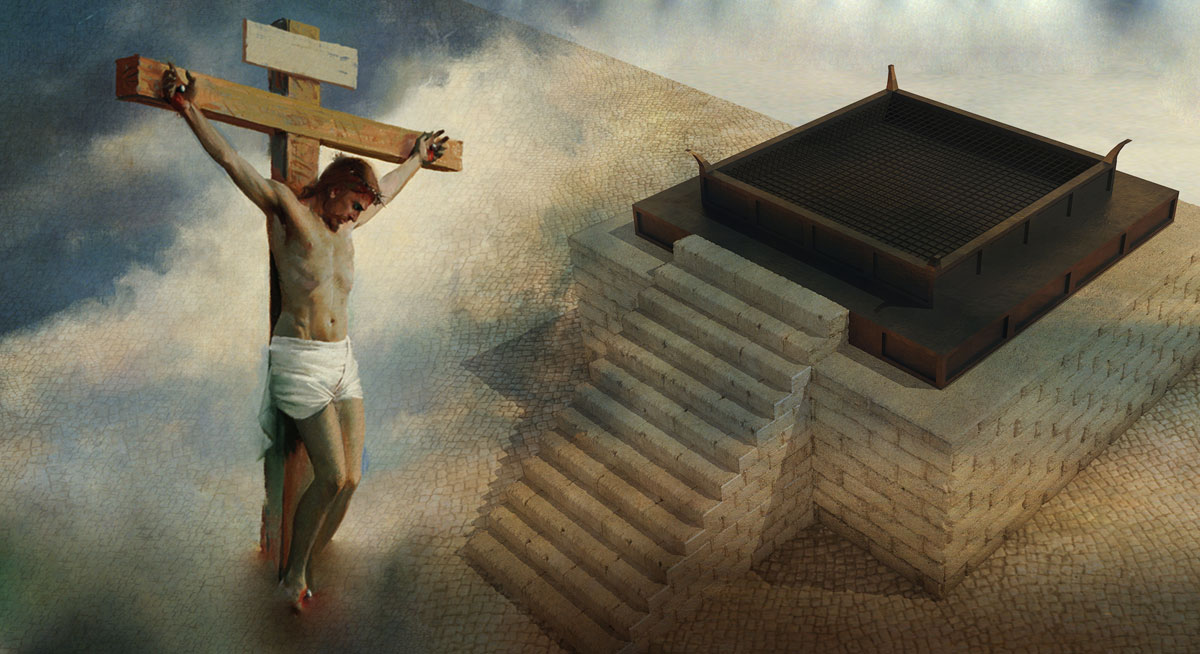 [Speaker Notes: Let’s remember this when we approach the Lord’s table.]
Black
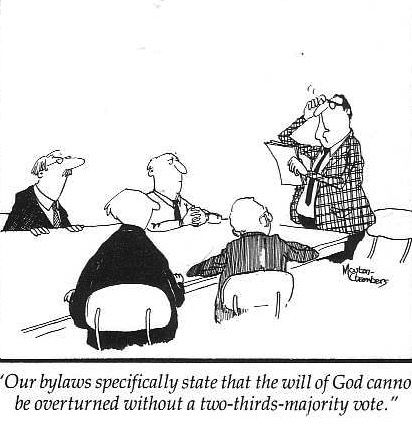 ملاحظات علم الأخرويات، الصفحات 35-85
صنع قرارات مهمة
ما هي نسبة النمط الكتابي؟
تنص لوائحنا الداخلية أنه لا يمكن تغيير مشيئة الله بدون تصويت أغلبية تتكون من ثلثي الأصوات
عندما يختلف المؤمنون
أعمال الرسل 15: 36-16: 10
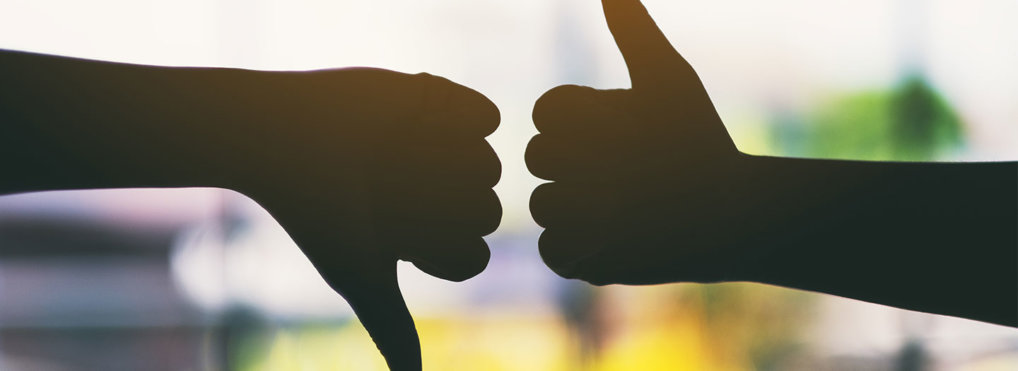 د. ريك جريفيث • مؤسسة الدراسات اللاهوتية الأردنيةCICFamily.com • BibleStudyDownloads.org
حين تخرجت من كلية ...
[Speaker Notes: While I was in college in California, I had the privilege of attending a great church.  Looking back, warm memories flood my mind—especially the opportunities I had to be involved in the music ministry of the church.]
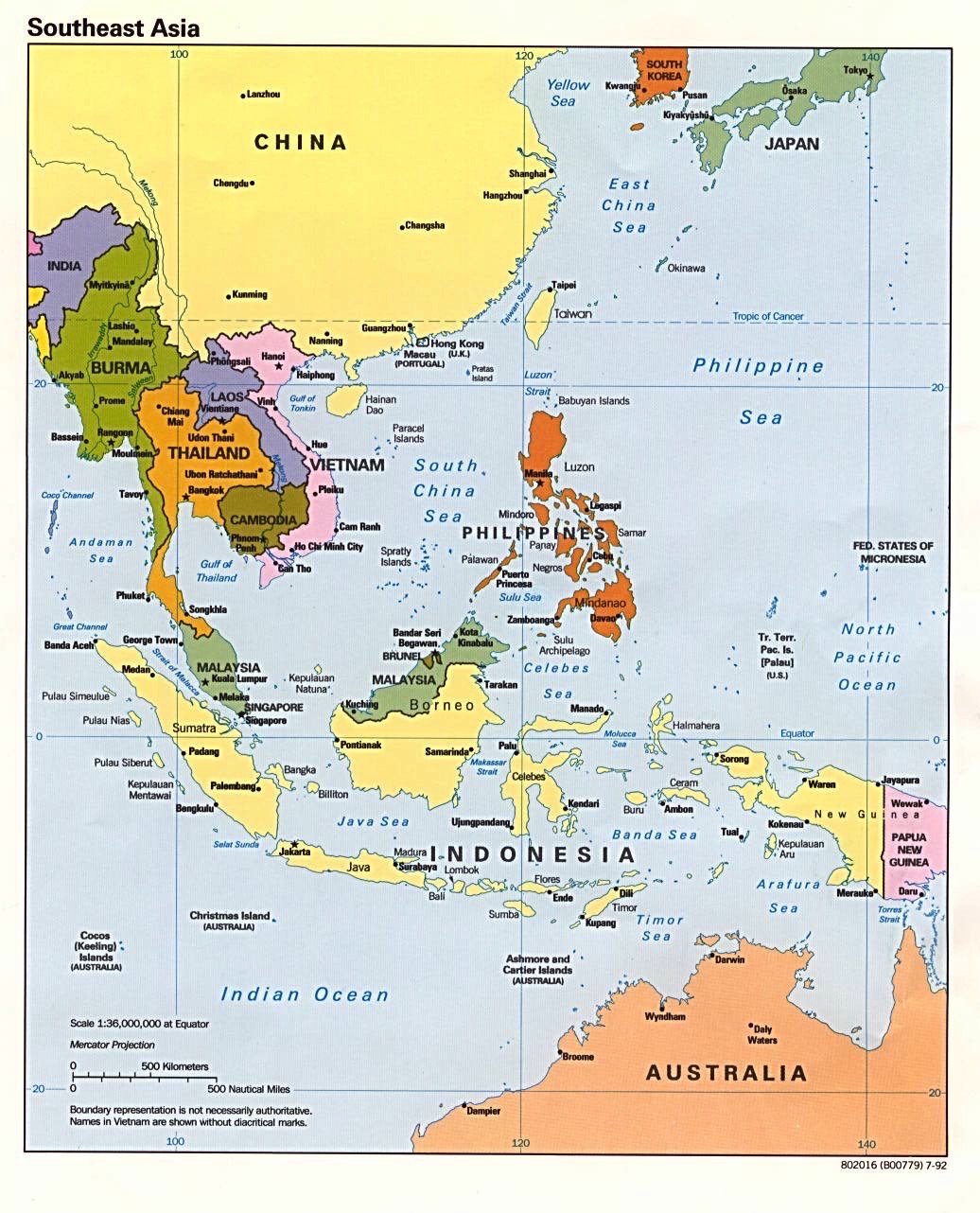 كوريا
الصين
اليابان
هونغ كونغ
تايوان
ماكاو
تايلاند
الفلبين
ماليزيا
سنغافورة
أندونيسيا
خدمة الطرق المتقاطعة
[Speaker Notes: But at my graduation from the business school, the opportunity of a lifetime came up.  I was accepted to sing and play trombone for two and a half years with Campus Crusade’s music team in Asia called the Crossroads.  The group was to live in the Philippines but have an international ministry of sharing the gospel in 12 Asian nations to hundreds of thousands of people.
______

The Crossroads team shared the gospel in 11 Asian nations and saw over 10,000 people indicate decisions to trust Christ!  Again I was amazed at God's grace!]
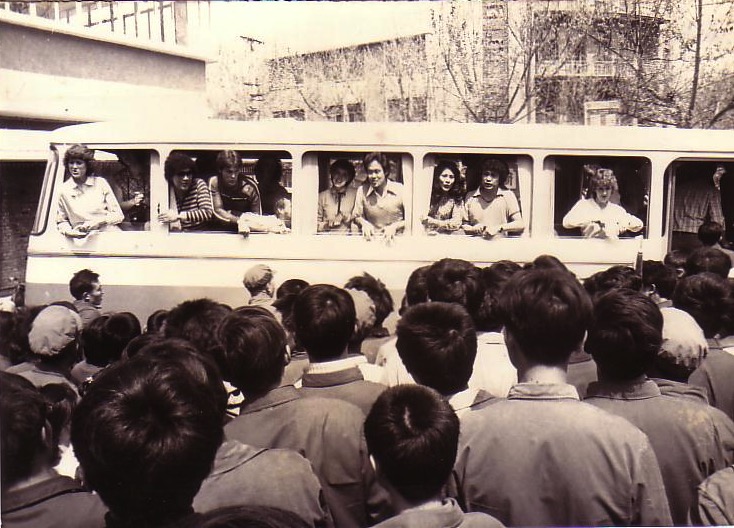 الصين، 1981
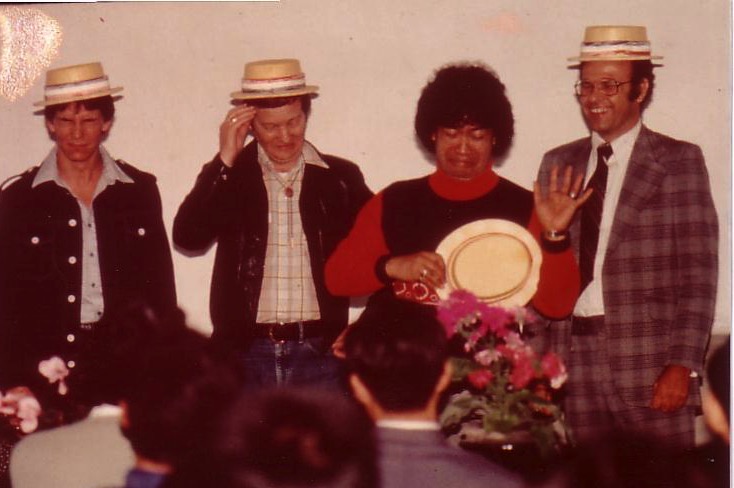 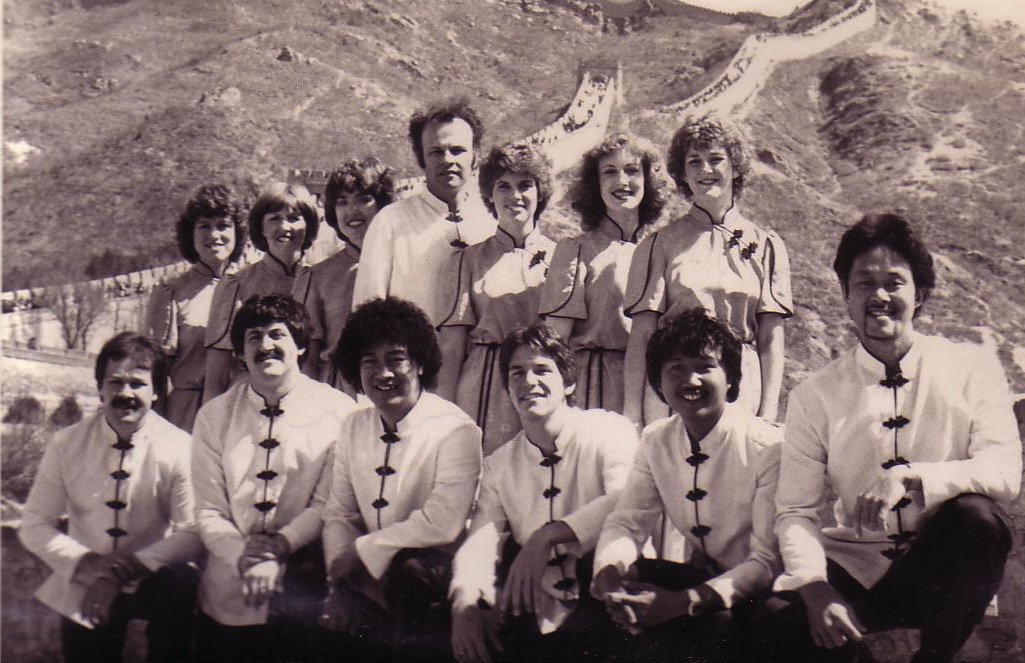 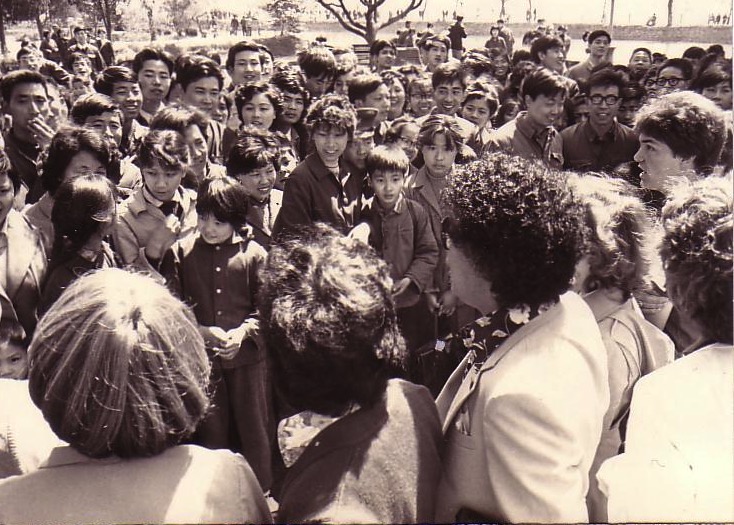 [Speaker Notes: You can imagine how excited I was to present this proposal to the elders of my church one Wednesday night after the service.  We all sat around the conference table; every eye turned upon me as I excitedly shared this ministry.  They had fully supported me with another Campus Crusade music team in another state the previous summer, so I didn’t anticipate any problems…

___________

Our first tour to China we were celebrities as the first Christian musical team to visit the New China.  We sang in music conservatories, parks, and even from the bus!  God began to open my eyes to the needs of East Asia…]
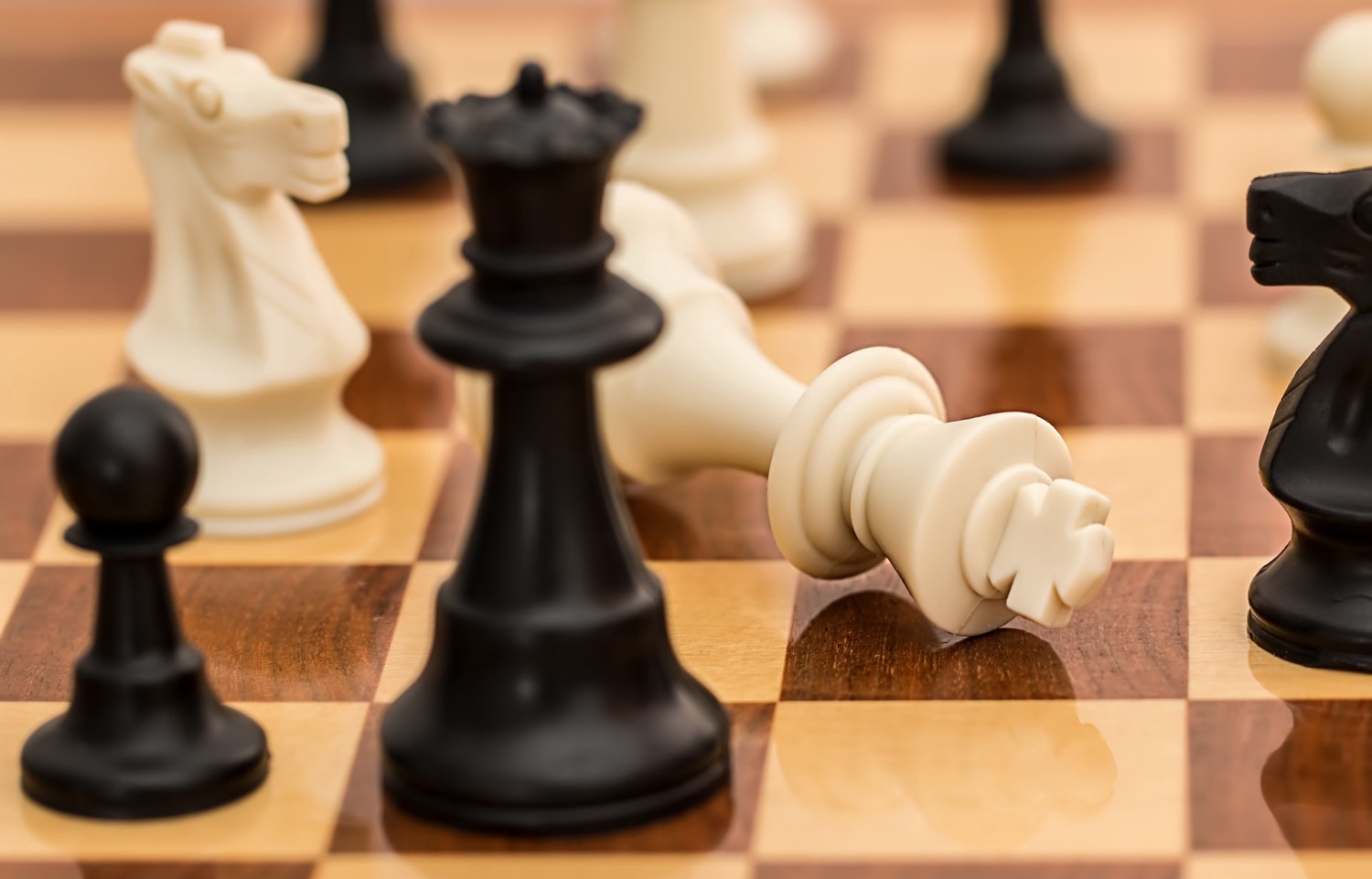 لا تذهب
[Speaker Notes: But then the elders began to systematically tear down my vision before my eyes.
“Rick, we would rather see you as a pastoral intern here at the church…
“Rick, we have our doubts on the effectiveness of traveling music groups…
“Rick, we know you are still living at home, which means that you should become a businessman like your parents suggest…”]
مسحوقة
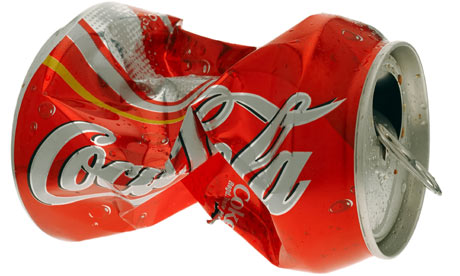 [Speaker Notes: I was crushed.  I didn’t realize I would be on trial.  I stepped out into the cold night, crawled into my car, and the tears began to flow as I cried to the Lord.
“Lord, can’t they see that my heart is right?
“These leaders have prepared me for music ministry, and now they are trying to discourage me from using that talent where I’m needed far more!
“Lord, who is missing your will here?  Surely if we are both walking with you then we can’t disagree like this—can we?”]
عندمايختلفالمؤمنون
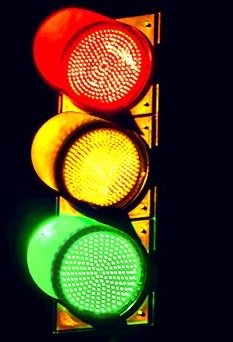 [Speaker Notes: Have you ever disagreed with another Christian?  
Of course you have.  Perhaps that person was very ungodly in his or her dealings with you.  
But haven’t you ever had a time when you felt that you were walking with the Lord and so was the other person, but you still just couldn’t come to a meeting of the minds?  You had different ideas on how to do a ministry, who should be involved, how money should be spent, or whatever.]
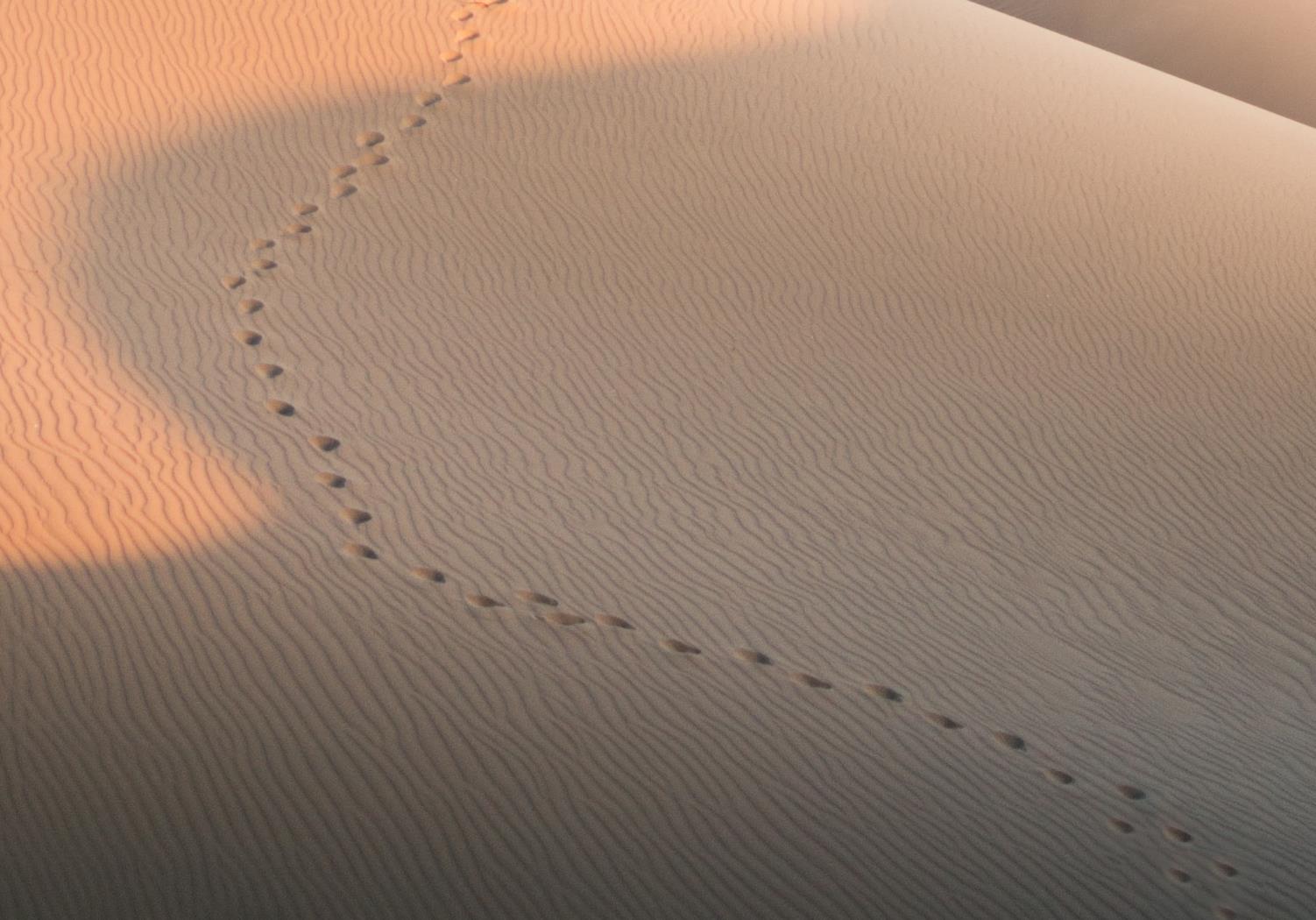 أخبار سارة
متحركة
عمل الله من خلال الكنيسة الأولى
أعمال الرسل
[Speaker Notes: Our new series on أعمال الرسل begins today that we are calling “Good News on the Move.”]
لماذا تحدث الإختلافات حتى بين المؤمنين الأتقياء؟
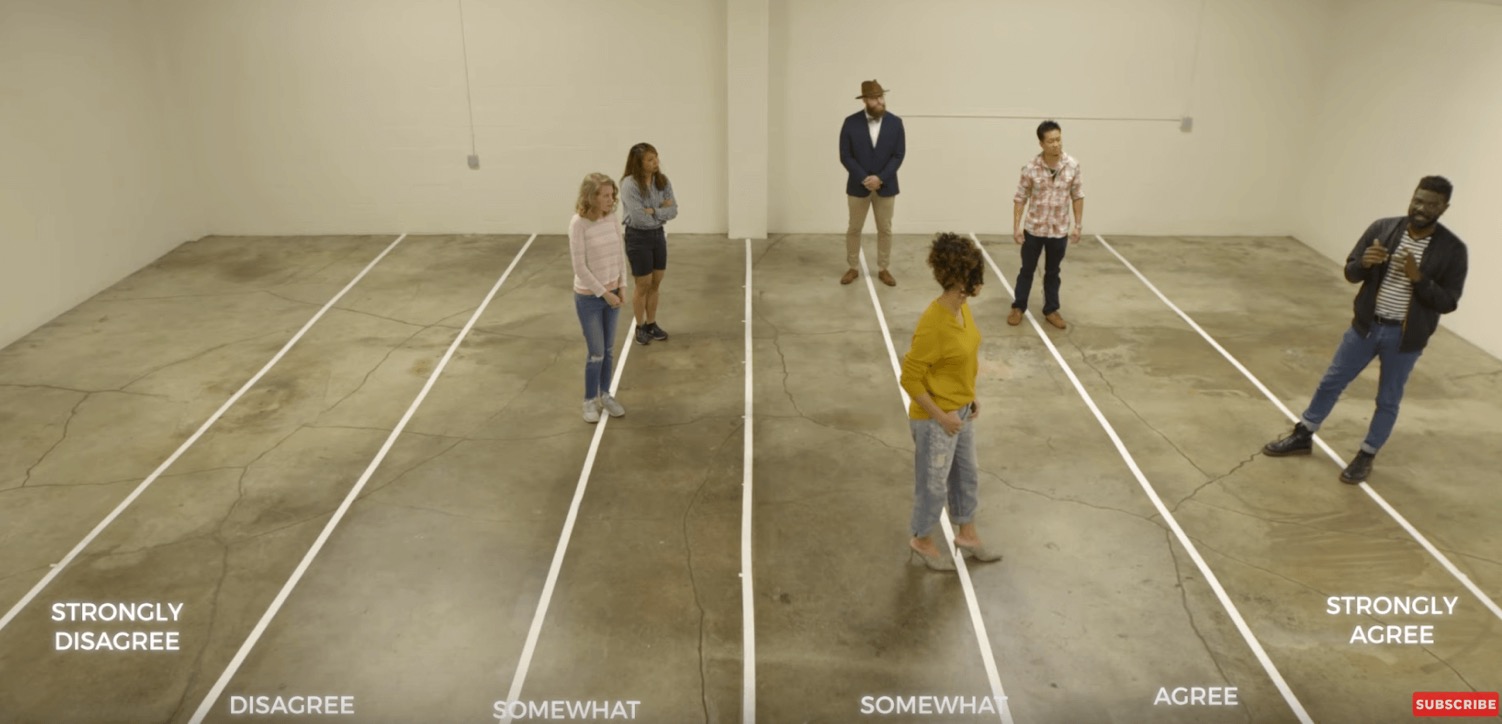 [Speaker Notes: What’s the reason for differences in discerning God’s will even among spiritual Christians?]
الصراعات: الآن وحينها
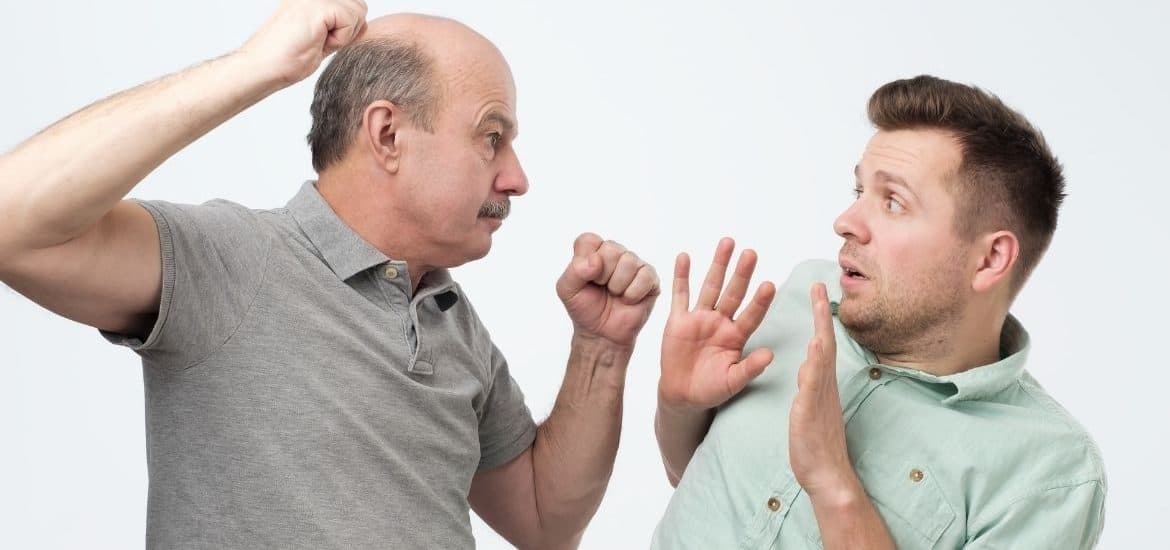 [Speaker Notes: As much as I thought my experience that cold winter night in California was unique…]
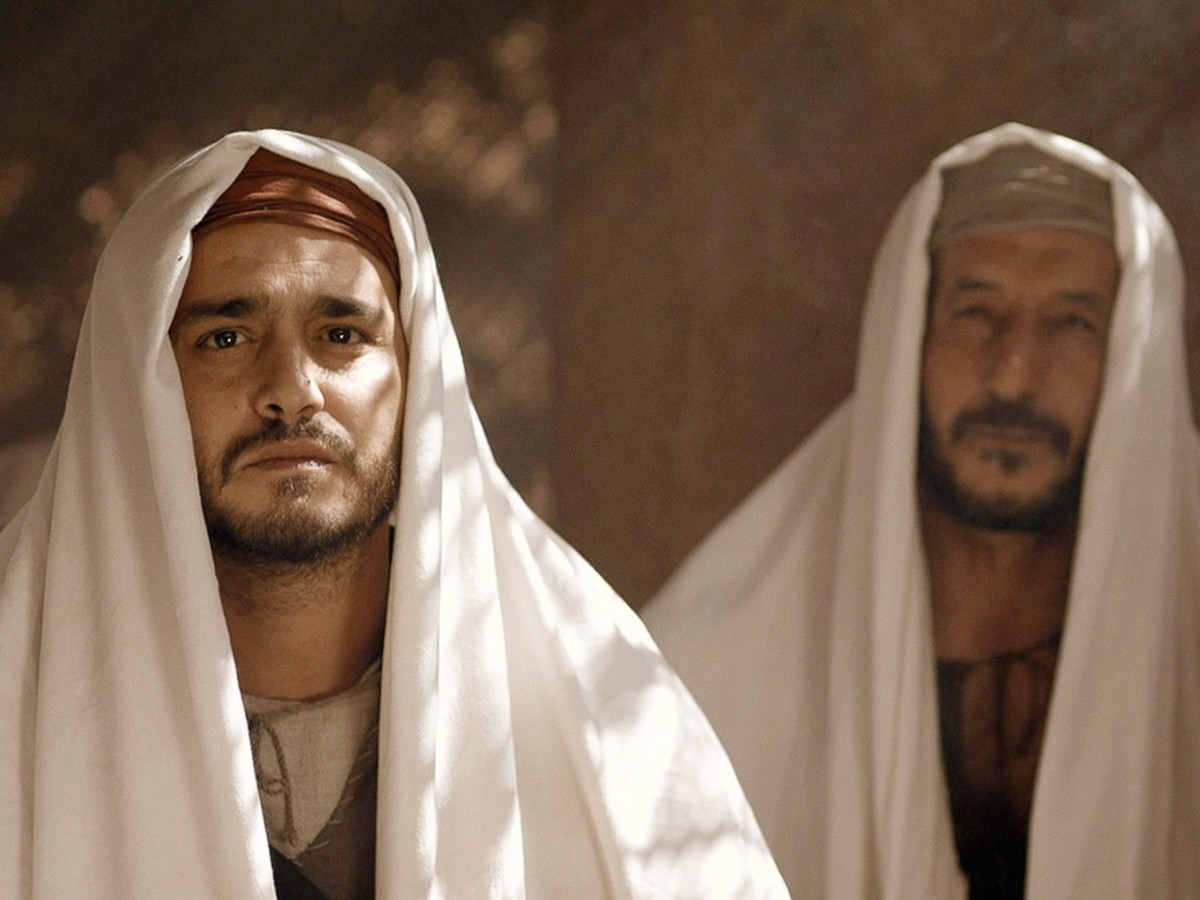 بولس وبرنابا
[Speaker Notes: …incompatible goals emerged in the early church as well.  So today we're going to look at two godly men in Scripture who remained united through many difficulties and yet divided over a seemingly trivial matter.]
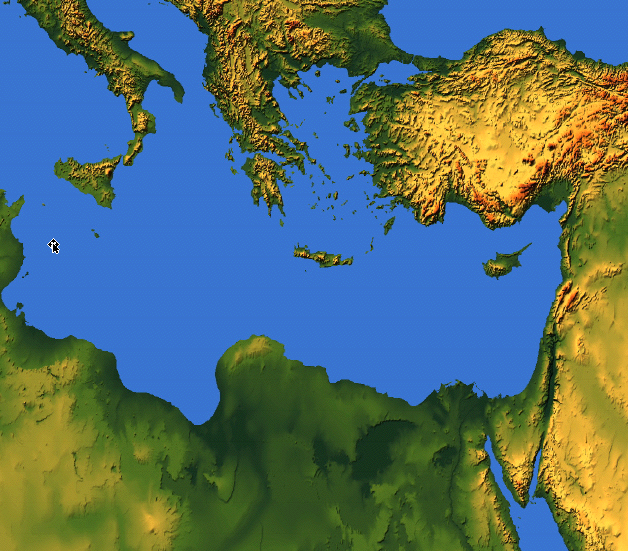 طرسوس (أعمال الرسل 11: 25)
الرحلة الأولى(أعمال الرسل 13-14)
أنطاكية
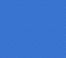 مجمع أورشليم(  أعمال الرسل 15: 1-35)
أورشليم(أعمال الرسل 9: 27)
بولس وبرنابا
[Speaker Notes: The men, as you could tell from our Scripture reading, are Paul and Barnabas.
These two men both walked with God and with one another very closely.  
• Barnabas had reached out to Paul when Paul came to Jerusalem as a new Christian.  The church shunned Paul, not believing that he had really converted from his previous life of persecuting Christians—but Barnabas stuck with him.
• When the church at Antioch in the north needed assistance, Barnabas traveled back to Paul’s hometown to bring him to Antioch as a teacher.
• Then they traveled for two years as missionaries to plant at least ten churches. In fact, they had remained united through tremendous obstacles and brutal persecutions.
• In أعمال الرسل 15:1-35, Paul and Barnabas were united against the false teaching on grace by the believing Pharisees in Jerusalem. 
But in أعمال الرسل 15:36-41 we see their own unity fractured. In fact, they disagreed on a relatively minor matter.]
لماذا (المسألة)
كيف 
تم 
الحل
ما هي
النتيجة
الخلاف
[Speaker Notes: We'll see three things in this account: why they disagreed (the issue), how they resolved it (the solution), and what resulted (the outcome).]
1. اختلف بولس وبرنابا حول أخذ يوحنا مرقس في الرحلة التبشيرية الثانية (أعمال الرسل 15: 36-38)
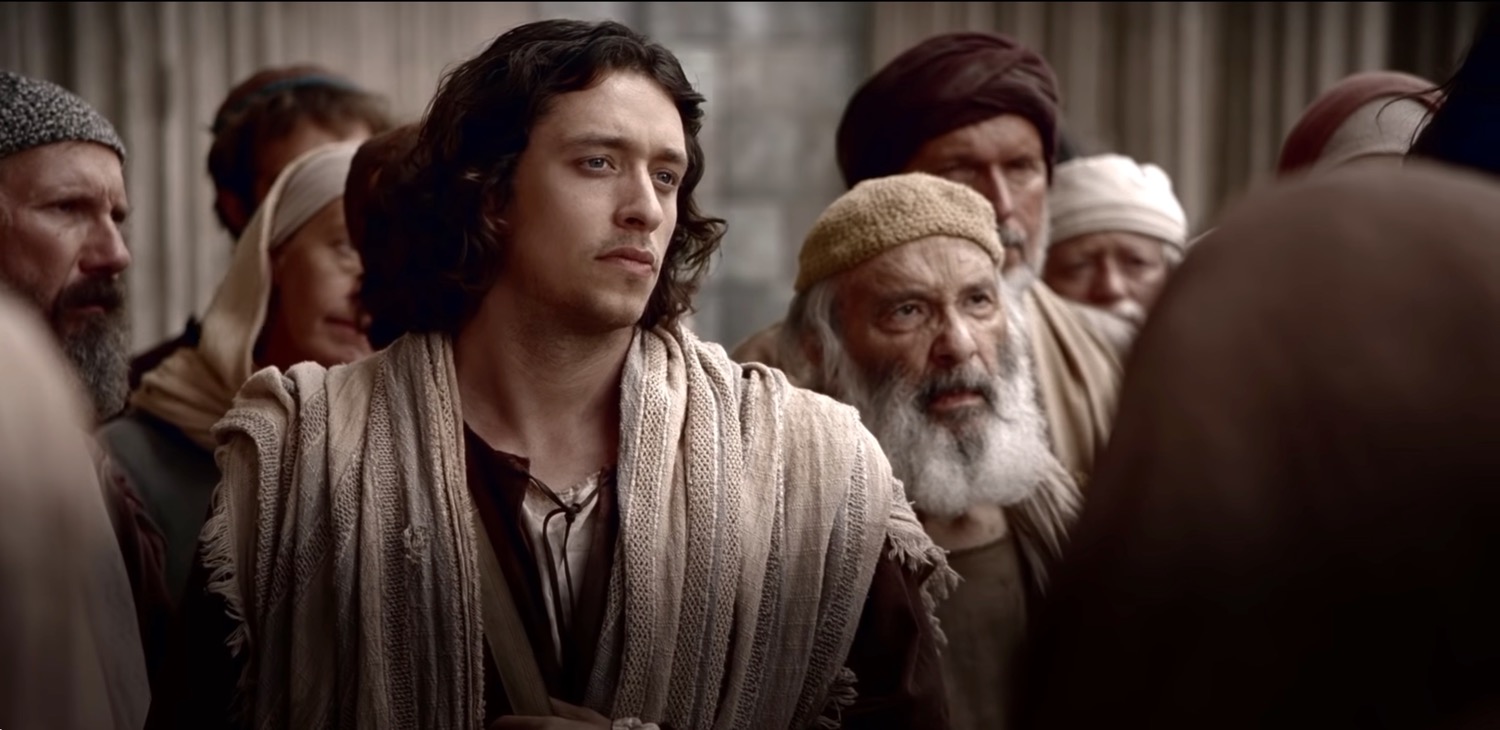 [Speaker Notes: Even these godly apostles disagreed on ministry issues—this one concerning personnel.
[Read 15:36-38.]
This disagreement came about because they agreed to revisit the newly established churches in Asia Minor.  These churches were only two years old and needed additional follow-up, especially since false teachers had infiltrated them since Paul and Barnabas were there.]
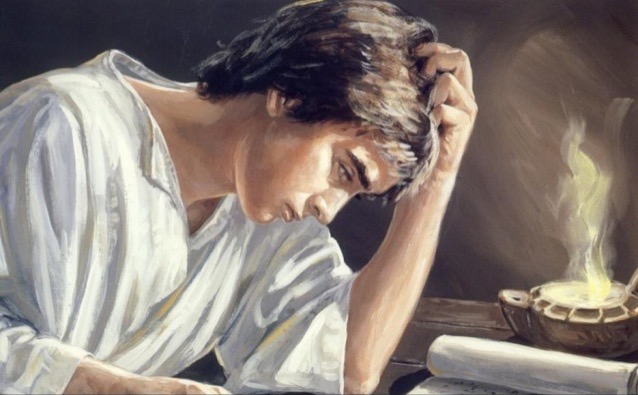 يوحنا مرقس
[Speaker Notes: But the problem came as to whether they should take along John Mark.
John Mark was a young, Jewish Christian from an important family in Jerusalem.  In fact, he was Barnabas’ cousin.  أعمال الرسل 12 says that the Jerusalem church met in his home.
But John Mark had one blot on his record—he flunked out on his first short-term mission trip!
While accompanying Paul and Barnabas on their first missionary journey, أعمال الرسل 13:13 says he left them and went home to Jerusalem.  Why?  The text doesn’t say, but if you overheard the private conversation between Paul and Barnabas before that journey, it might have gone something like this]
اختلفا
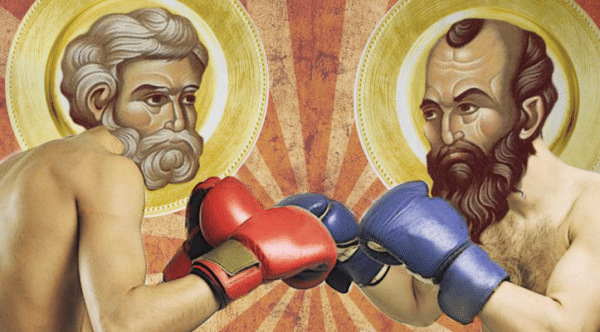 [Speaker Notes: “Come on, Paul, I really do not see what the big deal is.  Sure John Mark left us before, but now he is a new man.  He has matured. He is different.  I have no doubt he is ready this time.”
“Look, Barnabas, he had his chance before, but he could not handle it.  You know how tough it is out there.  You know the costs.  We cannot afford the risk of taking someone with his track record.”
“But Paul, he’s not a failure, he just needs encouragement—the kind of support I gave you when you were a new Christian to the Jerusalem church—the kind of support you and I can provide.  John Mark needs a second chance.”
“Second chance, my eye, Barney!    He needs the discipline of the Lord.  Maybe staying home this time will help him see that he cannot be both a quitter and a bondservant of Christ at the same time.  Besides, if we accept him, how will that look to the other qualified young men?  The work has got to go on.”]
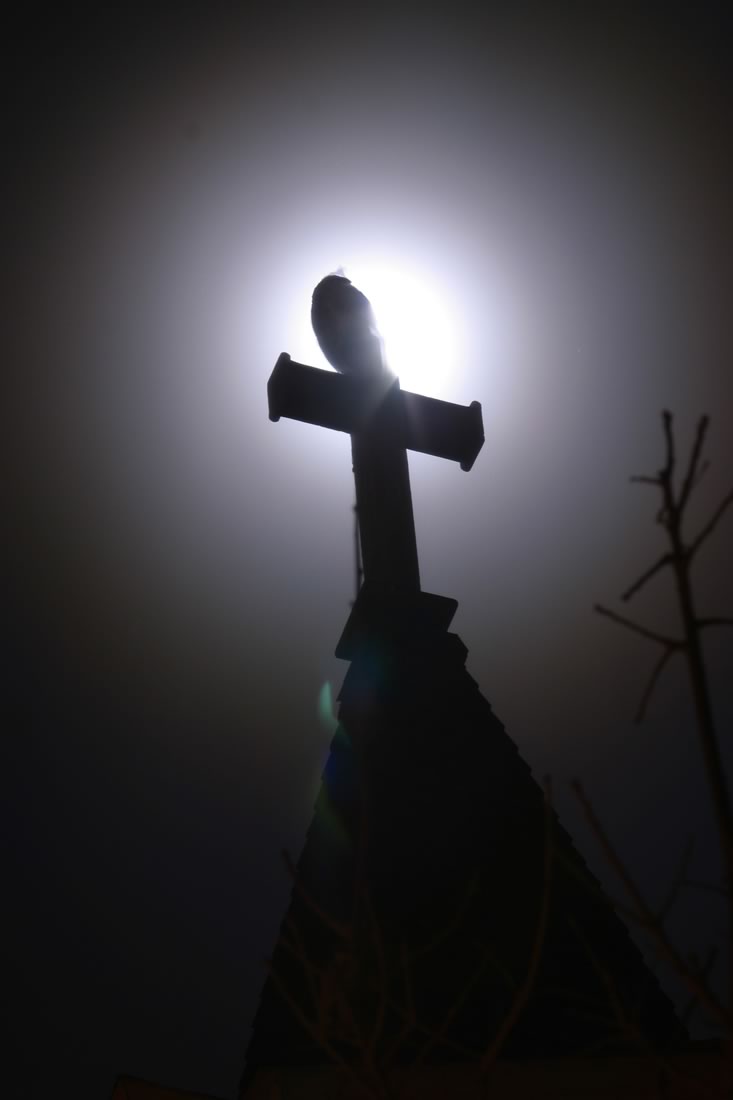 علم الكنيسة
 86-87
قرارات رئيسية في أعمال الرسل 15
موضوع الختان
في مجمع أورشليم
(الأعداد 1- 35)

الخلاف حول
استعادة يوحنا مرقس
(الأعداد 36- 40)
[Speaker Notes: لذلك لم يتفقوا. لم يكن هذا موضوعًا سهلاً ليتوصلوا إليه – حتى بعد تلك الوحدة في مجمع أورشليم.
كان برنابا ملتزمًا بأخذهِ.
لكن بولس لم يرد أن يأتي معه بسبب مفارقته السابقة.]
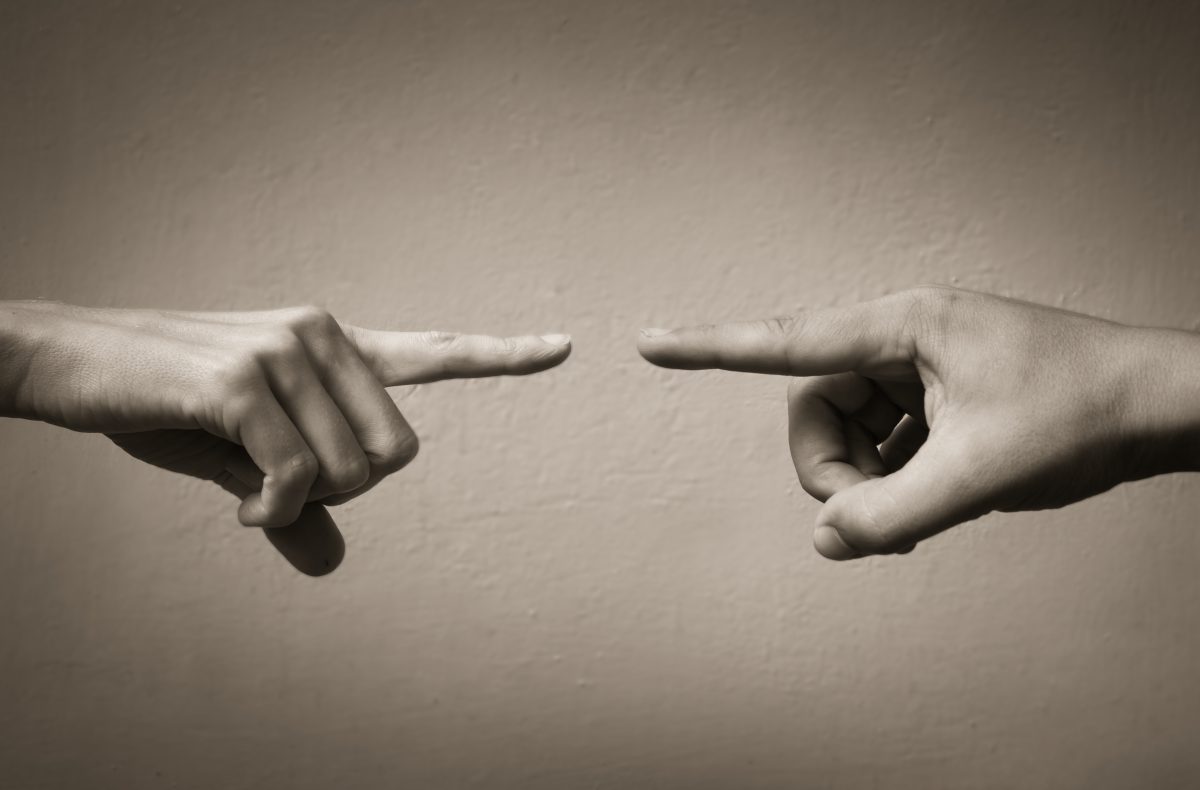 من كان على حق؟
[Speaker Notes: Who was right? Both men had good points…
Luke is careful not to tag the blame on either one.
Both of them felt that to do otherwise would dishonor God—so they held their ground.
Both of them felt that compromise or resolution was not possible—so they each did what they felt would honor God the most.
It’s just that while Paul saw the task, Barnabas saw the man.]
ما العمل؟
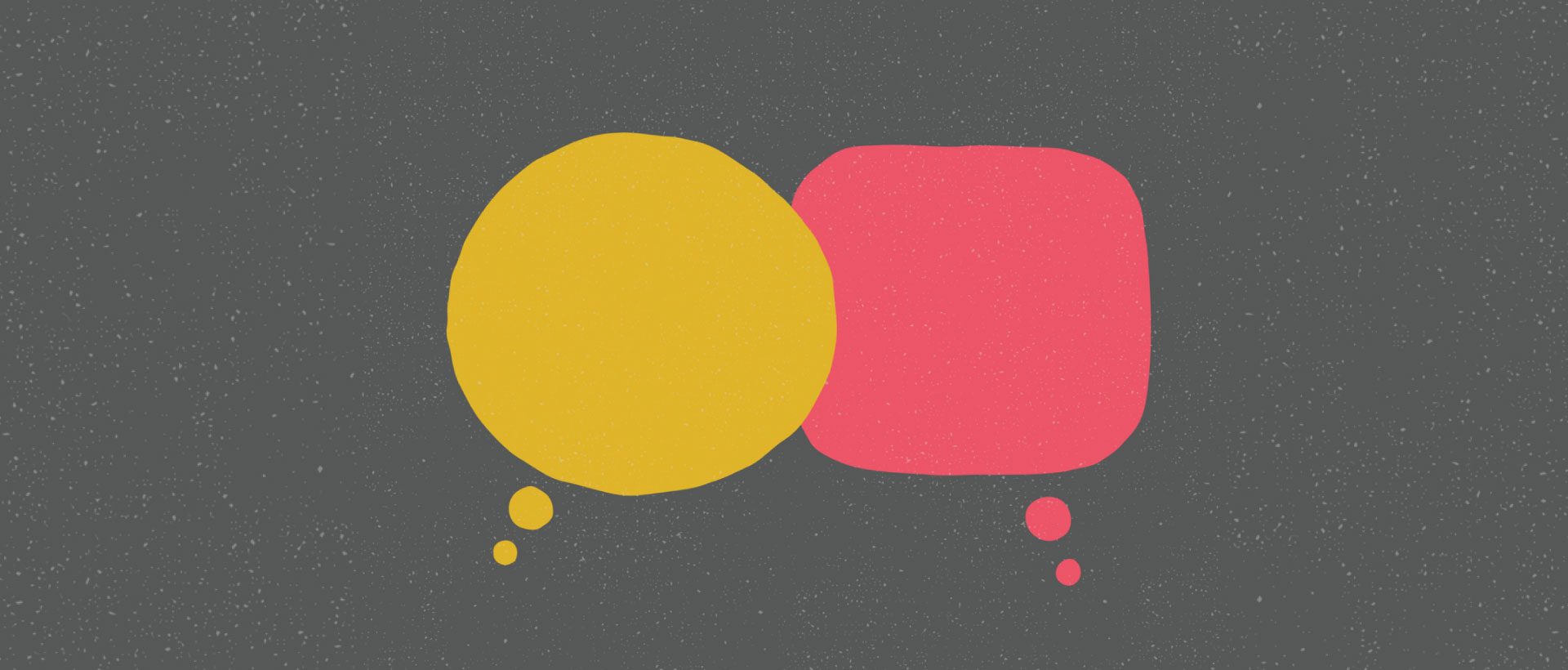 [Speaker Notes: (This brings up the question: What do you do in these kinds of disagreements between believers?  What did they do?  The next verse shows how they solved their disagreement.  Here we see that…)]
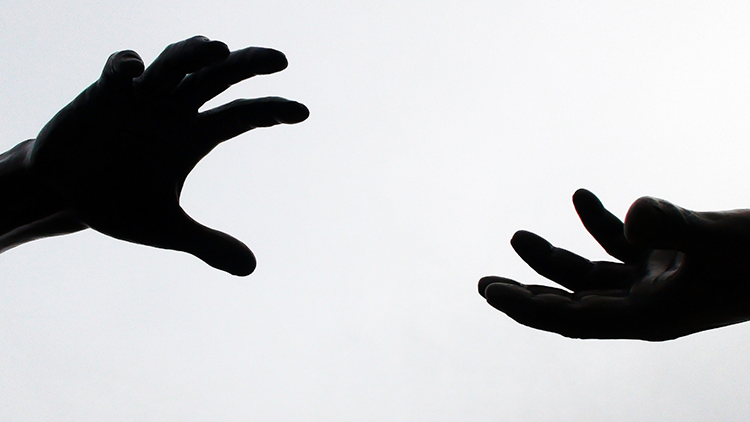 2. الحل الأفضل لاختلاف غير قابل للتوفيق هو الإنفصال (15: 39أ)
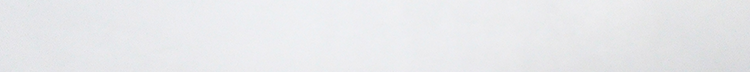 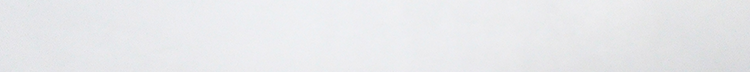 [Speaker Notes: [The honorable, right way to solve a stalemate where you would have to violate your own convictions is to go our own separate ways.]]
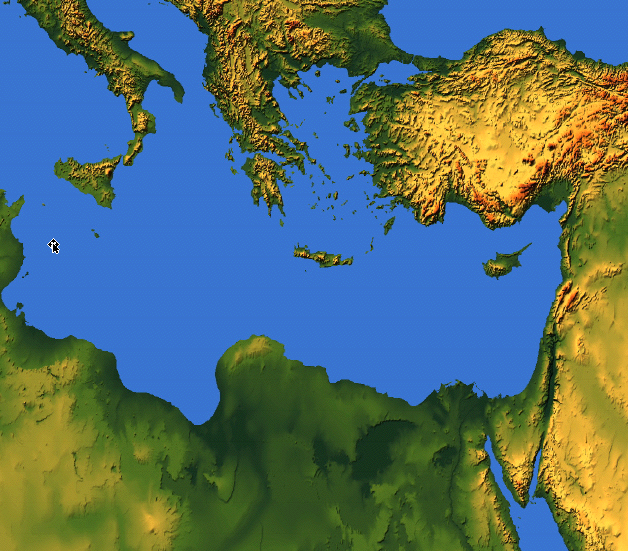 بولس وسيلا
أنطاكية
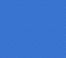 برنابا ومرقس
بولس مقابل برنابا (15: 39ب-41)
[Speaker Notes: Paul and Barnabas agreed to go their own separate ways.
• Barnabas and Mark traveled to Cyprus.
• Paul and Silas went to Modern-Day Turkey.]
خلاف حاد (15: 39)
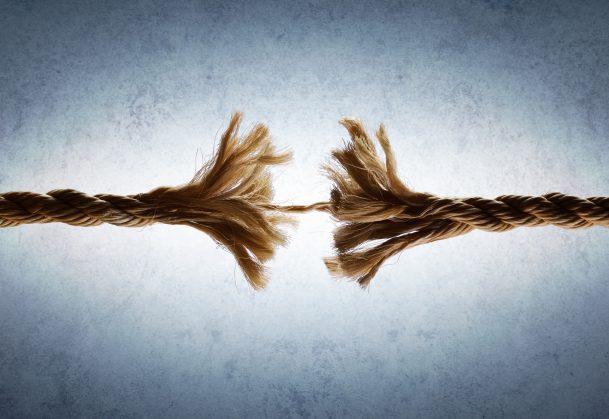 [Speaker Notes: The author, Luke, doesn’t sugar coat this conflict.  He says the two men had a “sharp disagreement” (NIV).  This is a strong word.  
We can hardly imagine how difficult this separation would have been for these men who had traveled hundreds of kilometers together and endured much persecution for the cause of Christ.  
Frankly, in an age when it seems that too few leaders have strong convictions, it tells me a lot about both of these men—obeying God is more important than obeying men.
Obviously, the ideal in any conflict is reconciliation.  But when you feel that following another’s conviction violates your own standards, which you have received from God, you can’t go on.
Barnabas felt that in good conscience he couldn’t abandon John Mark.
Paul felt he couldn’t honor God by taking him.
So what other option was left?  They had to separate.]
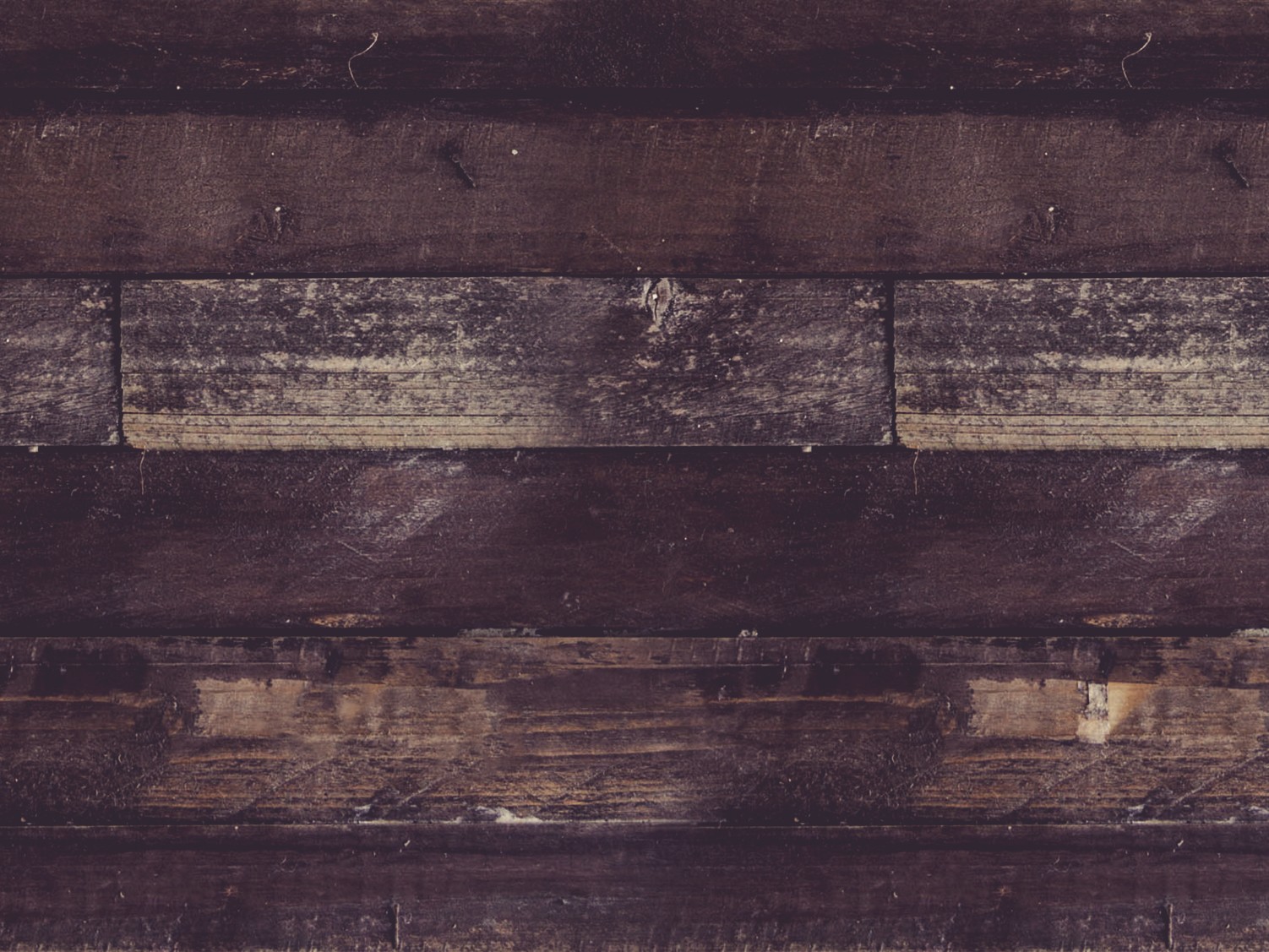 خلافي الحاد
[Speaker Notes: When I disagreed with the elders at my church, we explained our viewpoints so that no stone was left unturned.  I had so many discussions with these men over the next four months that I can’t think of any questions that I wish I had asked.
Yet our goals continued parallel—they wanted me to take a pastoral intern position but I was convinced that to change directions would be to dishonor God.  So did they.
Disobedience to authority is clearly wrong.  I had always obeyed them.  But when convictions differ to the extent that you believe you will sin if you do not do what you believe God has placed in your heart, then you must remove yourself from that authority—not go against that authority but remove yourself out from under it.
I had to make a choice—that choice was to separate from my church and obey God’s voice to come to Asia.
To this day, this was the most difficult thing I have ever done.  
I agonized over this for months.  I filled my journals trying to sort out whether others could make these decisions for me.
Finally, I went through the book of أعمال الرسل in a single day and studied every time someone was led of the Lord to do something.  To my surprise, the general rule was that people responded without the approval of authorities.
Many other things happened, but soon I had taken a plane to the Philippines where I began my ministry.]
ماذا عنك؟
حتماً في مسيرك مع الله 
ستظهر مشكلة لا يمكنك حلها
• النساء • المواهب • التوجيه
[Speaker Notes: Well, what about you?
Inevitably in your walk with God an issue will come up that you cannot support.
When this happens, we need to ask God whether this is really a big deal.  Sometimes people leave churches or ministries or employment for the silliest of reasons—the colour of the carpet, the pastor’s accent, or whatever.
But some issues matter so much to us that we must either support our leaders or leave.
Some of us feel strong enough about women’s roles in the church that we have left another church to come here.
Others of you have disagreed over gifts of the Spirit so you came to this church.
Maybe you felt the ministry direction of another Christian community or organization was not compatible with your convictions.
If it’s not a minor issue but major—significant enough that to support it would be going against God—then you cannot support it.  What to do?]
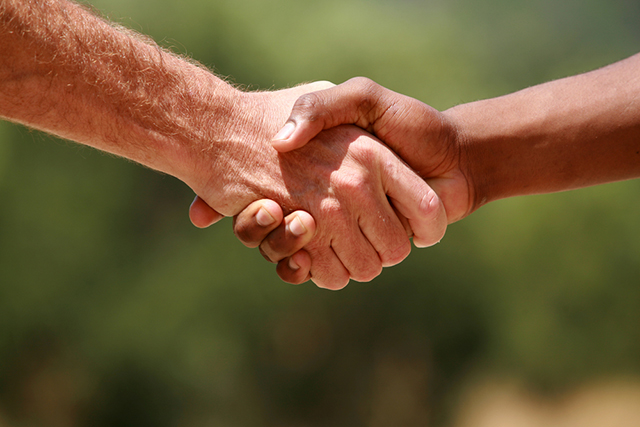 تصالح
[Speaker Notes: By all means, work towards reconciliation!  Talk, listen, pray together, seek counsel, study the Word together… work toward unity.
But if, after a sufficient time of prayer and discussion, there is no meeting of the minds, you have to act.  Even to do nothing is to act.
Don’t act by disobeying authority—separate yourself from it.  
I knew full well that my decision to go against the counsel of my elders would remove myself from the membership of the church, so I changed authorities by becoming a member of another church in the Philippines where I ministered.
In another incident I was in the leadership of an organization when a few members tried to steer us from our Christian stance.  I committed myself to leave the organization if this minority group was successful.
(So what happened to Paul and Barnabas?  The end of verse 39 and following reveals the results of their separation—and a surprising principle…)]
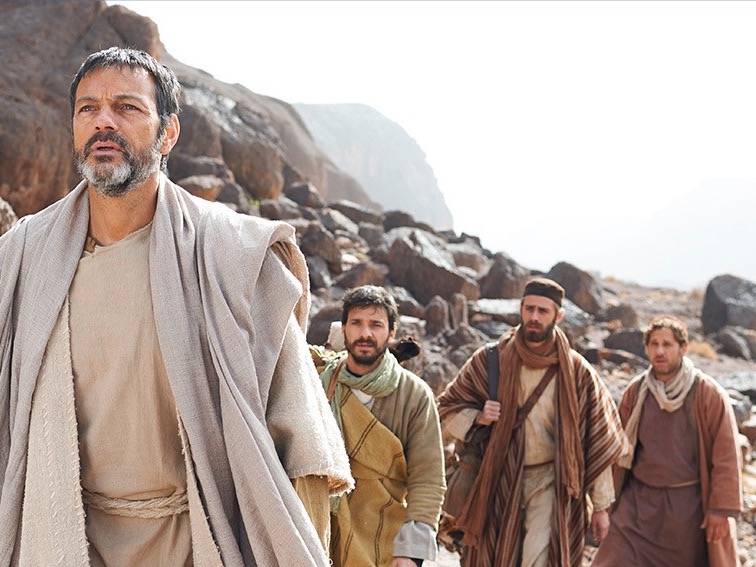 الخلافات التي تؤدي إلى الإنفصال قد تكون طريقة اللهلتوسيع عمله(15: 39ب-16: 10)
[Speaker Notes: [God is big!  He sometimes uses our “going different ways” to lead more people to Christ.] 
(So what happened?  Division?  No, multiplication!)]
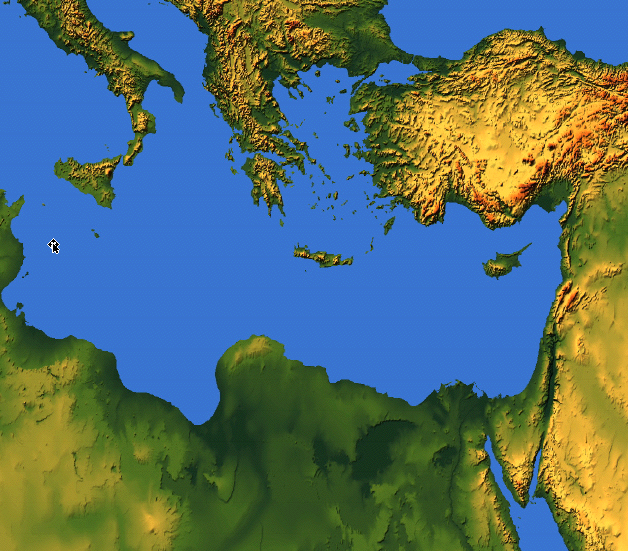 بولس وسيلا
أنطاكية
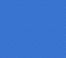 برنابا ومرقس
رحلتان تبشيريتان
متدربان
[Speaker Notes: Did you know that Paul and Barnabas' separation furthered the gospel instead of hindering it?
• Barnabas had his own missionary journey to Cyprus—an area that also needed follow-up from the first journey.
• Paul went north to his homeland area of Tarsus and Galatia to follow-up on the new churches that brought Timothy into ministry (15:39b–16:5).
• This means that two missionary journeys resulted from the separation.
• Two new apprentices also received training for Christian service.
Paul chose Silas to accompany him.  I doubt Paul would have taken Silas if he had Barnabas as his right-hand man.
Silas ended up going on—not one, but—two more missionary journeys with Paul.  As a Roman citizen like Paul (16:37), he undoubtedly was an asset in the evangelization of the Roman Empire.]
سيلا وتيموثاوس (عاملان في تسالونيكي) كتبا مع بولس الذي لم يذكر رسوليته ليظهر اهتمامه (1: 1)
بولس وسلوانس وتيموثاوس إلى كنيسة التسالونيكيين في الله الآب والرب يسوع المسيح نعمة لكم وسلام من الله أبينا والرب يسوع المسيح (1 تس 1: 1)
[Speaker Notes: Silas even co-authored three NT letters.]
بولس وسلوانس وتيموثاوس إلى كنيسة التسالونيكيين في الله الآب والرب يسوع المسيح نعمة لكم وسلام من الله أبينا والرب يسوع المسيح
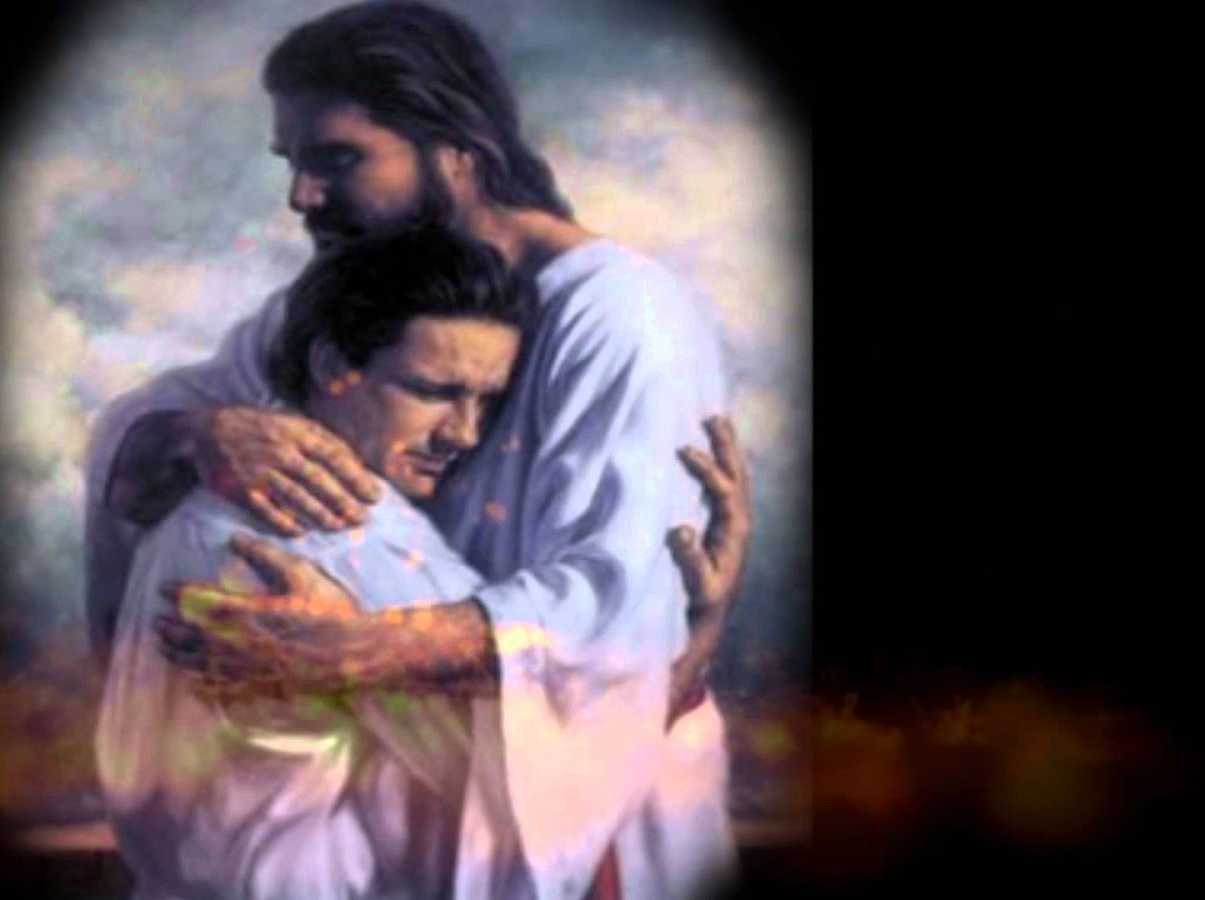 1 تسالونيكي ١ : ١-٢
[Speaker Notes: Silas even co-authored three NT letters.

______________

You may be wondering why I say that these verses teach us to help afflicted people see God's perspective.  Aren't they just the preliminaries to the letter that follows?
Yes, but notice how many times Paul mentions God in this one sentence—four times!  
Twice he refers to the Father and twice to Christ, who is placed on equal level with the Father since He, too, is God.]
١بطرس ٥ : ١٢

بيد سلوانس الأخ الأمين – كما أظن – كتبت إليكم بكلمات قليلة واعظاً وشاهداً أن هذه هي نعمة الله الحقيقية التي فيها تقومون
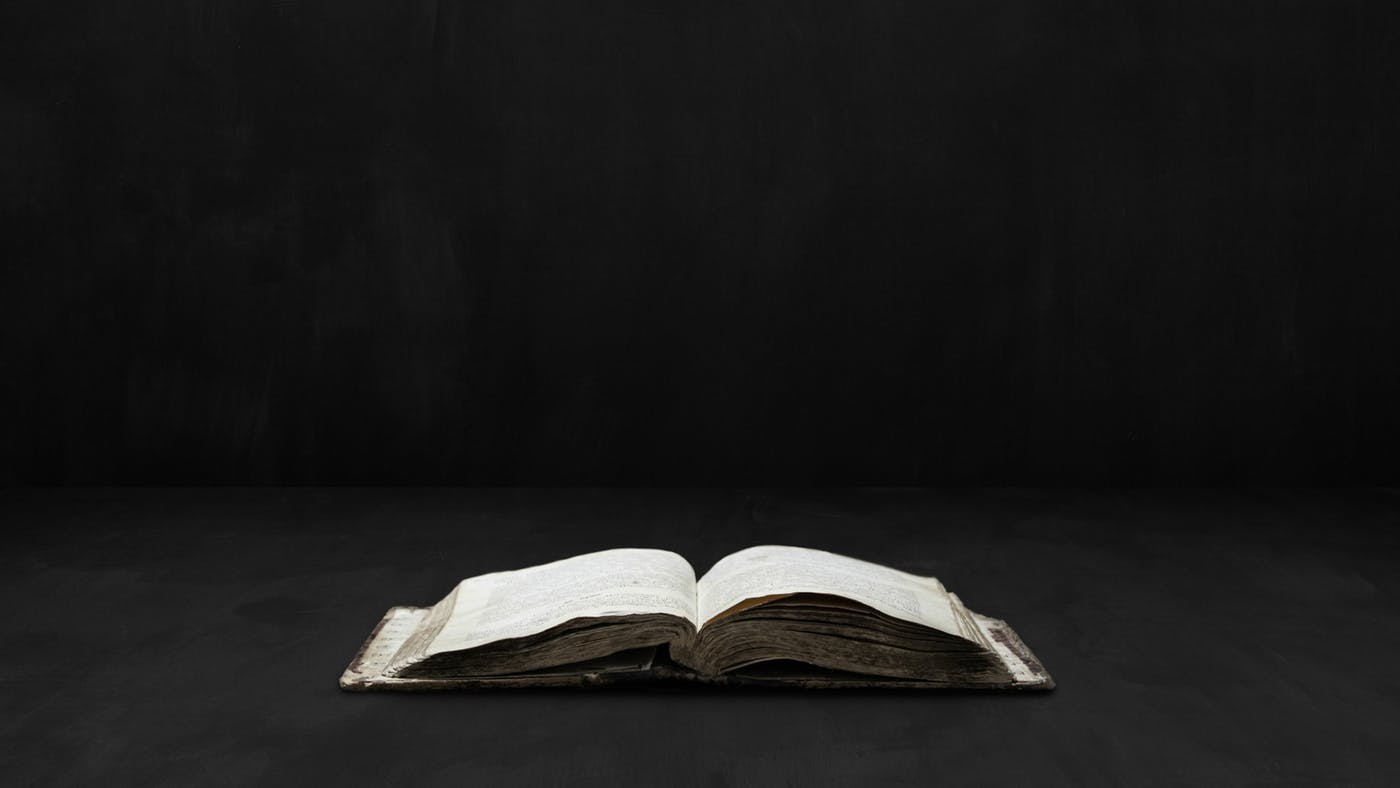 [Speaker Notes: Silas even wrote Peter's first letter with him.]
مَن هو مرقس؟
89ب-ح
حصل على علامة راسب في منزل الأغنياء (أعمال الرسل 12: 12-18)
حصل على علامة راسب في اعتقال يسوع في بستان جثسيماني (مرقس 14: 51)
حصل على علامة راسب في الرحلة التبشيرية الأولى مع بولس (أعمال الرسل 13: 13)
حصل على علامة راسب في روح الوحدة داخل الفريق الواحد (أعمال الرسل 15: 36-41)
حصل على علامة ناجح بتفوُّق عندما كتب الإنجيل المعروف باسمه تحت إشراف بطرس في روما.
نافع للخدمة (2تيموثاوس 4: 11)
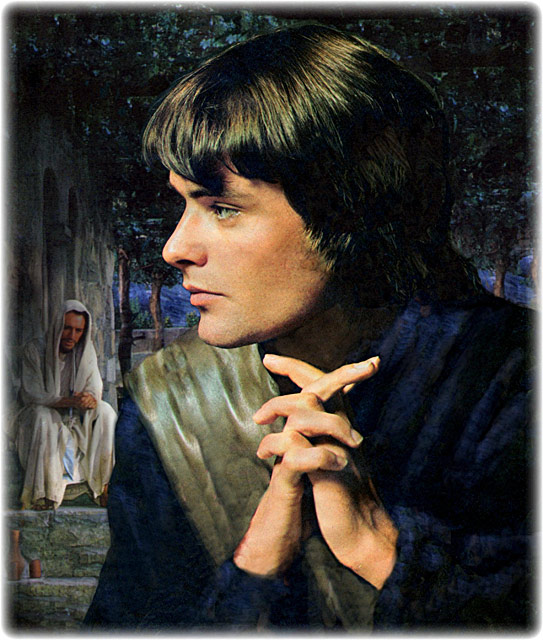 [Speaker Notes: كان مرقس الشخص المناسب للكتابة عن التلمذة بسبب الفشل المتكرر في جوانب عدَّة من حياته، وهي جوانب احتاج أن يتعامل معها ويتغلَّب عليها.]
3812439-41
نظرة عامة على العهد الجديد (تاريخي)
إلى أقصى الأرض (أع 1: 8)
أع 9  13       14    15  16          18           21     27     28
شباط 60 – آذار 621روما
ربيع 53-ايار 57
3أسيا
نيسان 50-أيلول 52
2بحر إيجة
ربيع 62 -خريف 67
4إسبانيا
خريف 67 – ربيع 68
2روما
نيسان 48-أيلول 49
1غلاطية
صيف 35-37
دمشقأنطاكية
أيار 57
آب 59
المحاكمات
ربيع 68
توسع
 الكنيسة
خريف 49
المجمع
35           48          49        50          52  53         57        60           62            67           68     95
مت
لو
أع
مر
أحضر مرقس لأنه 
نافع للخدمة 
(2 تي 4: 11)
الأناجيل والأعمال
1 2 3 4
الرحلات
روما
السجون
الأناجيل وأعمال الرسل
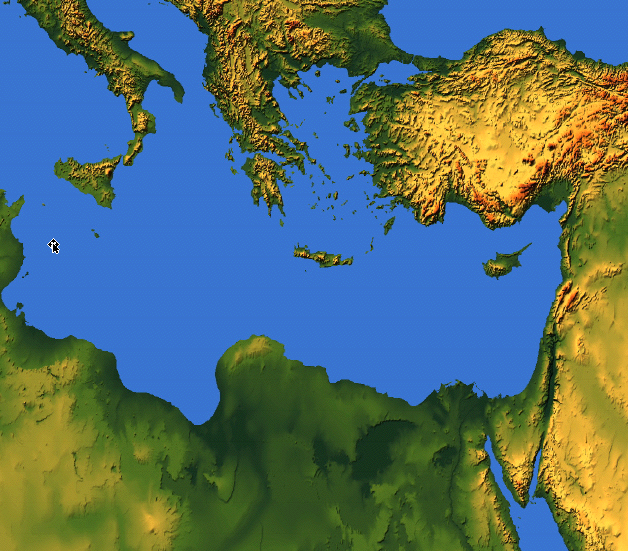 يُقال أن مرقس هو أول رجل ذهب إلى مصر وكرز هناك بالإنجيل ... وهو أول من أسس الكنائس في الإسكندرية نفسها.  تقليد الكنيسة الأولى—
أنطاكية
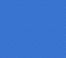 الإسكندرية
مرقس في مصر
تم تبشير مصر
[Speaker Notes: Wow, Alexandria was the key city in Egypt that boasted the largest library in all the Roman Empire—a strategic center to reach intellectuals for Christ—and Mark was our man of the hour there! 
What if Barnabas had dumped him in أعمال الرسل 15 like Paul wanted?  I can’t say for sure, but possibly Mark would have never developed as he did.]
تقارير التطور
نهاية
الأرض
1: 1-6: 7
6: 8-8: 40
أعمال الرسل 9-28
125
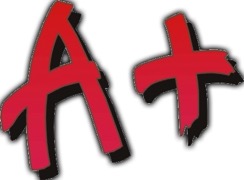 الآية المفتاحية 1: 8
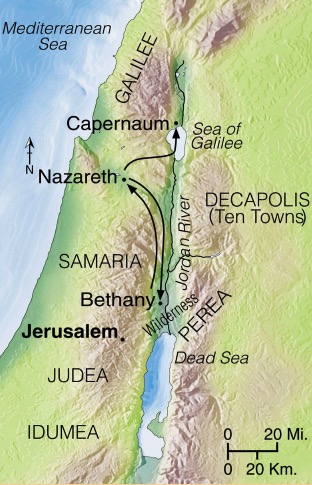 2: 47 ب
6: 7
8: 40
9: 31
12: 24
16: 5
19: 20
28: 30- 31
لماذا تنتهي بهذه الطريقة؟
مقتبس من ستانلي د. توسينت، ب ك س: جيريمي تشيو، شرقاً
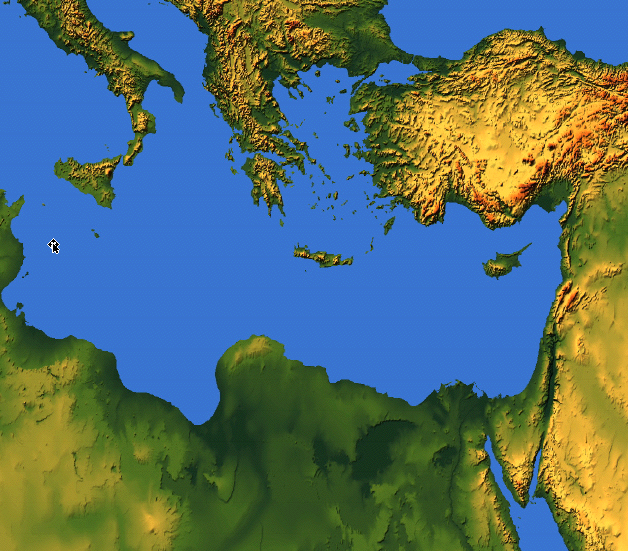 بولس وسيلا
أنطاكية
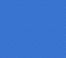 برنابا ومرقس
رحلتان تبشيريتان
متدربان
تم تبشير أوروبا
[Speaker Notes: (A third way their separation actually furthered the gospel is that…)
Paul got confirmation of the gospel going to Europe.]
Slides on أعمال الرسل 16
[Speaker Notes: Let’s see what happened in أعمال الرسل 16…]
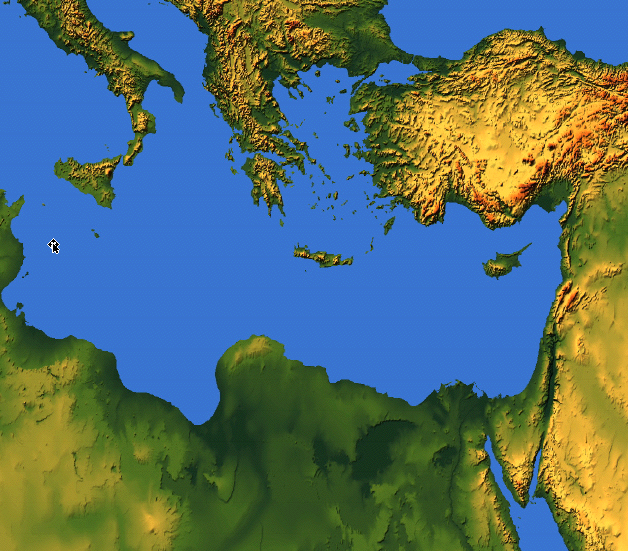 مكدونية
بيثينية
ترواس
آسيا
أنطاكية
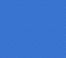 نتائج الإنفصال:
رحلتان تبشيريتان (15: 39ت-41)
متدربان (16: 1-5)
تم تبشير أوروبا (16: 6-10)
[Speaker Notes: Paul tried unsuccessfully to minister in Asia and Bithynia so had to leave Turkey (16:6-7)—but should he go east to the Far East? God said no.]
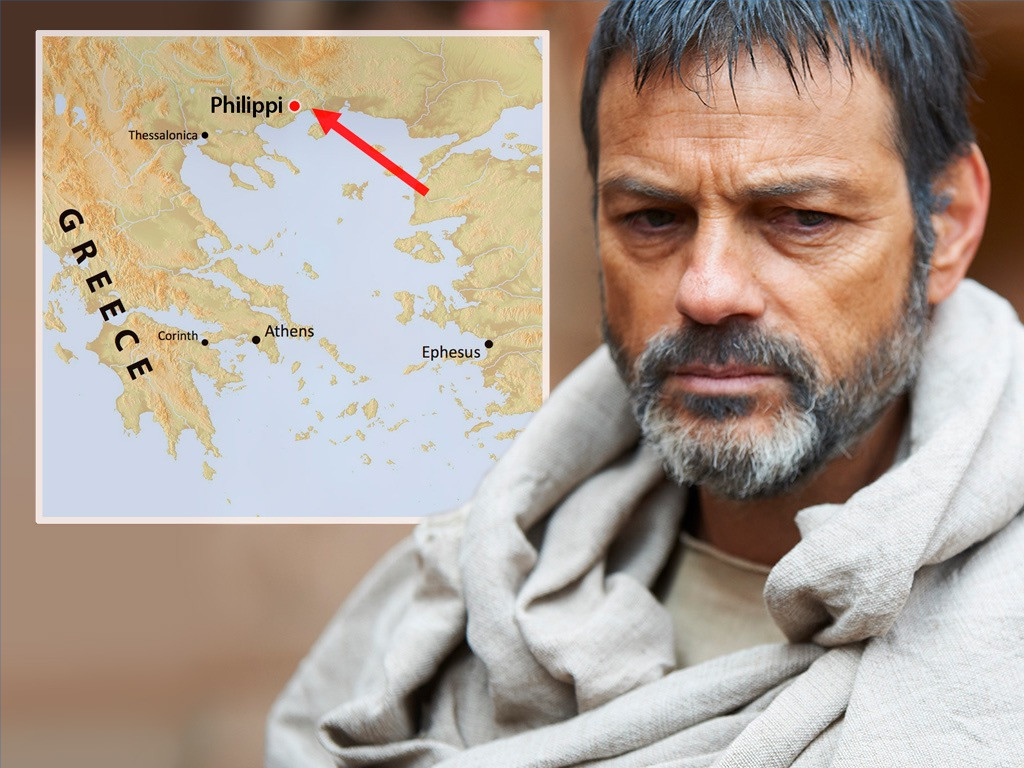 [Speaker Notes: God called him to Macedonia as the Lord wanted Europe to first hear the gospel (16:8-10).
What would have happened without a Macedonian call (16:9)?
God alone knows, but Paul had to either go left toward Europe or right toward the Far East.
God’s sovereign plan was for Europe to embrace Christ through Paul, as others preached in the East at this same time.]
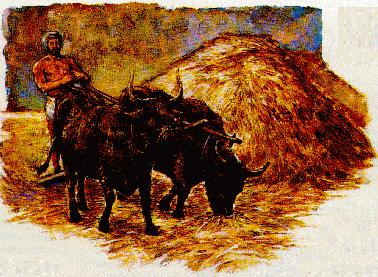 أم أنا وبرنابا وحدنا ليس لنا سلطان أن لا نشتغل؟ 
(1 كو 9: 6)
Don't muzzle the ox
بقي برنابا وبولس صديقين
[Speaker Notes: (A final way their separation actually furthered the gospel is that…)
Paul and Barnabas still remained friends.
Six years after their disagreement, Paul spoke positively about Barnabas in 1 Corinthians 9:6.
Evidently, their different opinions didn’t sour their friendship.
You have to hand it to Paul. He later admitted that Barnabas was right about John Mark after all.]
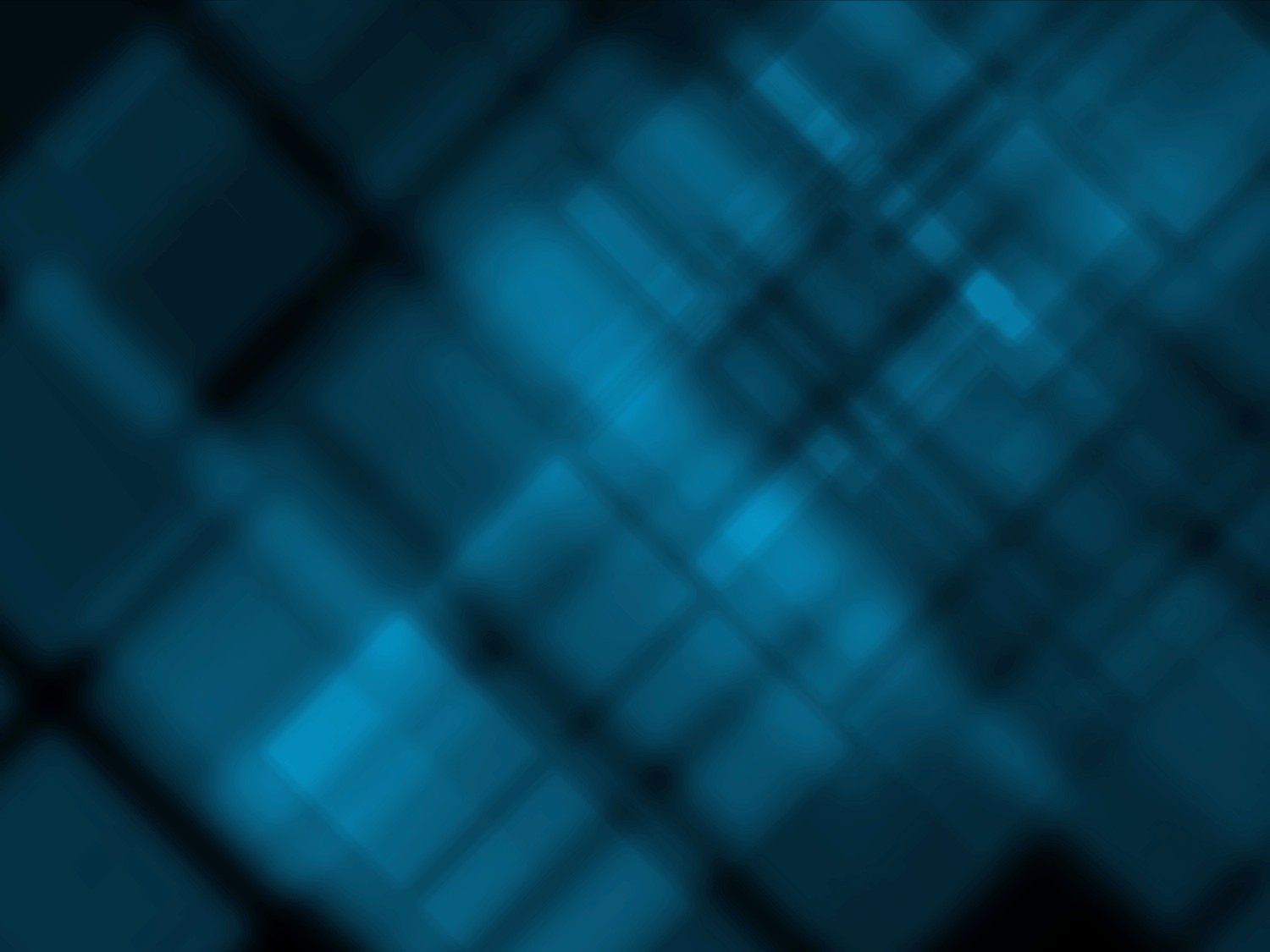 يتم تعزيز الإنجيل اليومفي بعض الإنفصالات بينالمؤمنين الأتقياء
قائد الشبيبة الجديد
الكنيسة نمت
التفت الكنيسة حوله
[Speaker Notes: The gospel is furthered today in some separations between godly believers.
After my disagreement with my church over God’s direction in my life, my church experienced God’s blessings.
Instead of me being youth leader, a high school friend of mine came.  This man named Doug Tegner eventually became a nationally known youth leader.
The church grew from 300 to the nearly 2000 members after I left.
And after 14 years of watching my ministry from afar, the church joined our support team in 1994!  Even to this day the church gives monthly to us.]
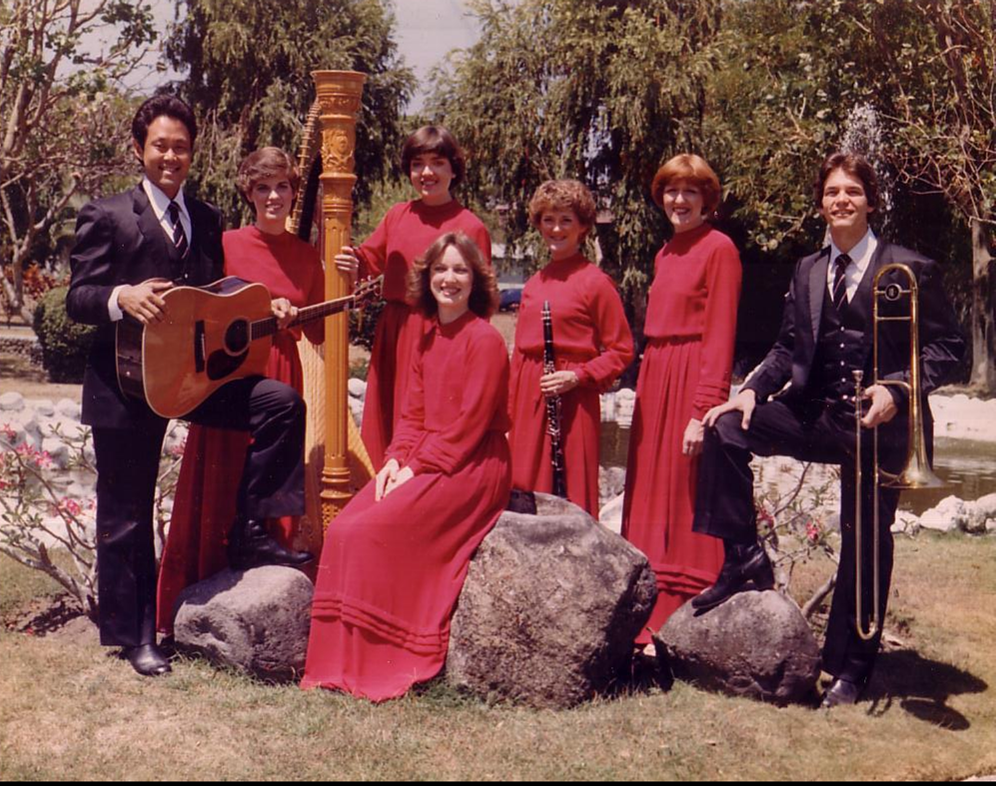 من أنا؟ (شغفي)
إلهي
 عائلتي
 كلمة الله
 الموسيقى
[Speaker Notes: هذا الفريق –كروس روودز للموسيقا (ما بين 1981-1983م)- أطلق خدمتي الإرساليَّة بوقتٍ كاملٍ في الفلبِّين وقارَّة آسيا كلِّها.
This Crossroads music team from 1981-1983 launched my full-time mission ministry in the Philippines and throughout Asia.
_______________
Common-60
OB-00-Syllabus-5]
الرومانسية، 1982
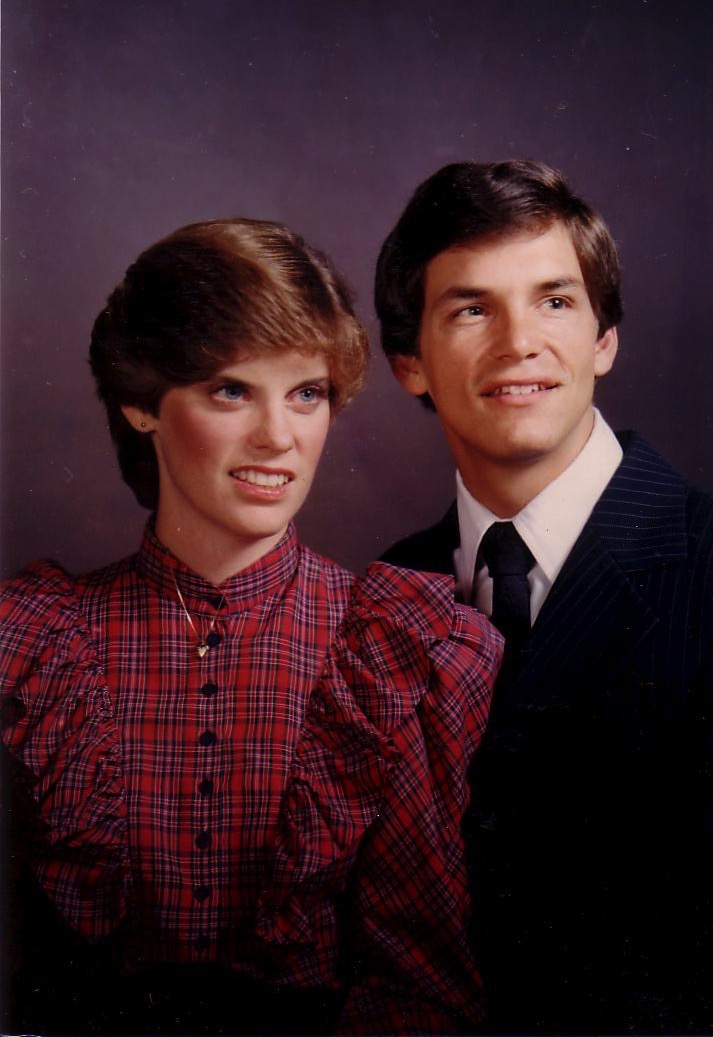 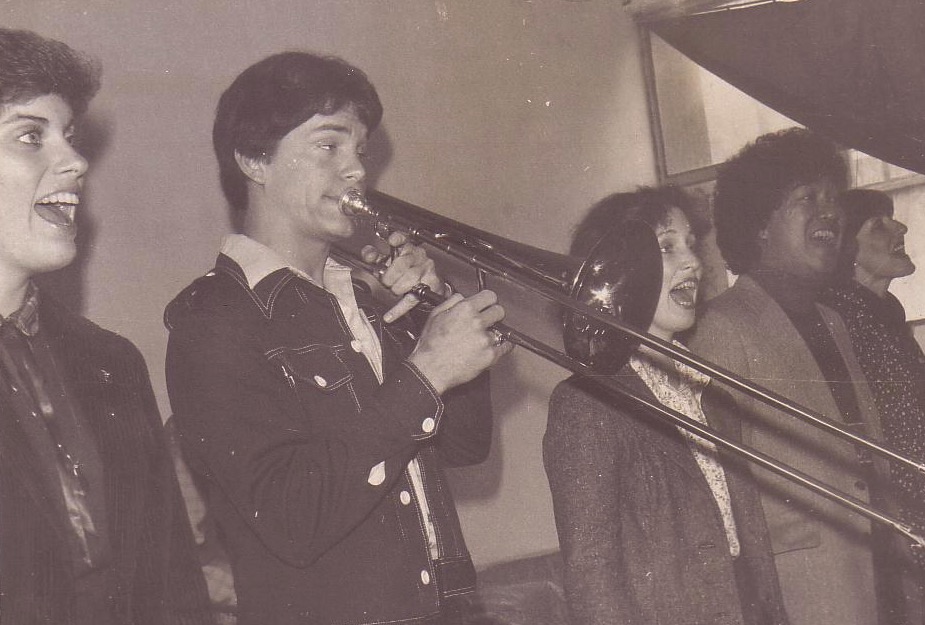 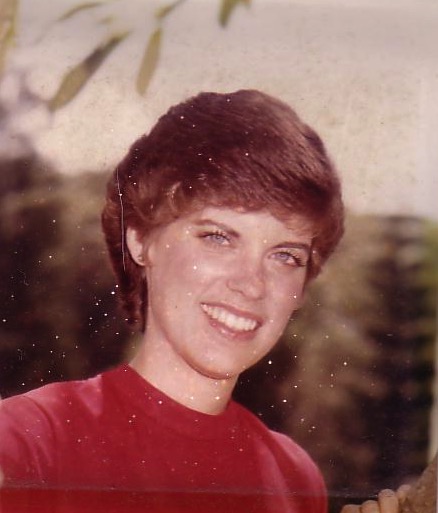 [Speaker Notes: And most significantly for me?  I met my wife, Susan!
God also began to open my eyes to the woman singing next to me!  She initially despised me but after a year or so she saw the light.  That's our engagement picture.  In 1983 we returned to the USA..]
لماذا تحدث الإختلافات حتى بين المؤمنين الأتقياء؟
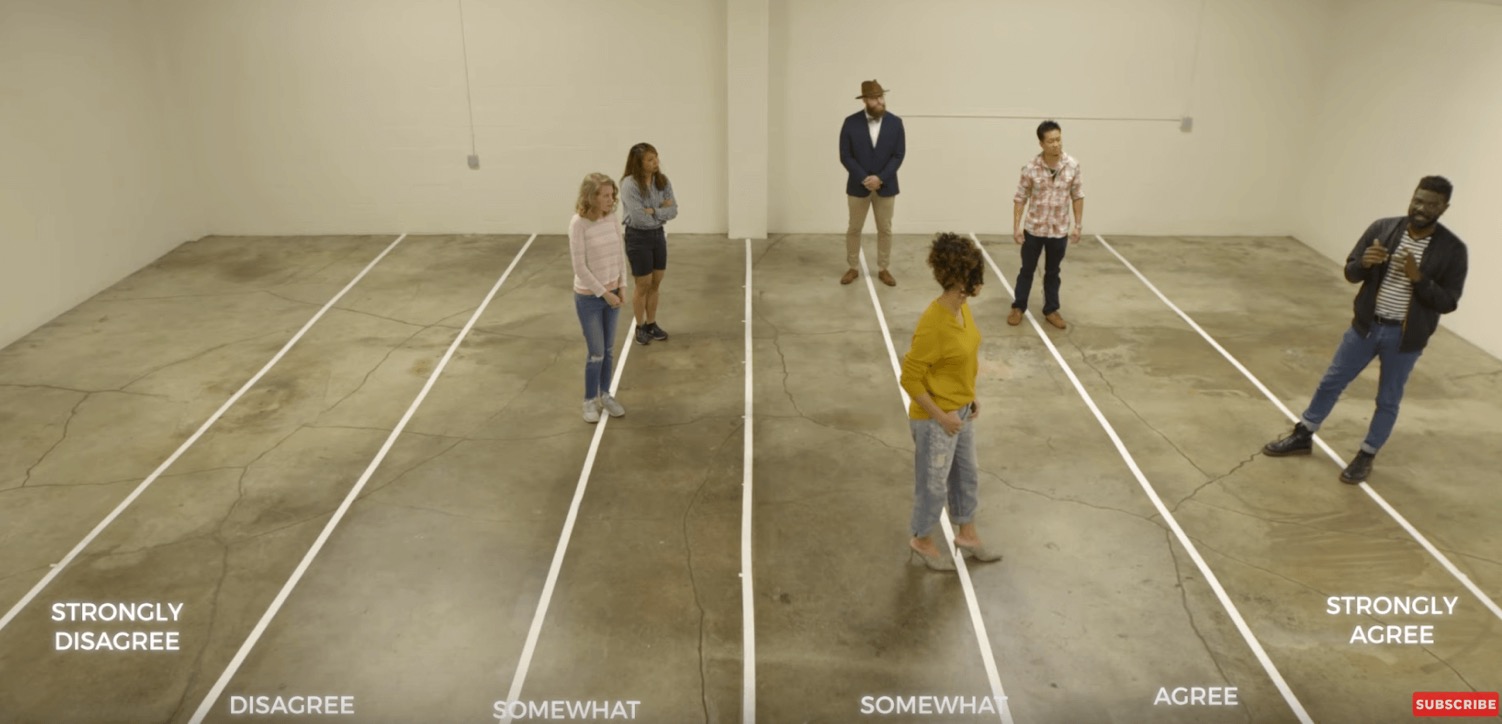 [Speaker Notes: Let's return to our original question before looking into this passage. What's the answer?]
الخلافات التي تؤدي إلى الإنفصال قد تكون طريقة اللهلتوسيع عمله(15: 39ب-16: 10)
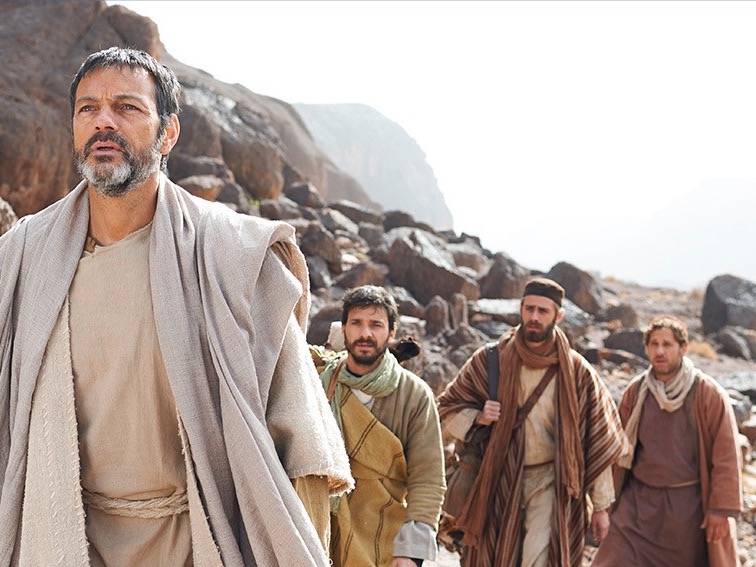 الفكرة الرئيسيةفي أعمال الرسل 15: 36-16: 10
[Speaker Notes: God is always working—even when we can't figure out a way to work together (restatement)!]
فكر في ألمك
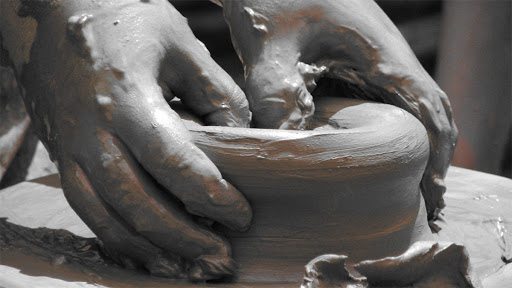 كيف ترى سيادة الله ويده الرحيمة في كل هذا؟
كيف بارك الله جانبي الجدال؟
[Speaker Notes: Have you experienced your own painful disagreements with other Christians?
How do you see God’s sovereign and gracious hand in it all?
How has God blessed both sides of the debate?]
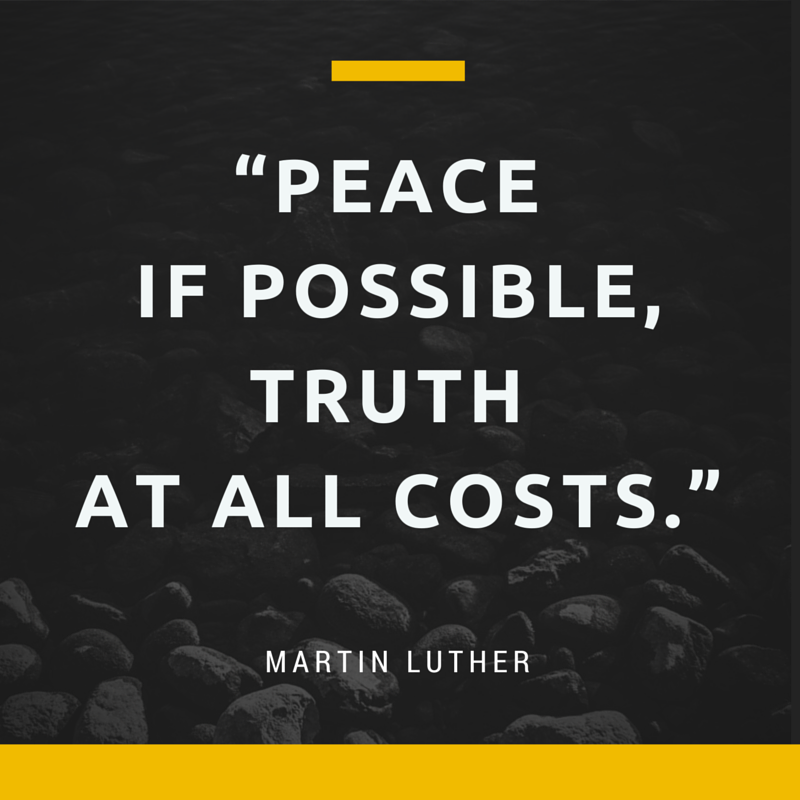 السلامقدر الإمكانالحقبأي ثمن
مارتن لوثر
[Speaker Notes: Scripture never encourages us to look for conflict—we're to seek unity.  
But we are to seek unity only to the extent that we do not violate what we believe to be God's will.  
If we're fully convinced that we are following God's plan, let's also be fully convinced to humbly follow exactly what we believe God wants us to do—and leave the results to God.  
We might see just another example of how God can expand His work even through our weaknesses.]
الإرسالية في مكدونية
أعمال الرسل 16: 11-18: 22
تم وعظها من قبل ماثيو لايليفي كنيسة الطرق المتقاطعة الدولية سنغافورة .  • CICFamily.comتم تحميلها من قبل د. ريك جريفيث • مؤسسة الدراسات اللاهوتية الأردنيةالملفات بلغات عدة للتنزيل المجاني على  BibleStudyDownloads.org
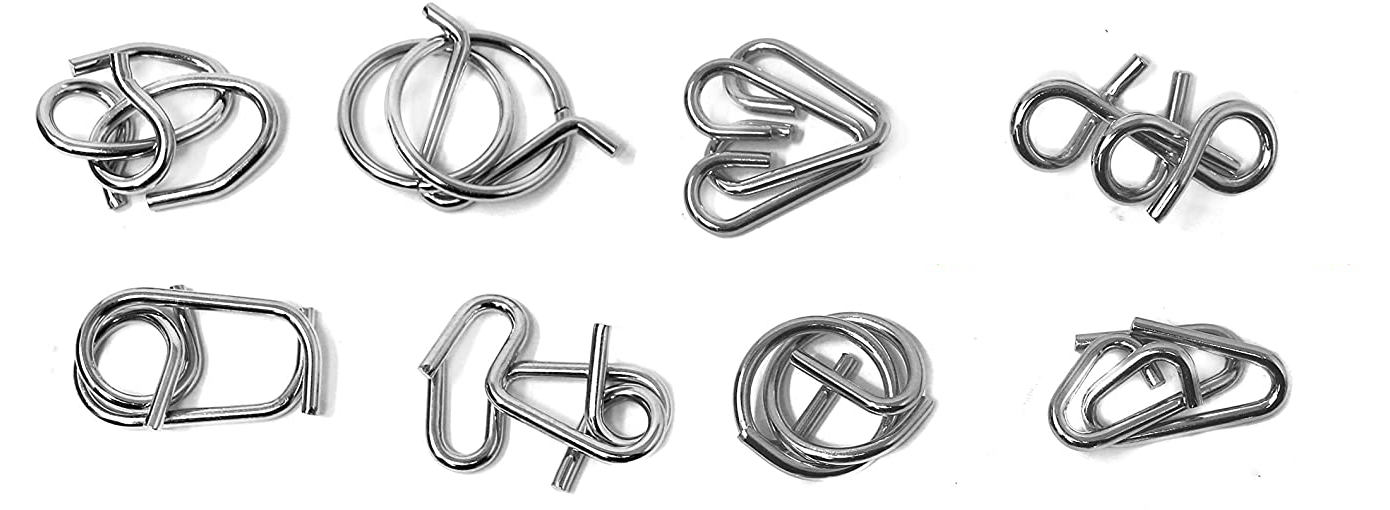 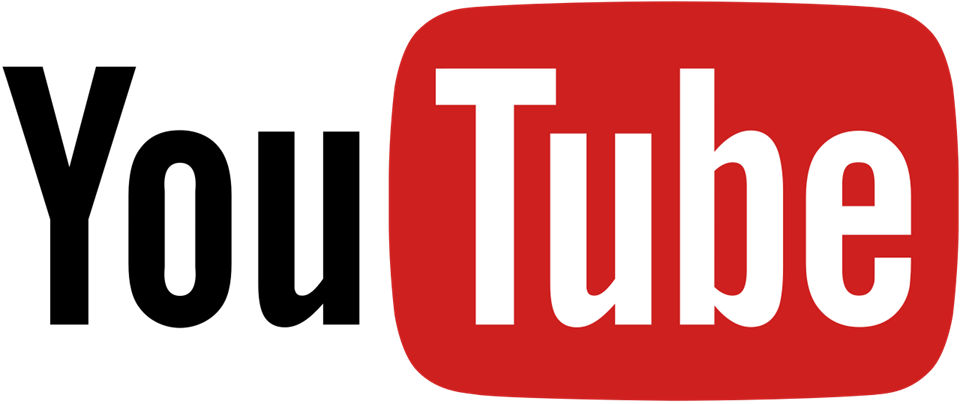 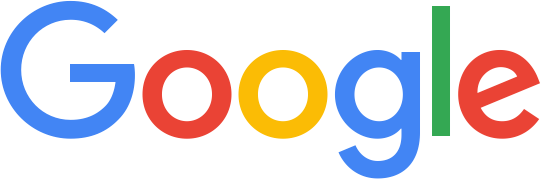 [Speaker Notes: Sometimes we can't figure out simple things like a metal puzzle. There is a way to get the two pieces separated and put back together, but for the life of me, I cannot find a way.
• So I Google it.
• Or I look it up on YouTube!]
الله أكثر تعقيداً 
من مجرد لغز معدني
[Speaker Notes: But you cannot use Google or YouTube to figure out what the Lord has in mind. He often won't tell.]
الإرسالية في مكدونية
أعمال الرسل 16: 11-18: 22
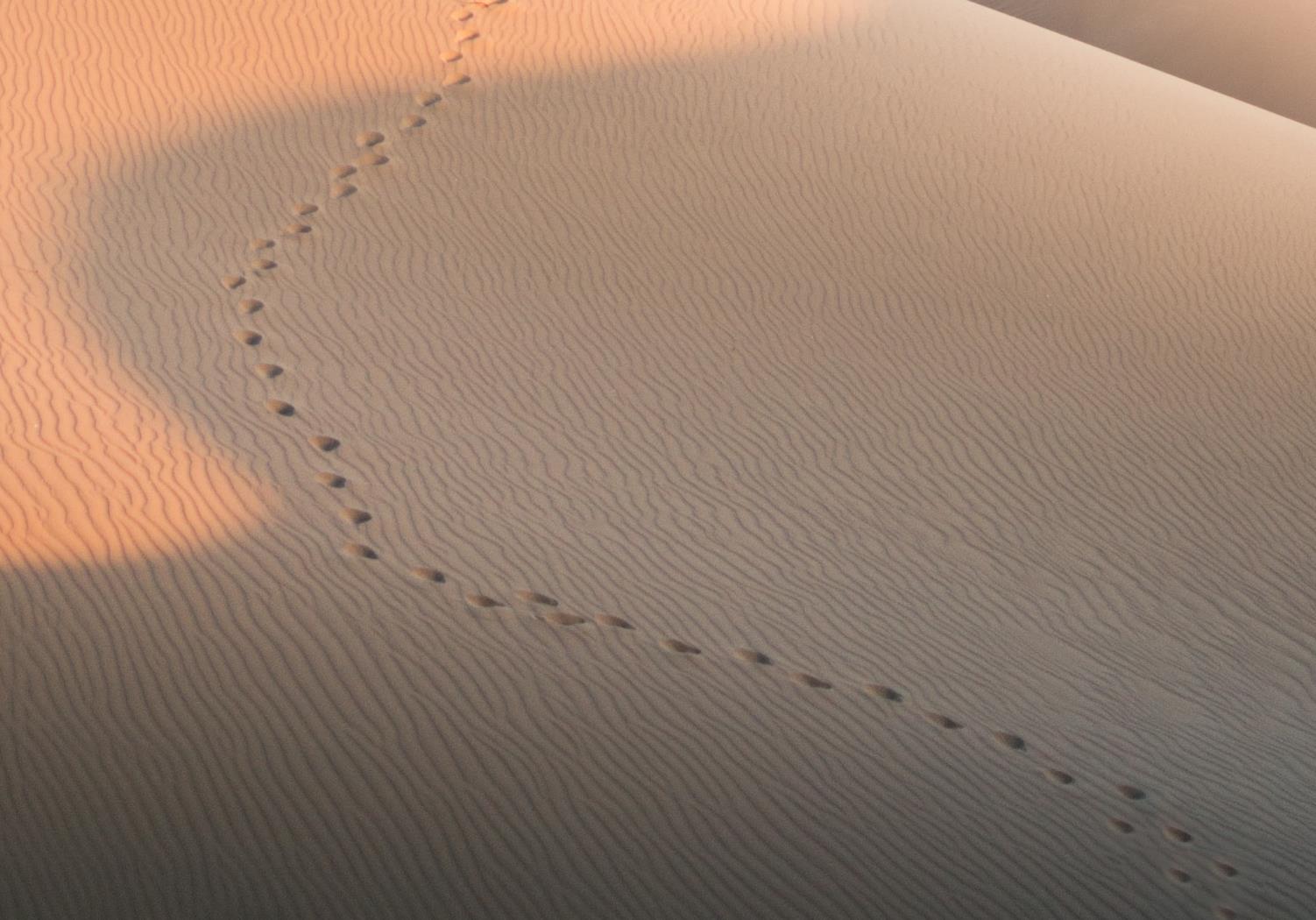 أخبار سارة
متحركة
عمل الله من خلال الكنيسة الأولى
أعمال الرسل
[Speaker Notes: Our new series on أعمال الرسل begins today that we are calling “Good News on the Move.”]
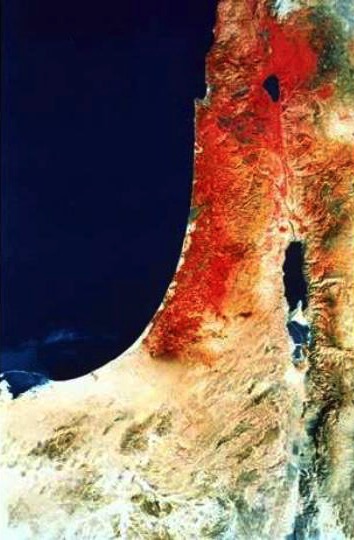 أقصى الأرض
أعمال ٨:١
لكنكم ستنالون قوة متى حل الروح القدس عليكم وتكونون لي شهوداً في أورشليم وفي كل اليهودية والسامرة و إلى أقصى الأرض
السامرة
أورشليم
اليهودية
[Speaker Notes: What is the significance of the threefold regions (8)?
Geographically, they go from the near to the far.
By size, it begins with a city, goes to regions and then beyond regions.
Culturally, they begin with the familiar and stretch to the unfamiliar.
Chronologically, it begins in AD 33 and finishes in AD 62—as well as to today.
__________
NS-05-Acts1-2-slides 63, 204]
نمو الكنيسة
الإضطهاد
[Speaker Notes: Sometimes God uses persecution to build his church. Really, Lord?]
أنطاكية
أورشليم
[Speaker Notes: The persecution in Jerusalem led to the believers being scattered. Some went to Antioch and established the church there!]
نمو الكنيسة
الإضطهاد
الإرساليات
[Speaker Notes: Amazingly, Antioch became the missionary sending center to launch three of Paul's missionary journeys!]
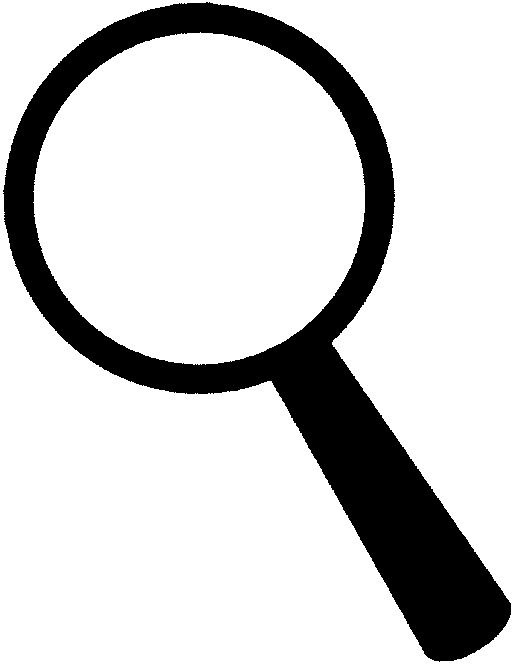 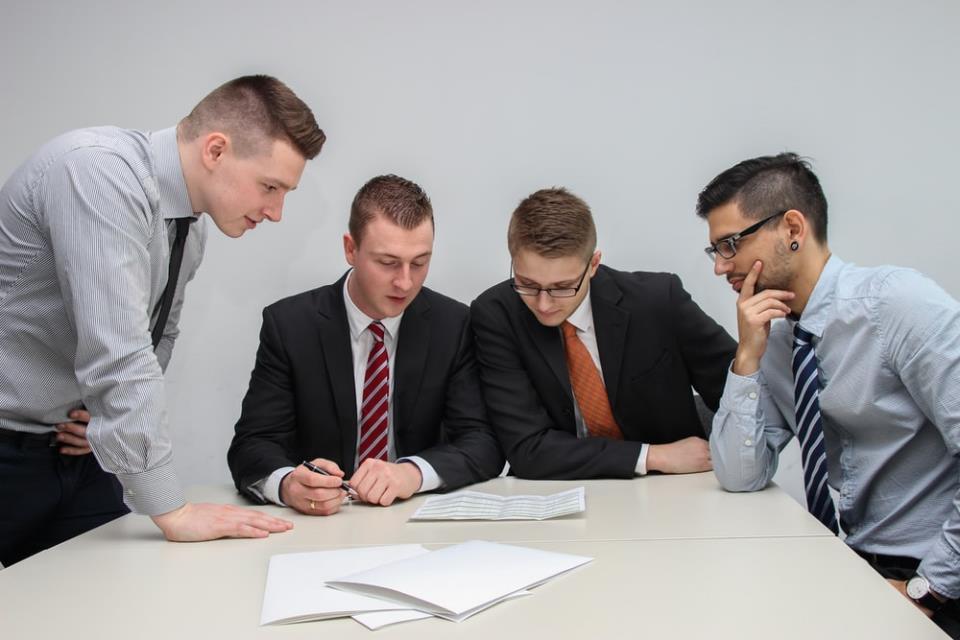 الله 
الذي يعلن
في أحد الأيام كان هؤلاء الرجال يعبدون الرب ويصومون ... (أعمال الرسل 13: 1)
[Speaker Notes: It started back in Acts 13…]
أنطاكية
أورشليم
الرحلة الأولى
أعمال الرسل 13-14
قد تكون الخلافات التي تؤدي إلى الإنقسام 
هي طريقة الله
لتوسيع عمله
بولس وسيلا
أنطاكية
برنابا ومرقس
أورشليم
الرحلة الثانية
القسم الأول: الخلافات
أعمال الرسل (15: 39ب - 16: 10)
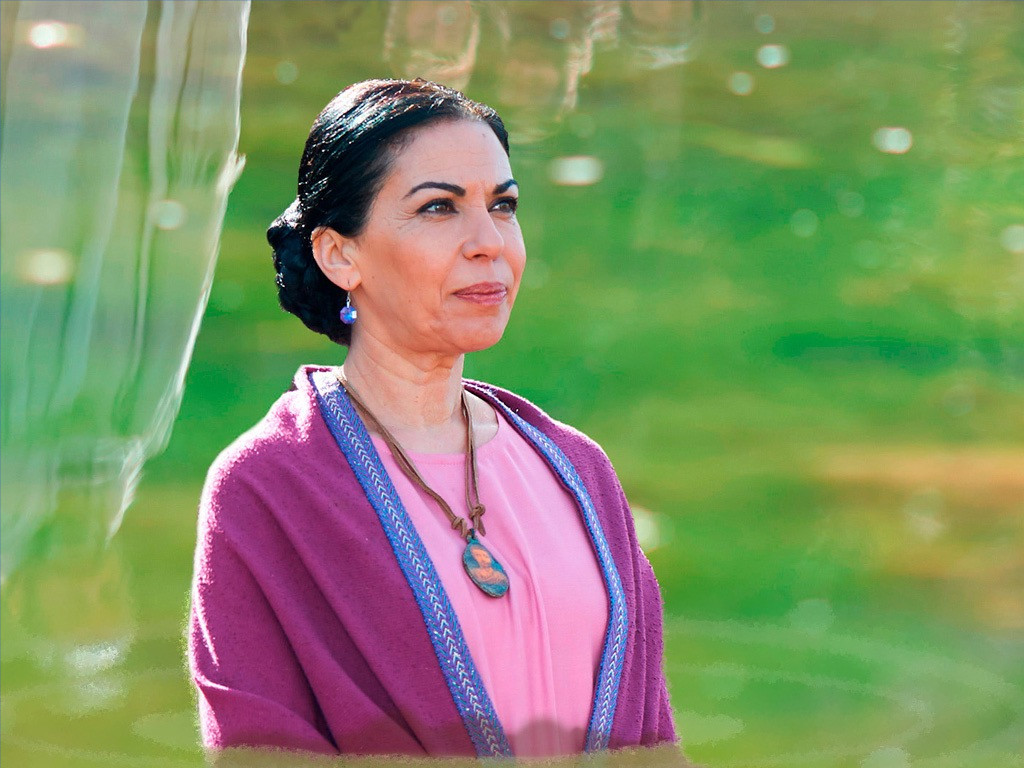 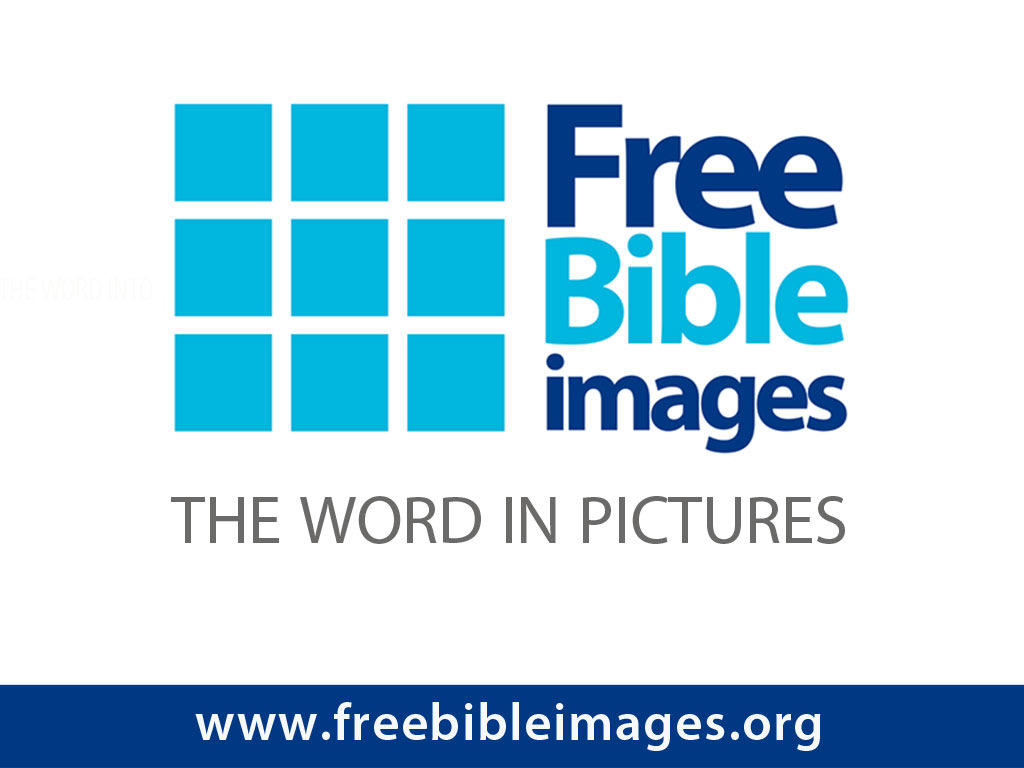 صور
كتابية
مجانية
المساهمة
بولس يقابل ليديا في فيلبي
أعمال الرسل 16: 1-15
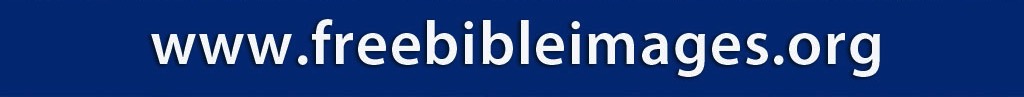 [Speaker Notes: Today we will see how God used closed doors in his missionary enterprise to reach even more people like Lydia.]
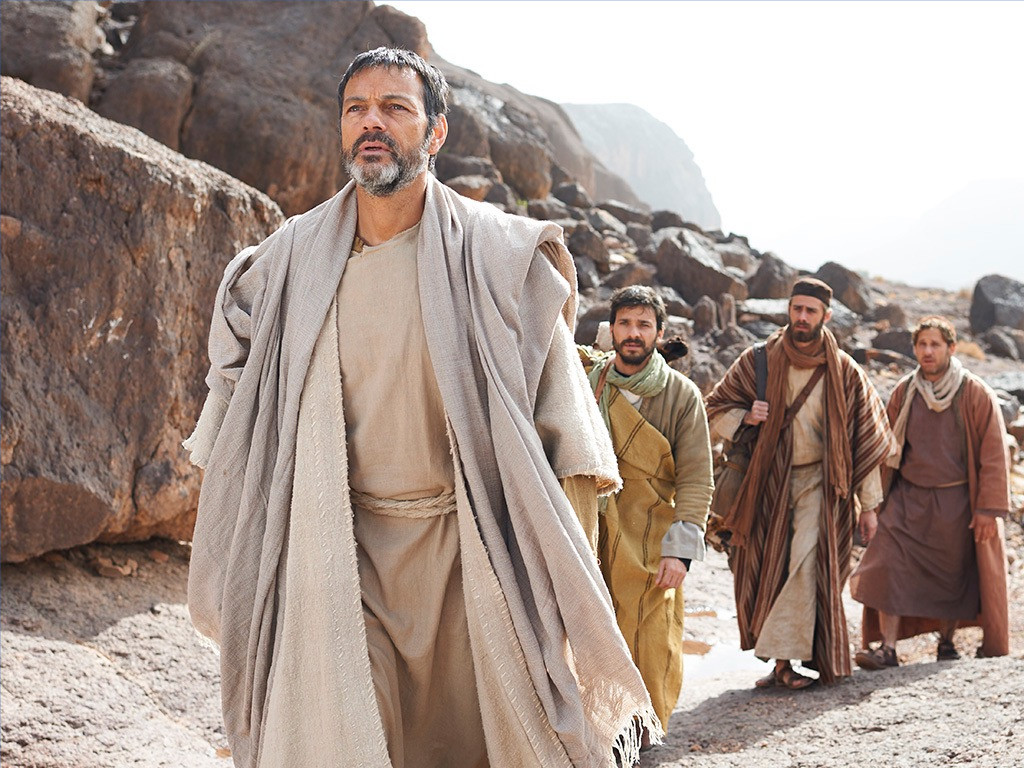 [Speaker Notes: On the second missionary journey, Paul and his traveling companions left Antioch initially to follow up on the churches started on the first journey.]
مكدونية
بثينيّة
ترواس
بولس و
سيلا
في الليل ظهرت لبولس رؤيا رجل مكدوني قائم يطلب إليه ويقول:
آسيا
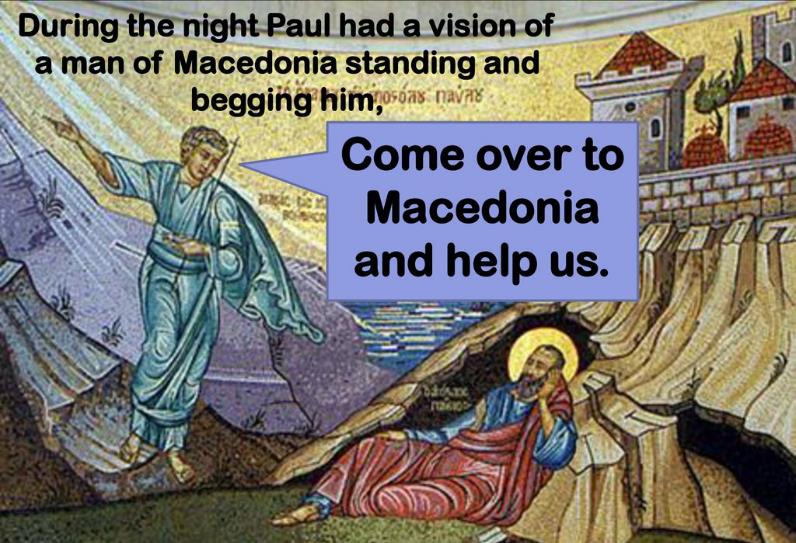 أعبر إلى مكدونية
وأعنّا
أنطاكية
أورشليم
الرحلة التبشيرية الثانية
القسم الثاني: المأمورية إلى مكدونية
(أعمال الرسل 16: 11- 18: 22)
[Speaker Notes: بعد فريجية وغلاطية، مُنع بولس بالروح عن آسيا وبيثينية، لكنه دُعي إلى مكدونية كما خطط الله ليصل الإنجيل إلى أوروبا (16: 6- 10).]
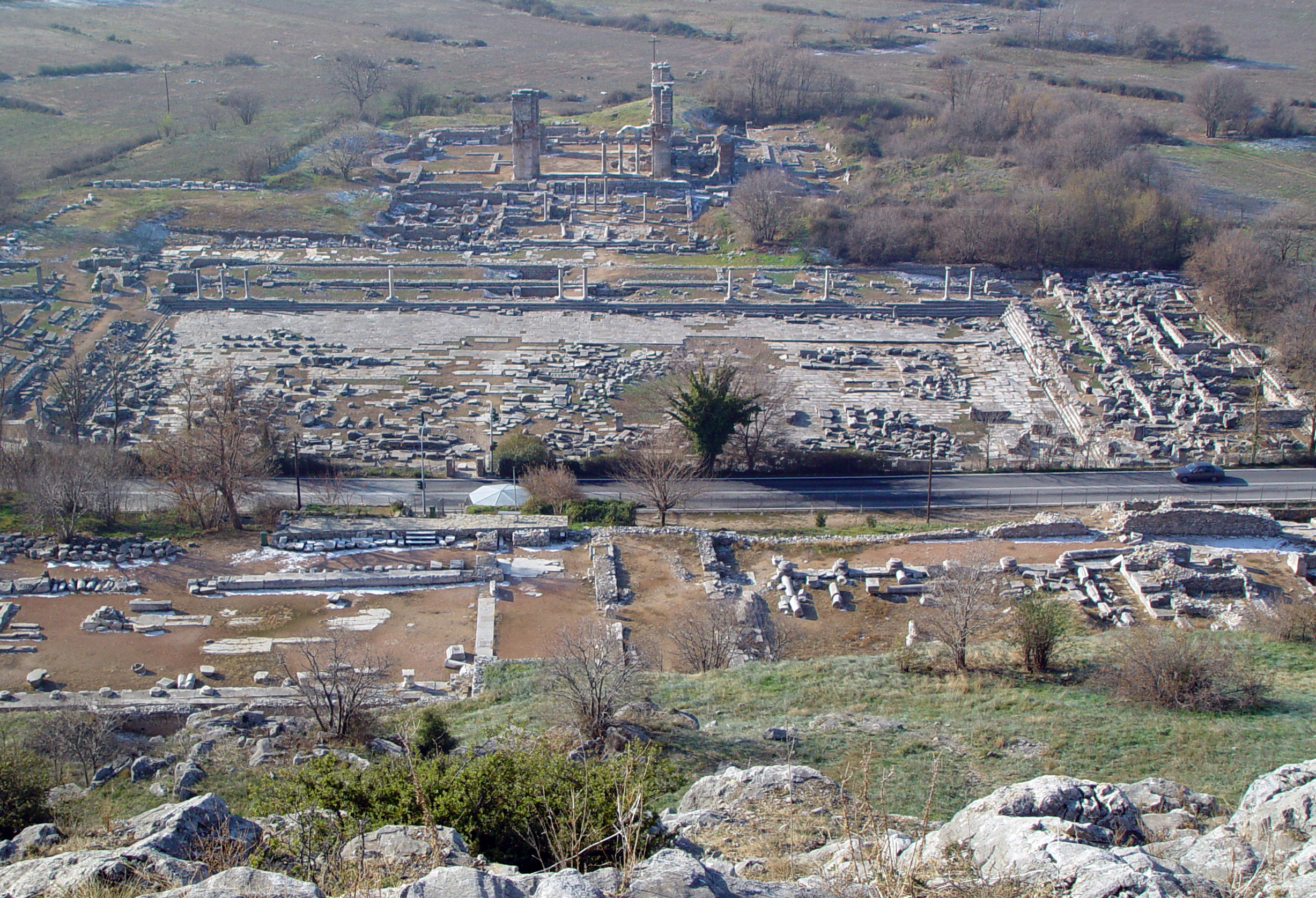 اعمال ١٦
ولادة الكنيسة في فيلبي
[Speaker Notes: Ancient Philippi lies in ruins now, but in Paul's day the city was a strategic location in what is now northern Greece.]
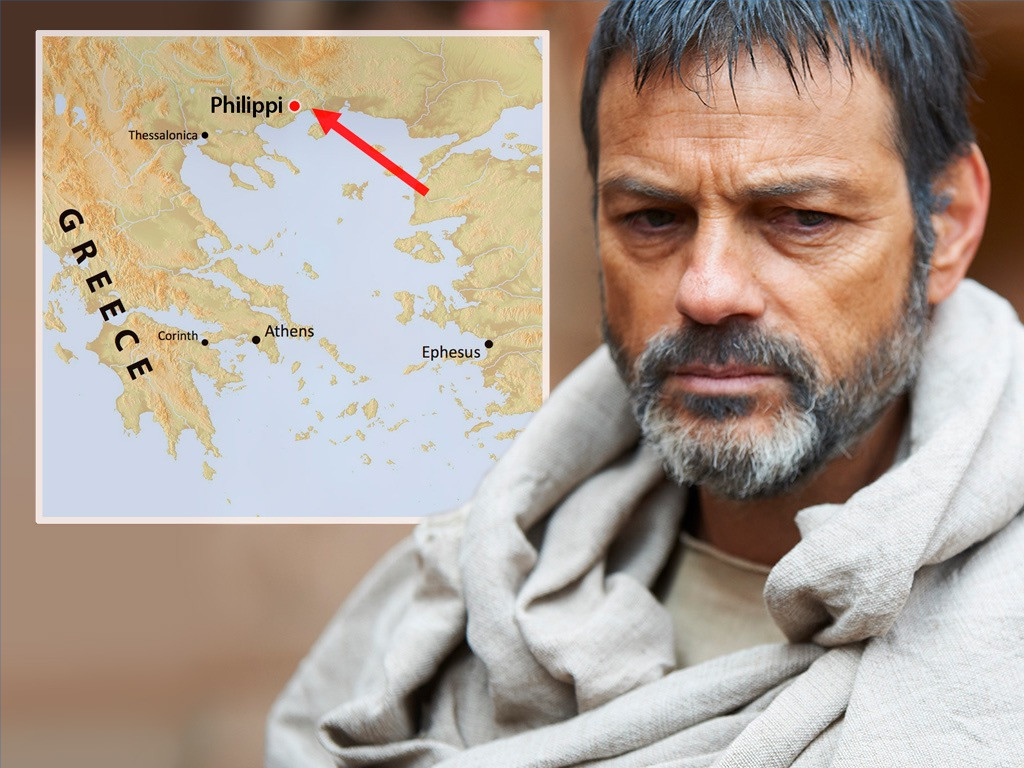 [Speaker Notes: Paul crossed the Aegean Sea from Asia (modern-day Turkey) to Europe (modern-day Greece).]
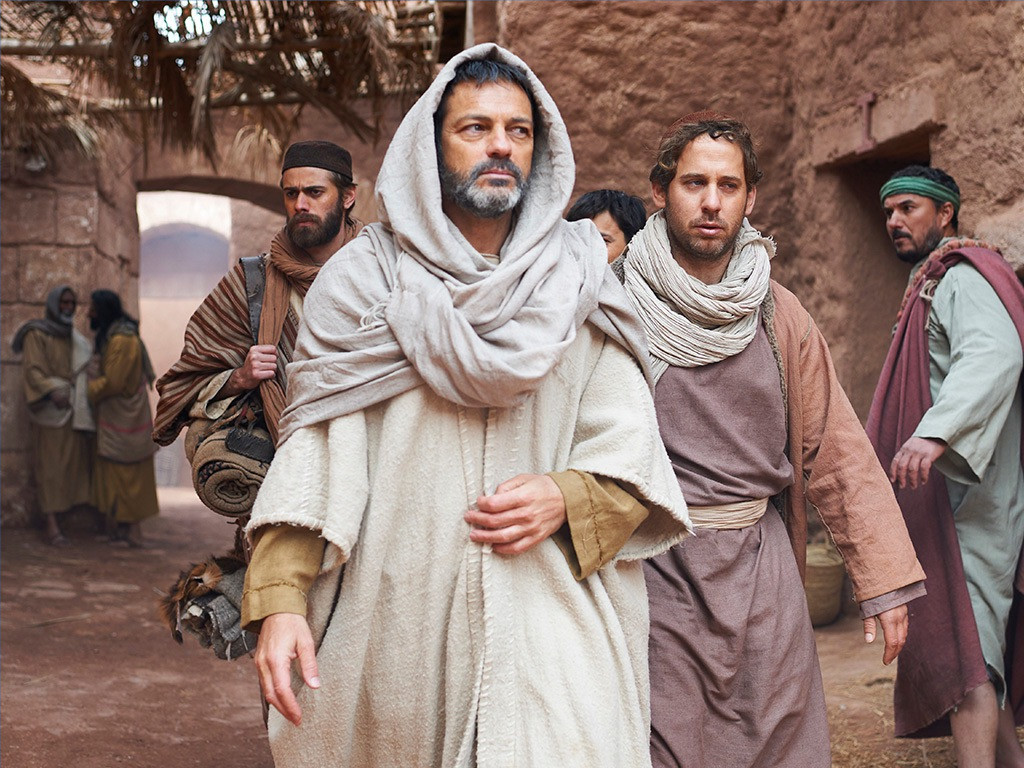 [Speaker Notes: Taking the gospel to a new city…
Where would you start?]
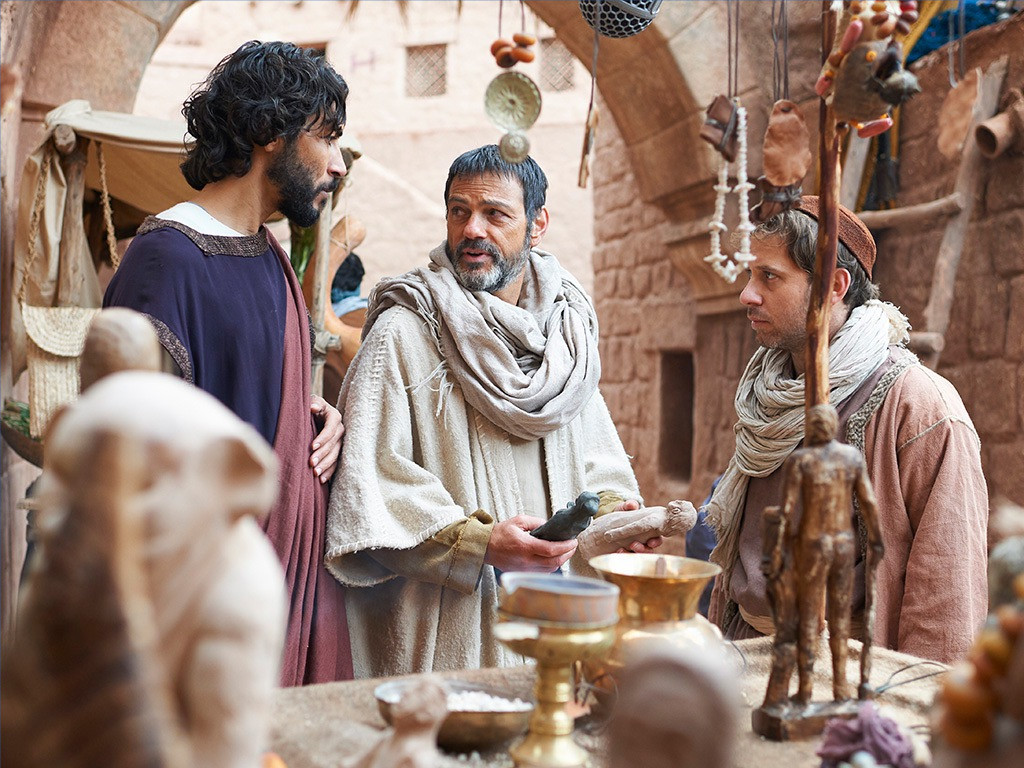 فيلبي
تسالونيكي
بيرية
ترواس
أثينا
كورنثوس
يعلن الله 
عن نفسه لأولئك الذين
يطلبونه ويعبدونه (أعمال الرسل 16).
ليديا

جارية

حافظ السجن
دعوة للخدمة من قبل بولس وآخرين (16: 11- 15).
ليس بشهادة روح العرافة 
	(16: 16- 23).
من خلال أعمال تلاميذه 
	(16: 24- 40).
فيلبي
13 وفي يوم السبت خرجنا إلى خارج المدينة عند نهر حيث جرت العادة أن تكون صلاة ...
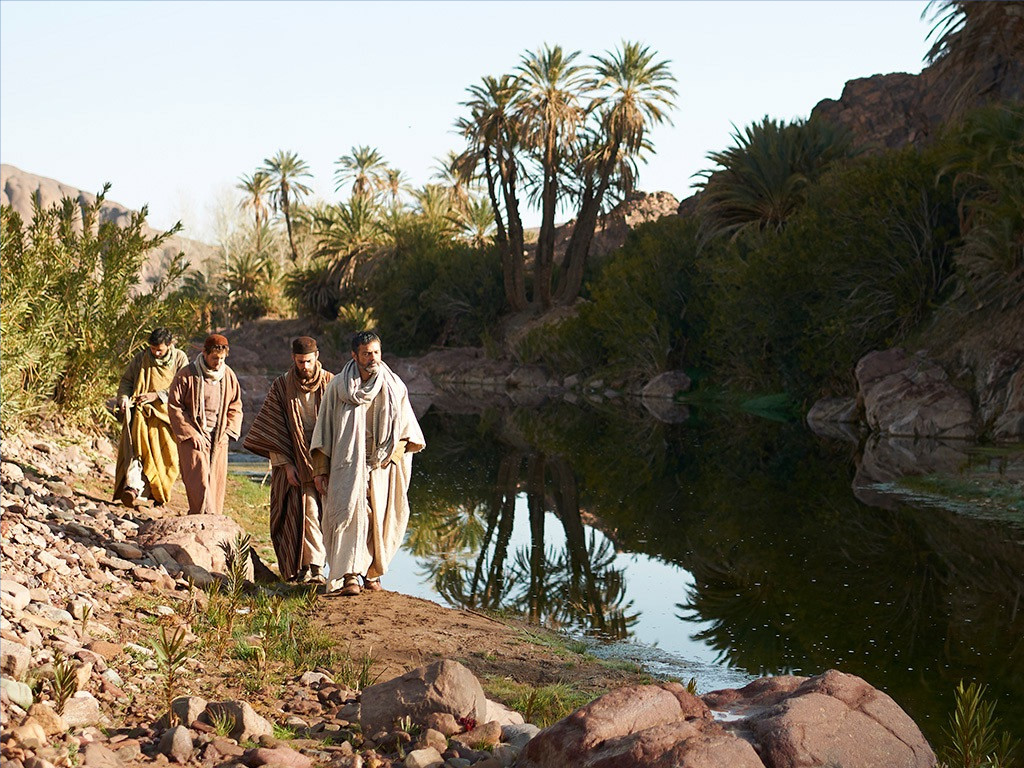 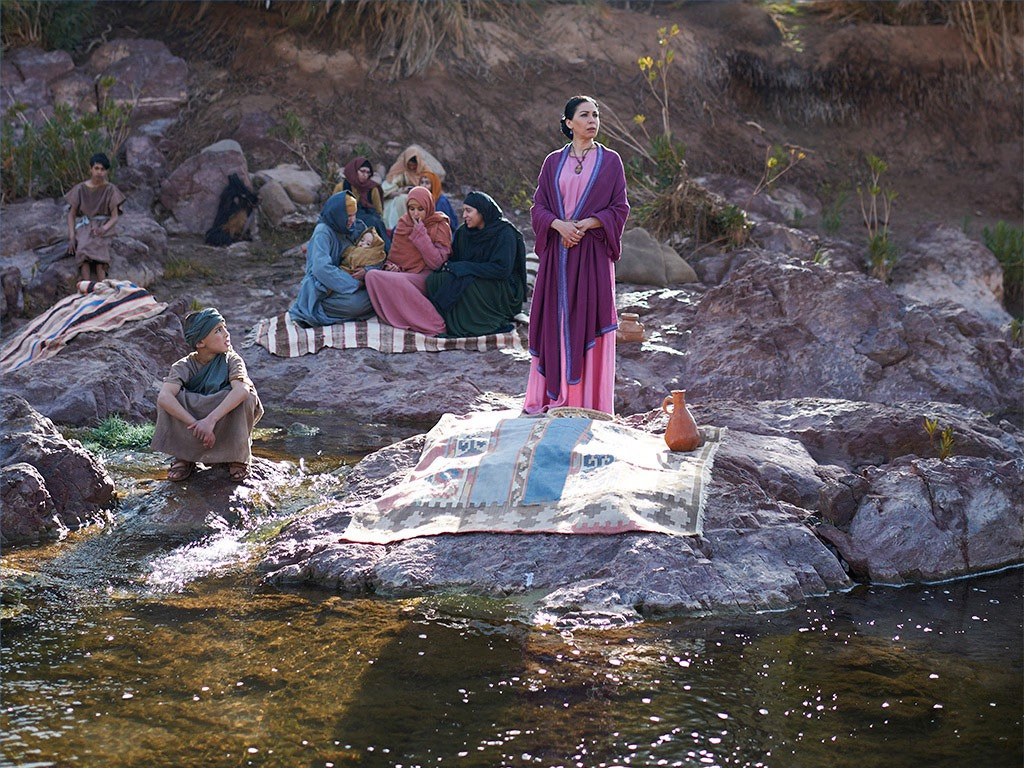 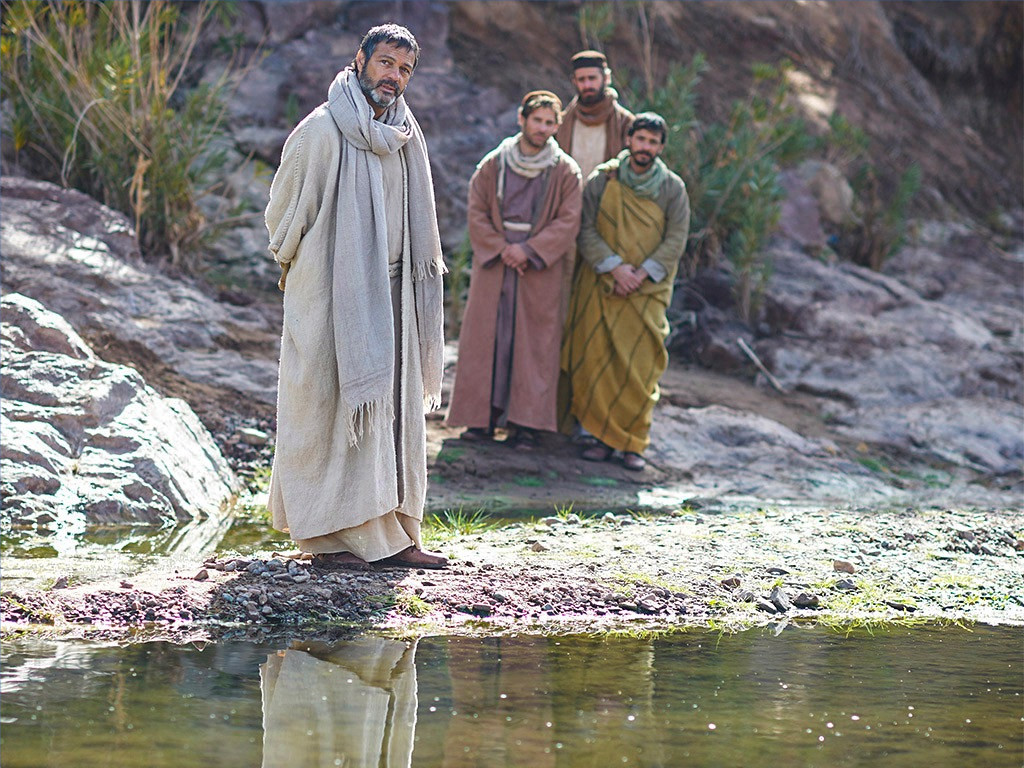 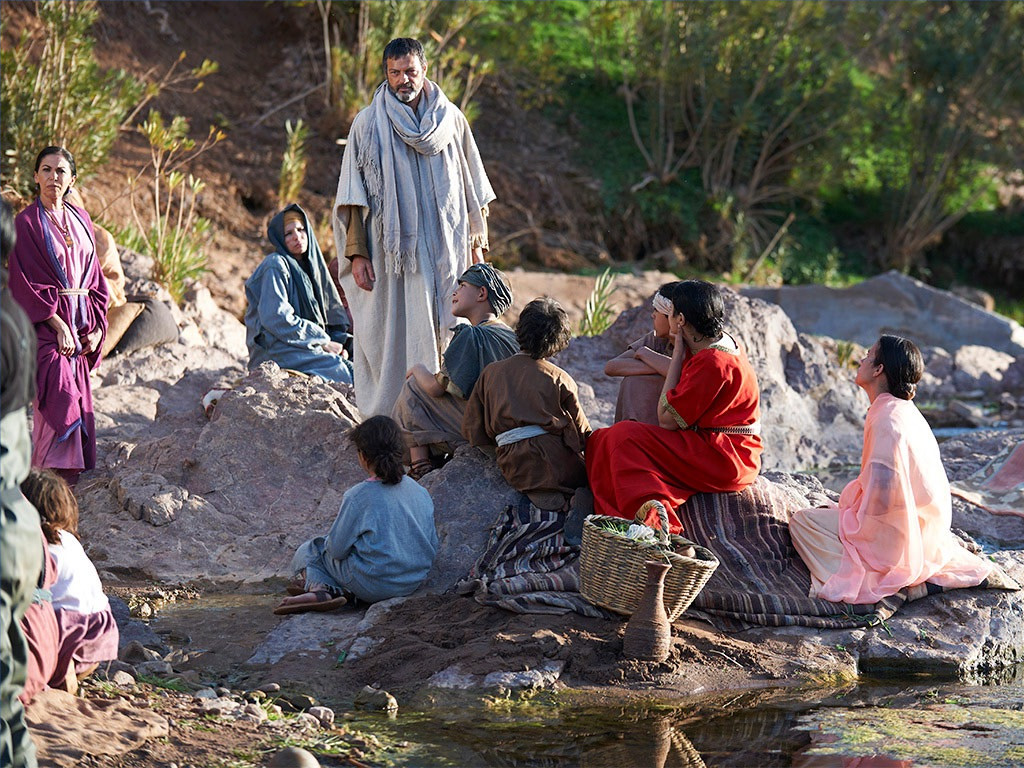 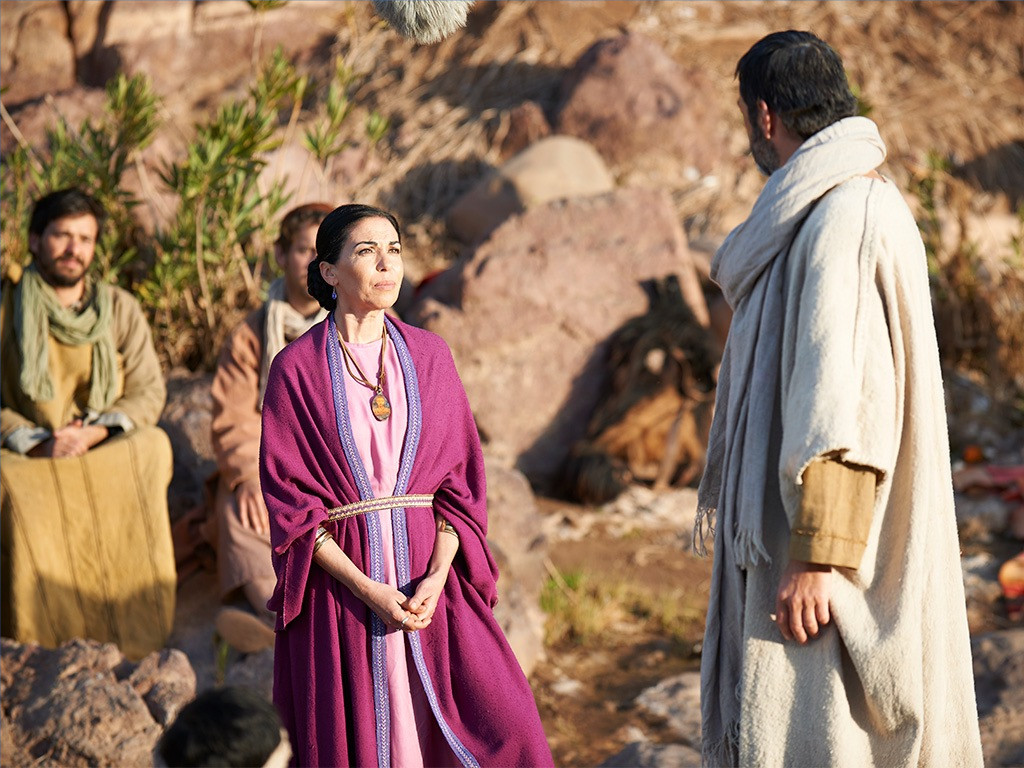 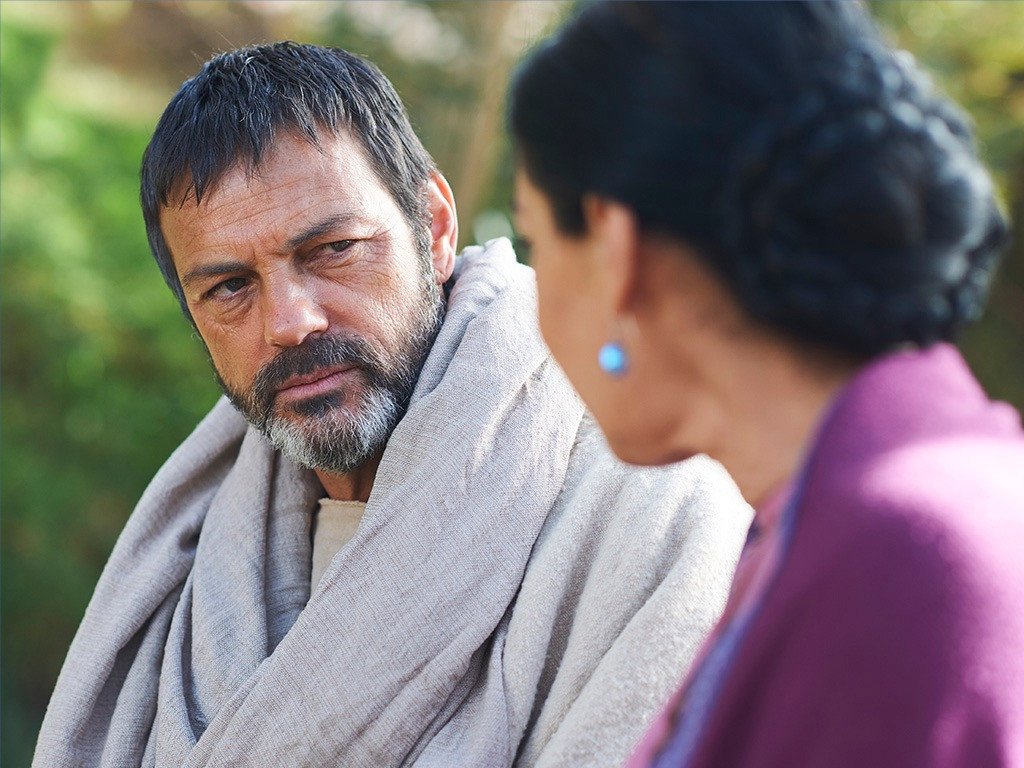 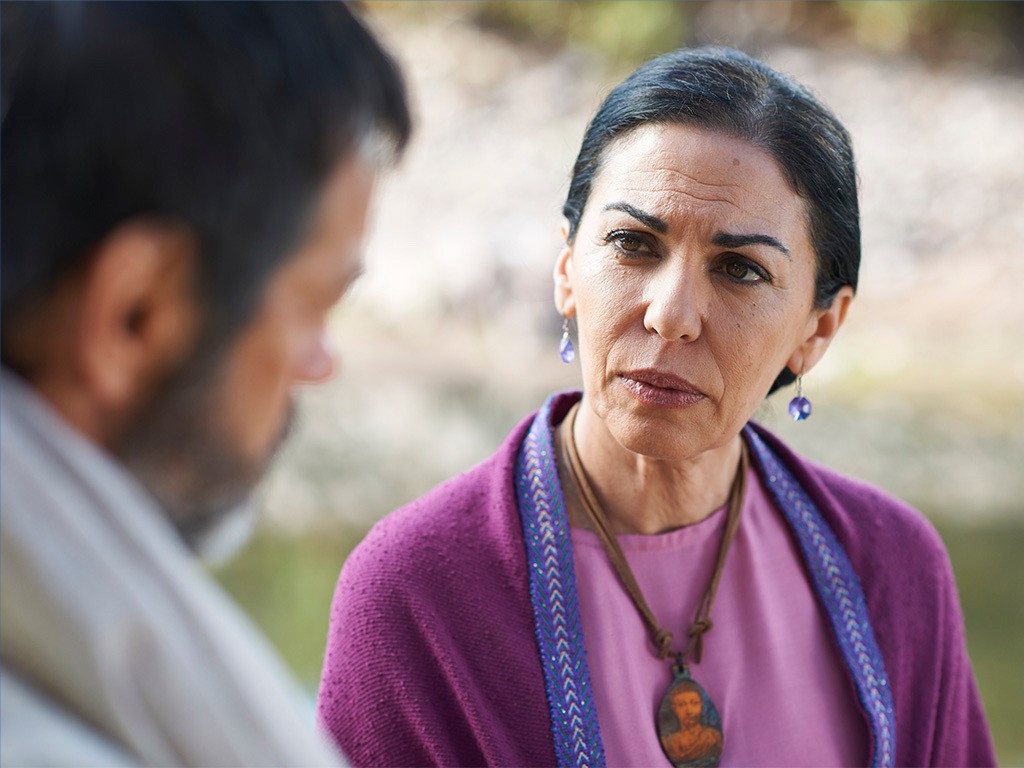 ليديا
من ثياتيرا
بياعة أرجوان
متعبدة لله
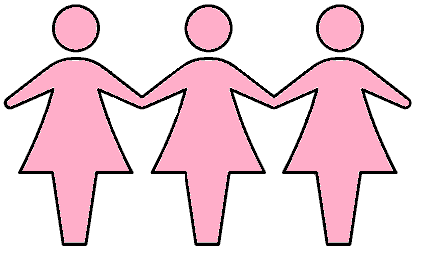 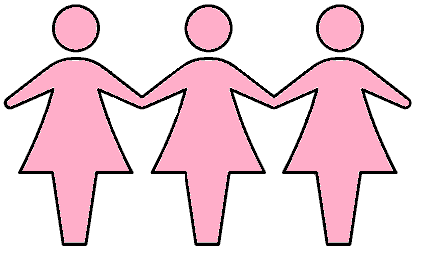 فجلسنا وكنا نكلم 
النساء اللواتي اجتمعن
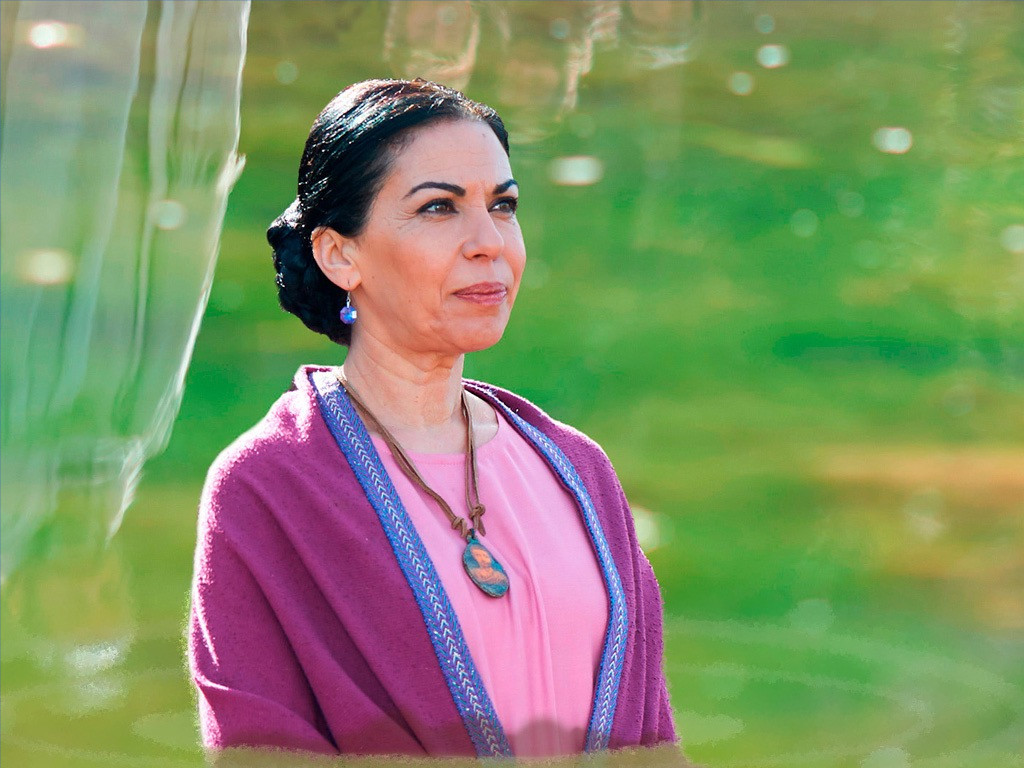 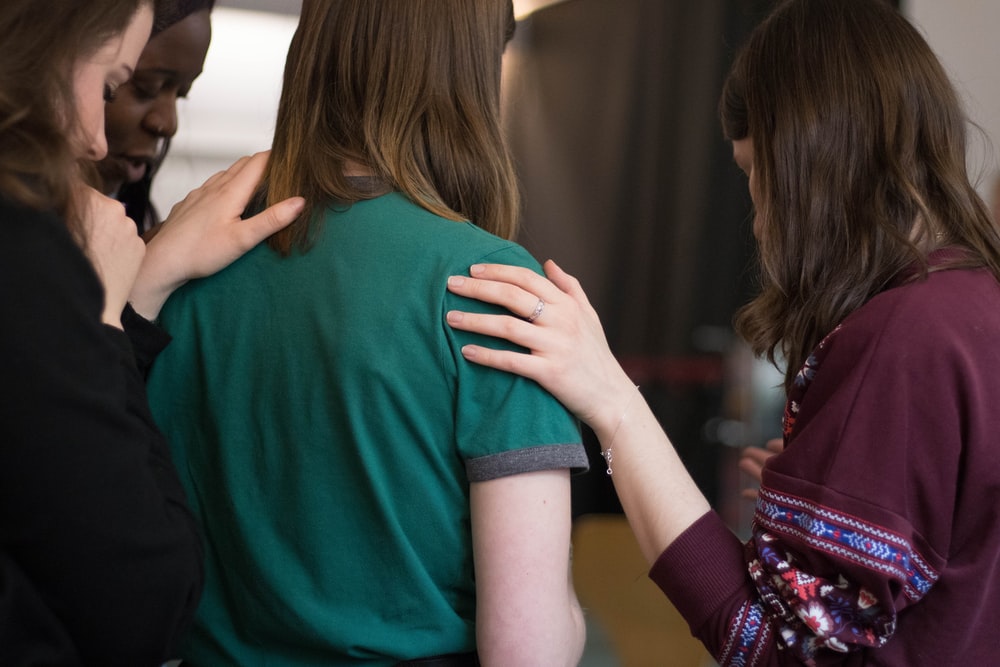 ما الذي كانت ليديا ومجموعتها تصلين لأجله؟
افتح عيون قلبي يا رب
افتح عيون قلبي
أريد أن أراك
أريد أن أراك
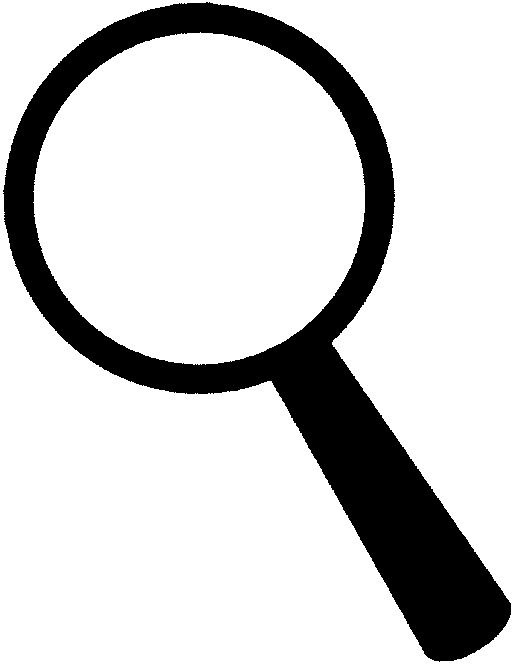 الله
الذي يعلن
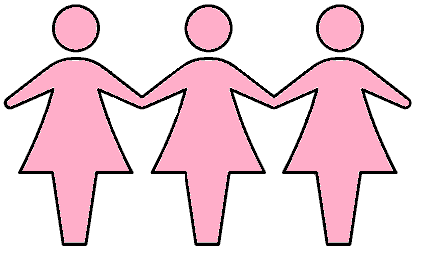 بينما كانت تسمع فتح الرب قلبها لتصغي إلى ما كان يقوله بولس
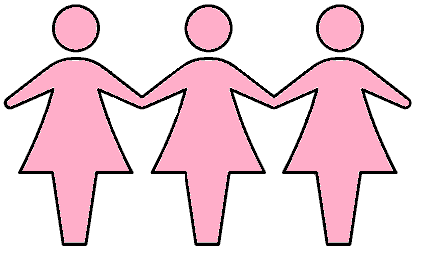 اعتمدت هي وأهل بيتها
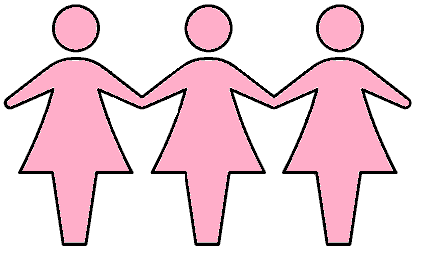 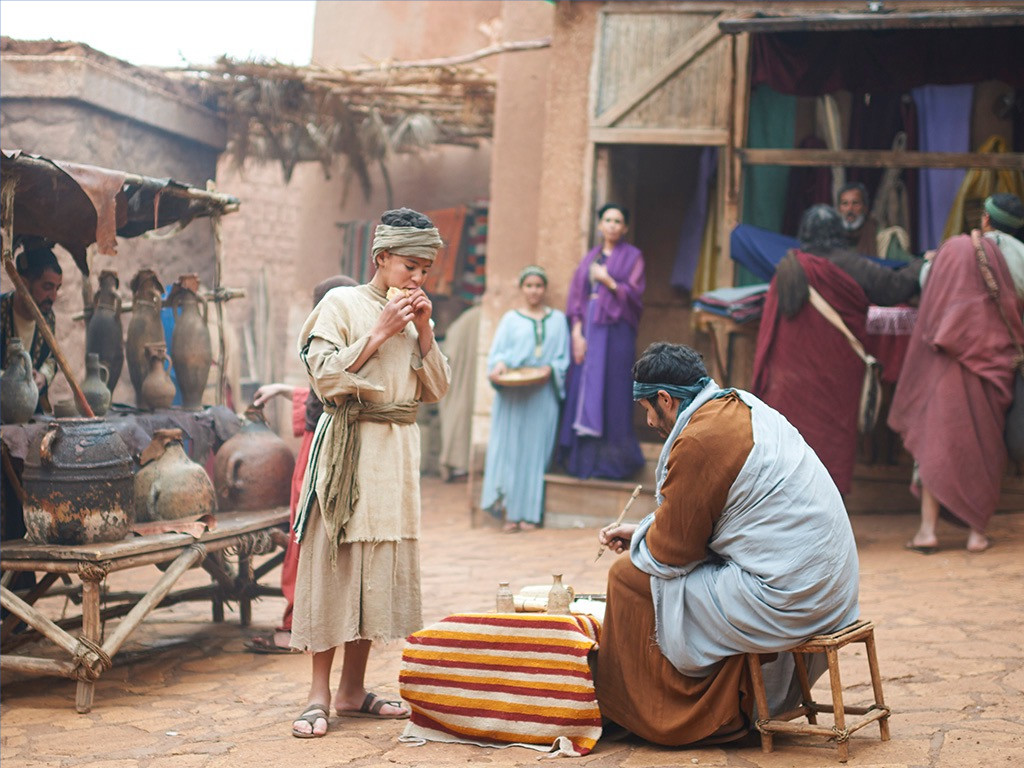 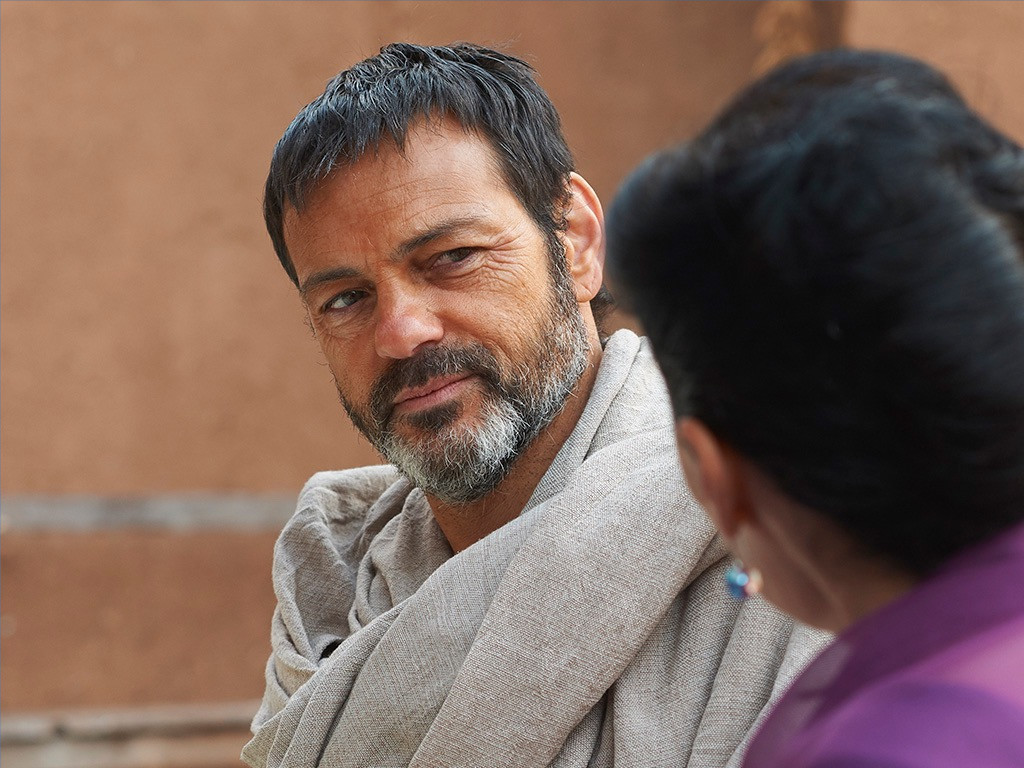 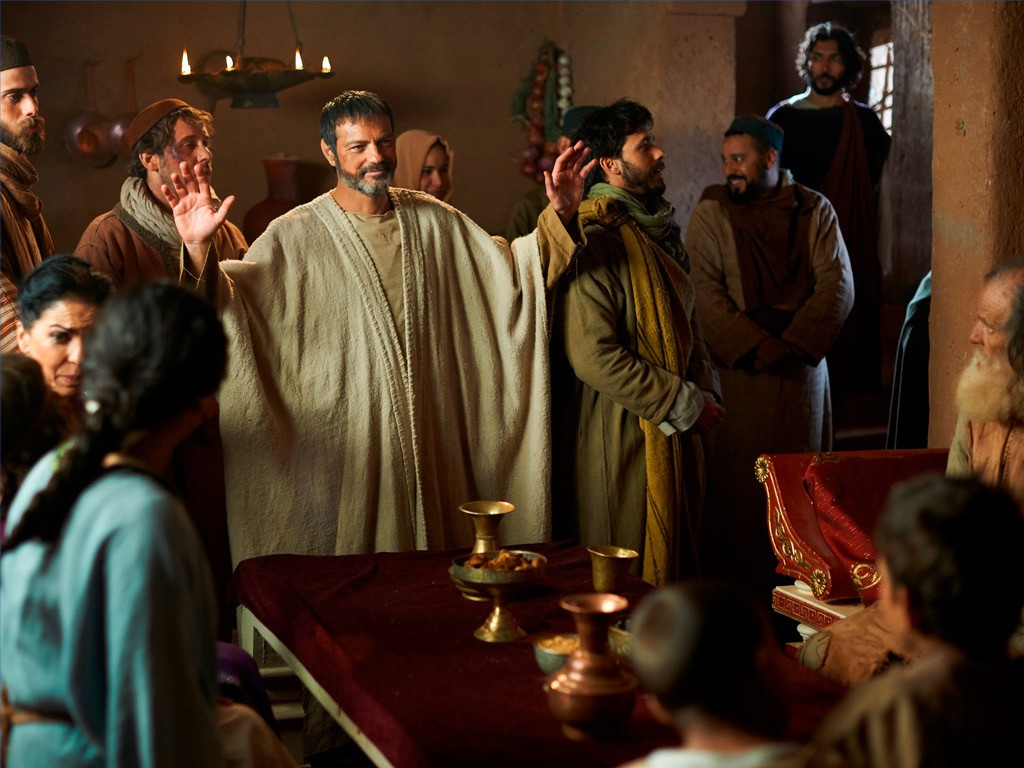 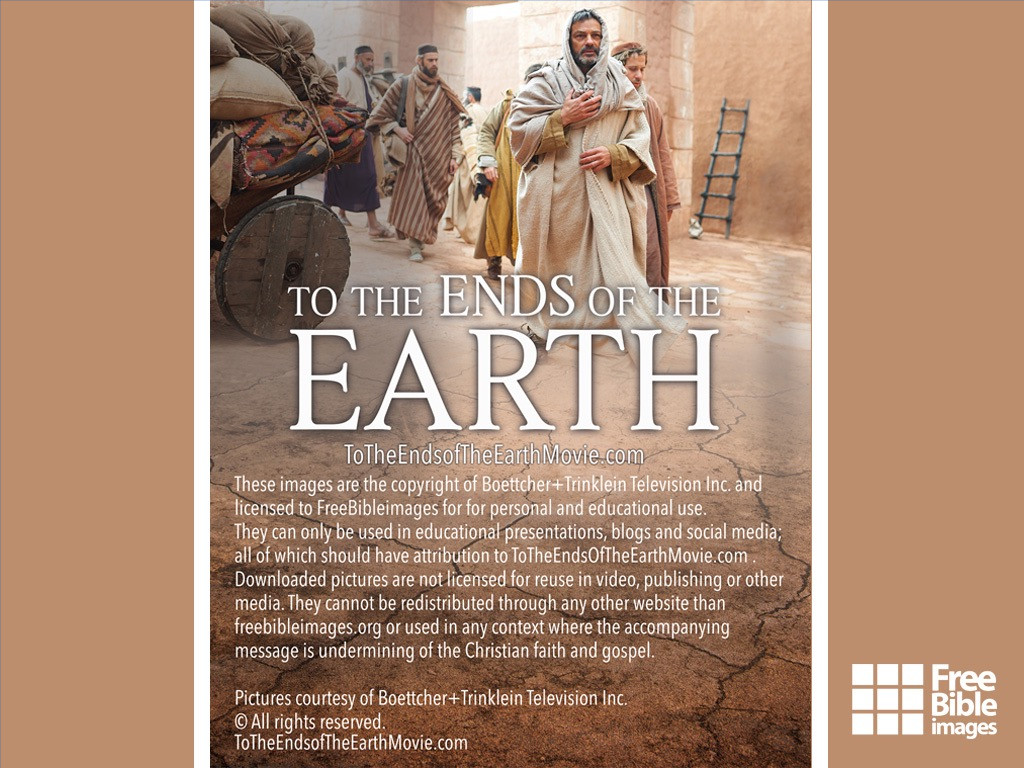 يعلن الله عن نفسه
(من خلال بولس والآخرين)
لهؤلاء الذين يطلبونه
ويعبدونه
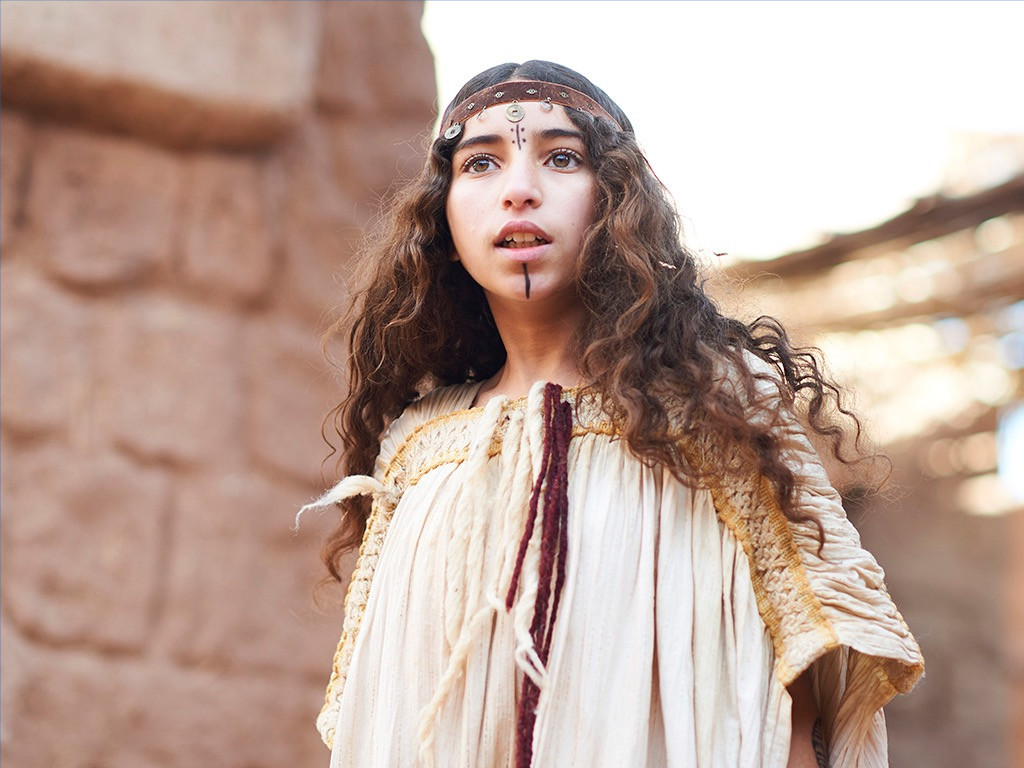 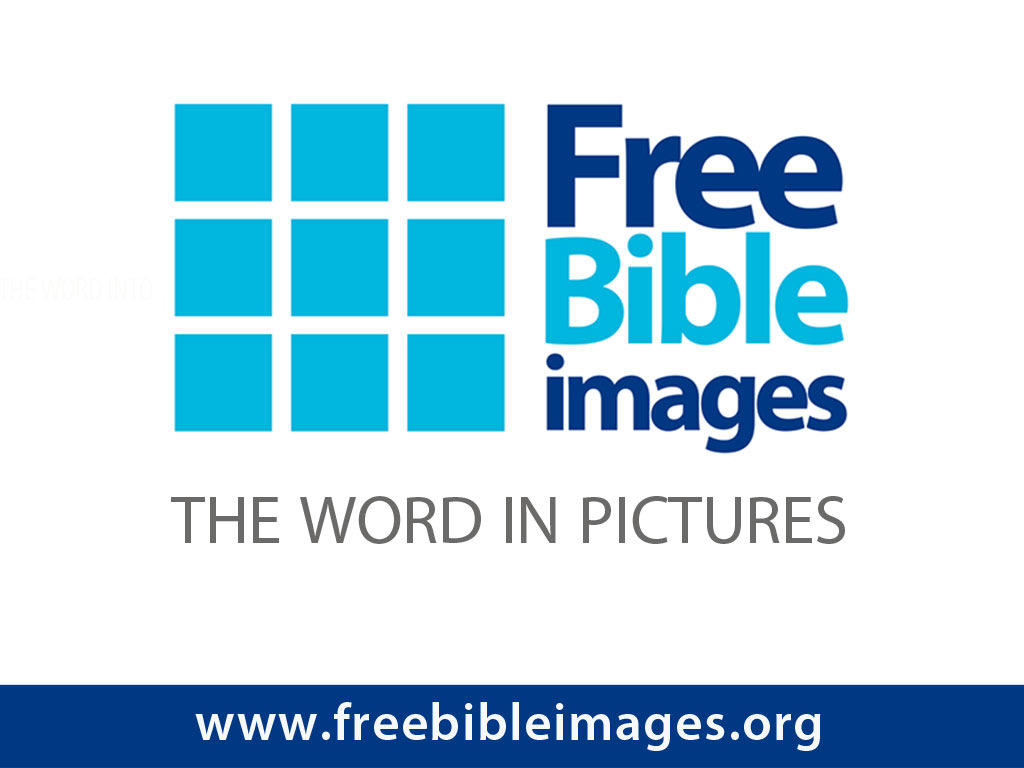 صور       كتابية     مجانية
المساهمة
بولس يواجه عرافة
أعمال الرسل 16: 16-23
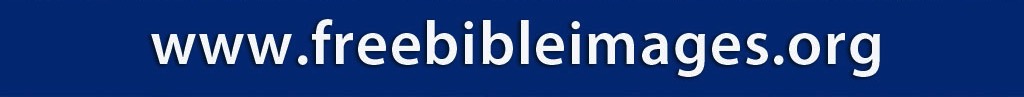 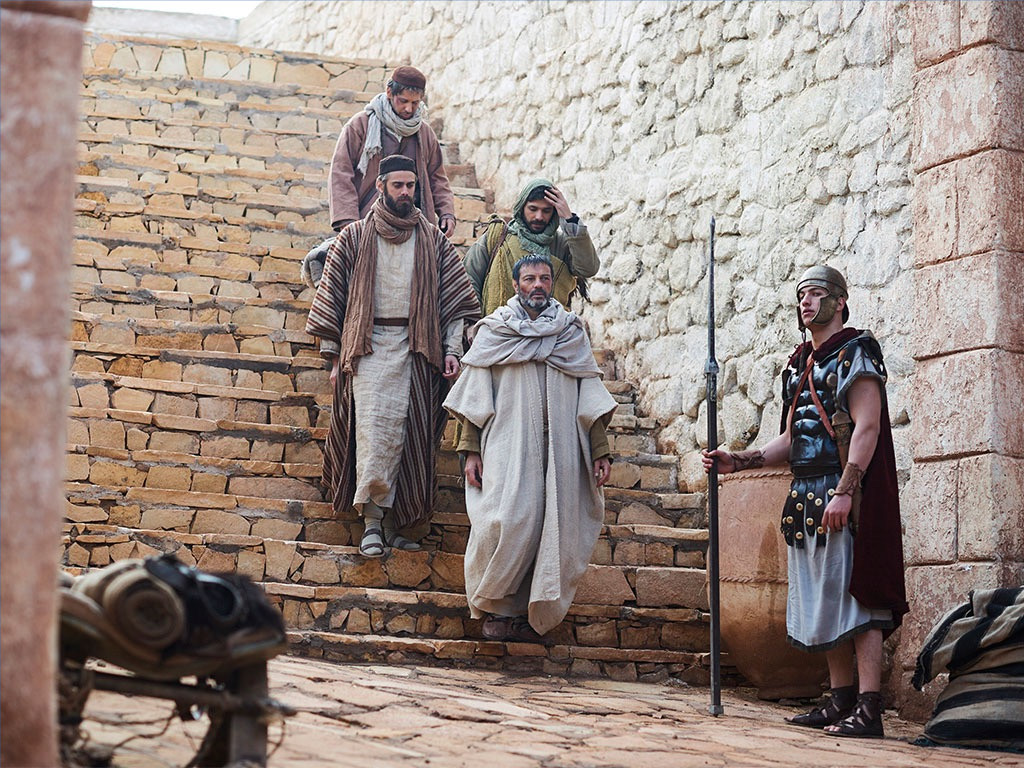 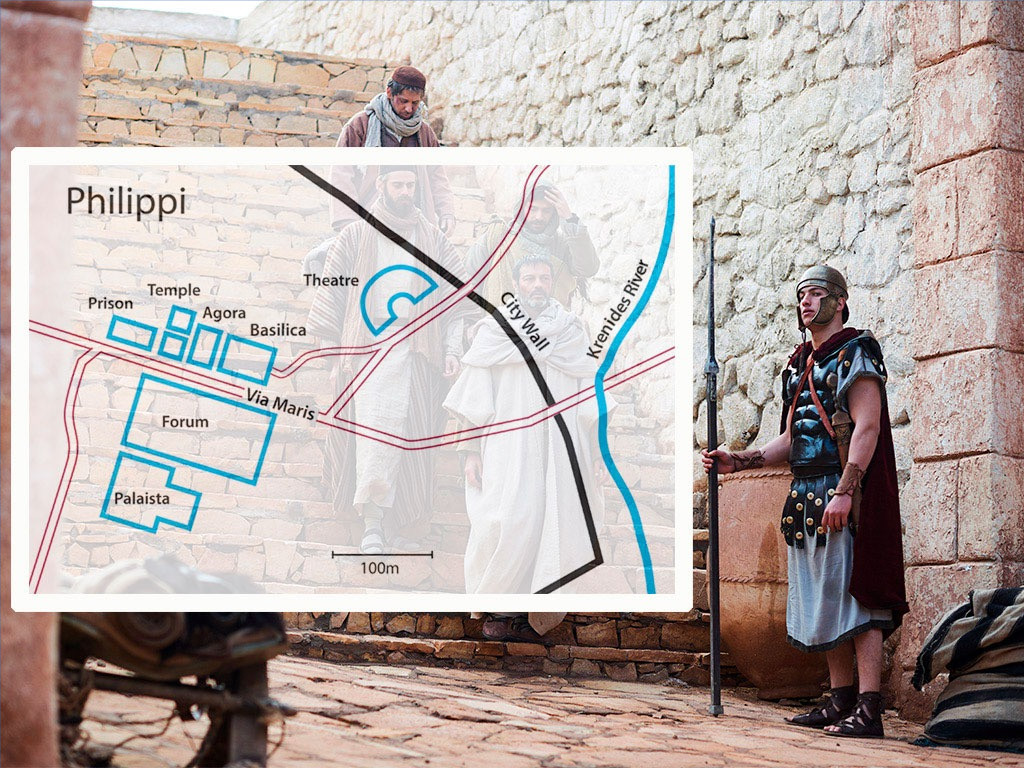 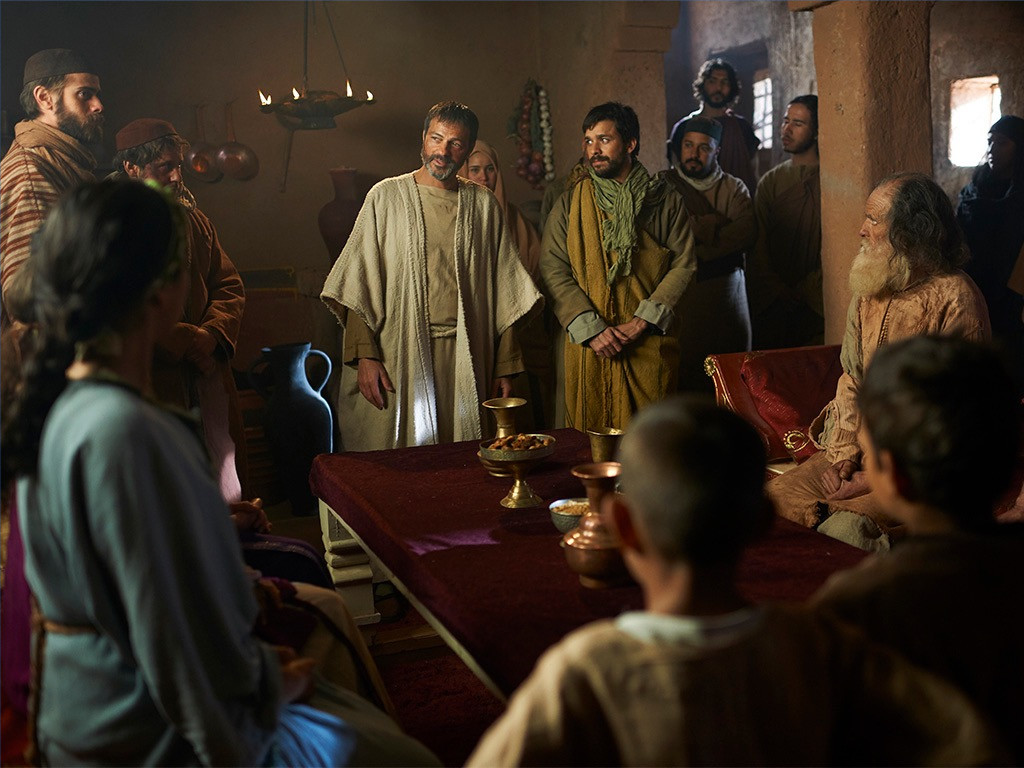 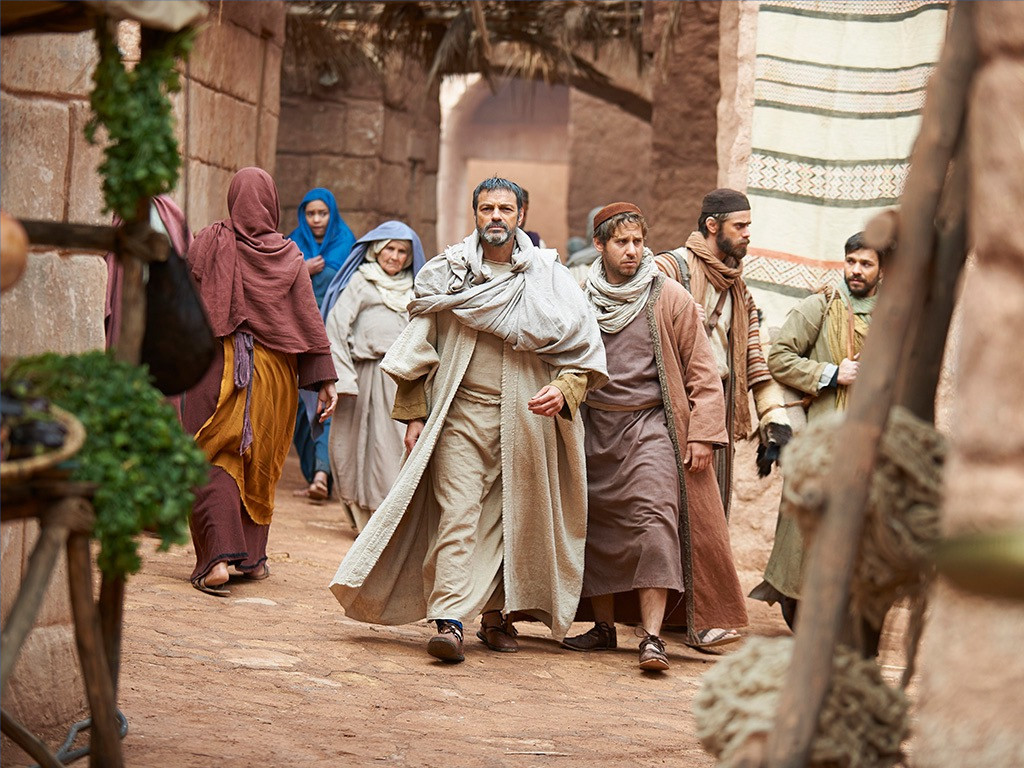 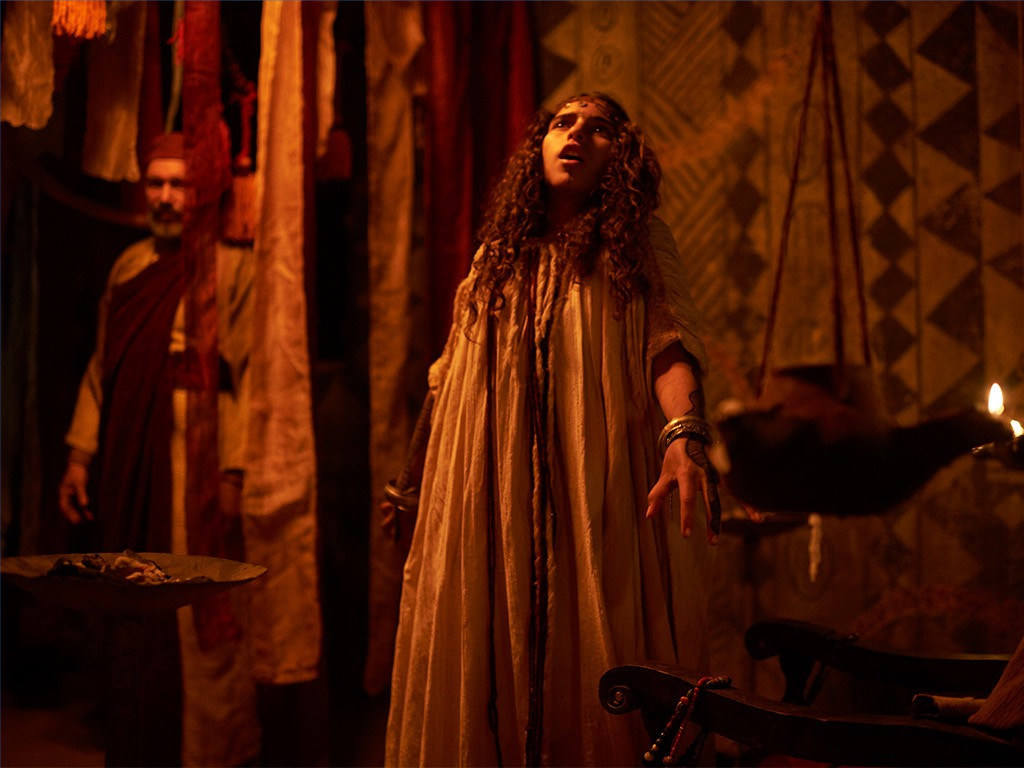 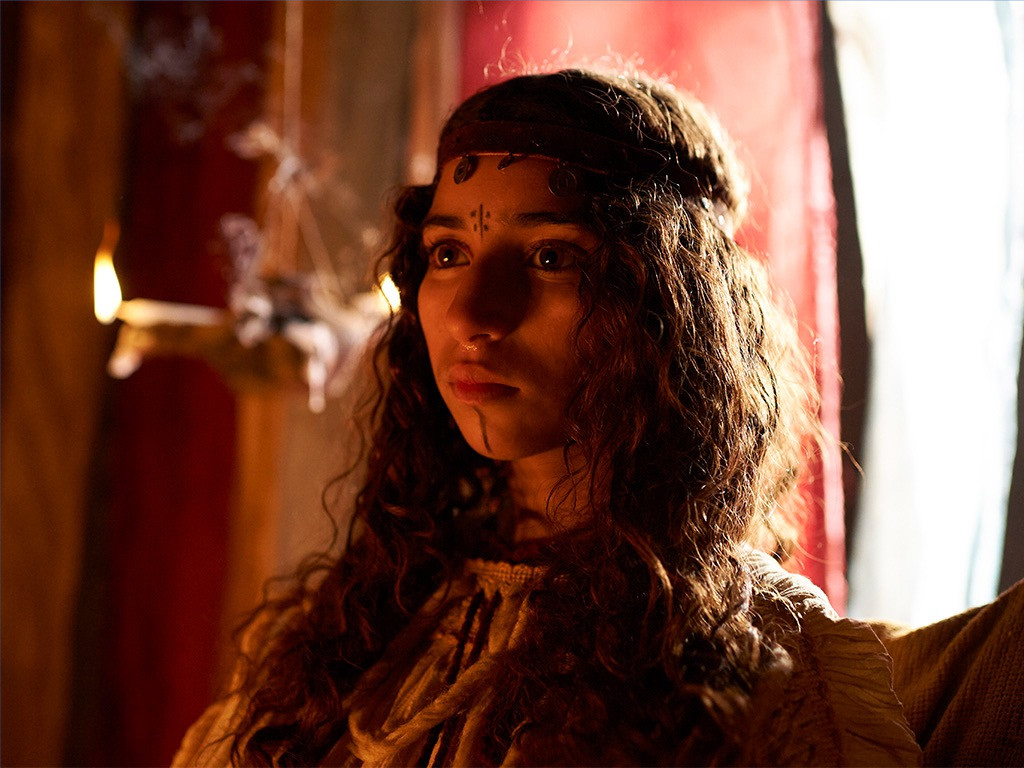 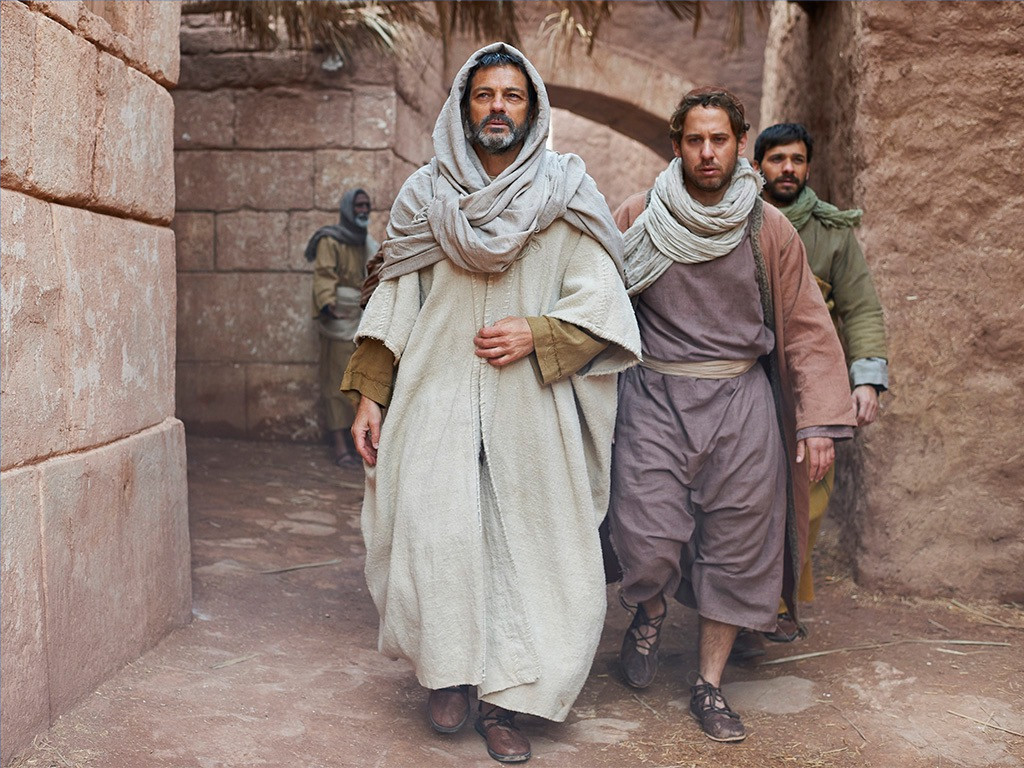 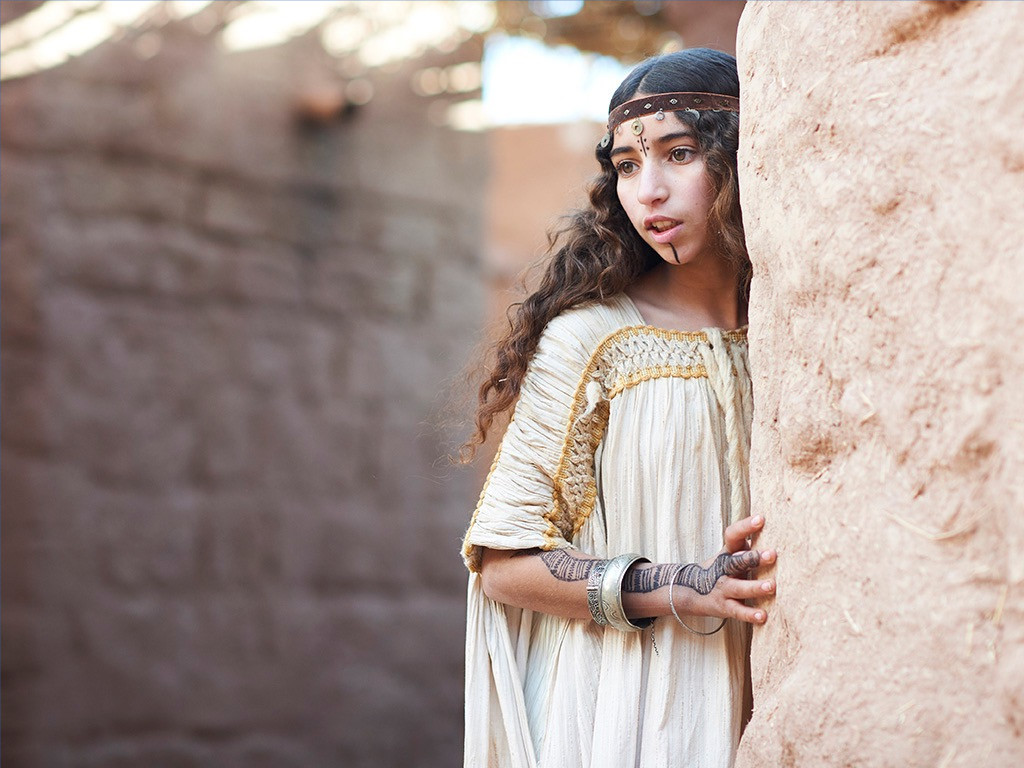 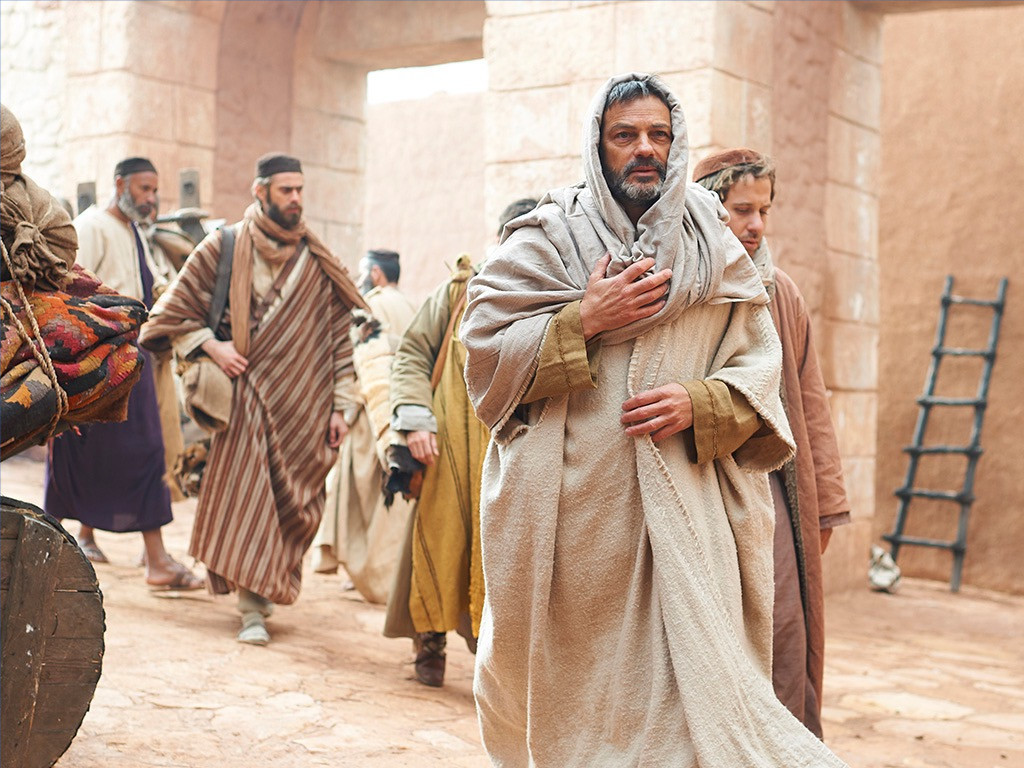 جارية (أعمال الرسل 16: 16)
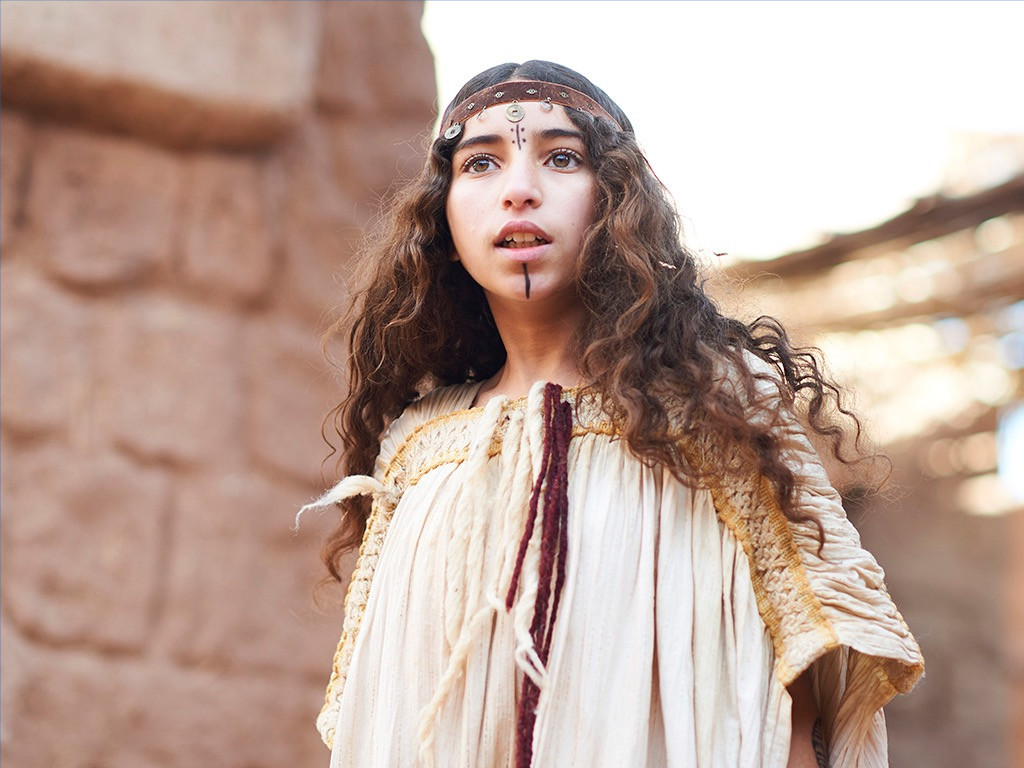 [Speaker Notes: Owners of a slave girl in Philippi whom Paul and Silas had released from a demon…]
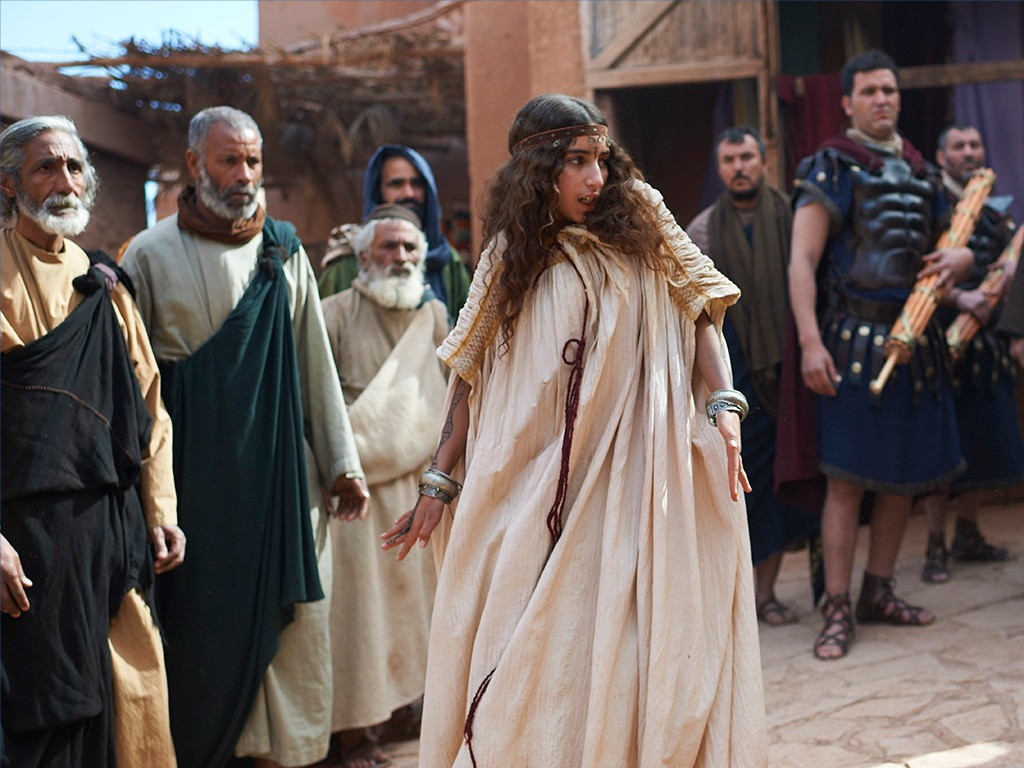 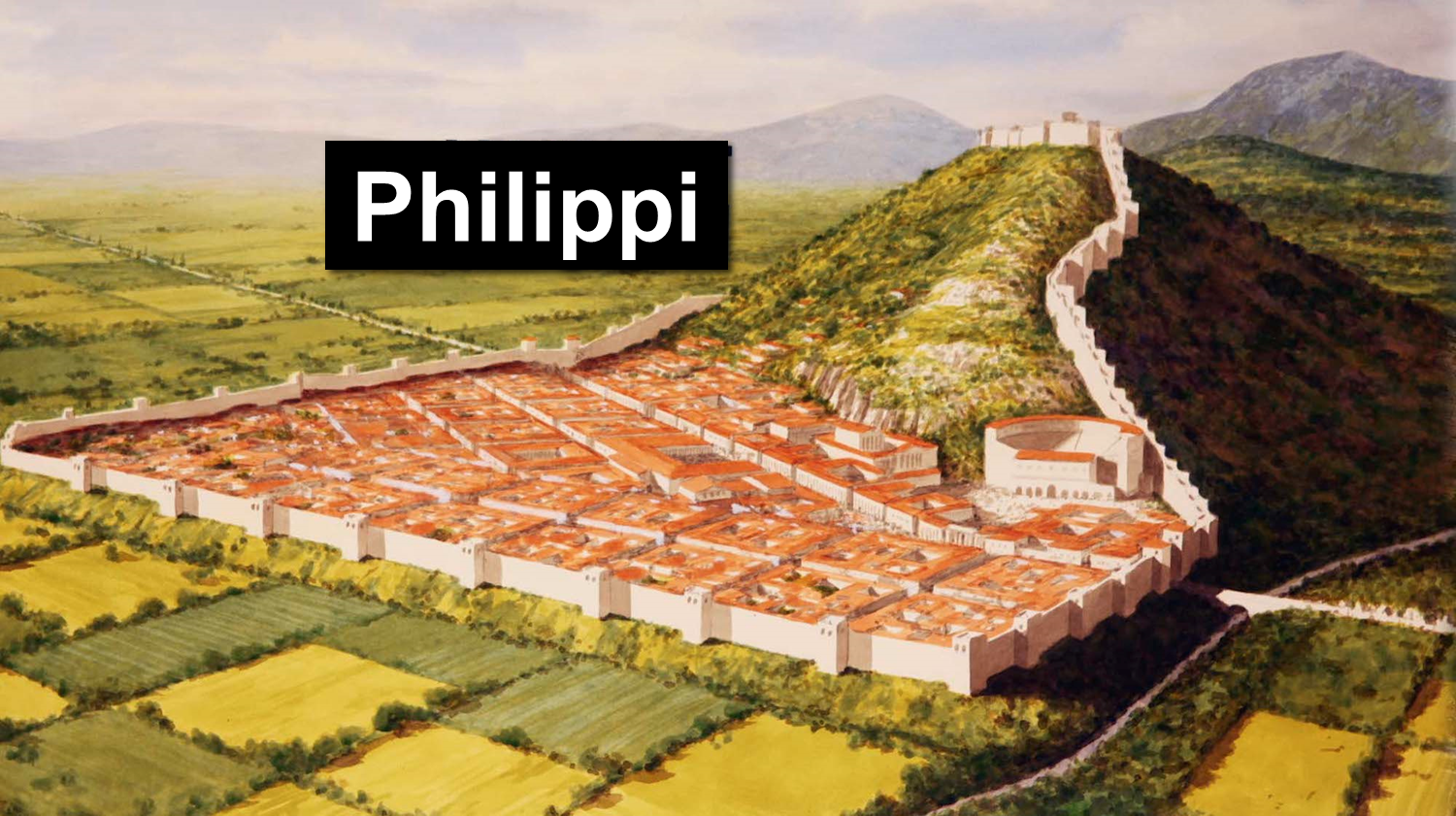 فيلبي
فيلبي
هؤلاء الناس هم عبيد الله العلي الذين ينادون لكم بطريق الخلاص
(أعمال الرسل 16: 17)
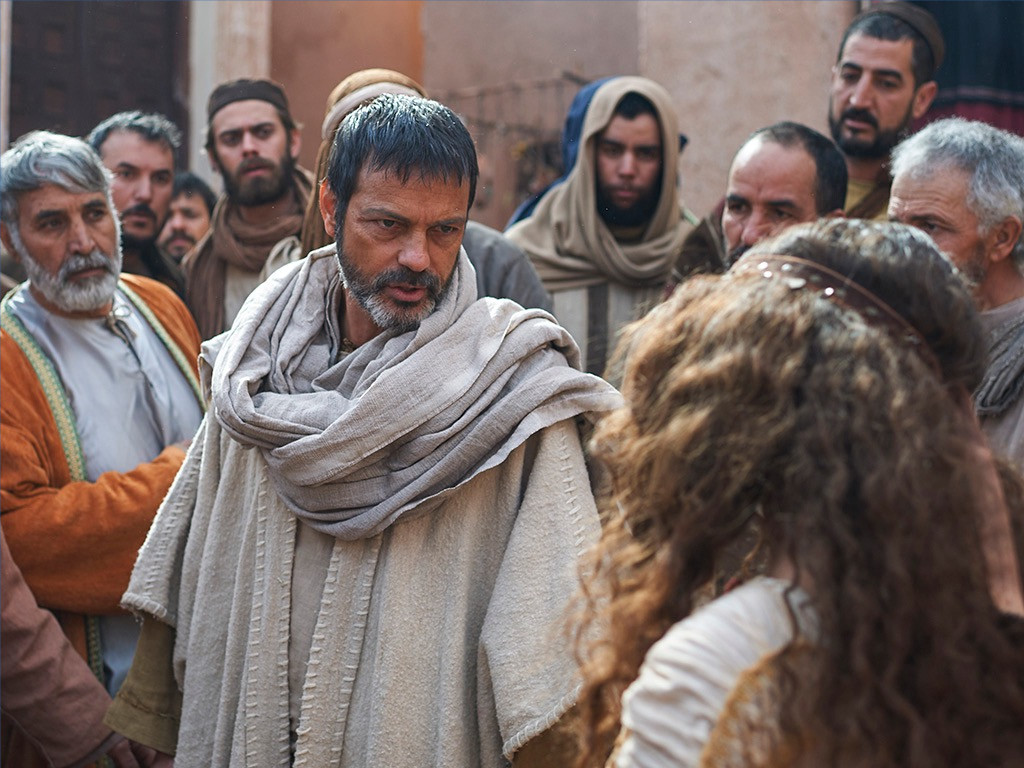 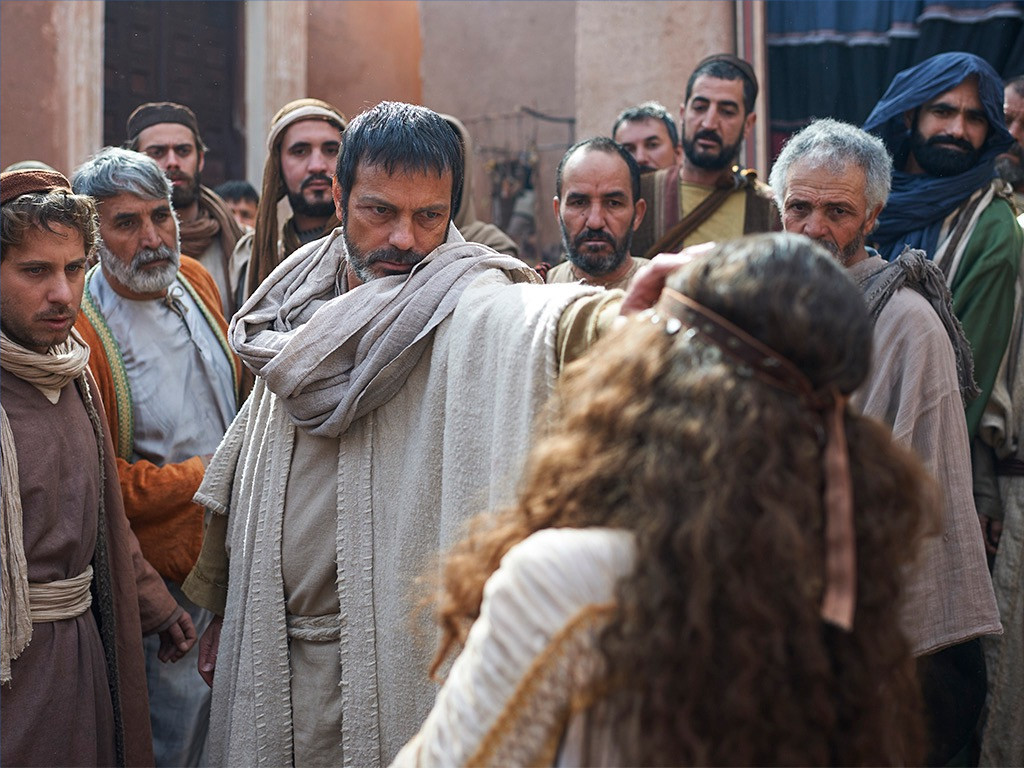 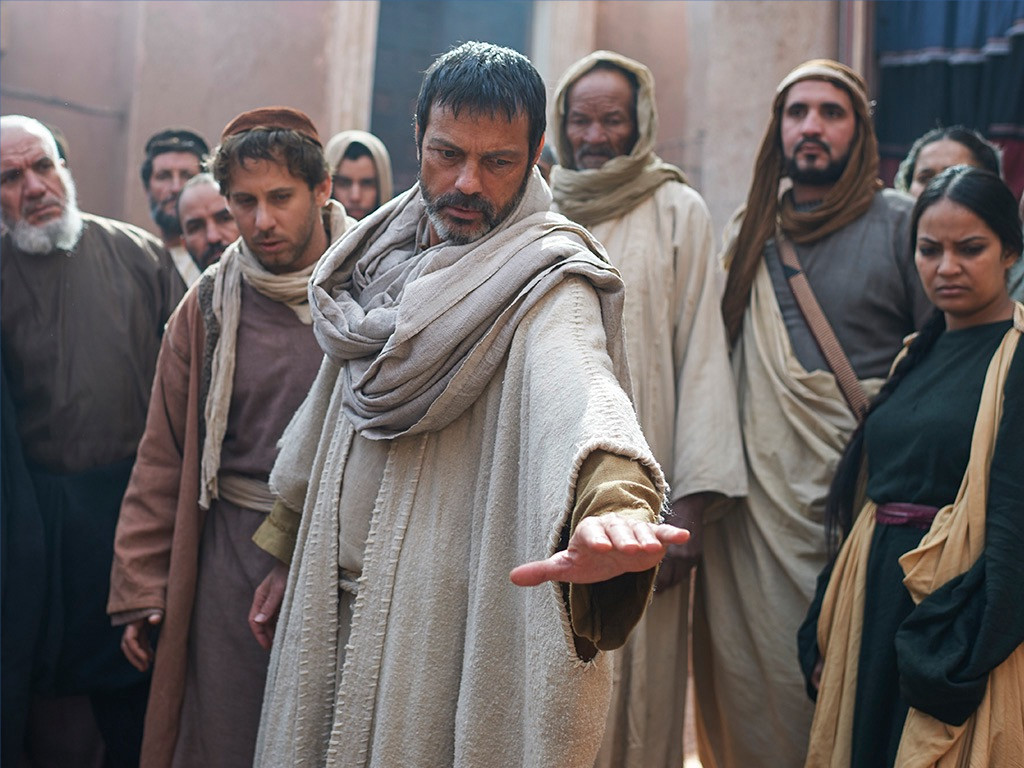 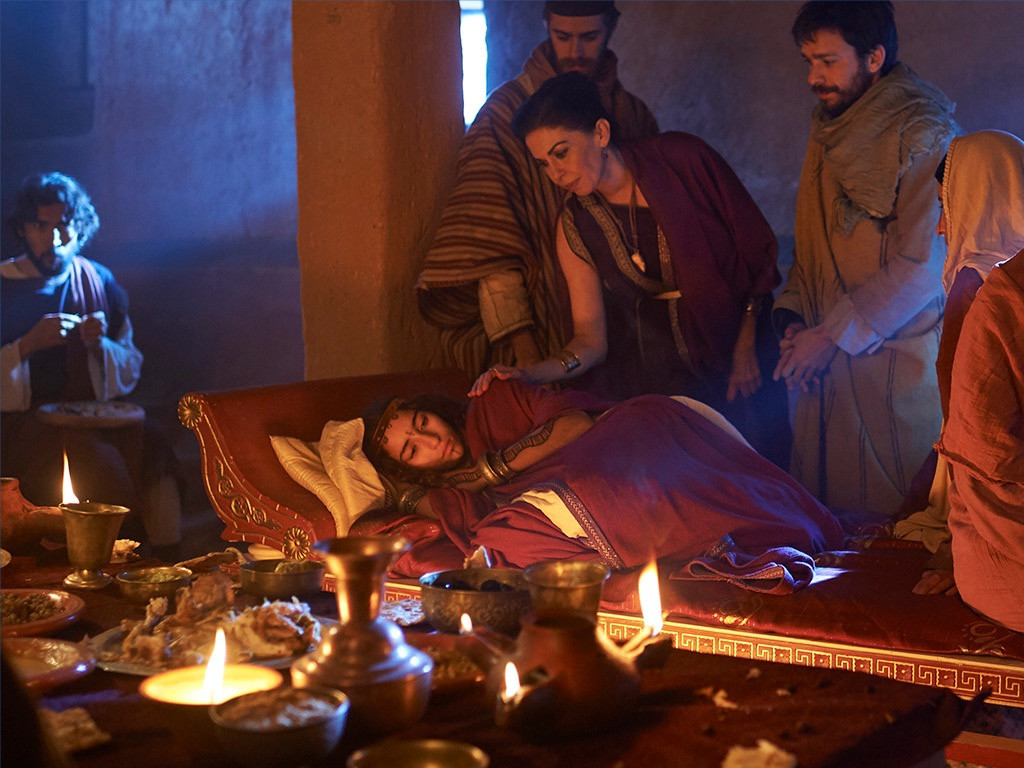 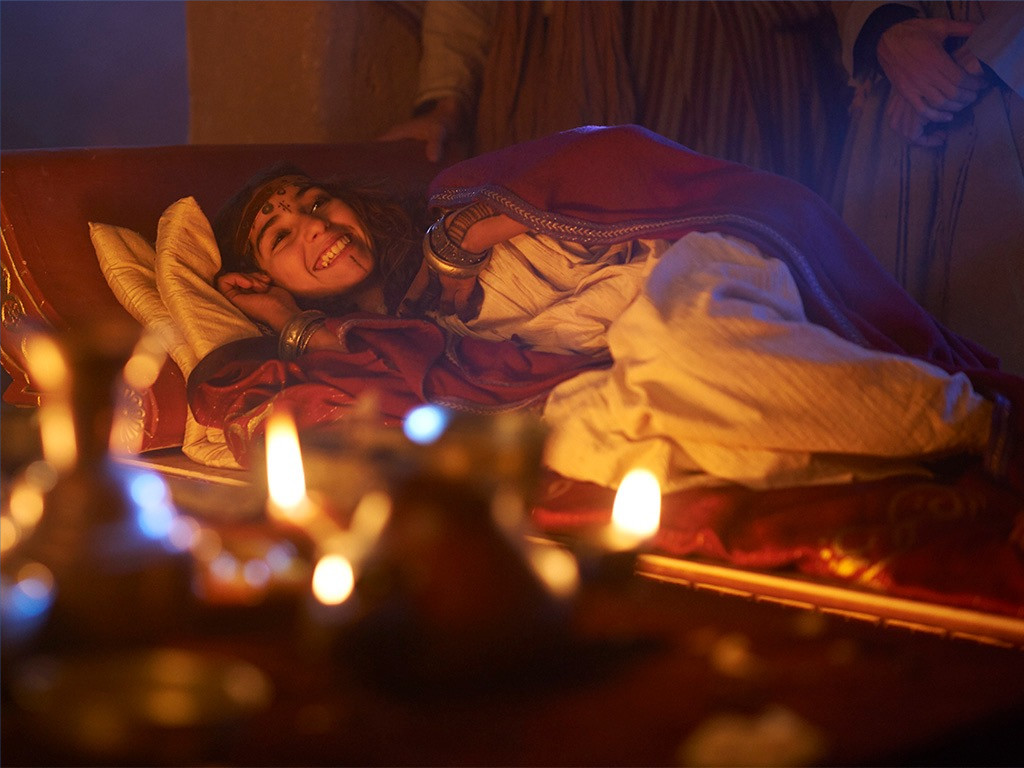 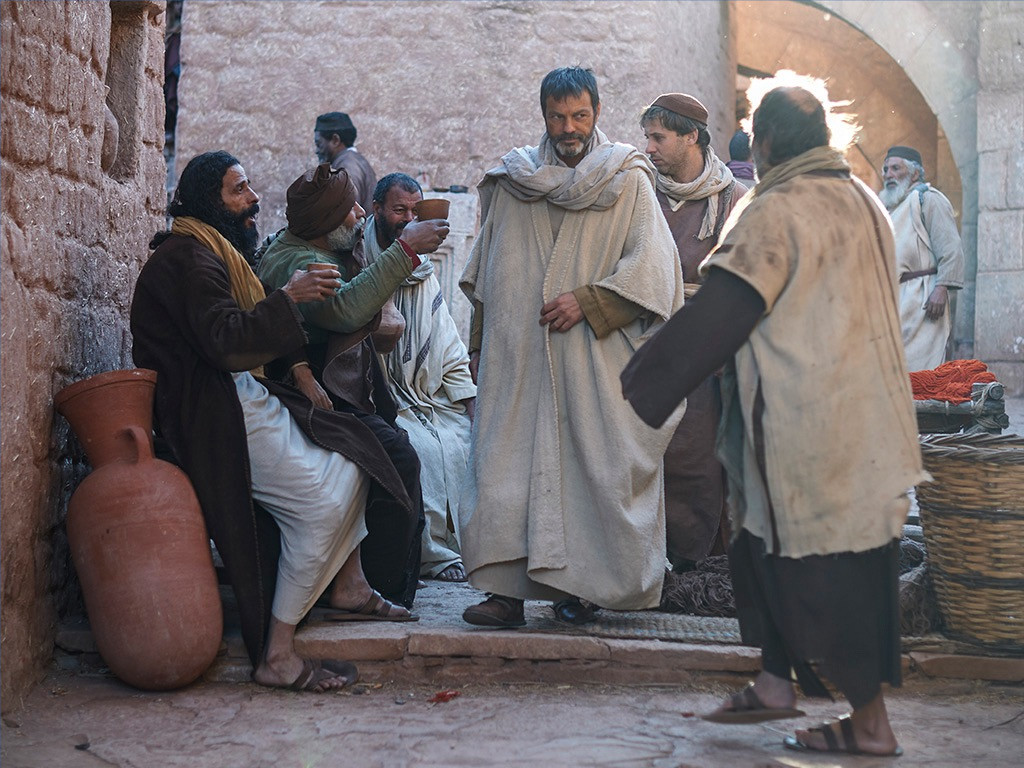 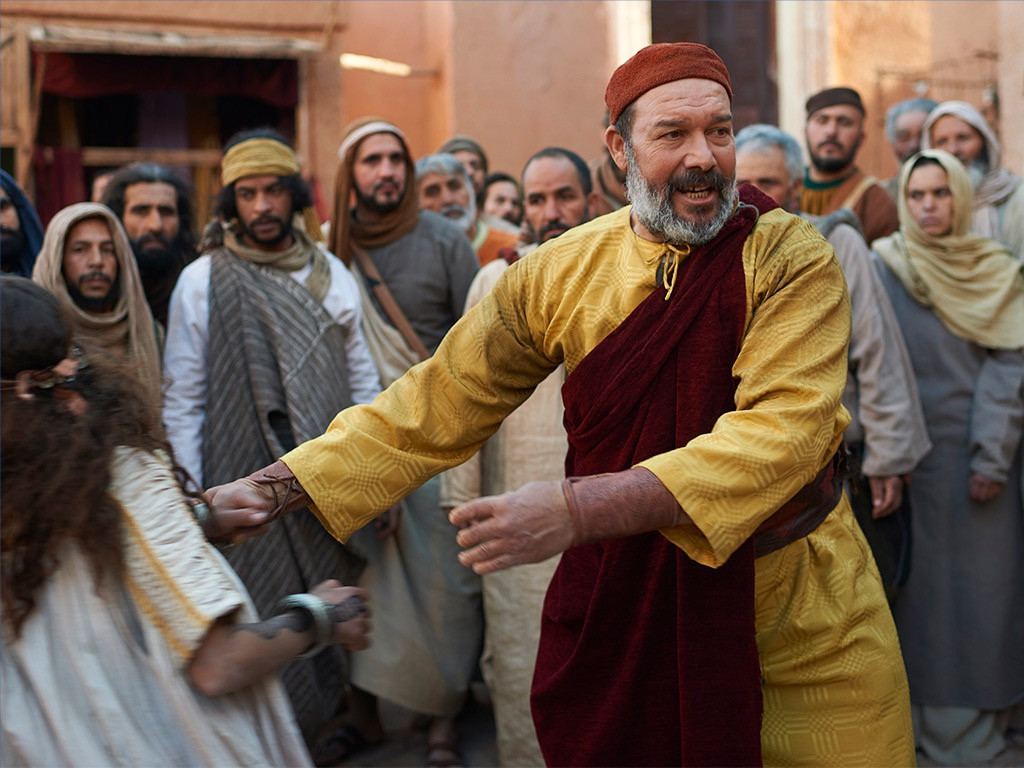 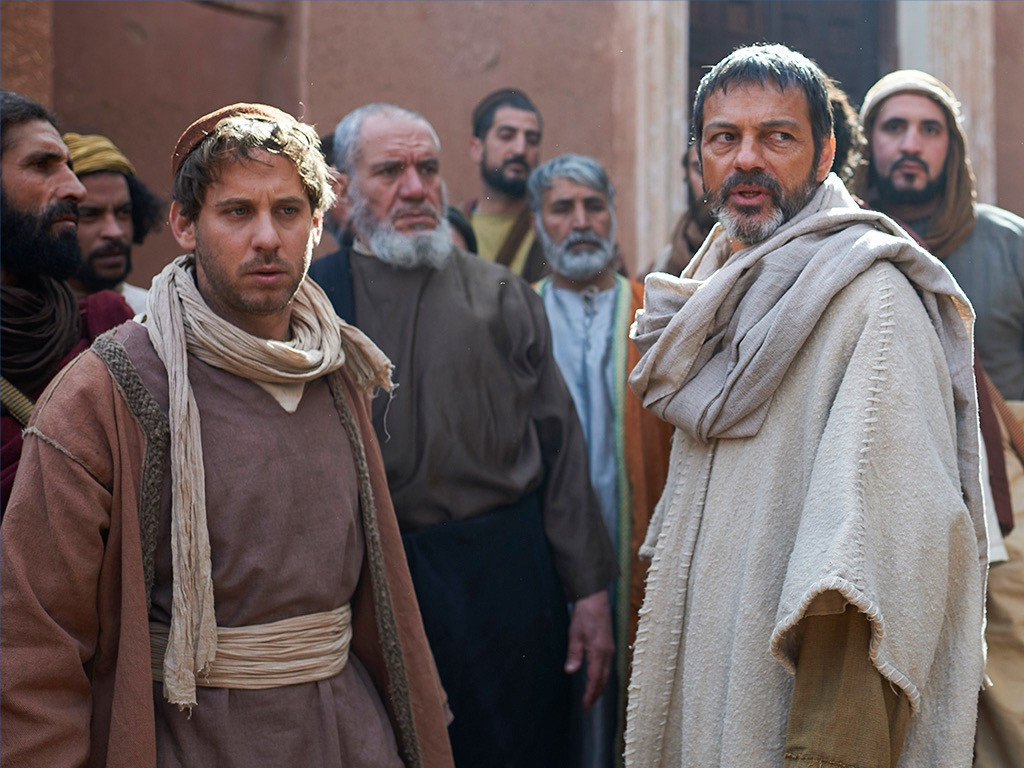 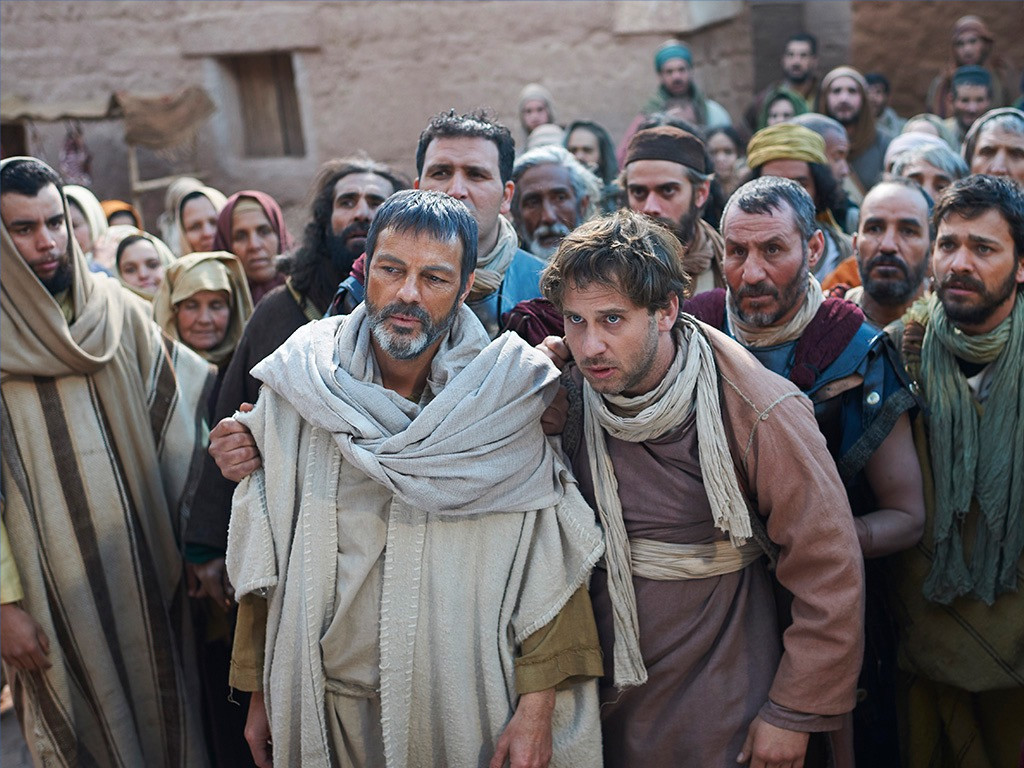 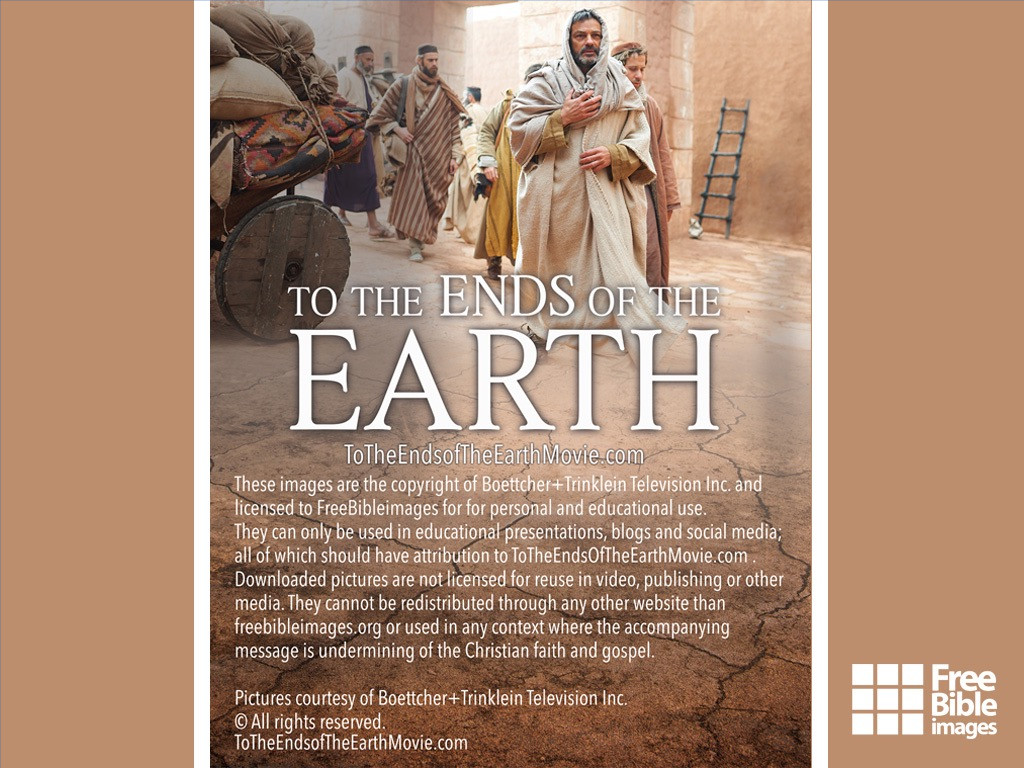 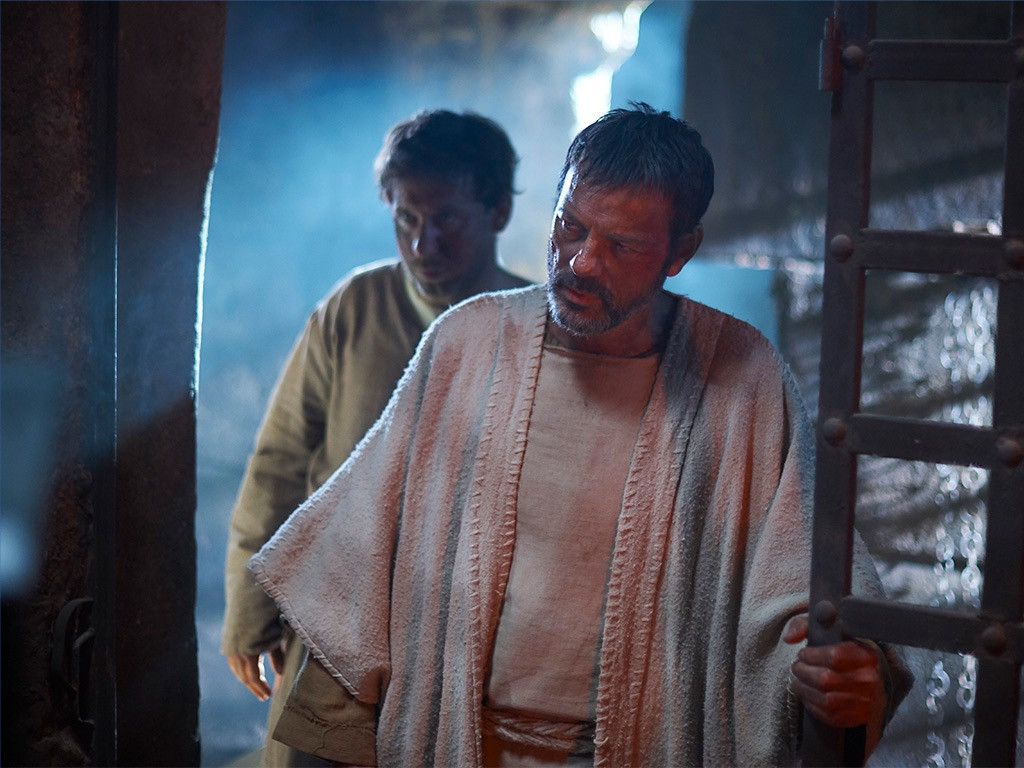 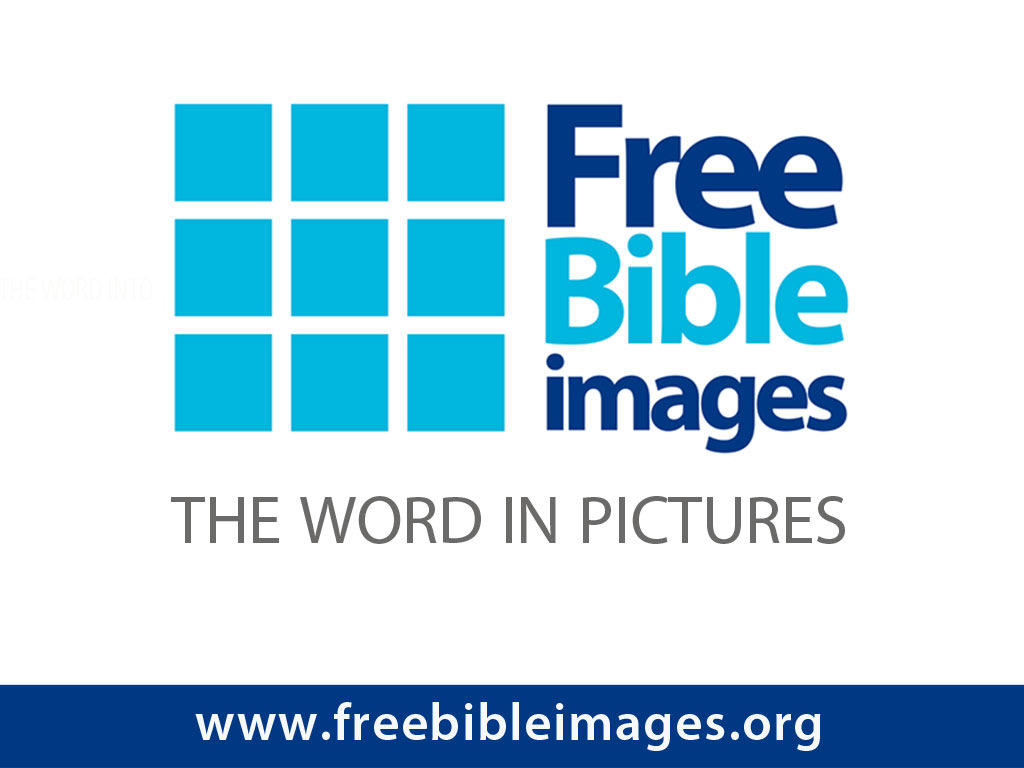 صور       كتابية     مجانية
المساهمة
بولس وسيلا في السجن
أعمال الرسل 16: 22-40
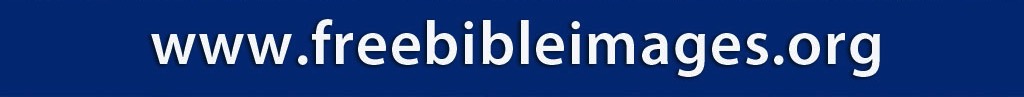 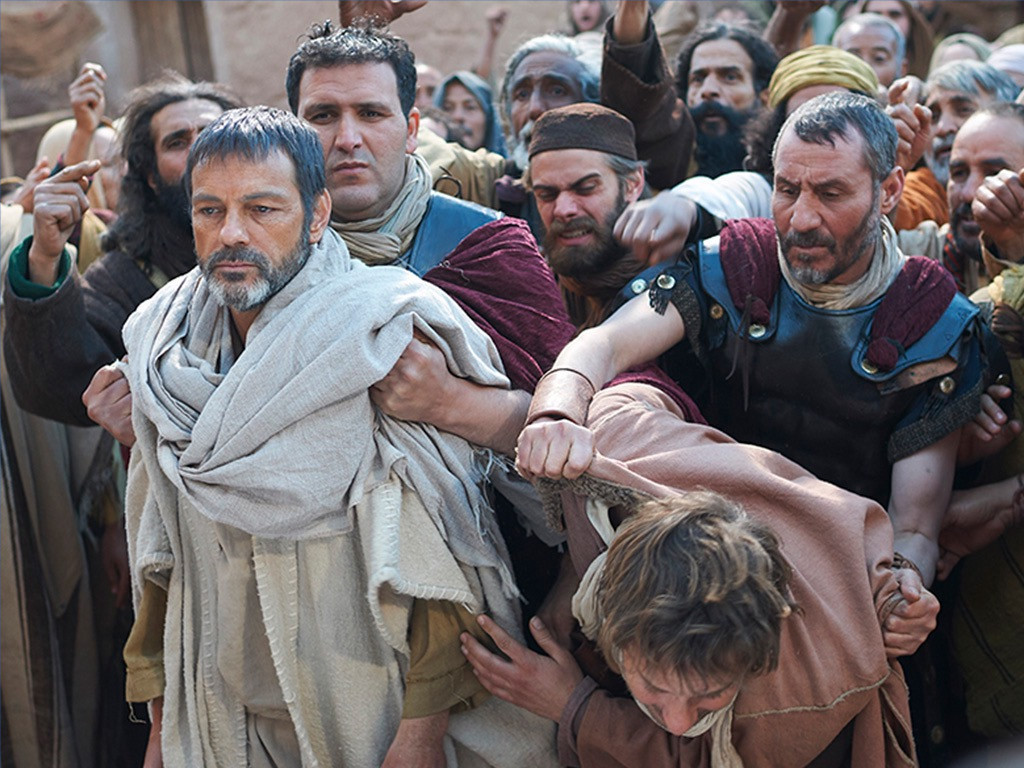 ضُرِبوا وجُلِدوا(أعمال الرسل 16: 22)
[Speaker Notes: …had them beaten, flogged, and imprisoned—but they prayed and sang in prison, which is not exactly rioting behavior (16:16-25). These men caused no riot—rather, they were the victims of the riot caused by others!]
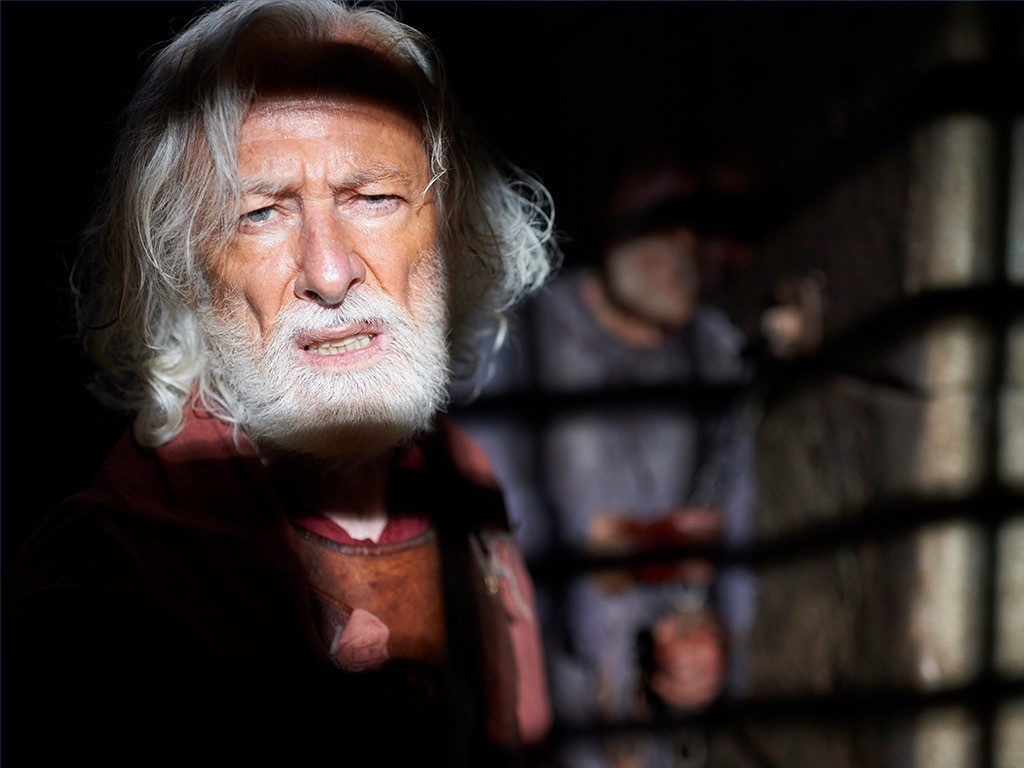 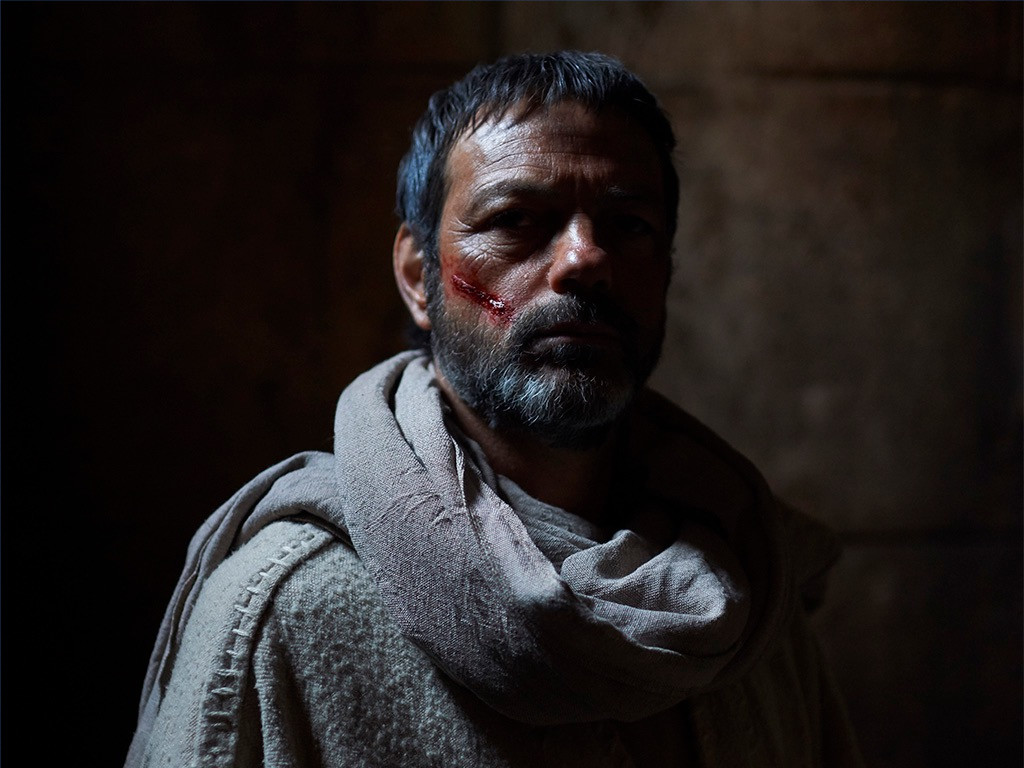 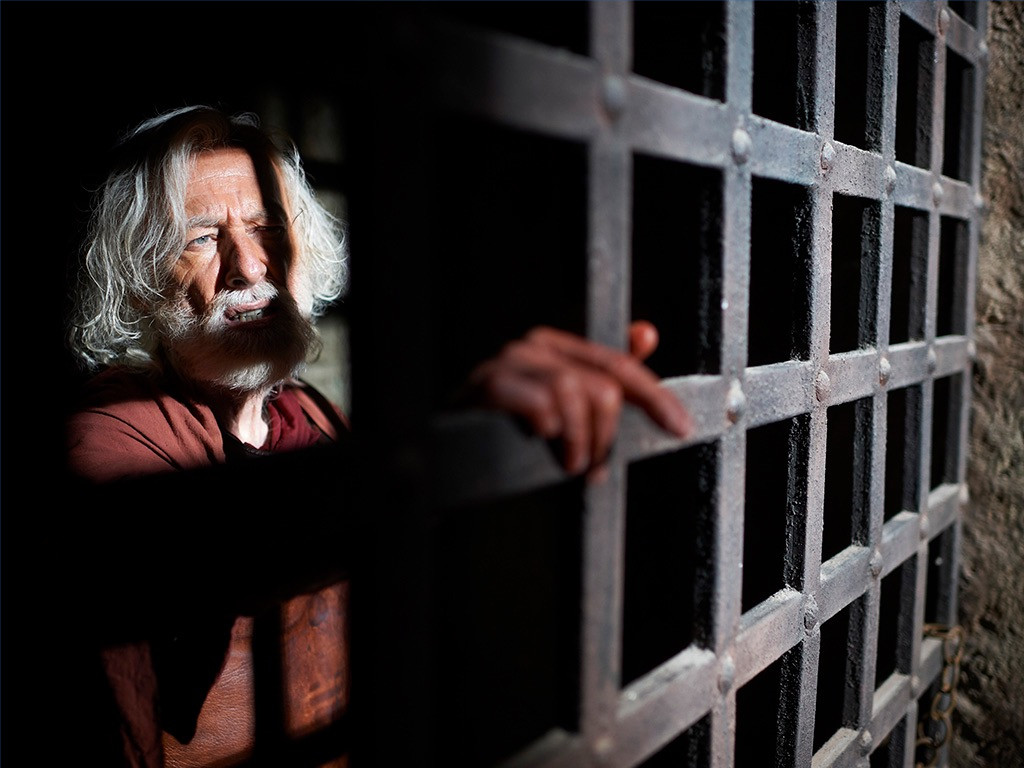 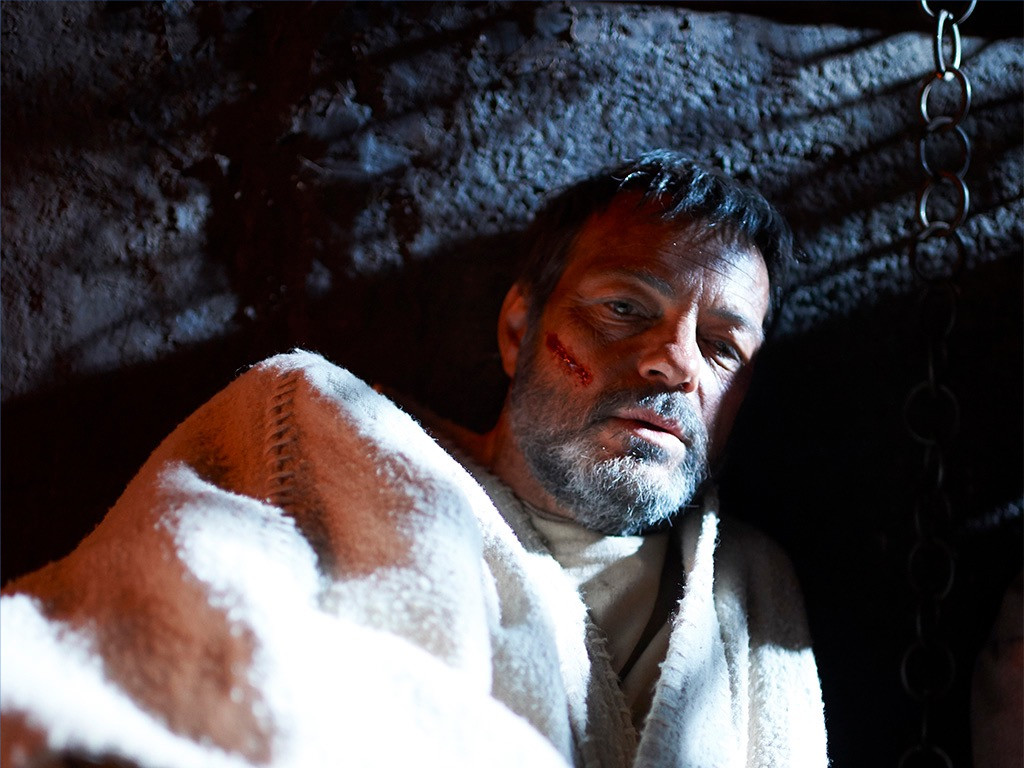 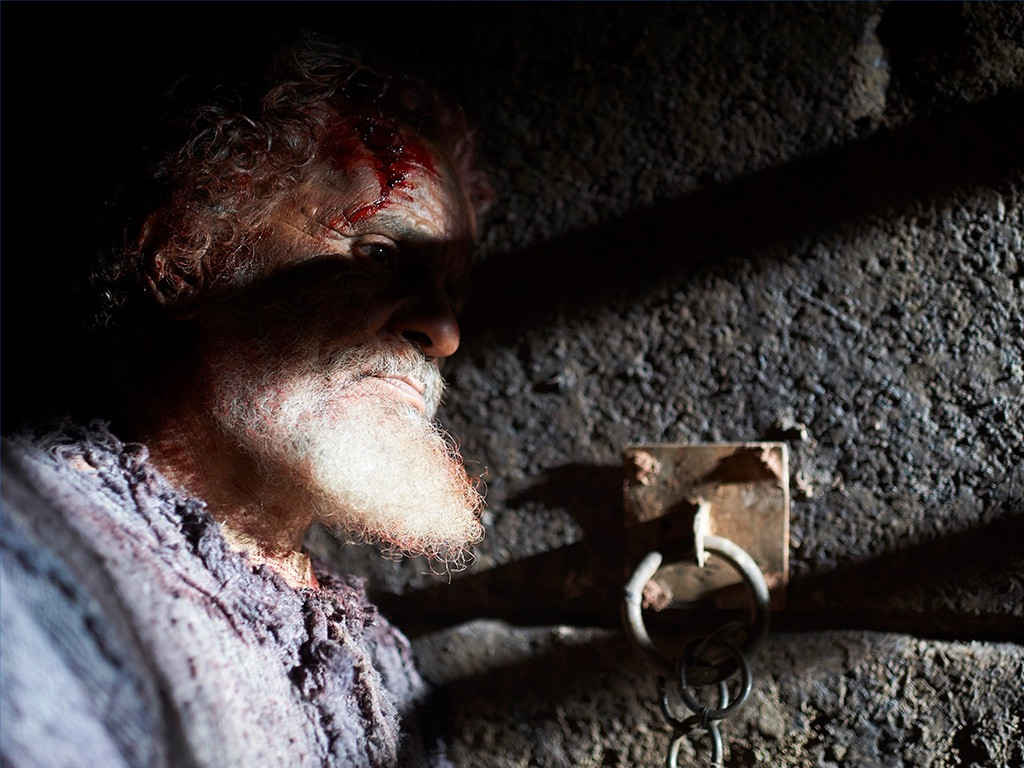 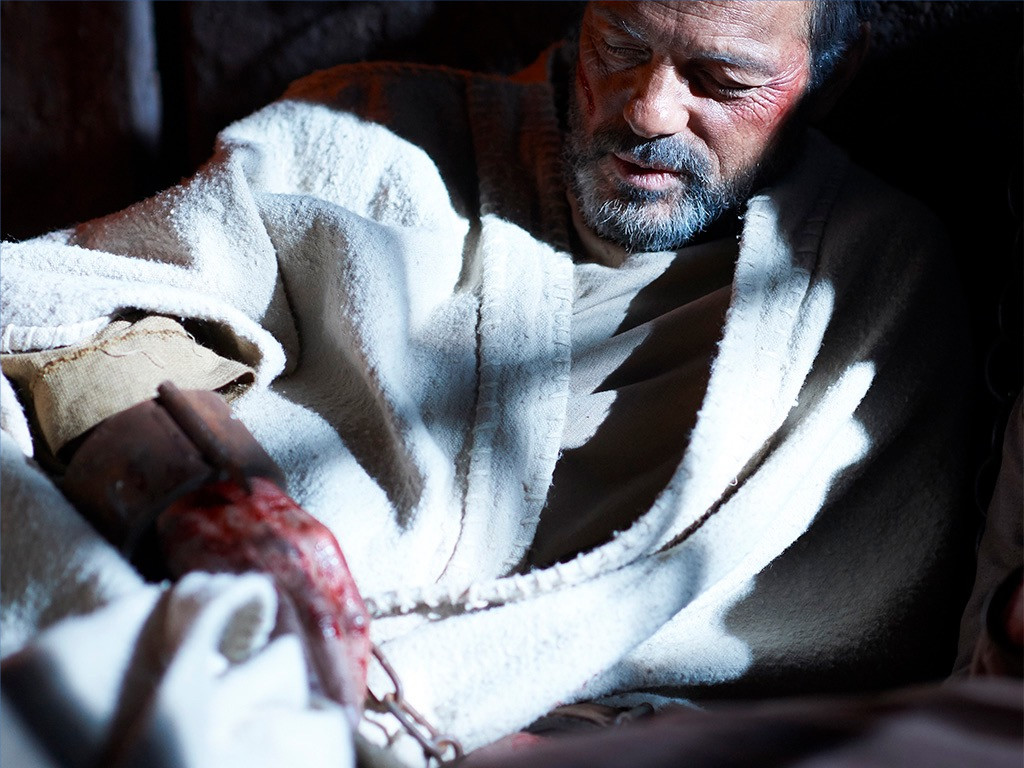 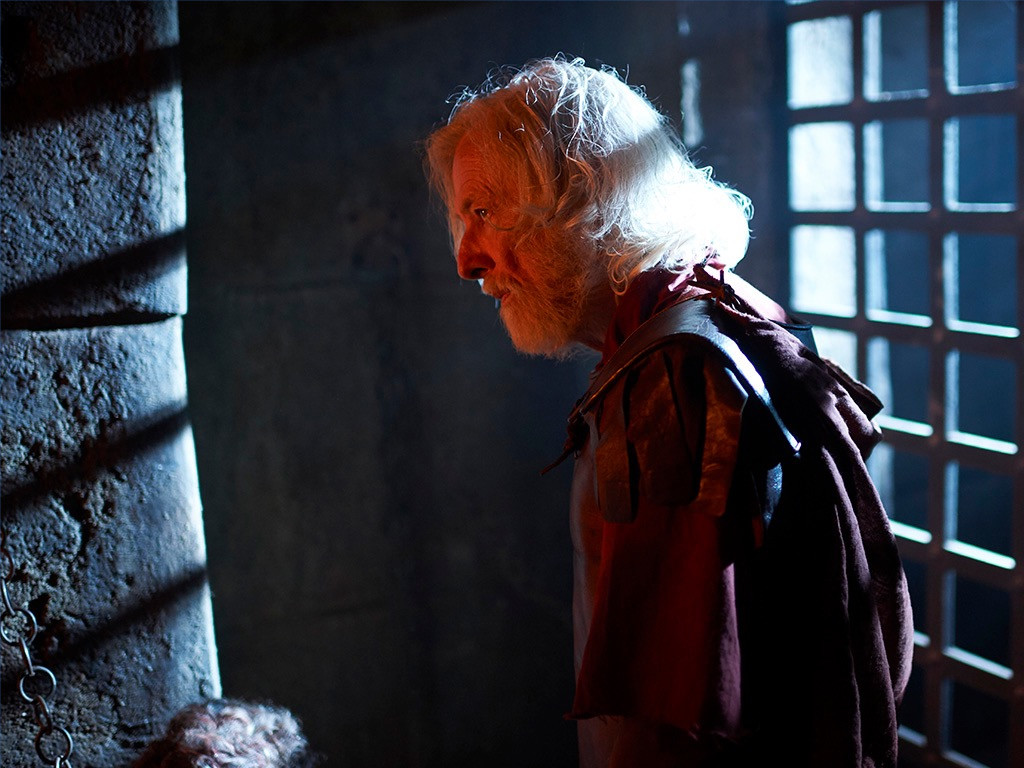 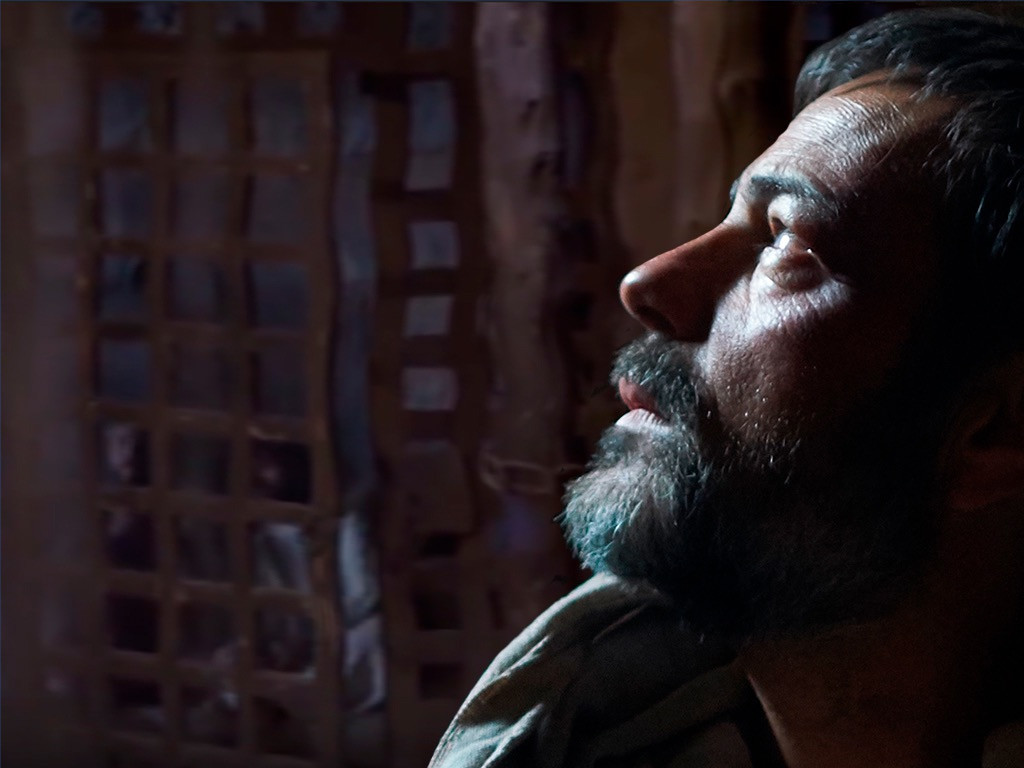 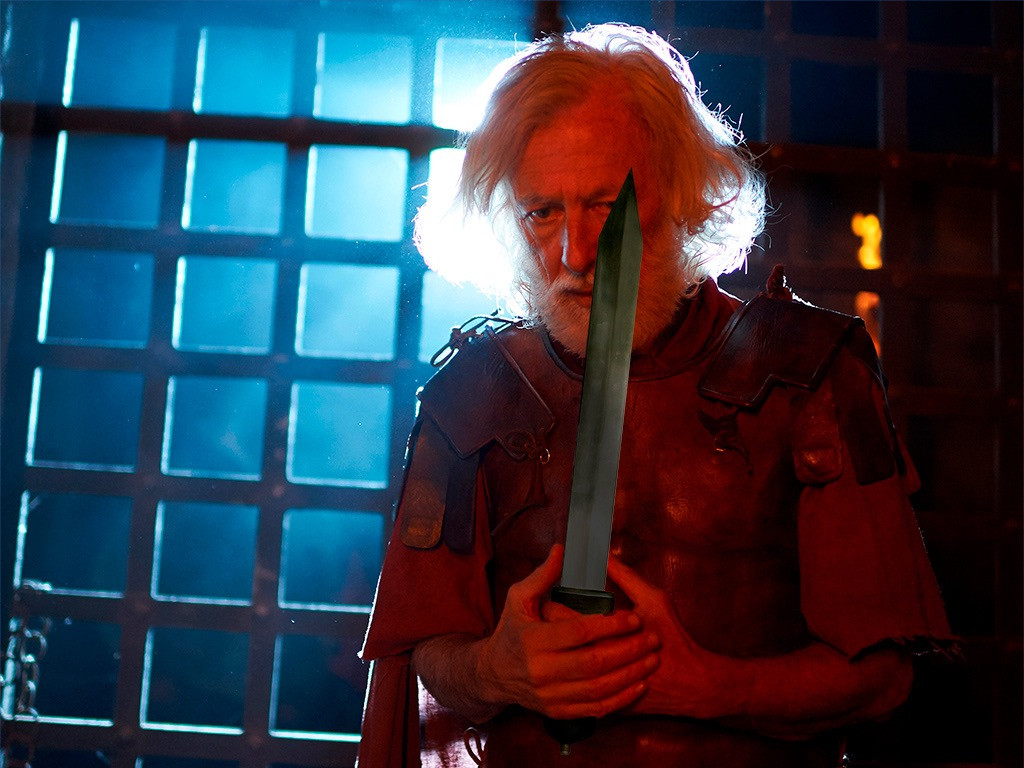 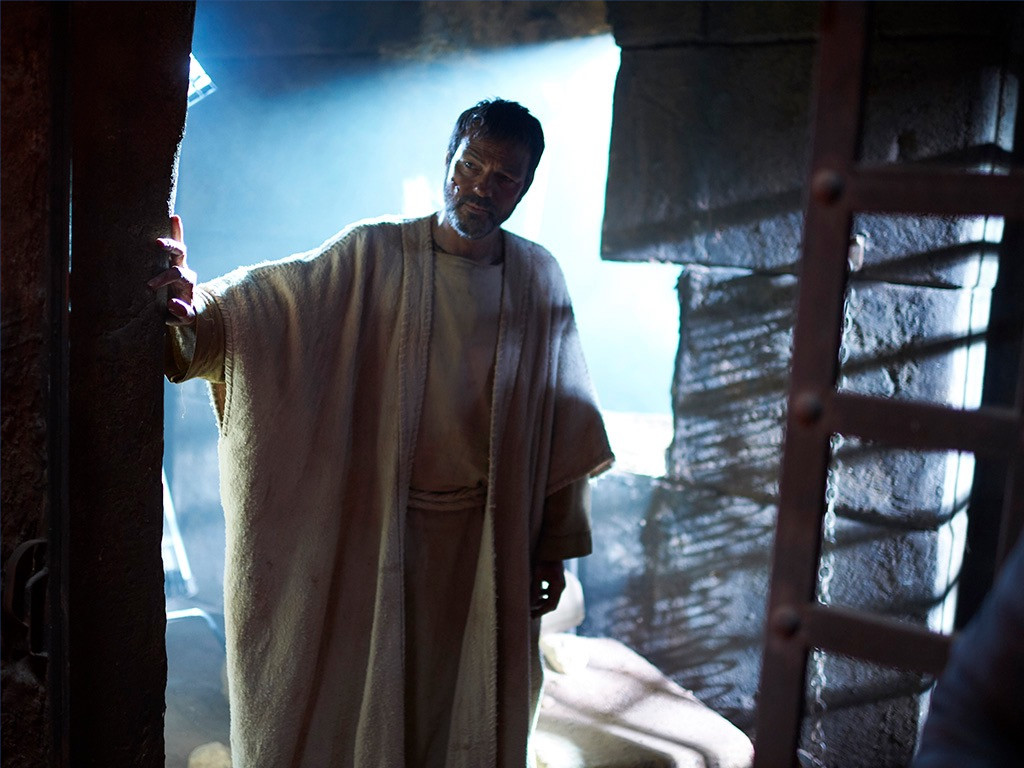 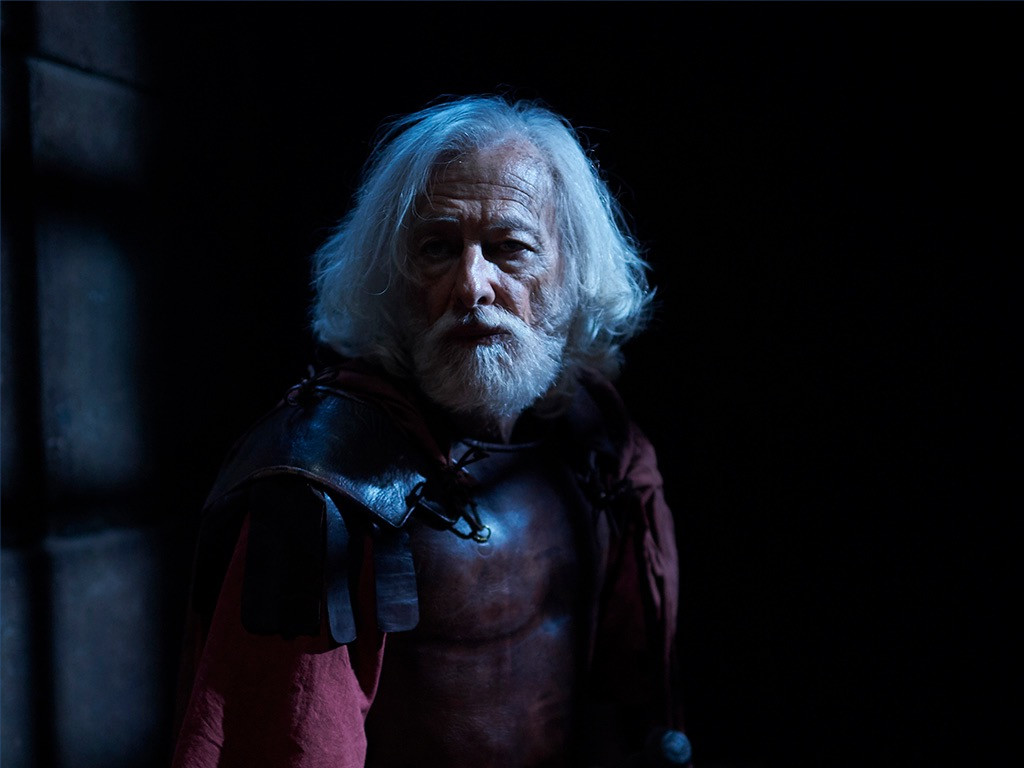 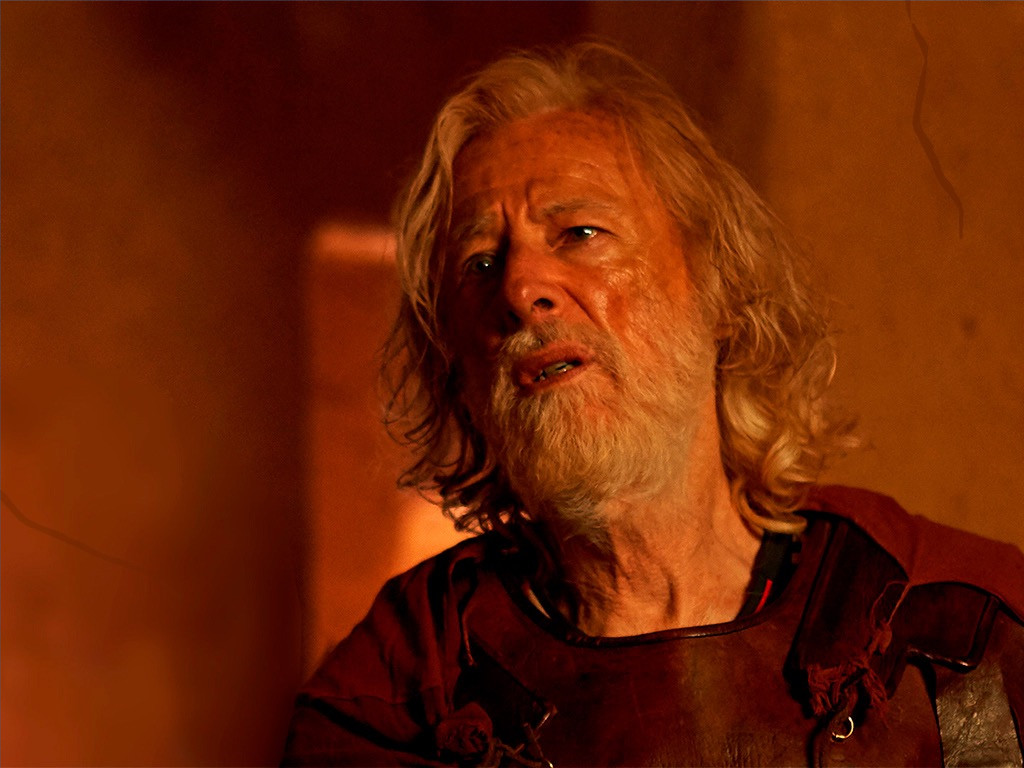 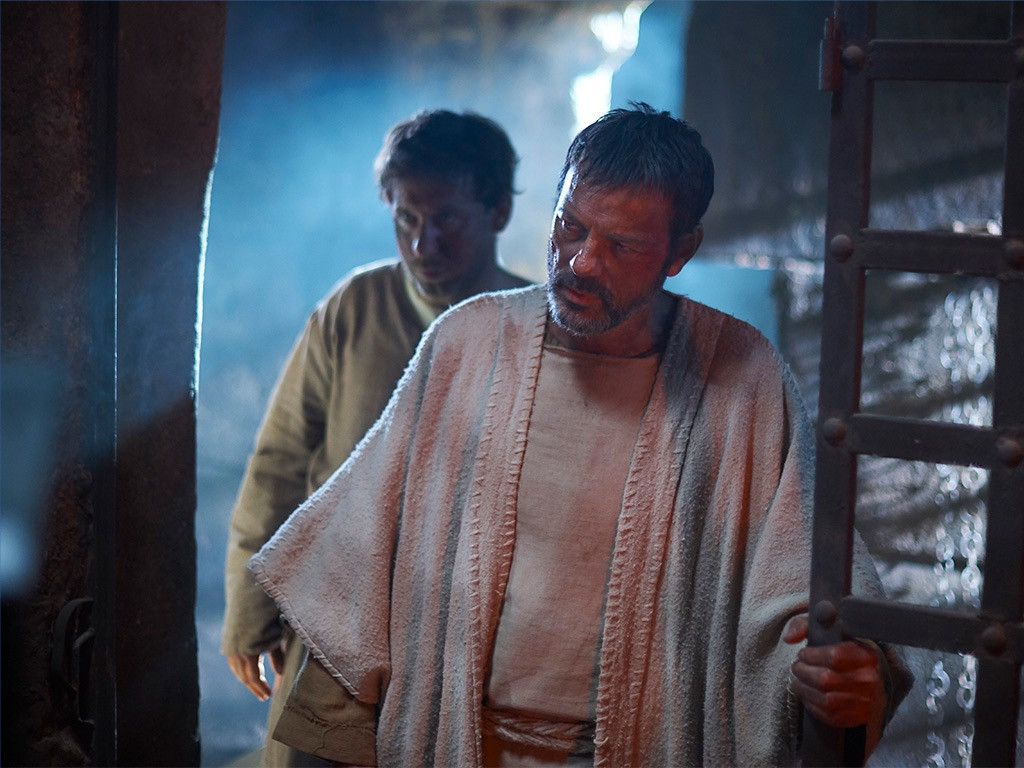 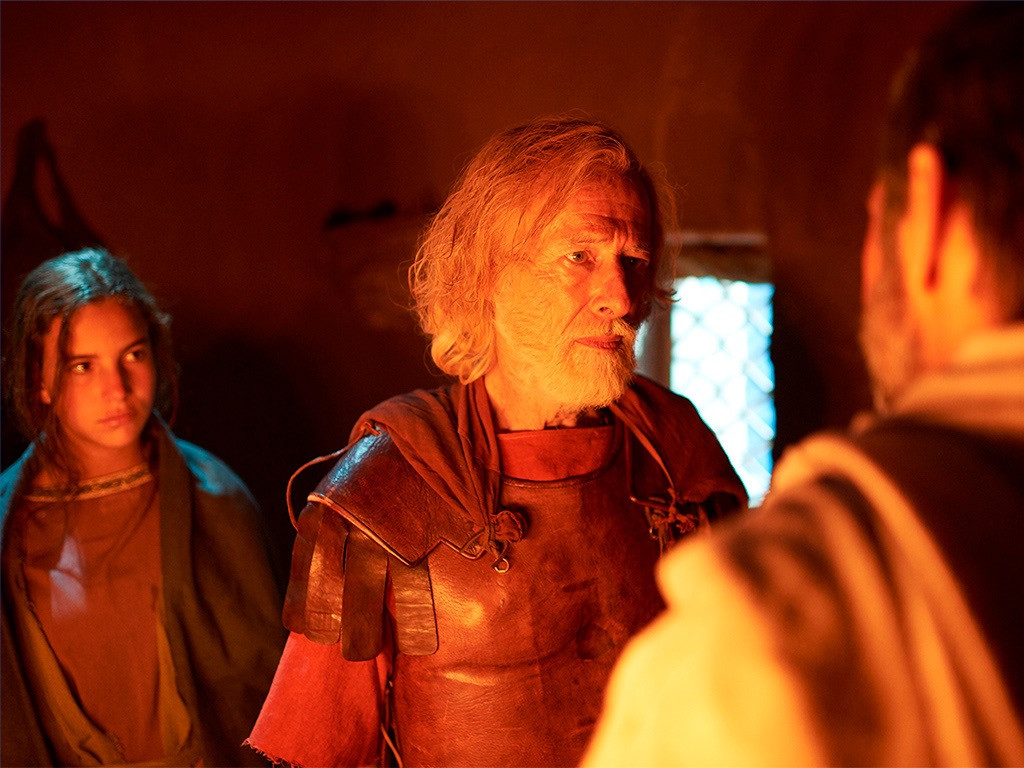 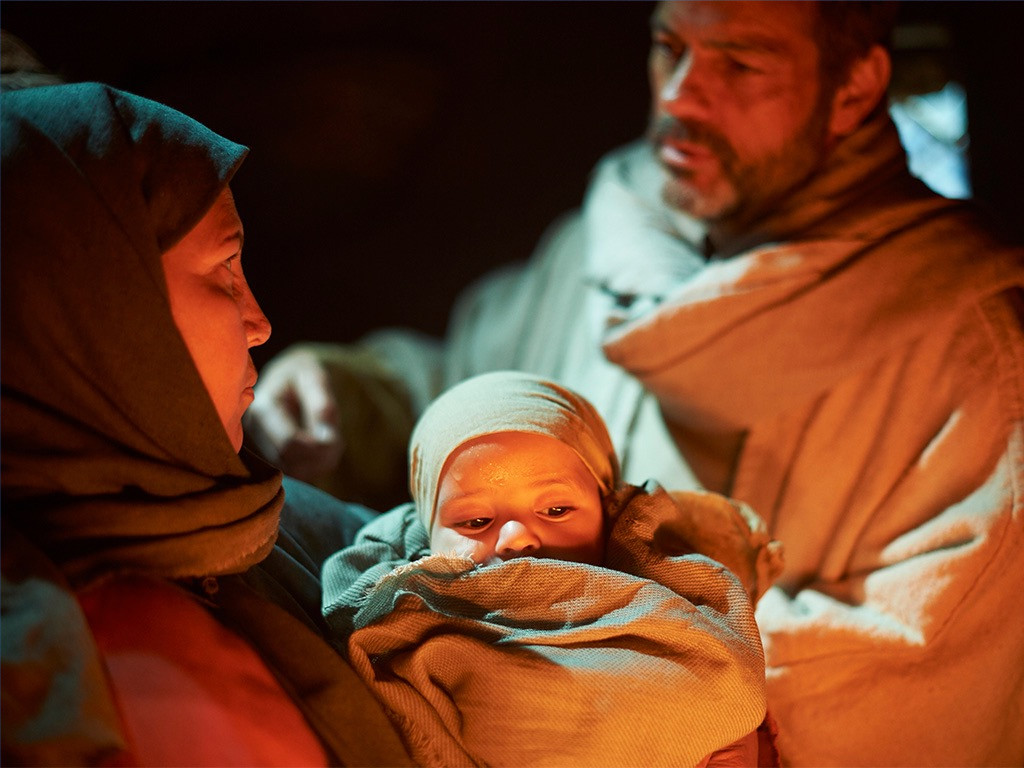 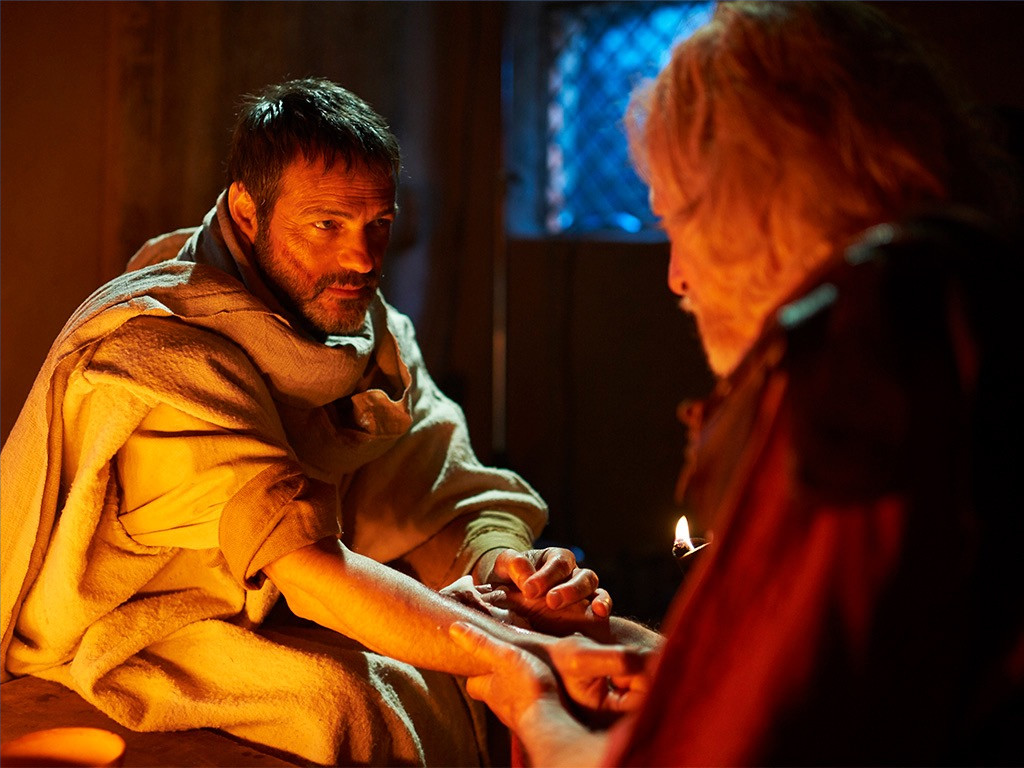 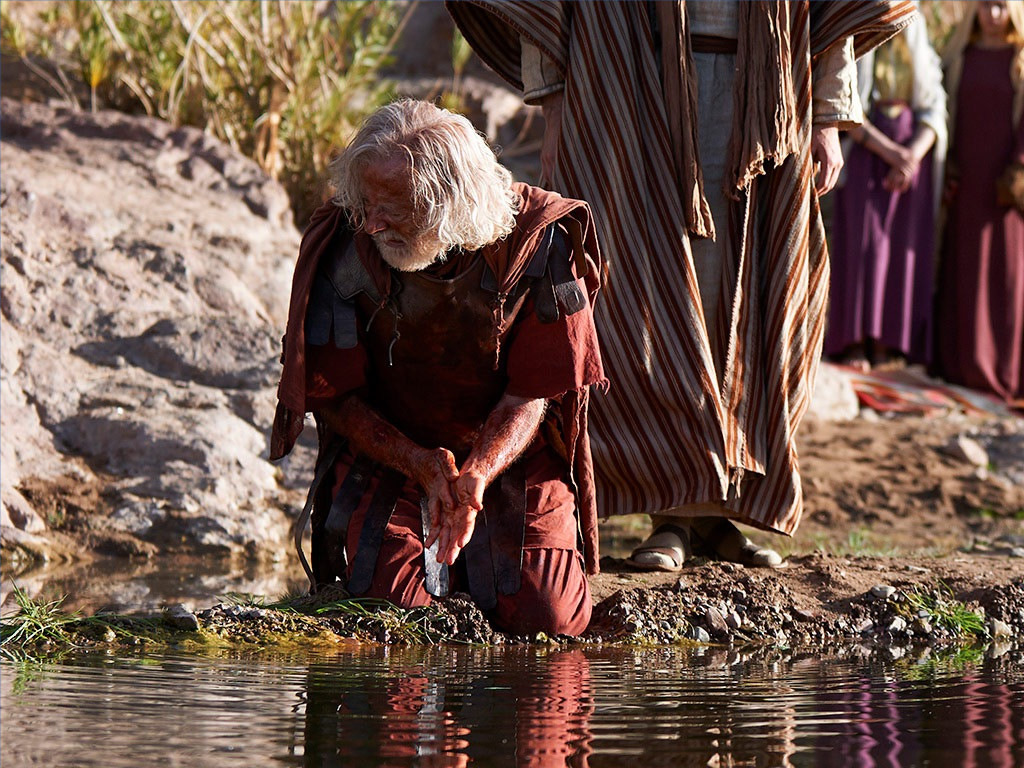 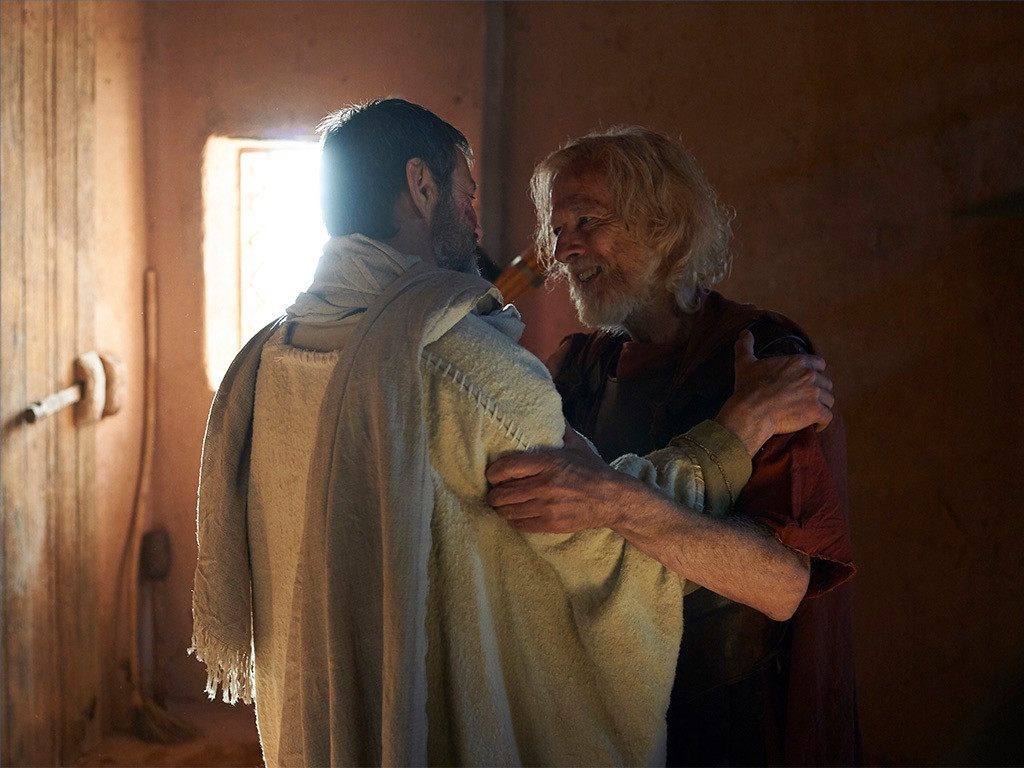 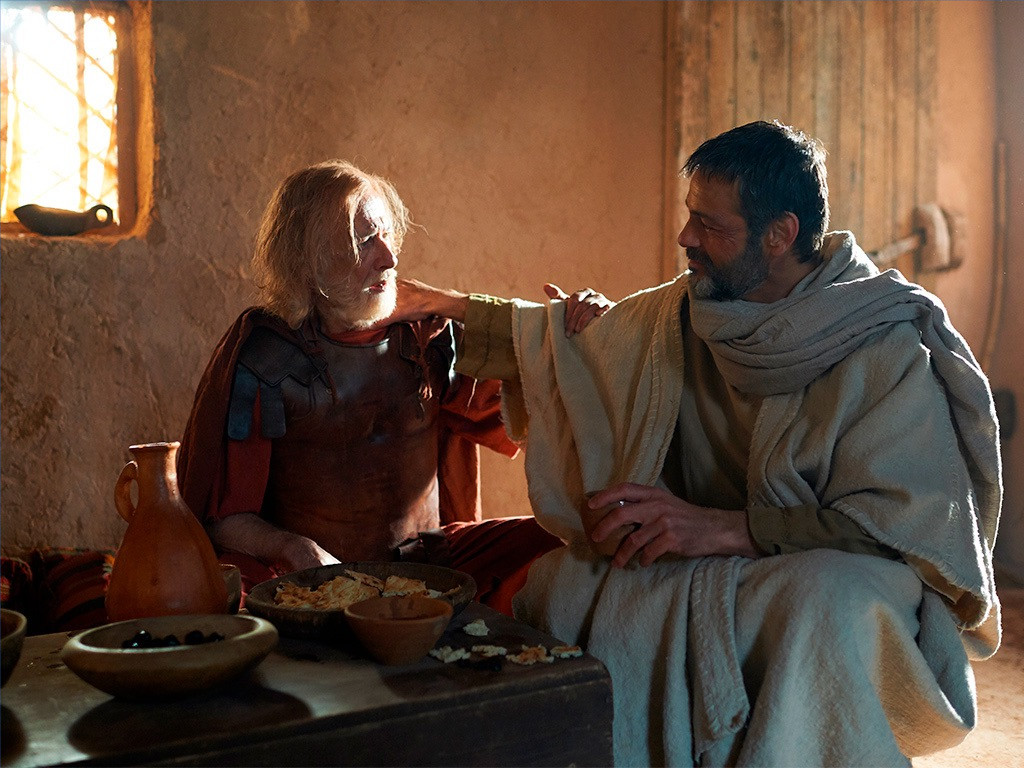 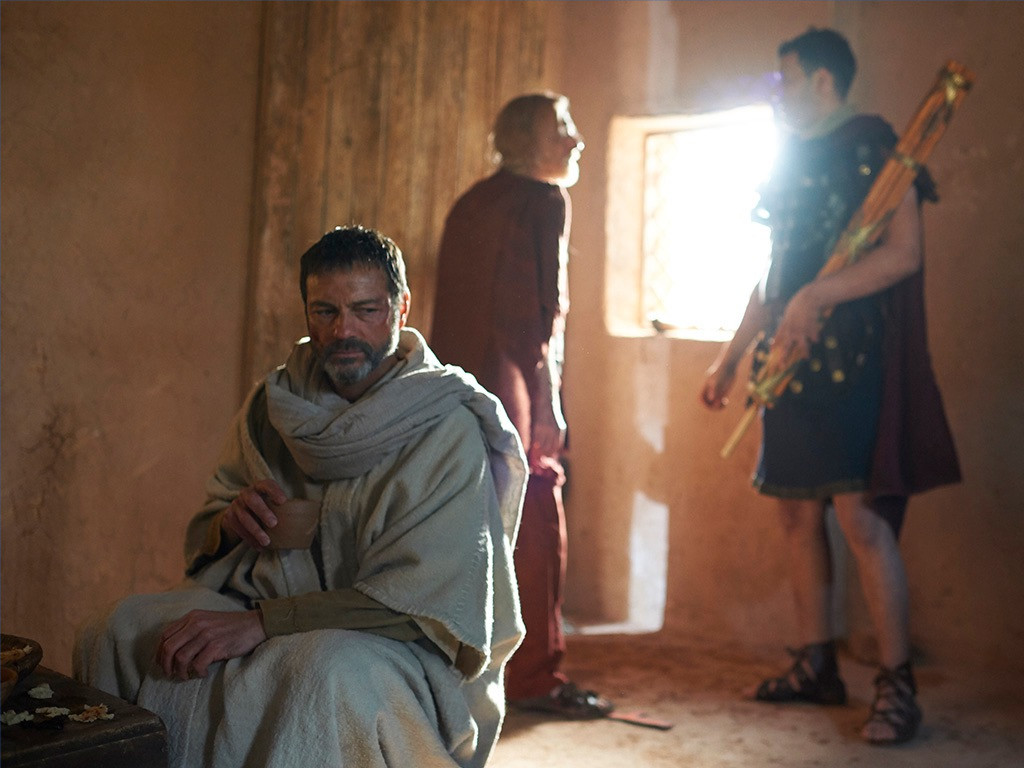 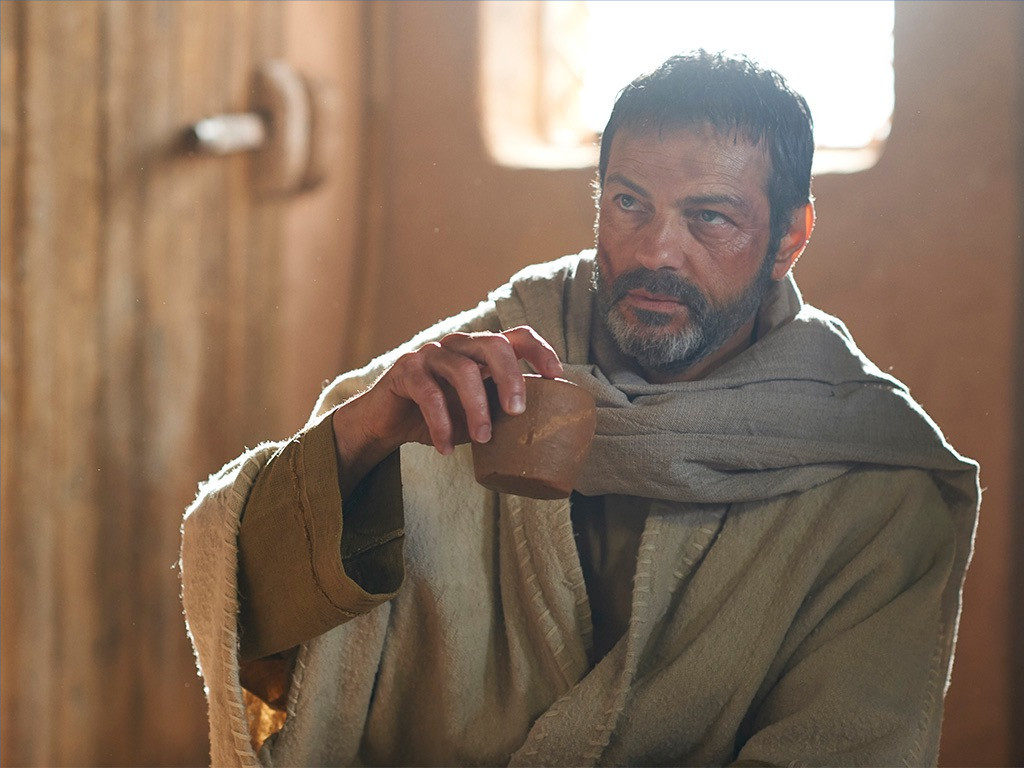 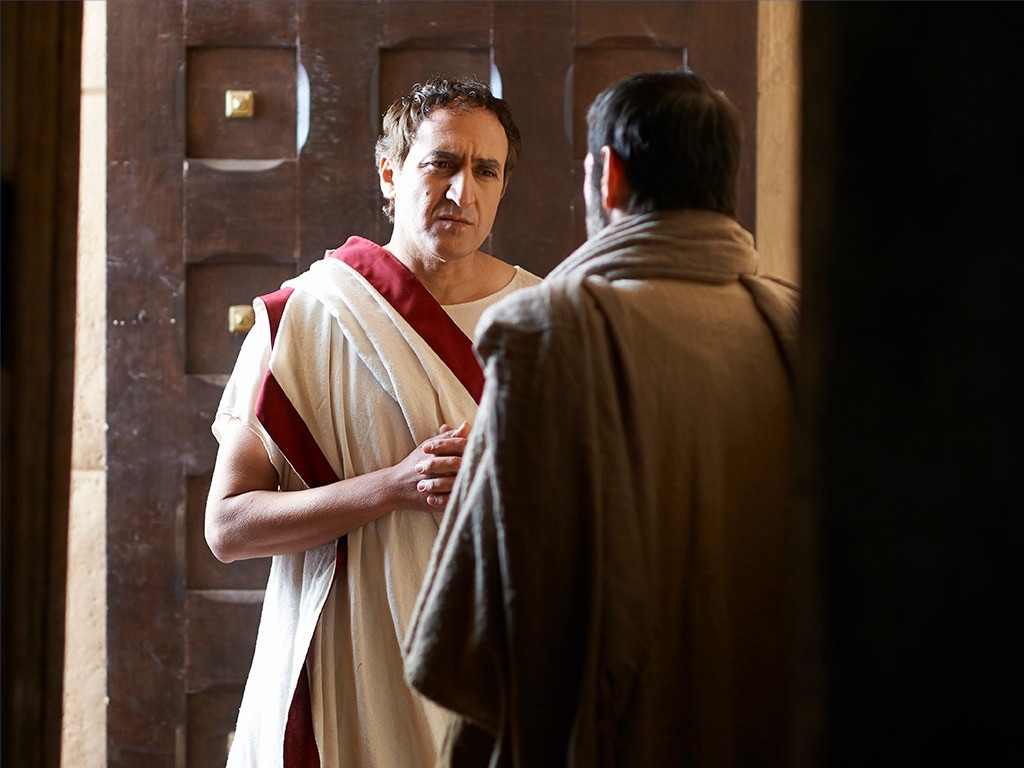 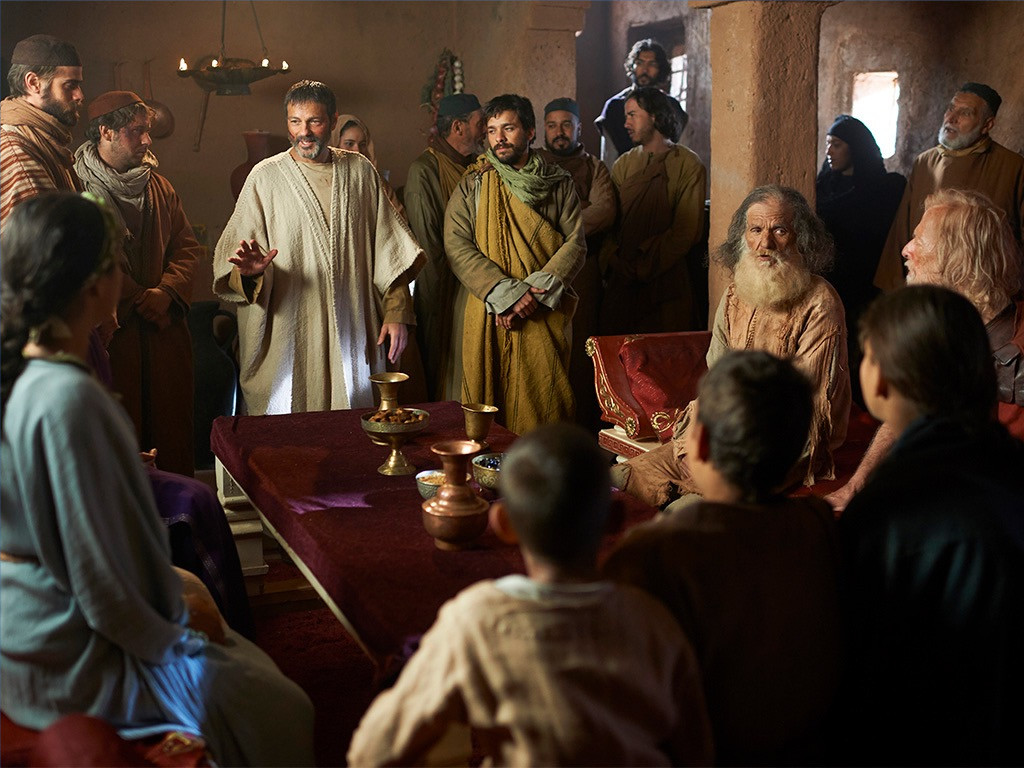 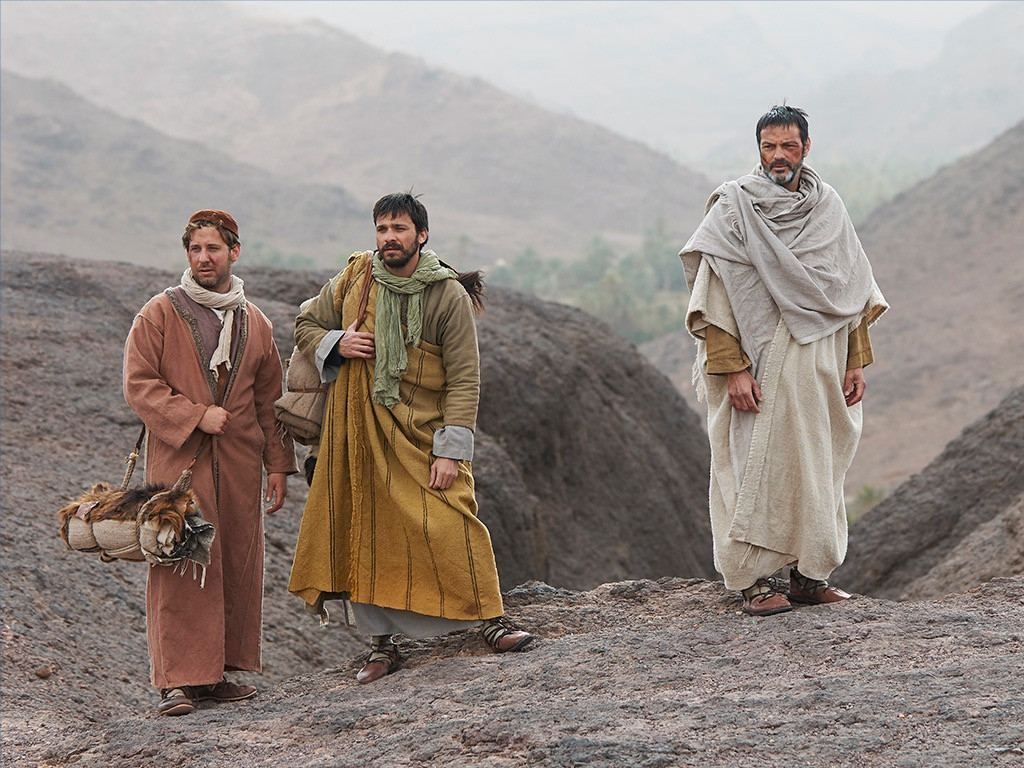 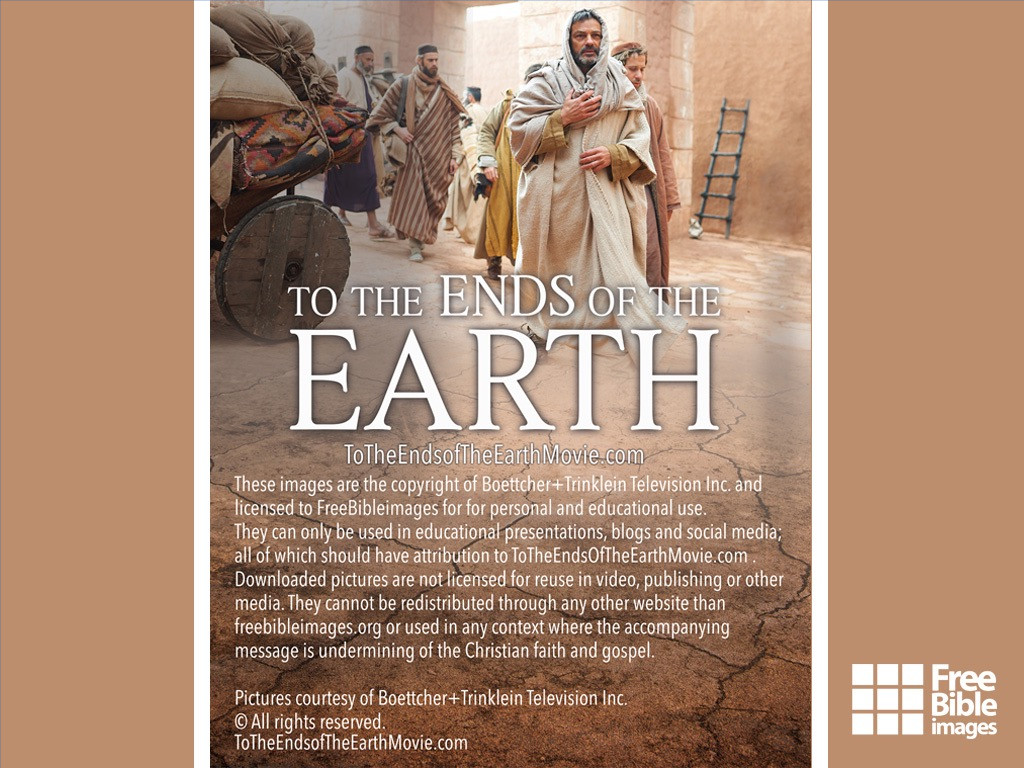 يعلن الله عن نفسه
(ليس من خلال شهادة الشياطين)
لهؤلاء الذين يطلبونه
ويعبدونه
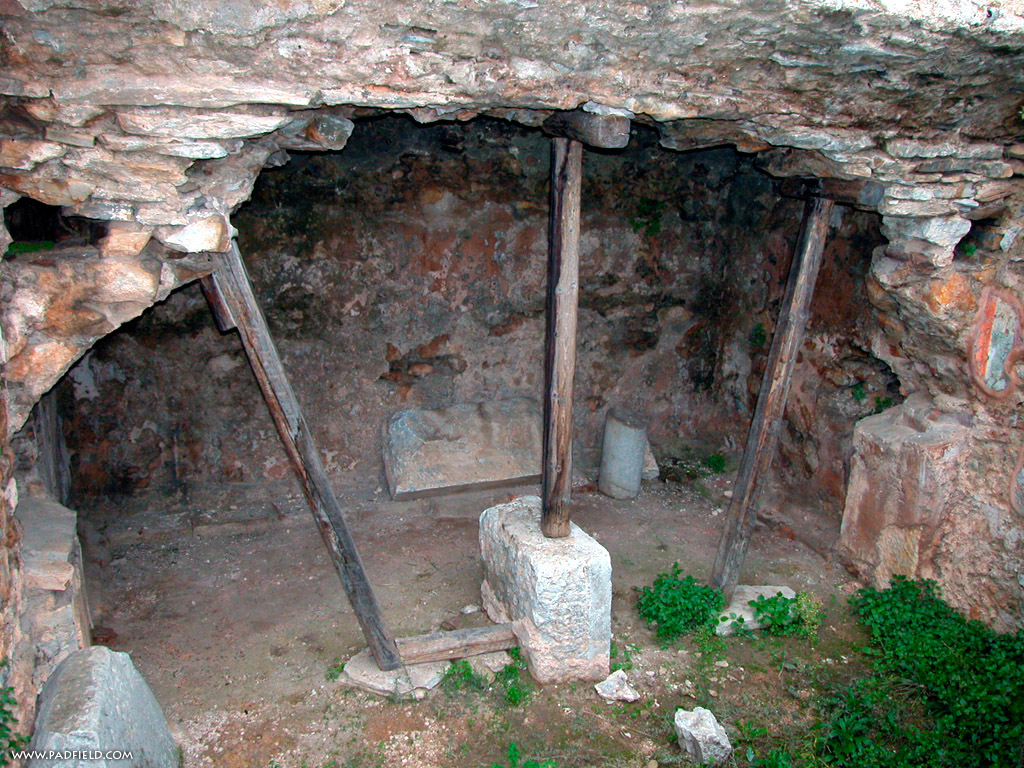 السجن في فيلبي
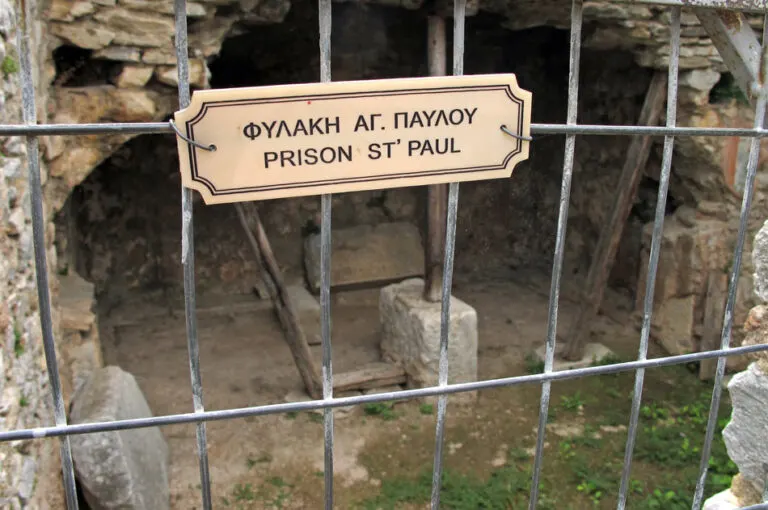 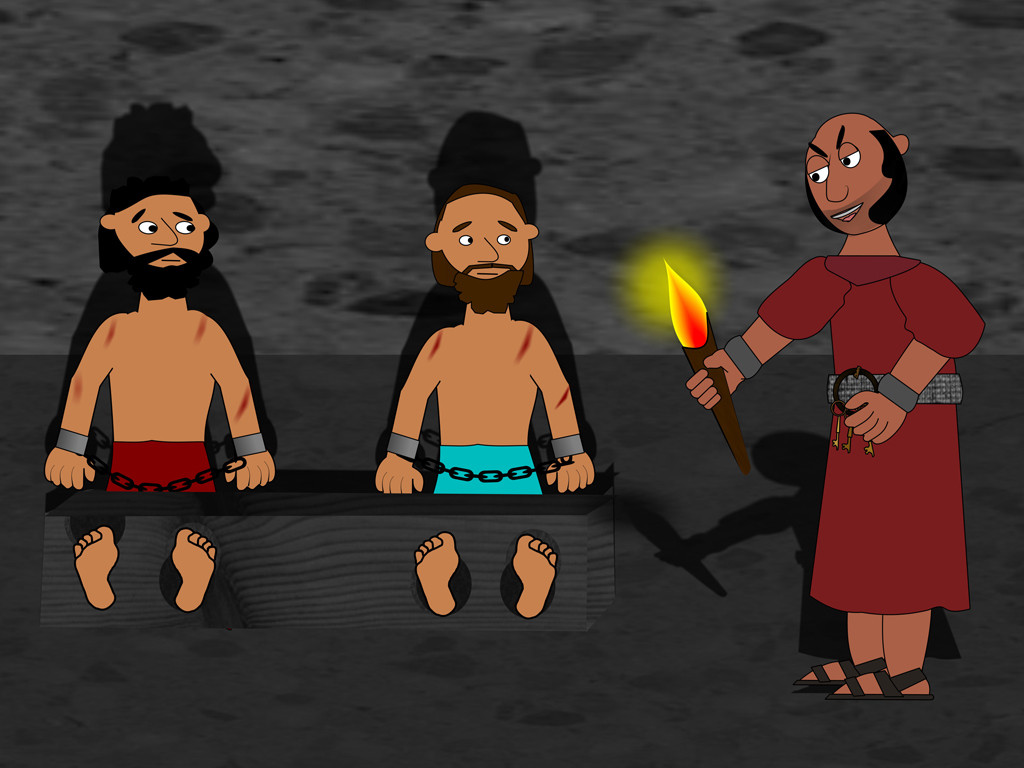 سو ستانلي/ FreeBibleimages.org
داخل وخارج السجن
زنزانة داخلية وقيود
أعمال الرسل 16
مقيدين مع الجنود
أعمال الرسل 12
غرف مغلقة، حراس في الخارج
أعمال الرسل 5
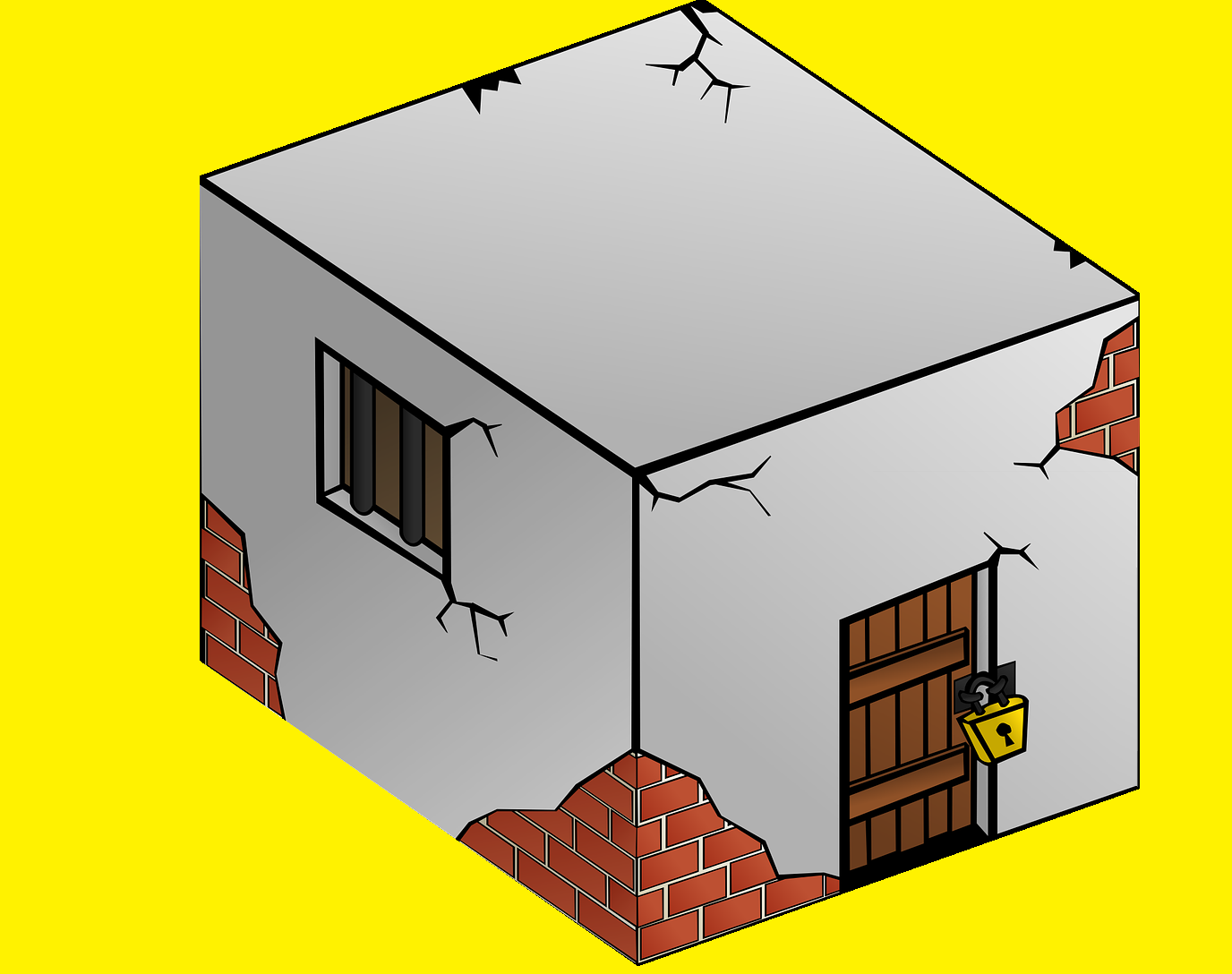 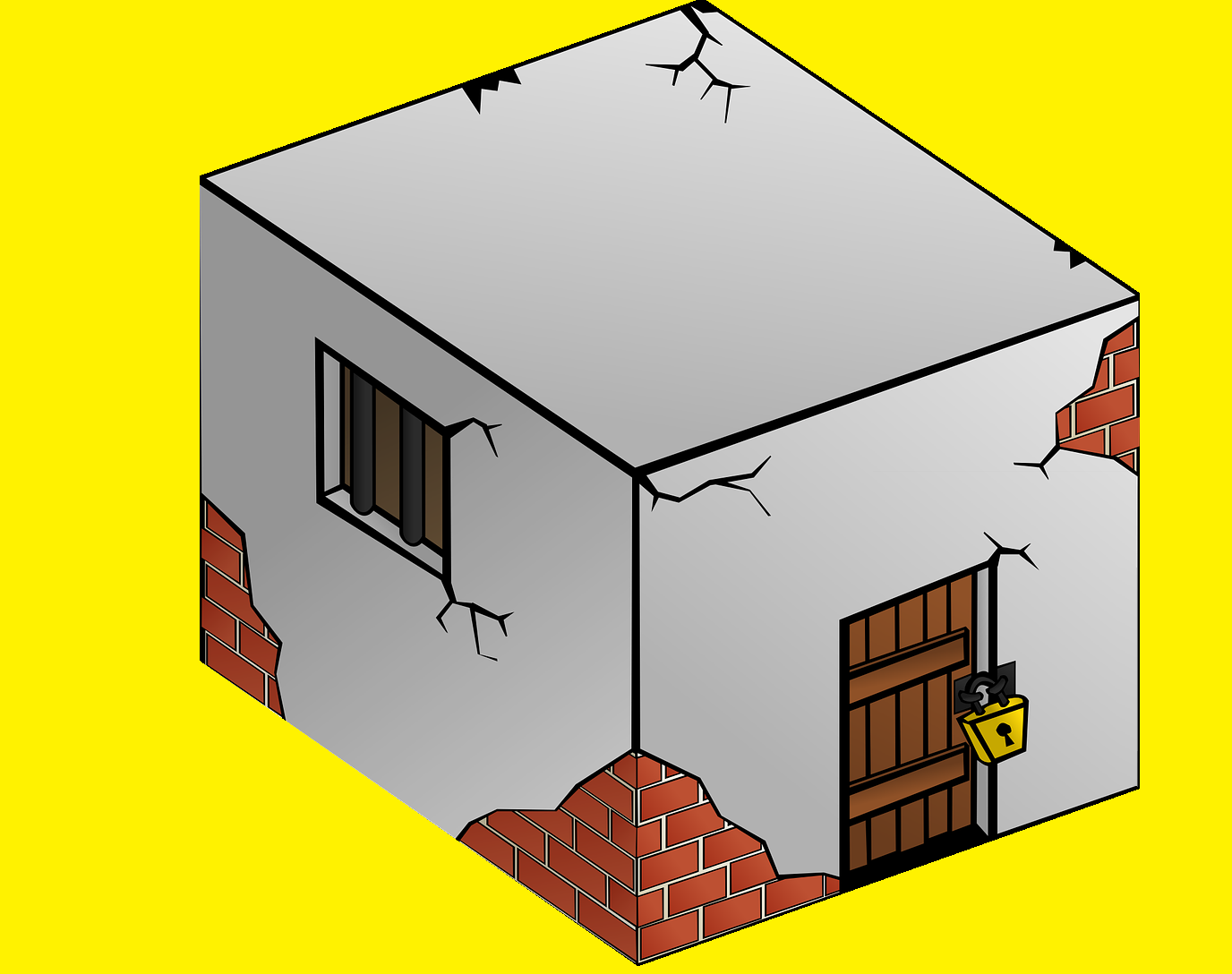 أورشليم
إلقاء القبض
أعمال الرسل 4
أقصى 
الأرض
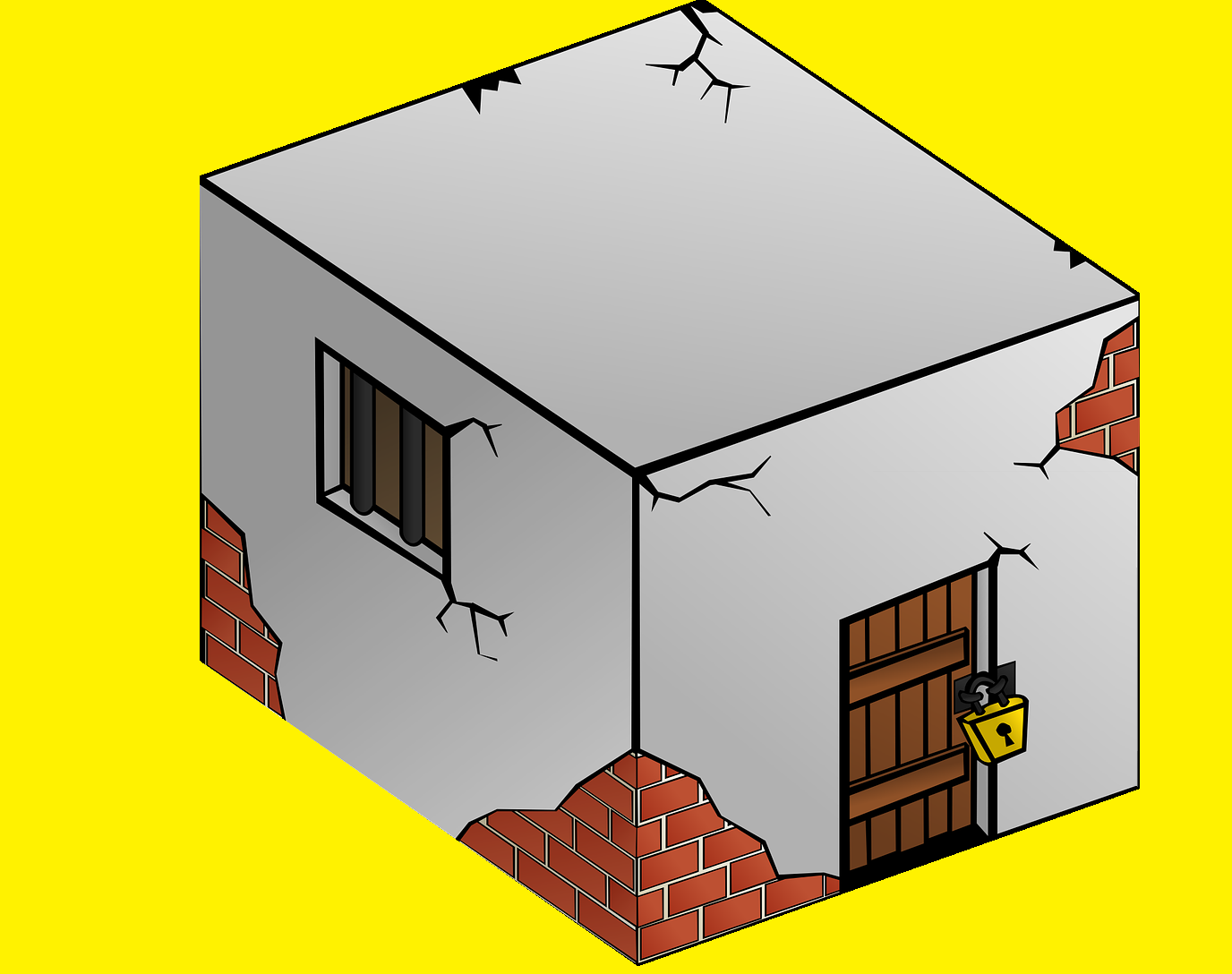 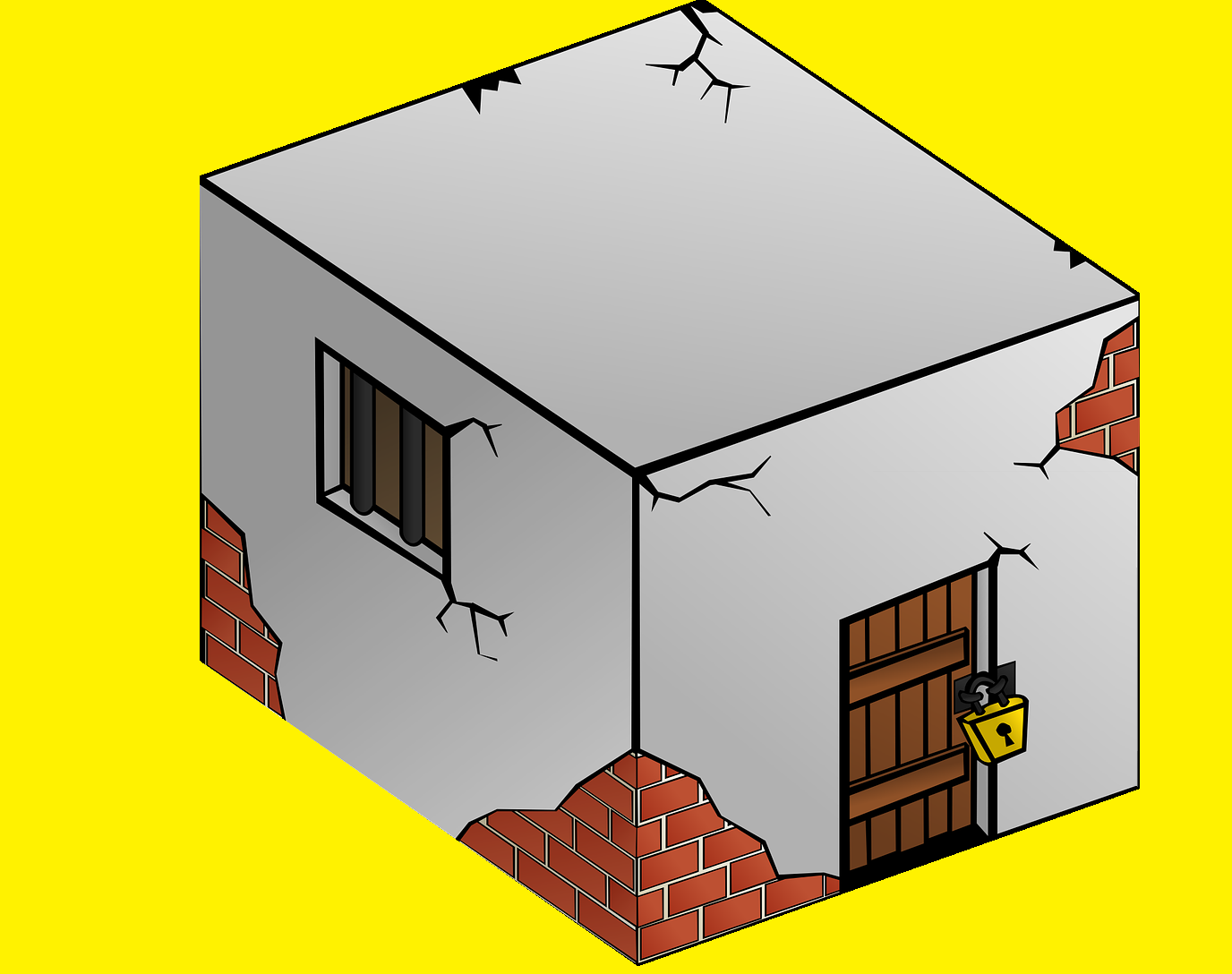 [Speaker Notes: • The Jerusalem Sanhedrin arrested Peter and John and locked them up overnight (Acts 4).
• They did the same thing again, but an angel let them out—in the morning, they preached in the temple (Acts 5)!
• Peter was again freed from jail in Acts 12.
• Then a similar thing happened to Paul in Philippi—thrown in jail and an earthquake let him out (Acts 16)!]
داخل وخارج السجن
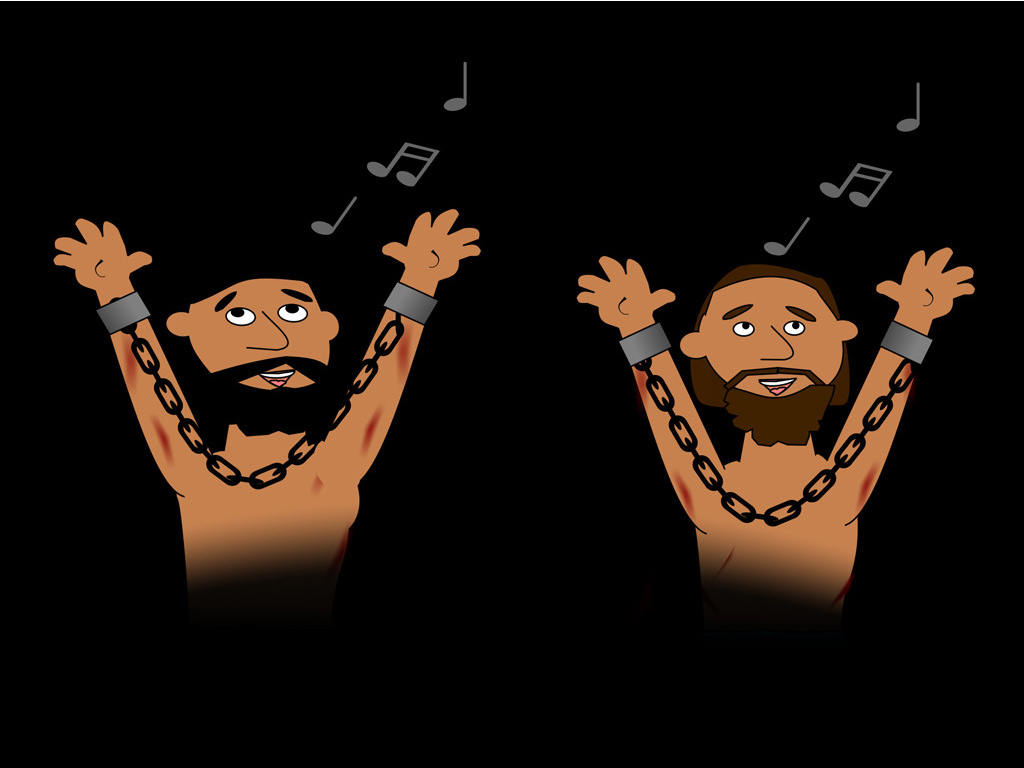 25 ونحو نصف الليل كان بولس وسيلا يصليان ويسبحان الله والمسجونون يسمعوهما
سو ستانلي / FreeBibleimages.org
أؤمن بالله أبانا
أؤمن بالمسيح الإبن
أؤمن بالروح القدس
إلهنا ثلاثة في الواحد
أؤمن بالقيامة
أننا سنقوم ثانية
لأني أؤمن باسم يسوع
[Speaker Notes: Maybe they sang a gospel song like this one!]
داخل وخارج السجن
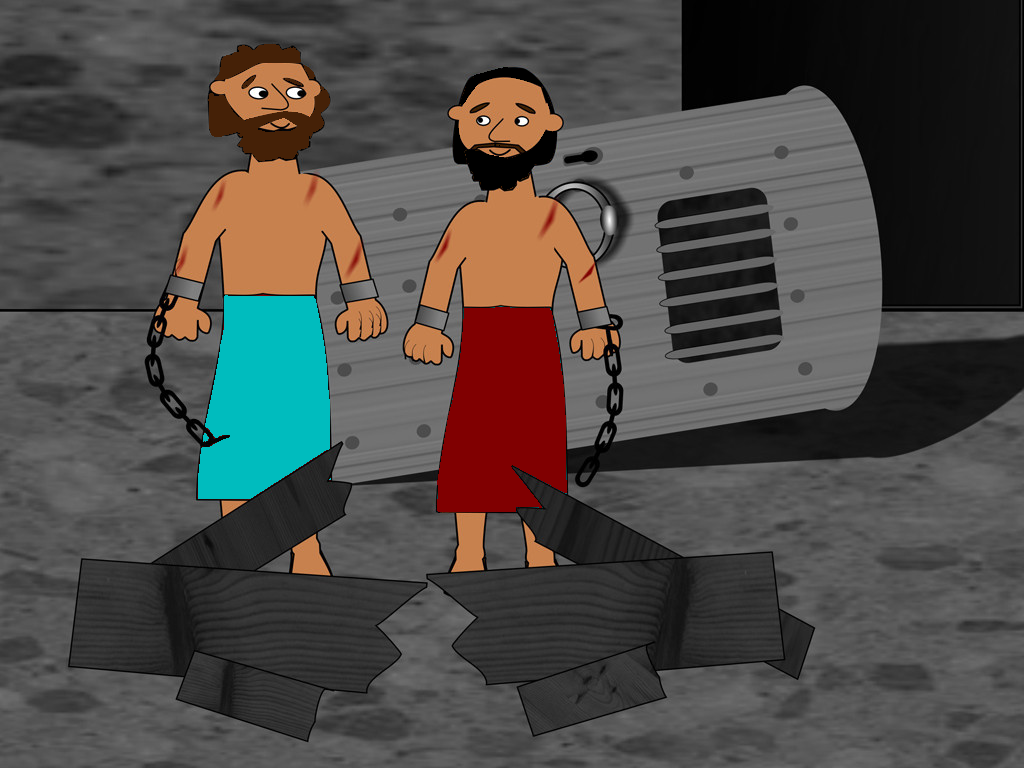 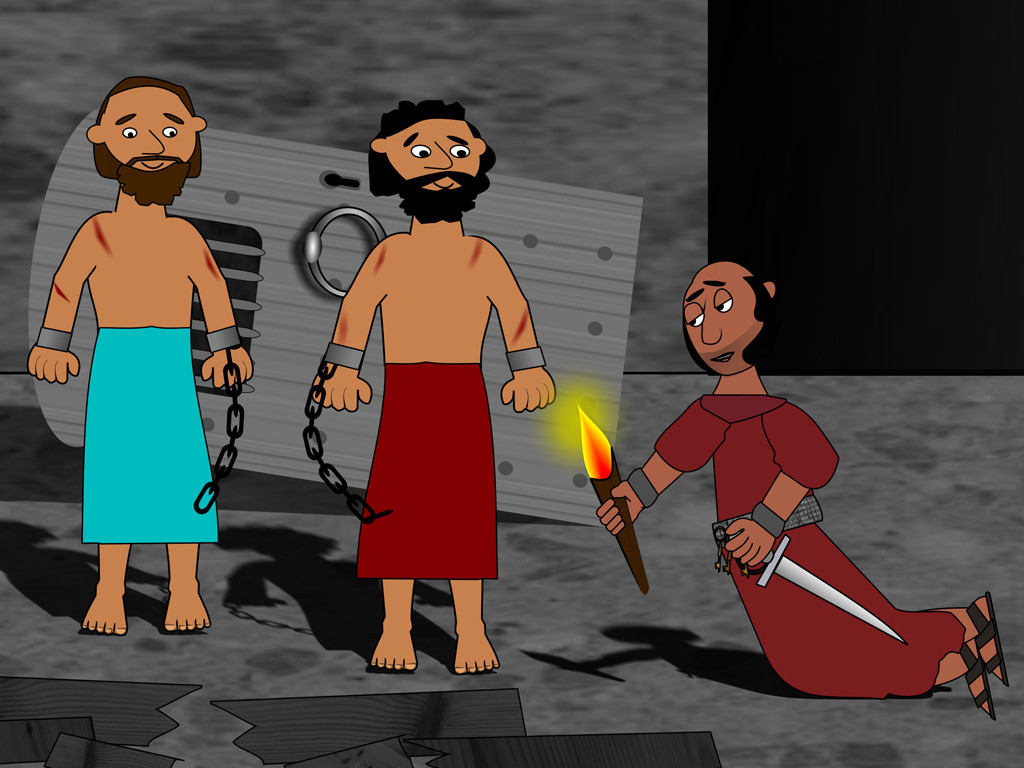 سو ستانلي / FreeBibleimages.org
ممَّ كان السجان خائفاً؟
27 ولما ساتيقظ حافظ السجن ورأى أبواب السجن مفتوحة استل سيفه وكان مزمعاً أن يقتل نفسه
السلطات
ممَّ كان السجان خائفاً؟
28 فنادى بولس بصوت عظيم قائلاً: لا تفعل بنفسك شيئاً ردياً لأن جميعنا ههنا.
29 فطلب ضوءًا واندفع إلى داخل وخرَّ لبولس وسيلا وهو مرتعد
الله
ماذا ينبغي أن أفعل لكي أخلص؟
يعلن الله عن نفسه
(من خلال تصرفات تلاميذه)
لهؤلاء الذين يطلبونه
ويعبدونه
ماذا ينبغي أن أفعل؟
31 ... آمن بالرب يسوع المسيح فتخلص أنت وأهل بيتك
أعمال الرسل 8: 36 ماذا يمنع أن أعتمد؟
37 فقال فيلبس: إن كنت تؤمن من كل قلبك يجوز فأجاب وقال: أنا أؤمن أن يسوع المسيح هو ابن الله.
يعلن الله 
عن نفسه لأولئك الذين
يطلبونه ويعبدونه (أعمال الرسل 16).
ليديا

جارية

حافظ السجن
دعوة للخدمة من قبل بولس وآخرين (16: 11- 15).
ليس بشهادة روح العرافة 
	(16: 16- 23).
من خلال أعمال تلاميذه 
	(16: 24- 40).
كيف تزرع كنيسة(الإنجيل بحسب بولس)
1. علم في المجمع
2. أحصل على الطرد
3. اذهب وجد بعض الأمميين
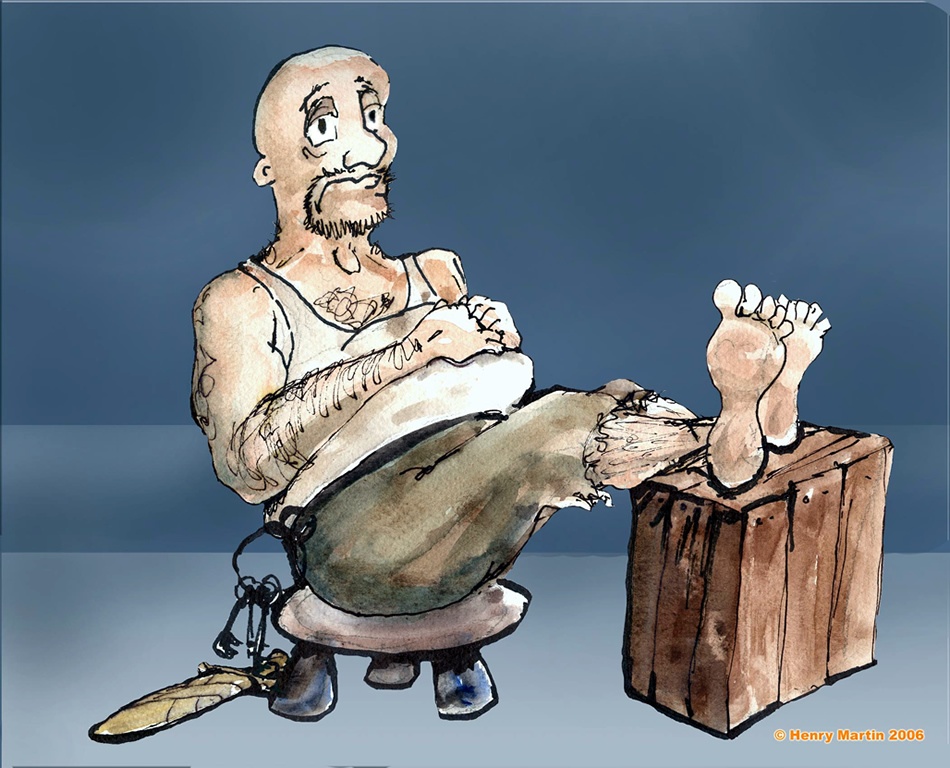 سجَّان فيلبي(أعمال 16)
[Speaker Notes: The jailor was sitting quietly one evening...]
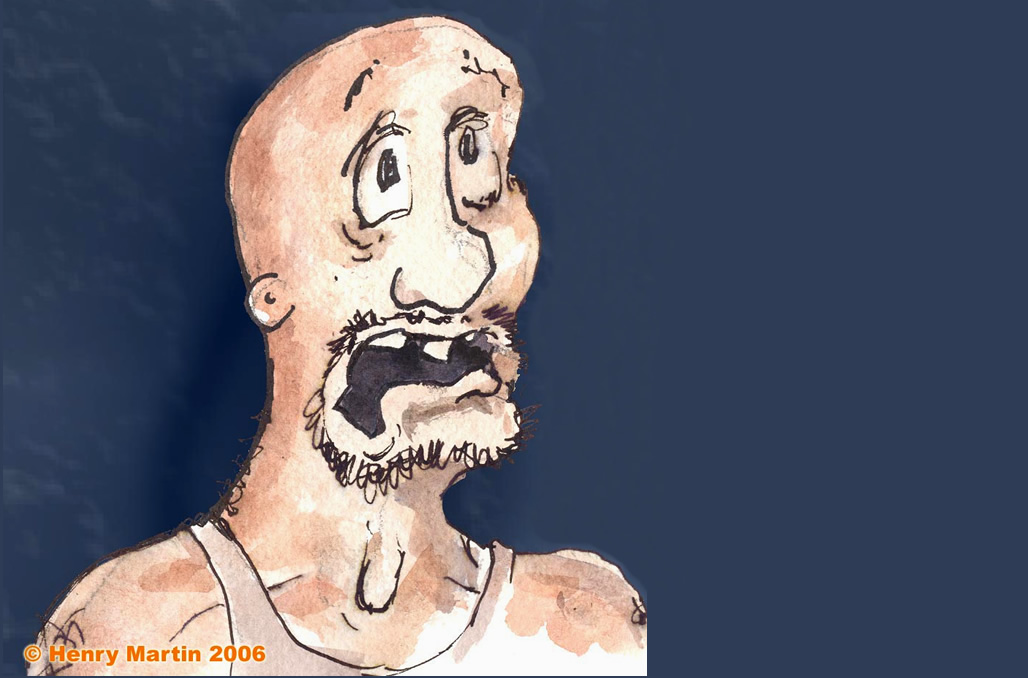 زلزالأوه لاهرب المساجين
[Speaker Notes: Until suddenly there was an earthquake!  Fear seized him…]
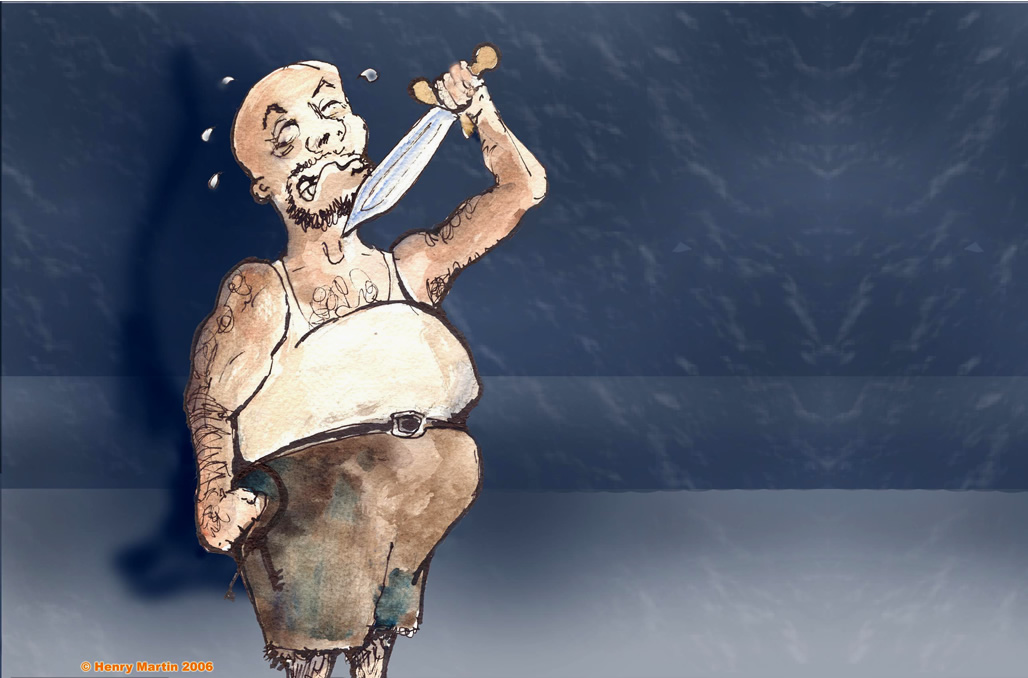 Attempted suicide
[Speaker Notes: He thought that Paul and Silas had escaped, so he sought to kill himself]
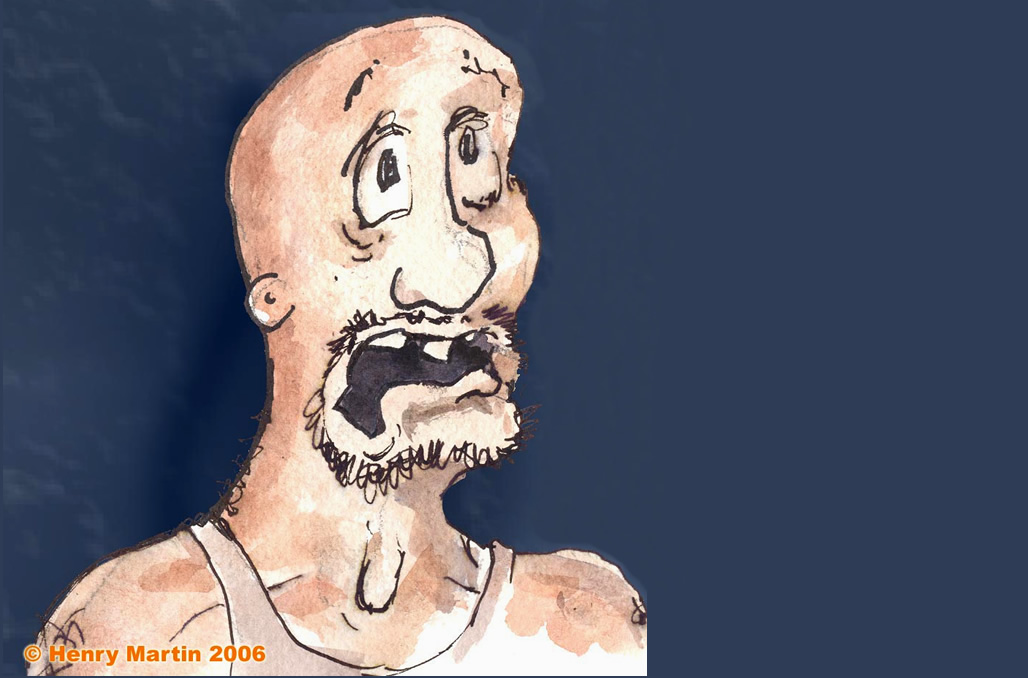 يا سيدي ماذا ينبغي أن أفعل لكي أخلص؟
[Speaker Notes: Until suddenly there was an earthquake!  Fear seized him…]
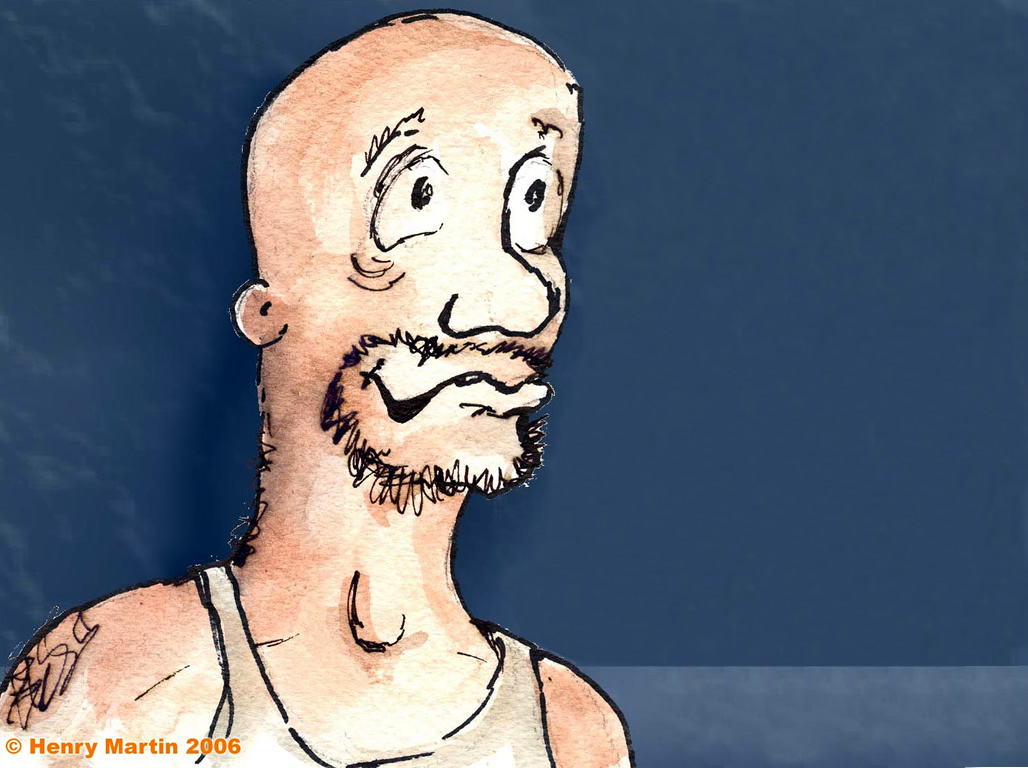 آمن بالرب يسوع المسيح فتخلص أنت وأهل بيتك
[Speaker Notes: But Paul told him, "Believe in the Lord Jesus Christ and you will be saved—you and your entire household!" (أعمال الرسل 16:31).  So he trusted Christ and was filled with joy.]
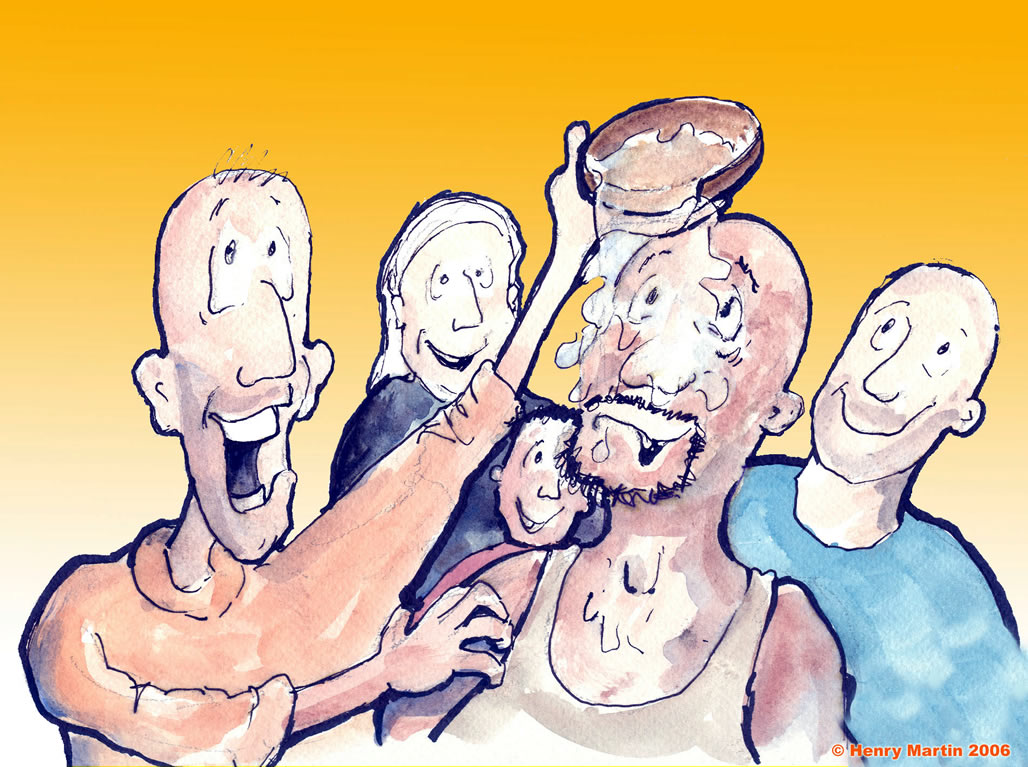 Pouring
[Speaker Notes: Then he was baptized.  The artist wanted to please all, so he has him being baptized by pouring]
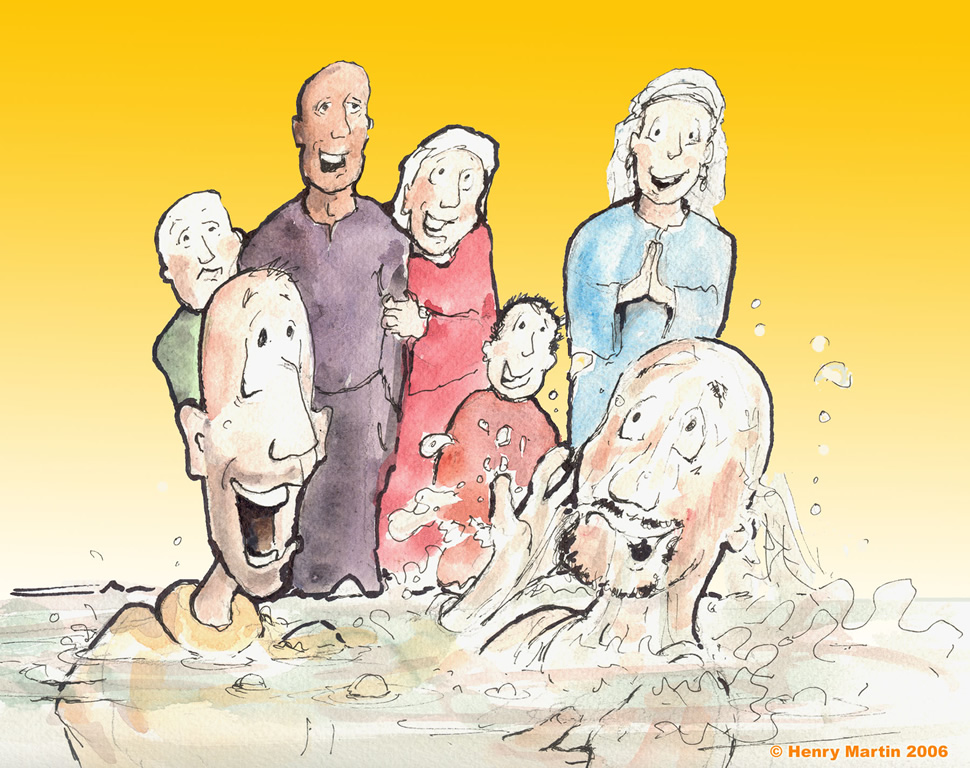 Immersing the jailow
[Speaker Notes: Or immersion!]
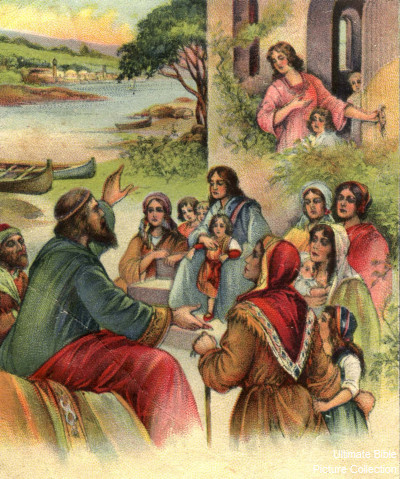 أعمال ١٦ : ١٣-١٥
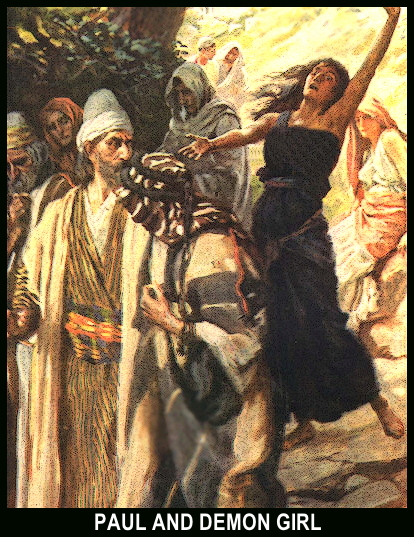 بولس والعرافةأعمال الرسل 16: 16-18
أعمال الرسل 16:16-18
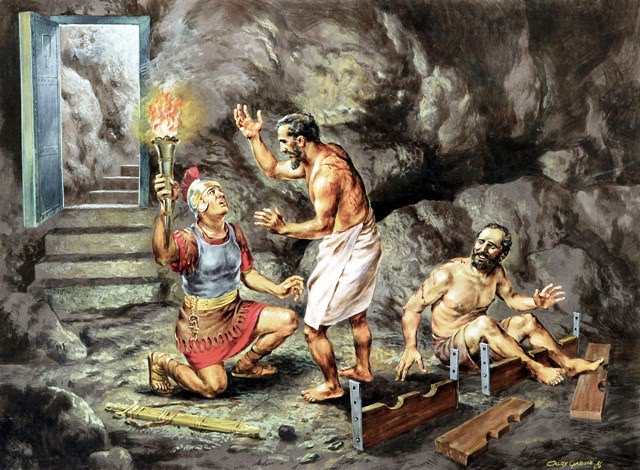 أعمال ١٦ : ٢٥-٣٤
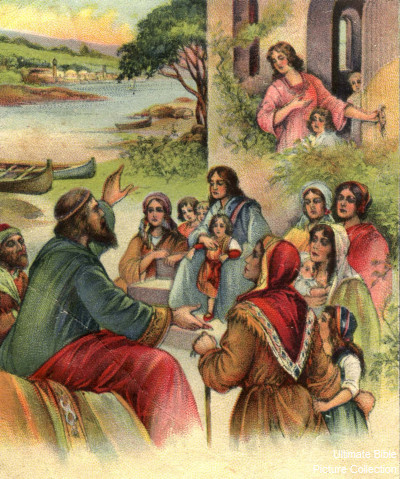 ثلاثة تحركات في أعمال الرسل 16
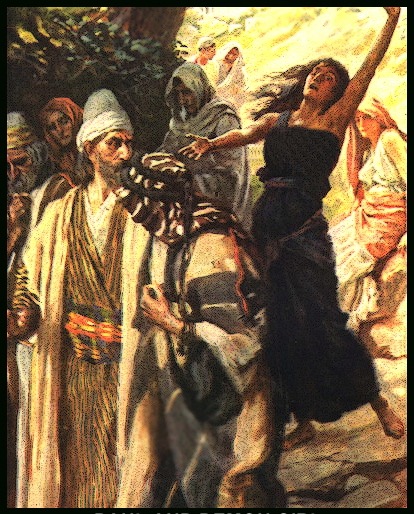 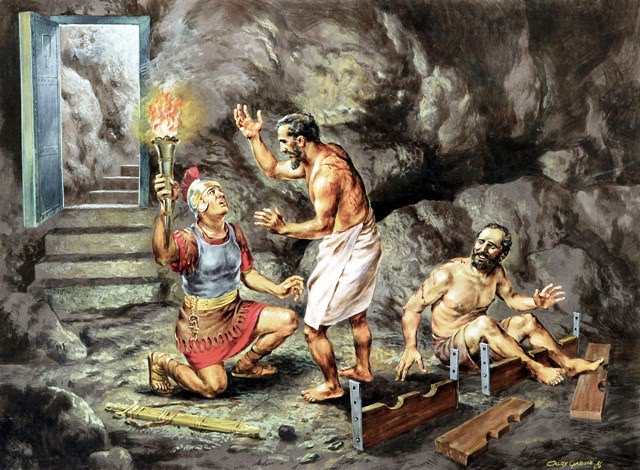 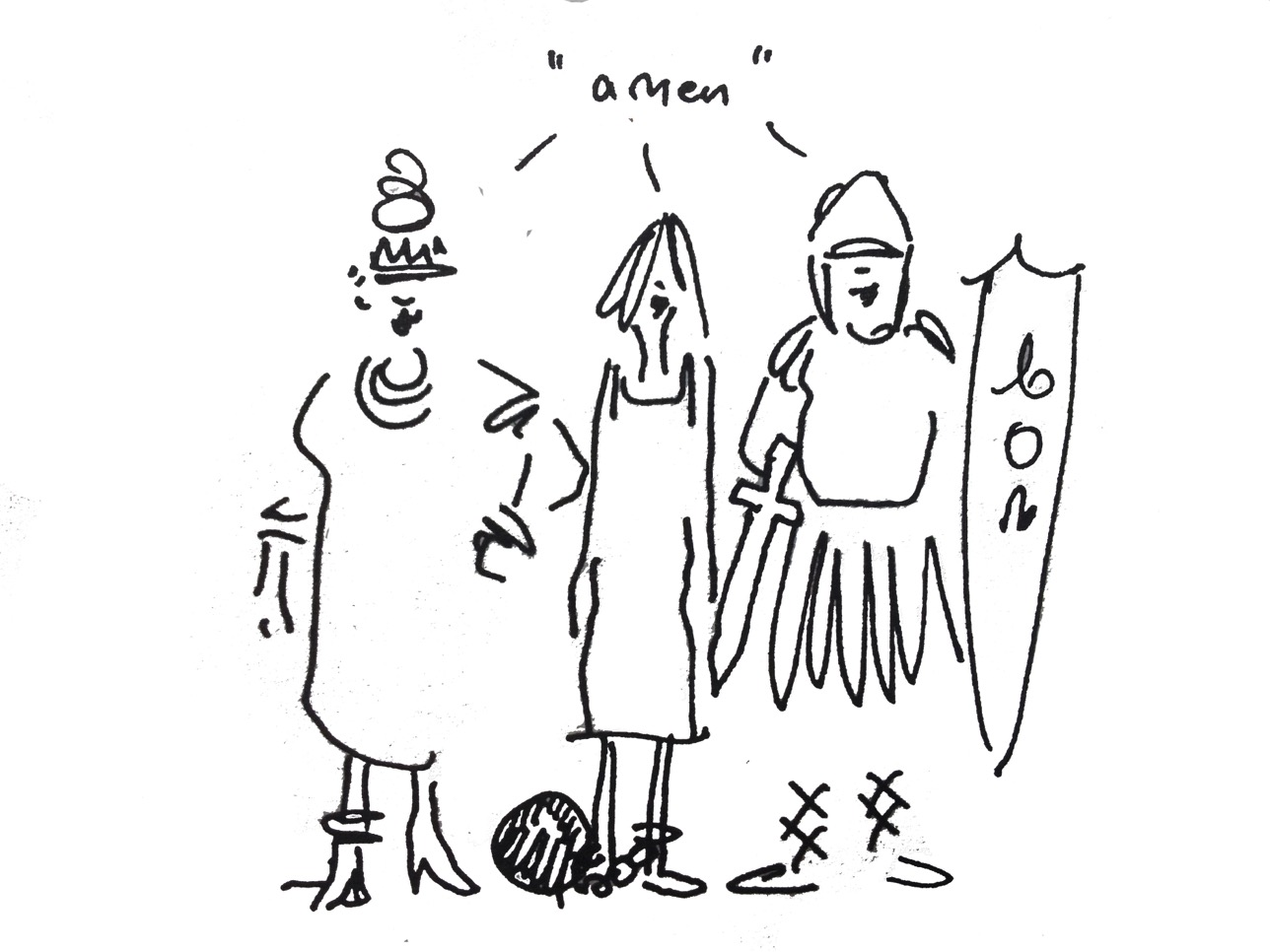 ثلاث جنسيات مختلفةثلاث طبقات مختلفة  من المجتمع
يهودي                يوناني                روماني
 موظف تجاري               عبد        طبقة متوسطة
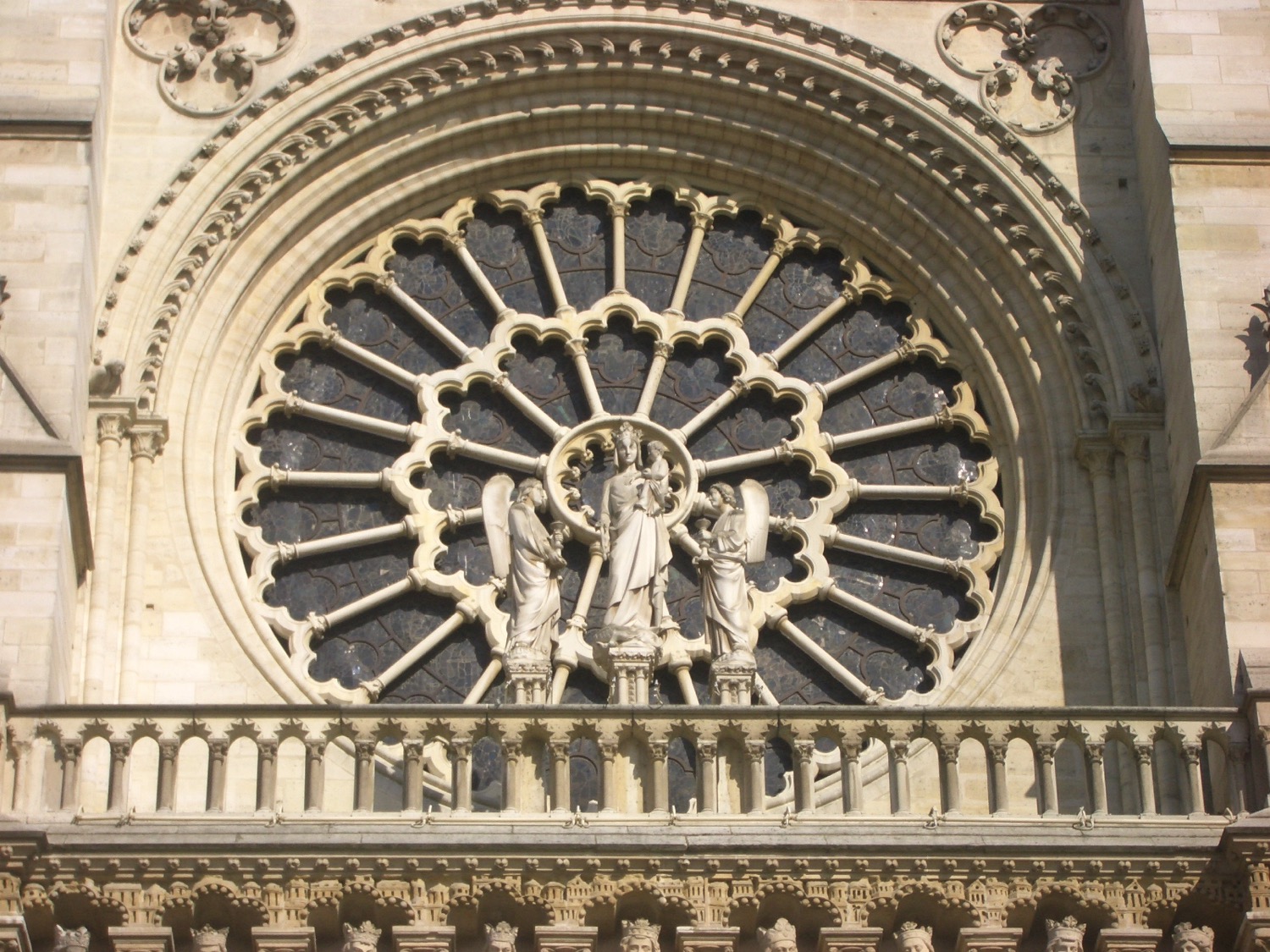 أبطال مجهولون في أعمال الرسل
جيريمي تشاو، كلية شرق آسيا اللاهوتية، سنغافورة
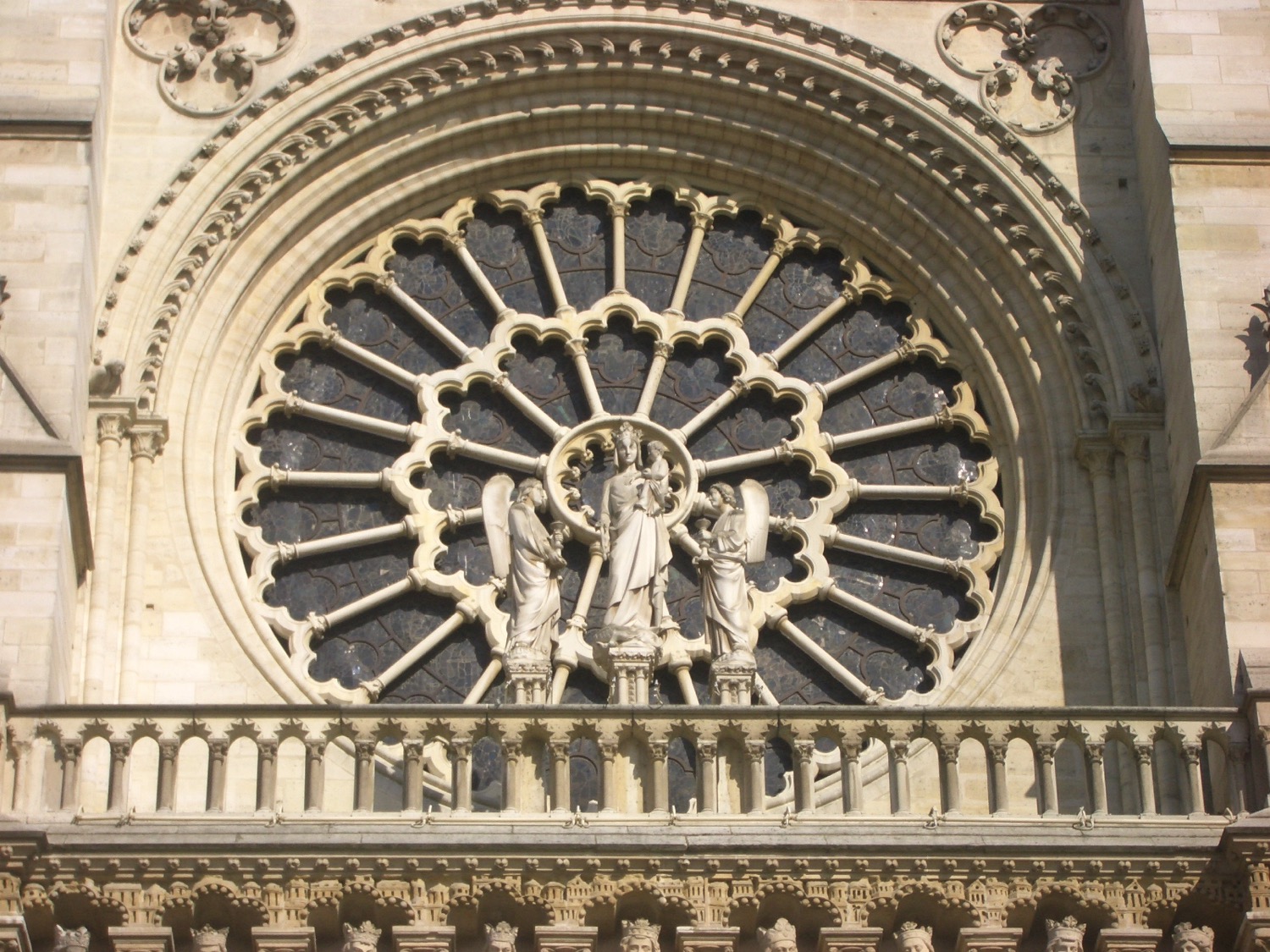 أبطال مجهولون في أعمال الرسل
جيريمي تشاو، كلية شرق آسيا اللاهوتية، سنغافورة
أحصل على هذا العرض التقديمي مجاناً
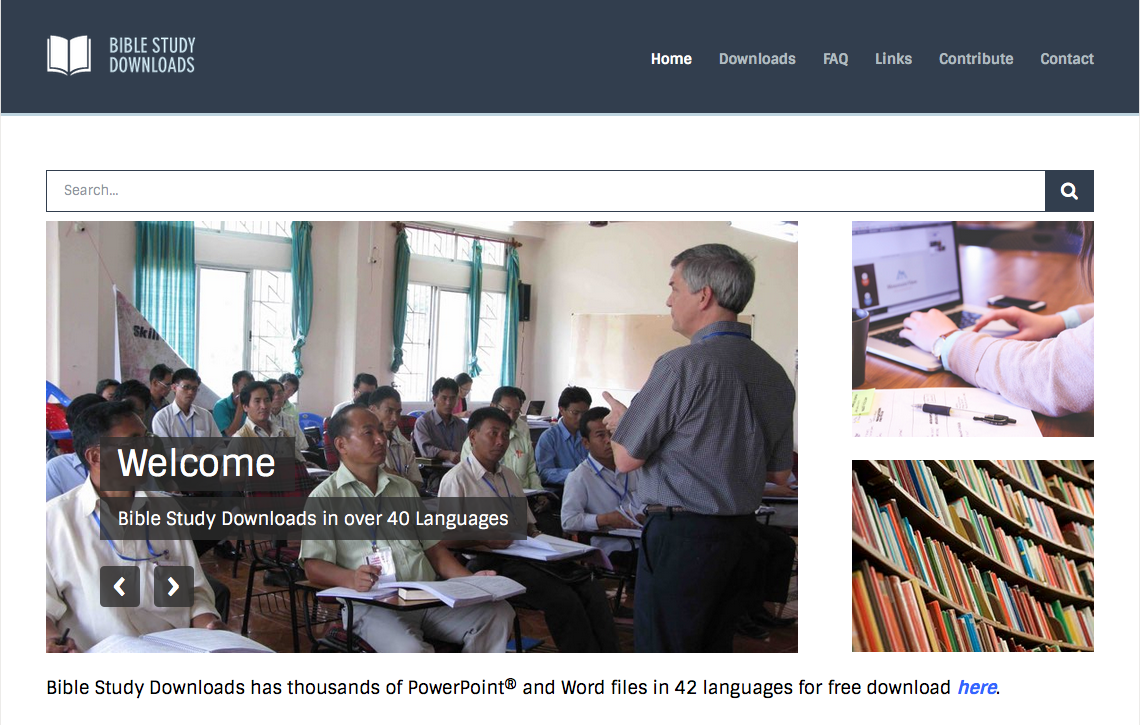 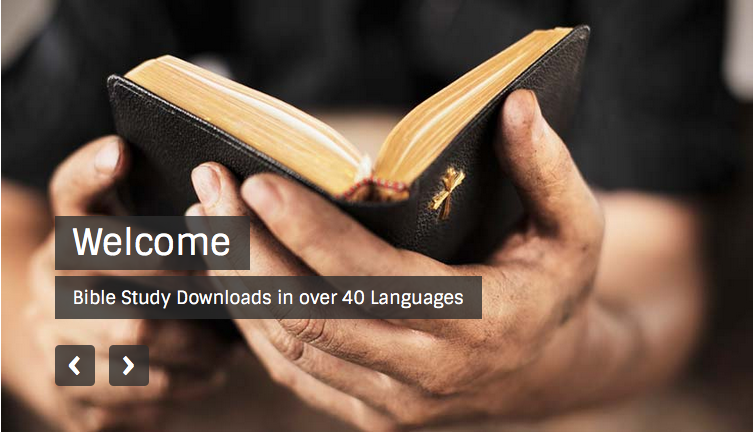 وعظ العهد الجديد • BibleStudyDownloads.org
[Speaker Notes: NP NT Preaching (np) Arabic]
96
الحجة
كُتب إنجيل لوقا من فكر أممي إلى فكر الأمميين لتأكيد إيمان ثاوفيلس ولكن أيضًا للإجابة عن كيف يمكن للمخلص اليهودي أن يكون مخلصًا للأمم. 
يقوم لوقا بهذه المهمة ببراعة من خلال تتبع رسالة الملكوت الموجهة إلهياً من اليهود إلى الأمم . بما أن إسرائيل رفضت مسيحها يمكن لجميع الناس أن ينالوا الخلاص بالإيمان البسيط  
وتستمر هذه الرسالة في سفر لوقا في أعمال الرسل الذي يؤرخ رسالة الملكوت منذ استقبالها من قبل يهود أورشليم إلى الأمم في أقصى جزء من الإمبراطورية الرومانية.
[Speaker Notes: ________
NS-03-Luke1-12—slide 53
NS-05-Acts15-16—slide 244]
125
الفرضية
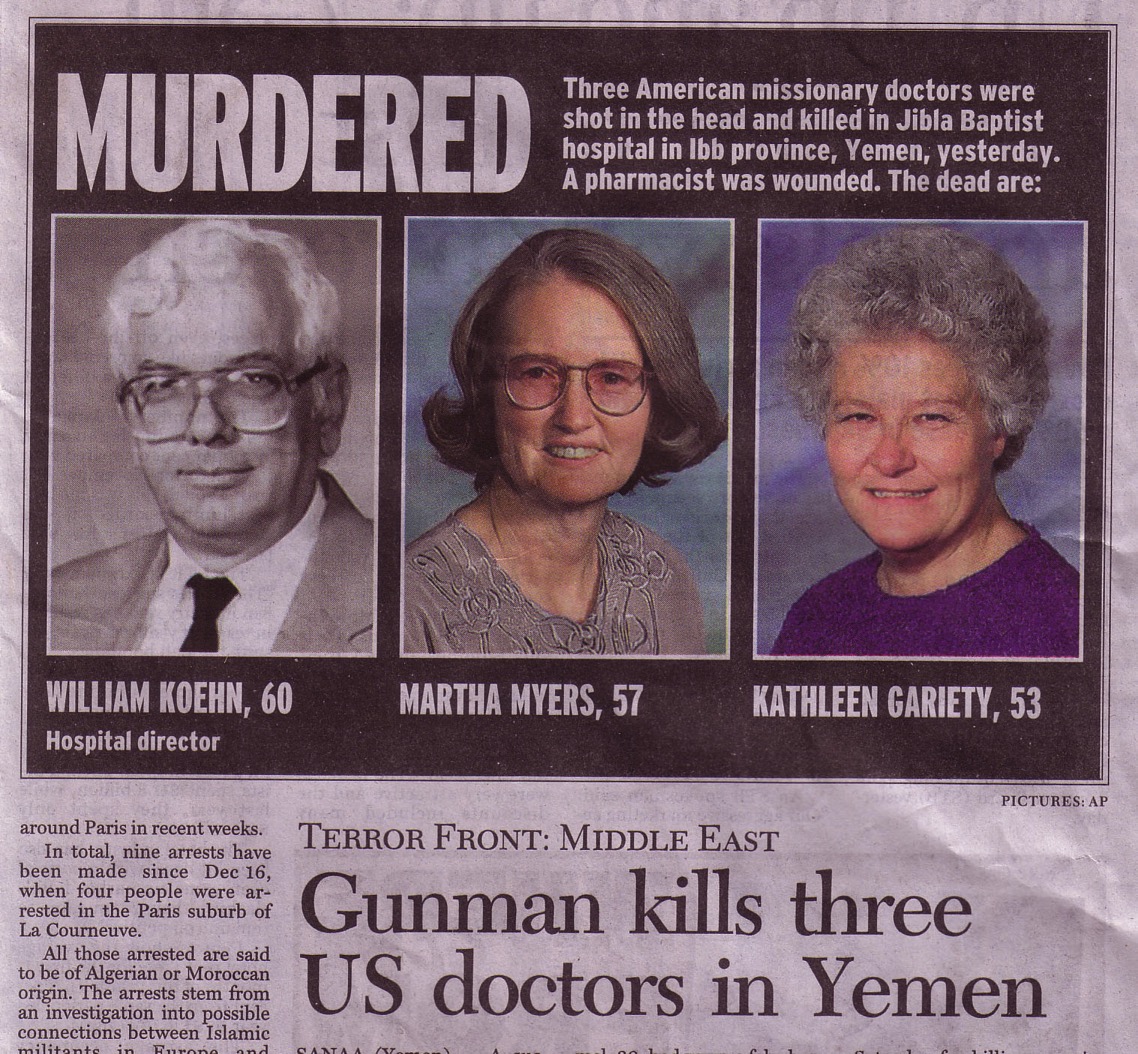 الإعلان عن المخلص العالمي في تقدم المملكة ذات السيادة
1: 1-6: 7      أورشليم
6: 8-8: 40     اليهودية والسامرة
9-28     أقصى الأرض
126-128
الملخص
إن توسع الله السيادي لرسالة الملكوت في أورشليم كما أمر يسوع (أنظر 1: 8) تثبت مسؤوليته تجاه كنيسته وتحث المؤمنين أن يشهدوا في مناطقهم المحلية (1: 1-6: 7)
إن توسع الله السيادي لرسالة الملكوت في كل اليهودية والسامرة كما أوصى المسيح (راجع ١: ٨) يثبت أنه مسؤول عن كنيسته ويحث المؤمنين على الشهادة خارج منطقتهم (٦: ٨-٨: ٤٠).
إن توسع الله السيادي لرسالة الملكوت إلى روما - نقطة الانطلاق إلى نهاية العالم المعروف - كما أمر المسيح (راجع ١: ٨) يثبت أن الله مسؤول عن كنيسته ويحث المؤمنين على الشهادة لكل العالم (أعمال الرسل ٩ -28).
أحصل على هذا العرض التقديمي مجاناً
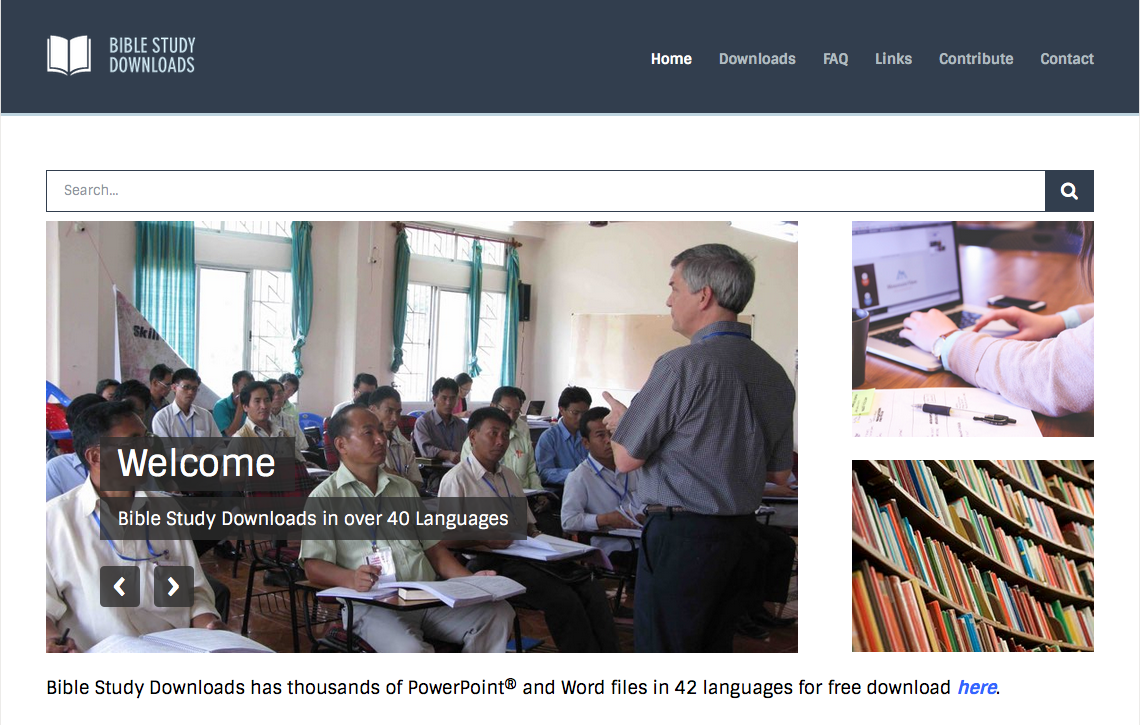 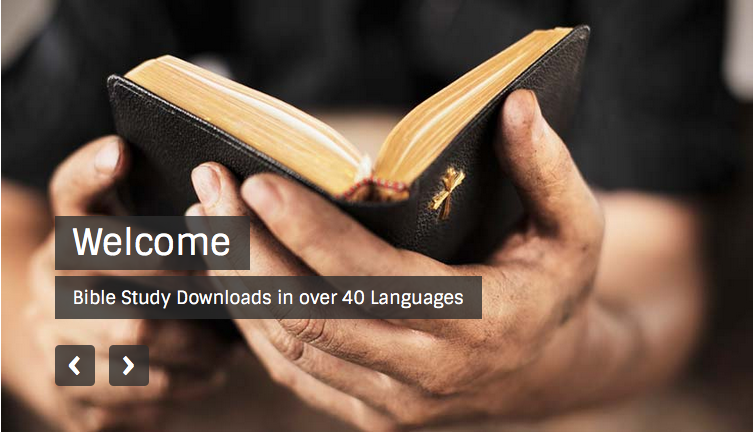 مسح العهد الجديد • BibleStudyDownloads.org
[Speaker Notes: NT Survey (ns) Arabic]